CM2
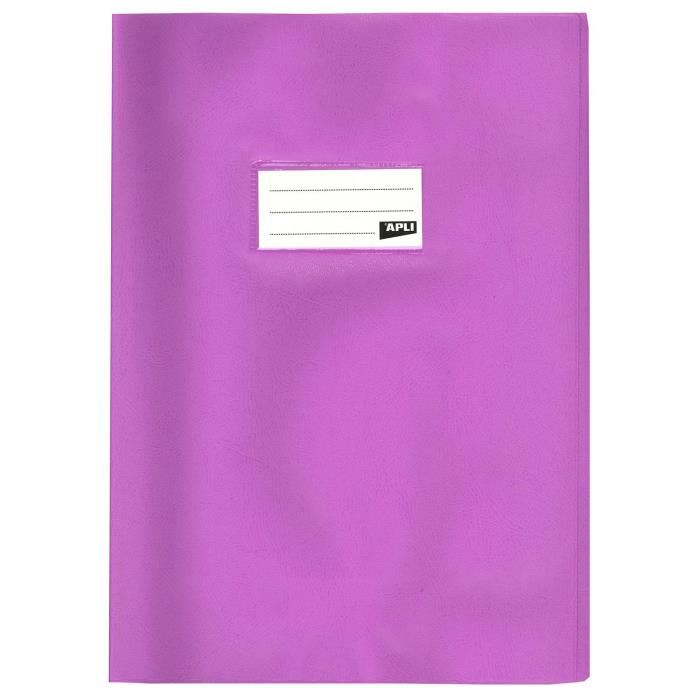 CM1
Cahier du jour
J’écris les fractions en chiffres.
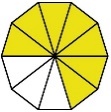 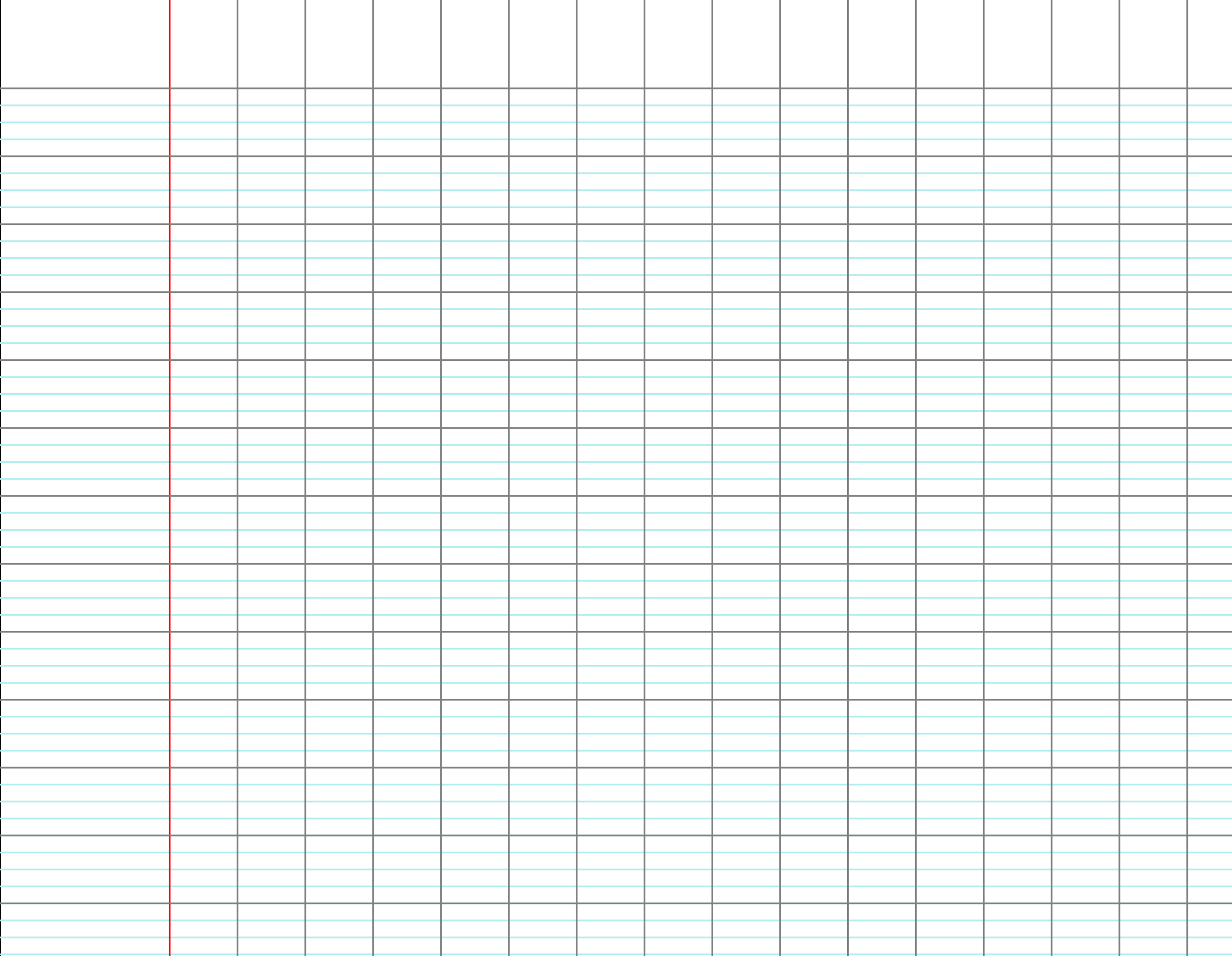 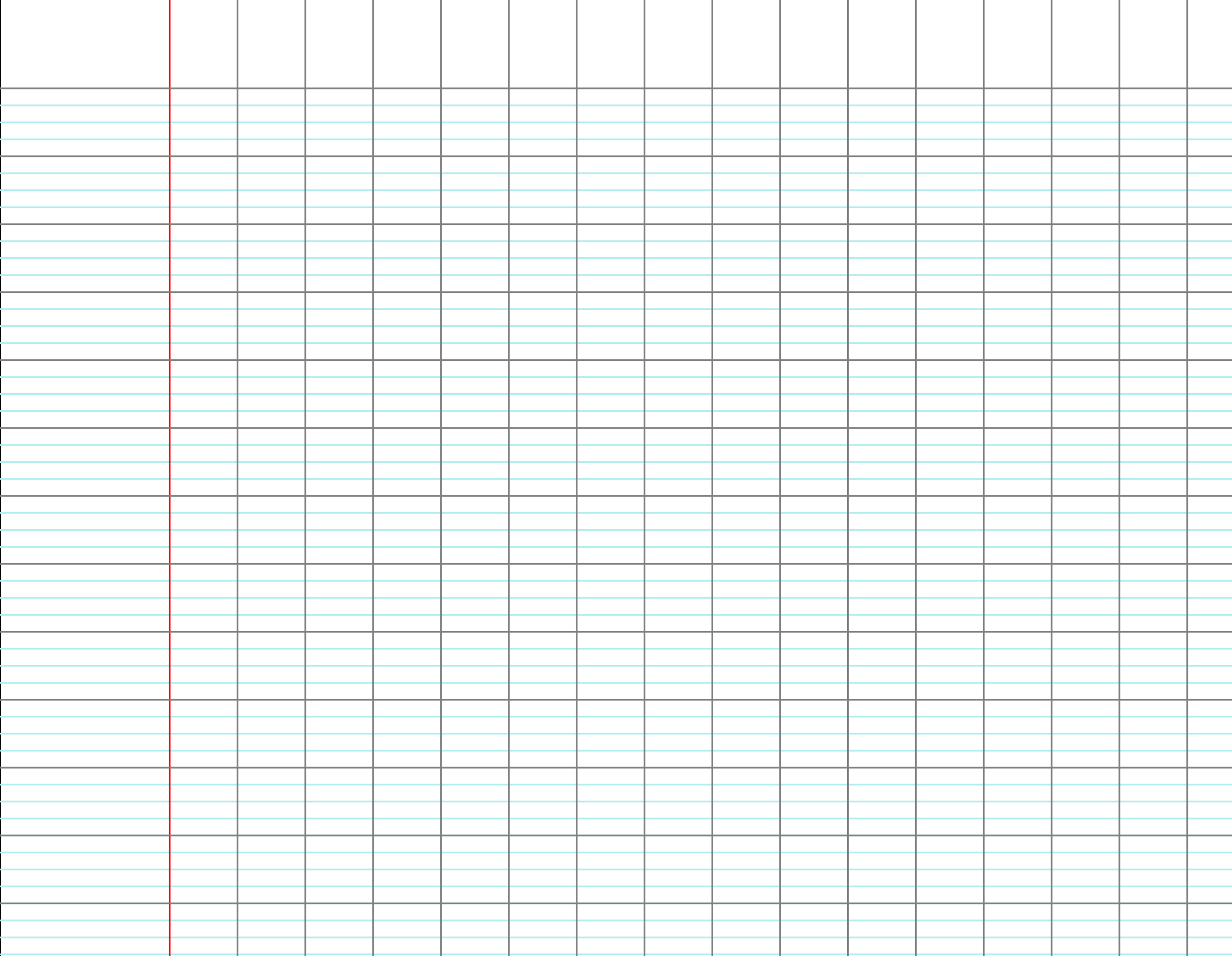 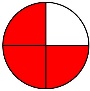 a)
a)
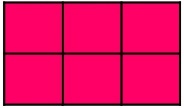 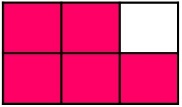 b)
b)
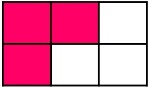 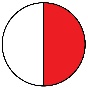 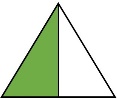 c)
c)
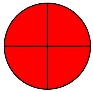 d)
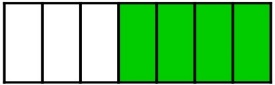 d)
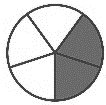 e)
e)
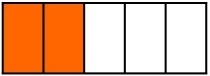 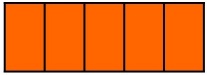 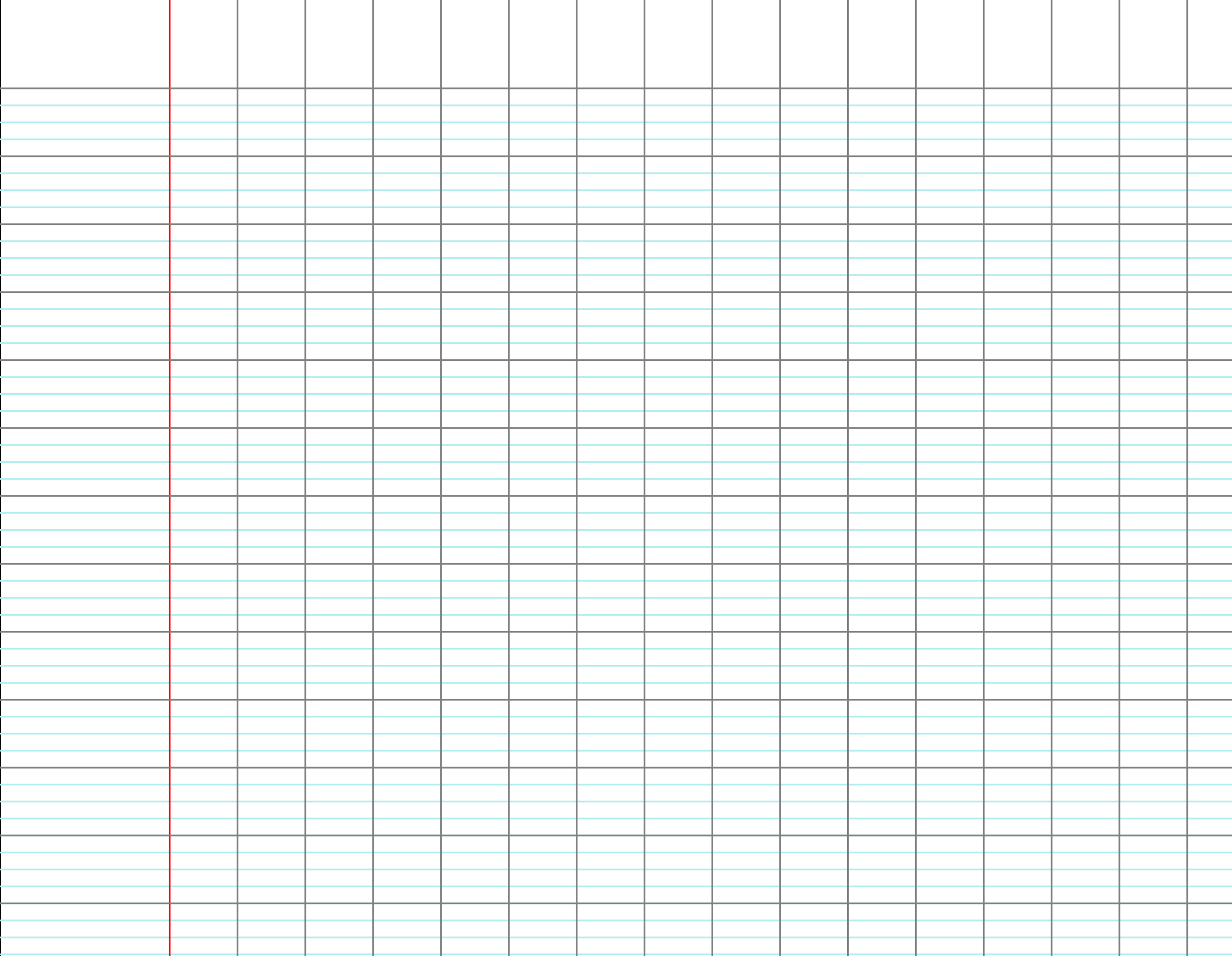 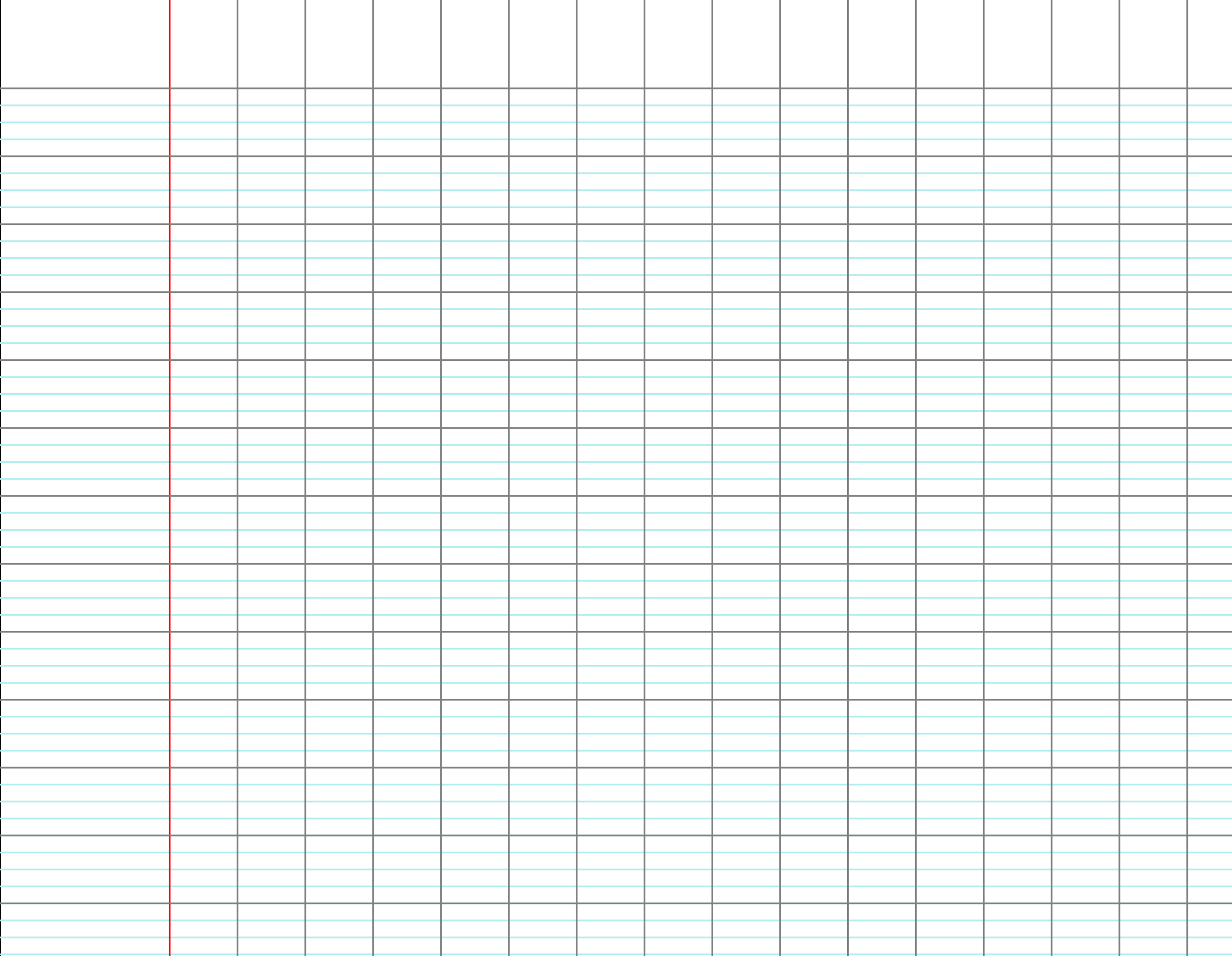 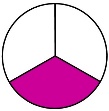 f)
f)
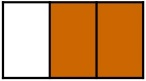 [Speaker Notes: F1 – ligne A]
CM2
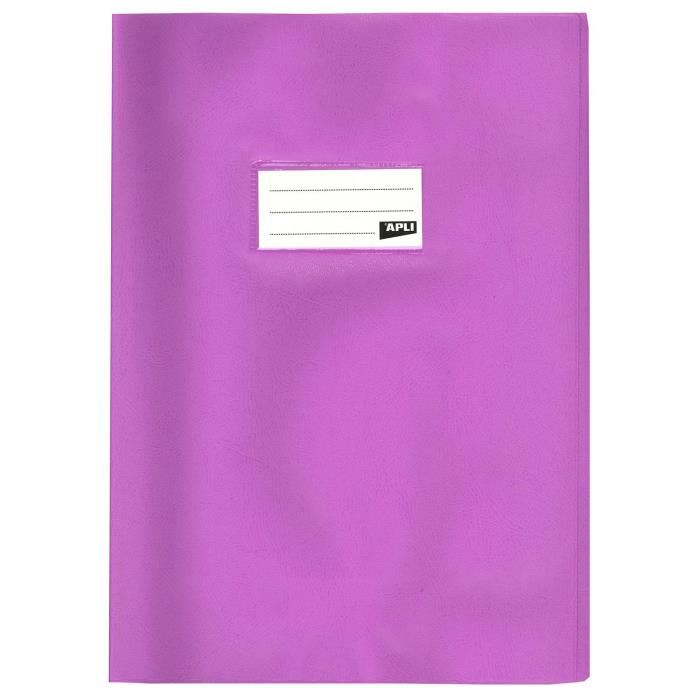 CM1
Cahier du jour
J’écris les fractions en chiffres.
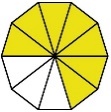 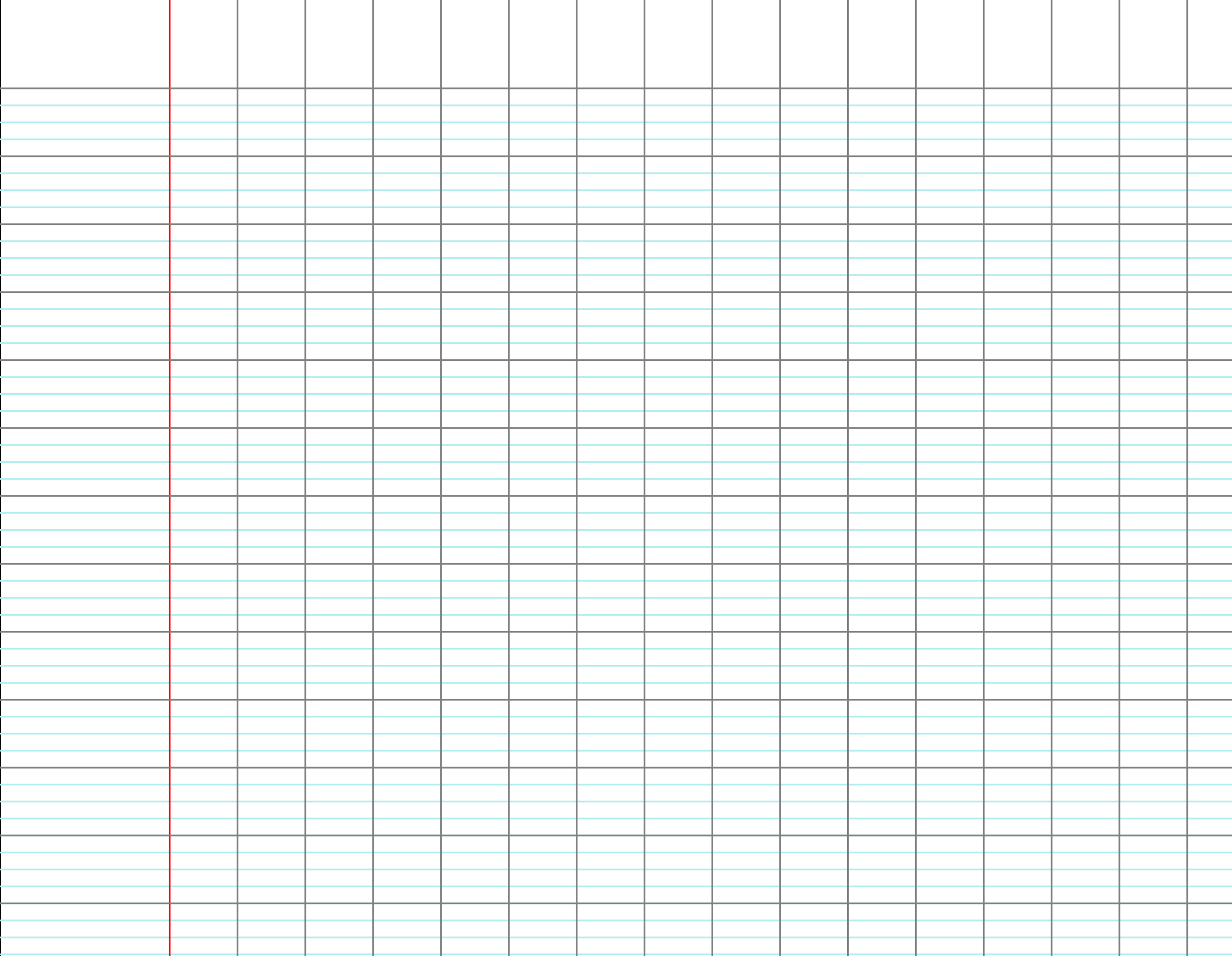 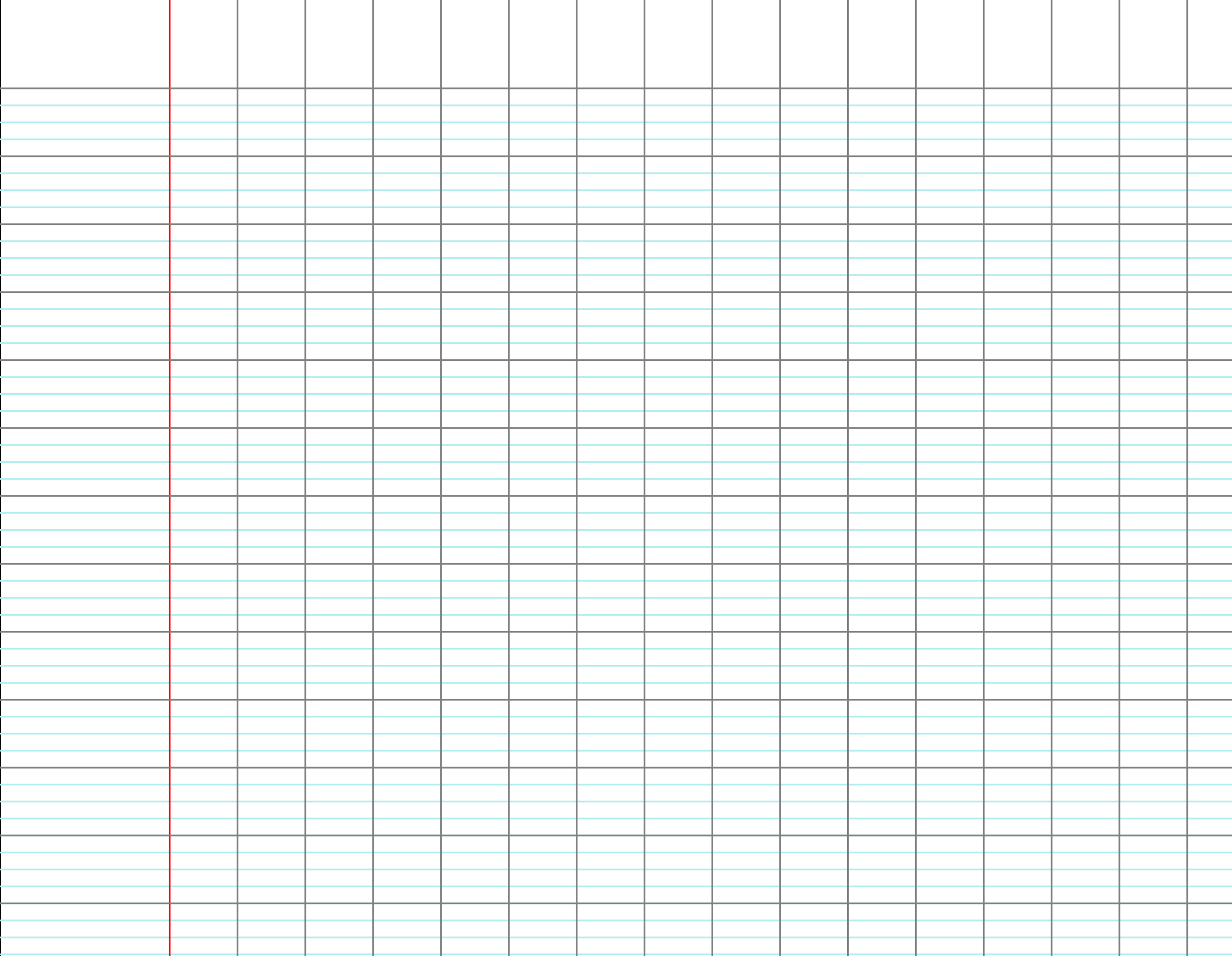 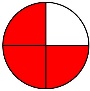 a)
a)
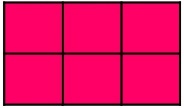 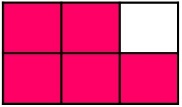 b)
b)
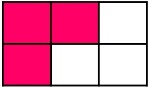 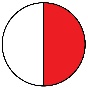 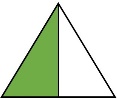 c)
c)
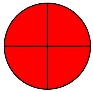 d)
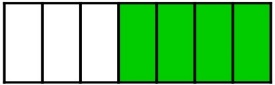 d)
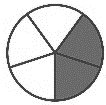 e)
e)
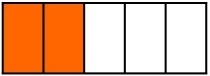 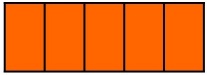 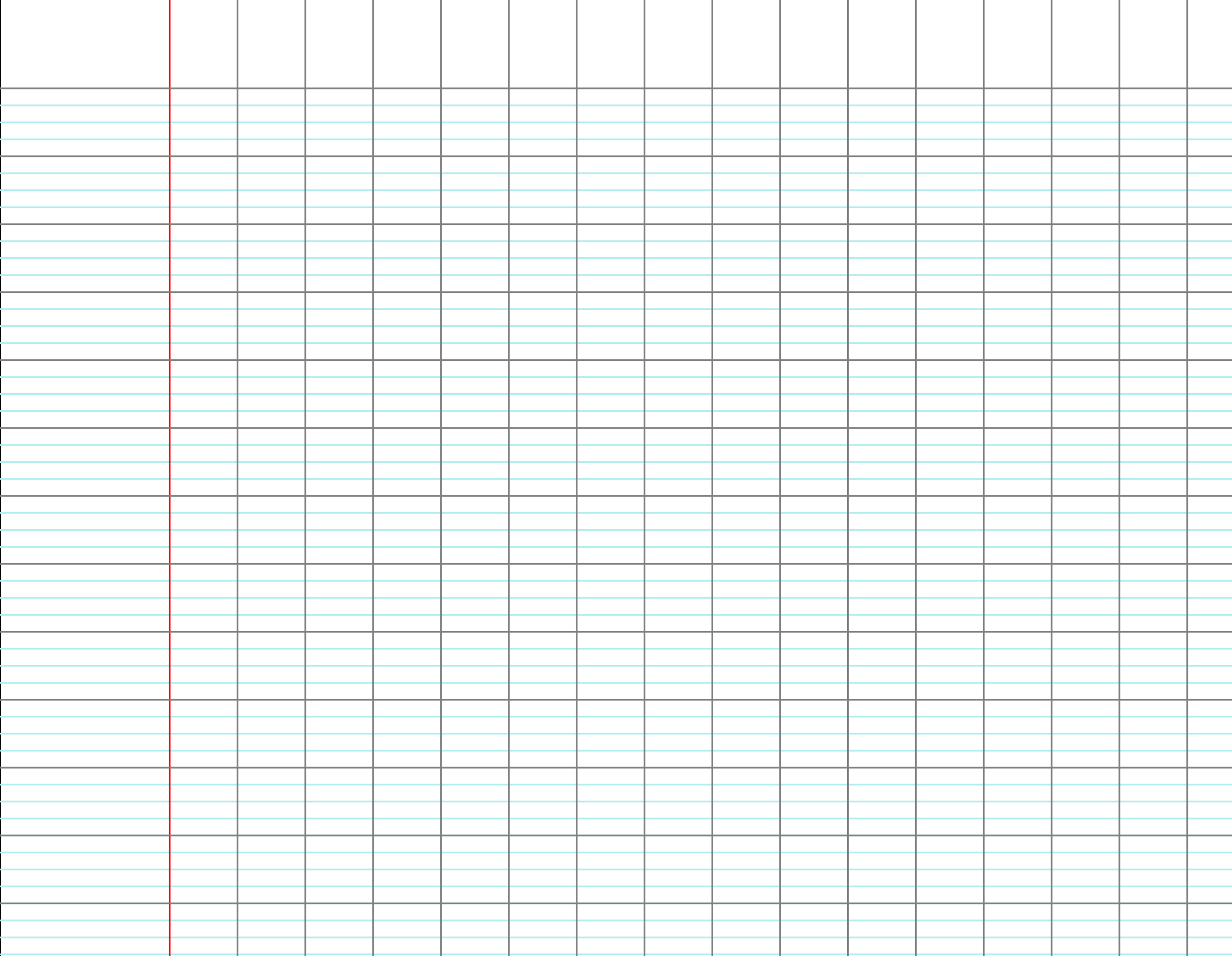 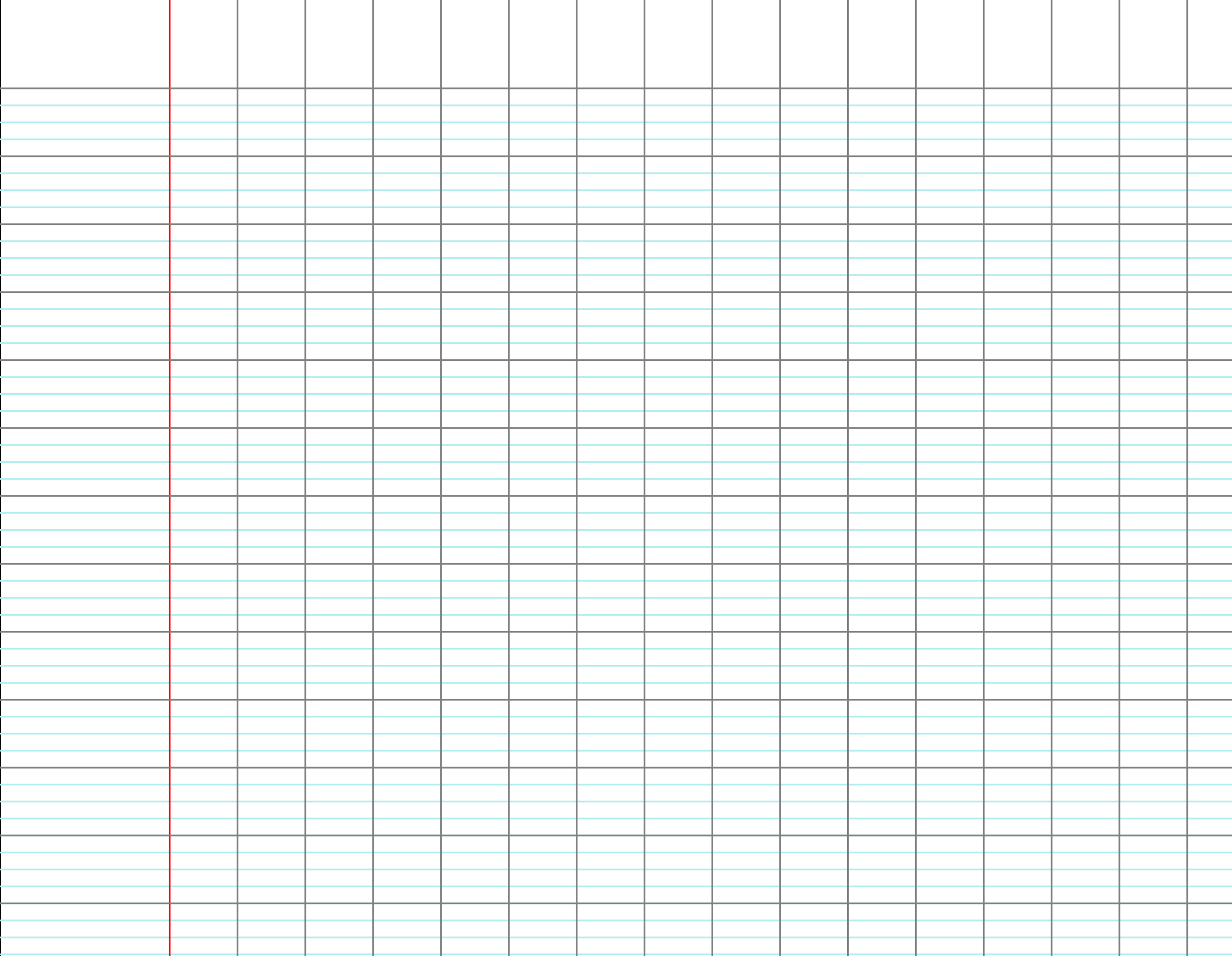 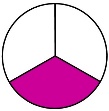 f)
f)
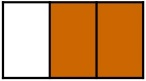 [Speaker Notes: F1 – ligne A]
CM2
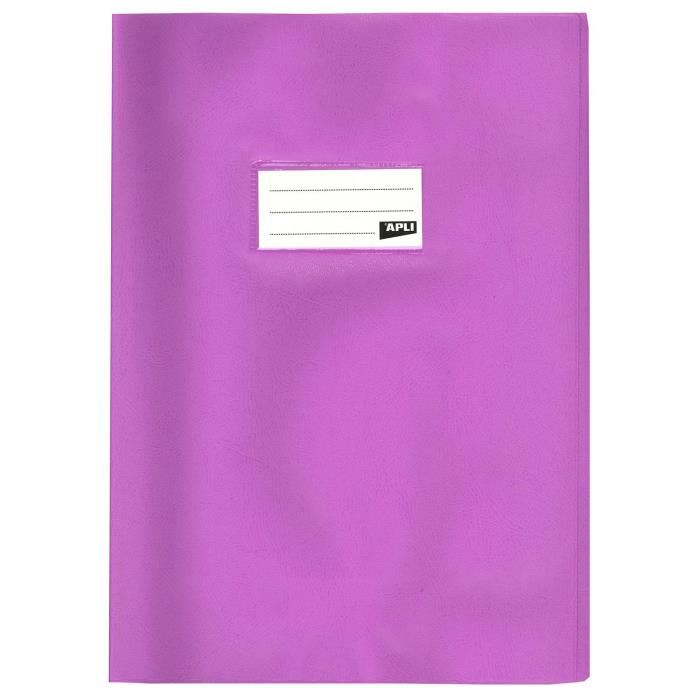 CM1
Cahier du jour
J’écris les fractions en lettres.
a)
a)
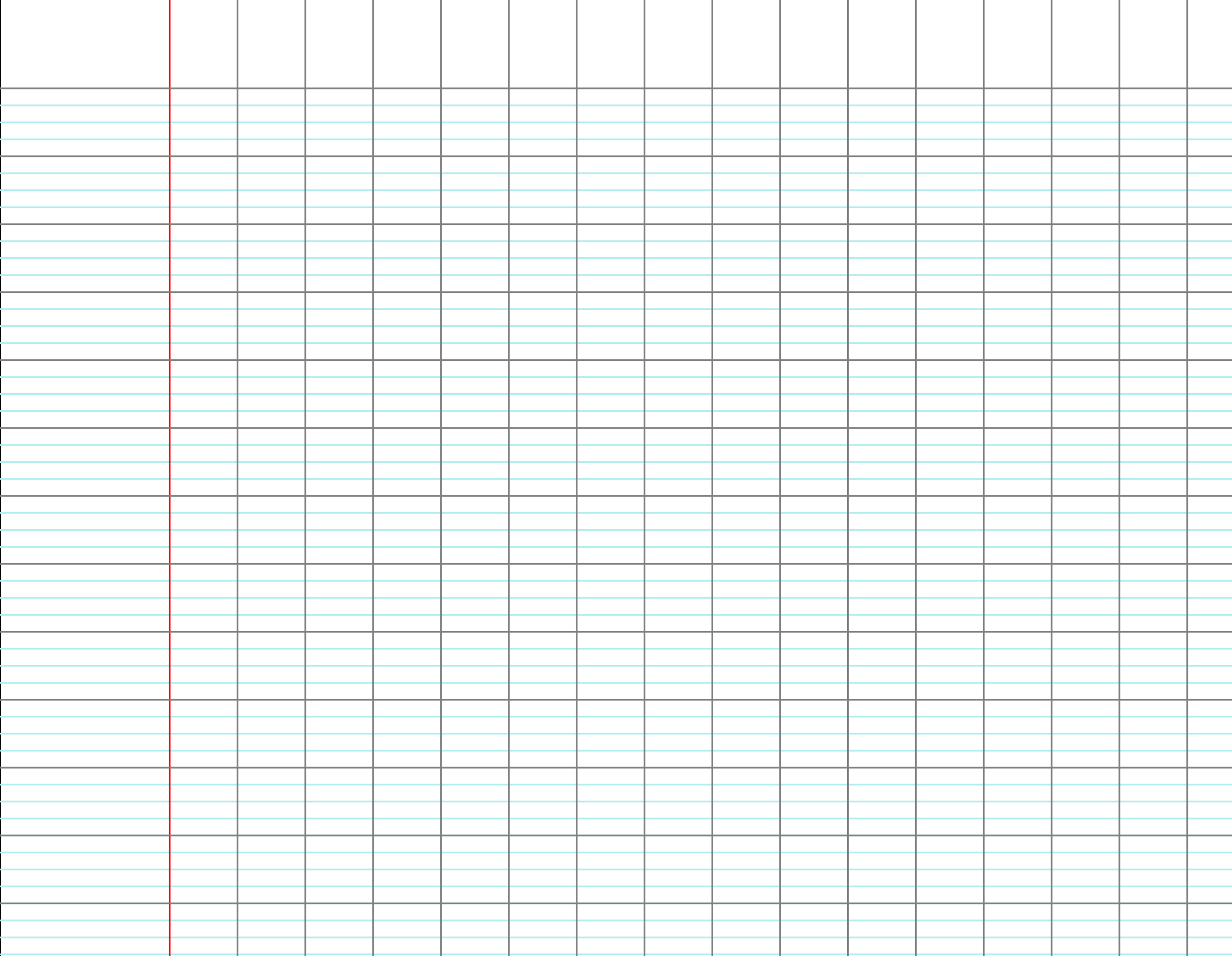 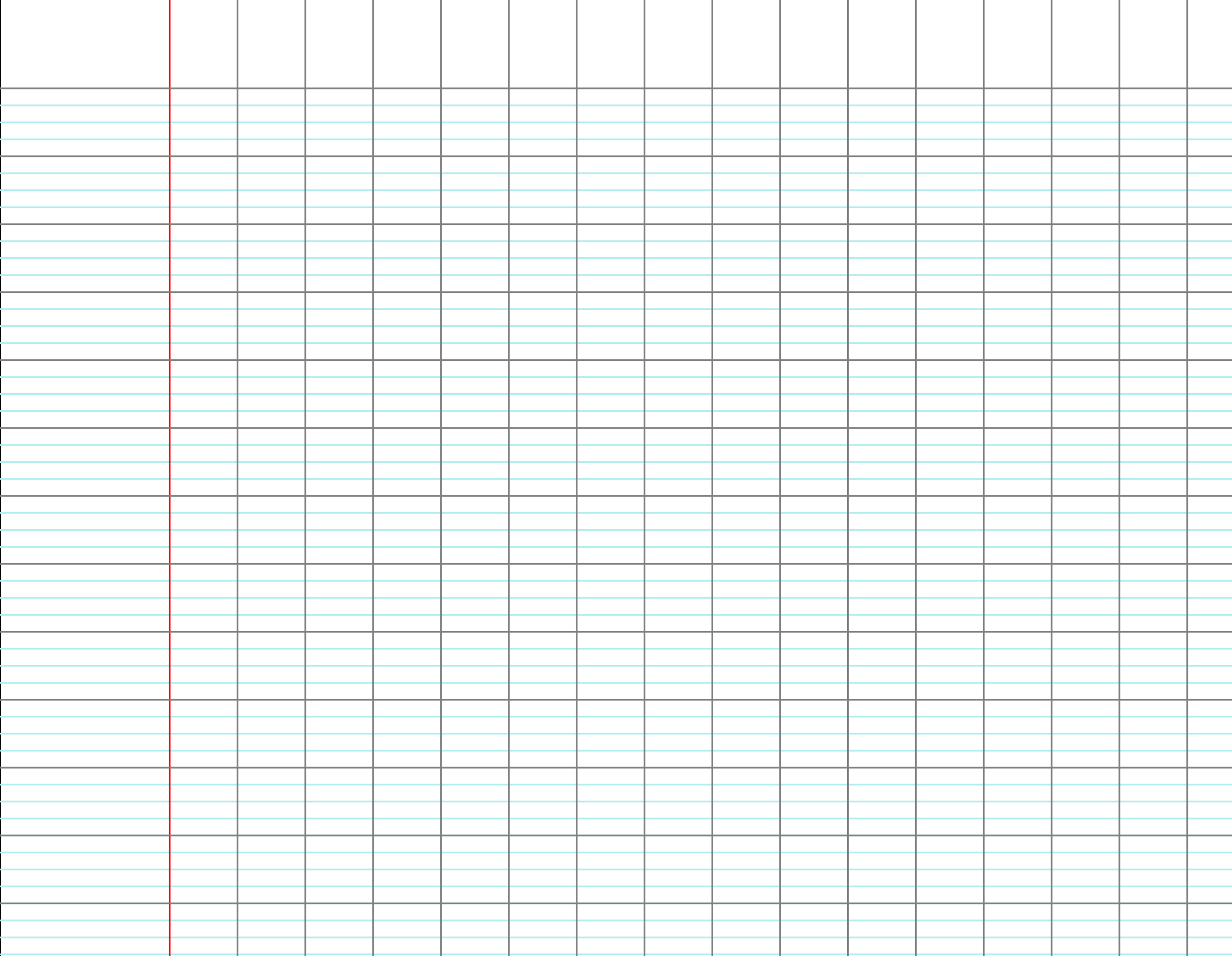 b)
b)
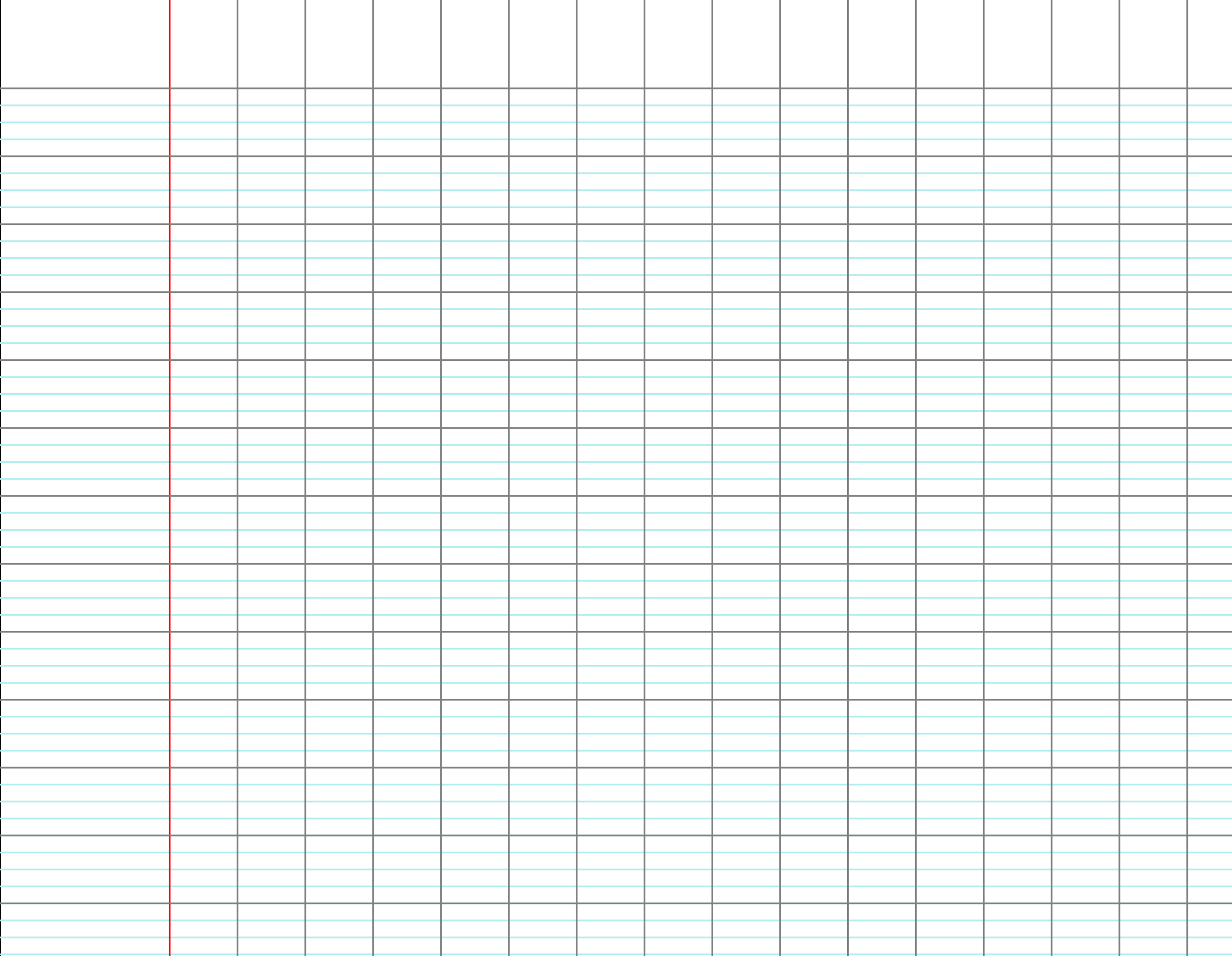 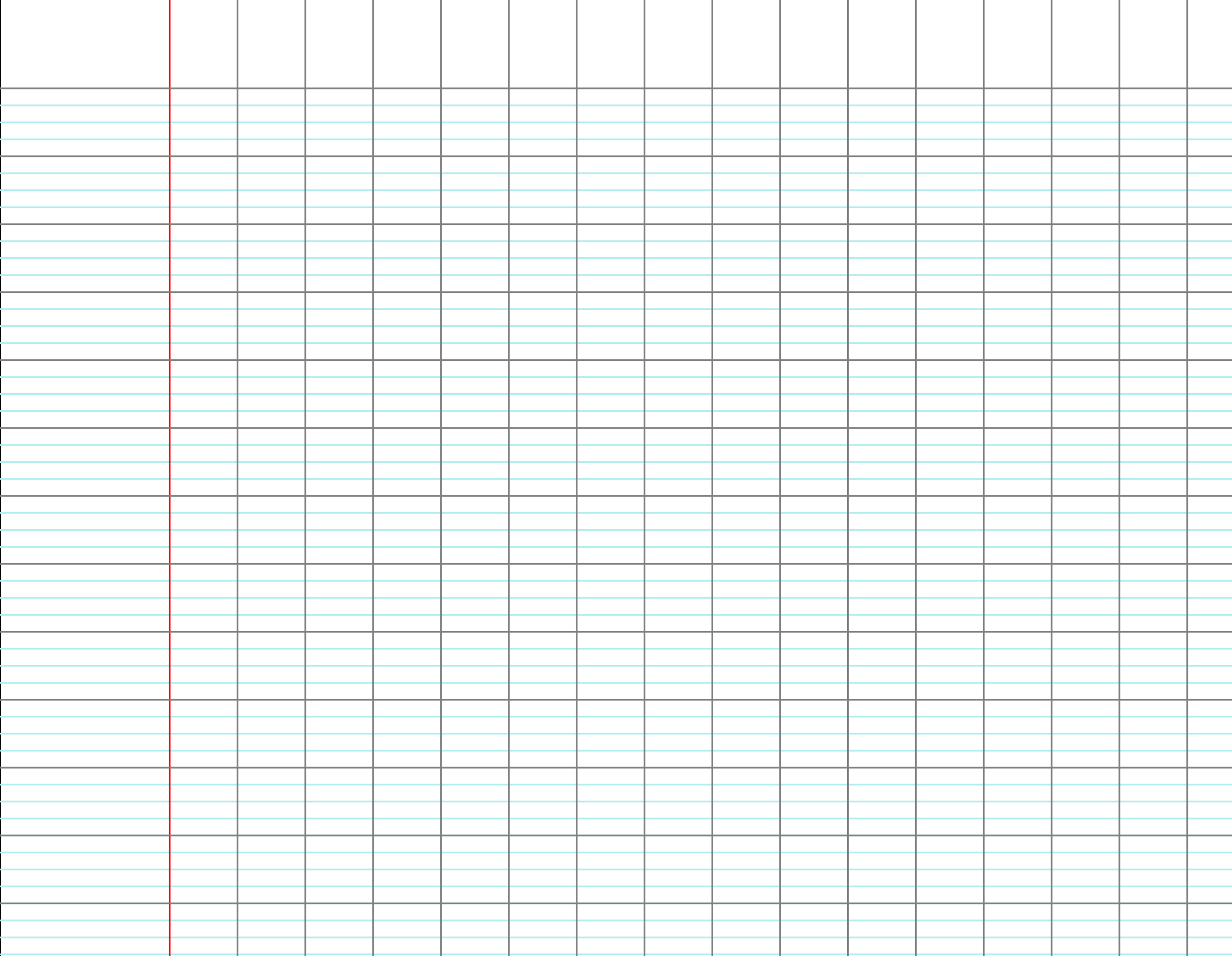 c)
c)
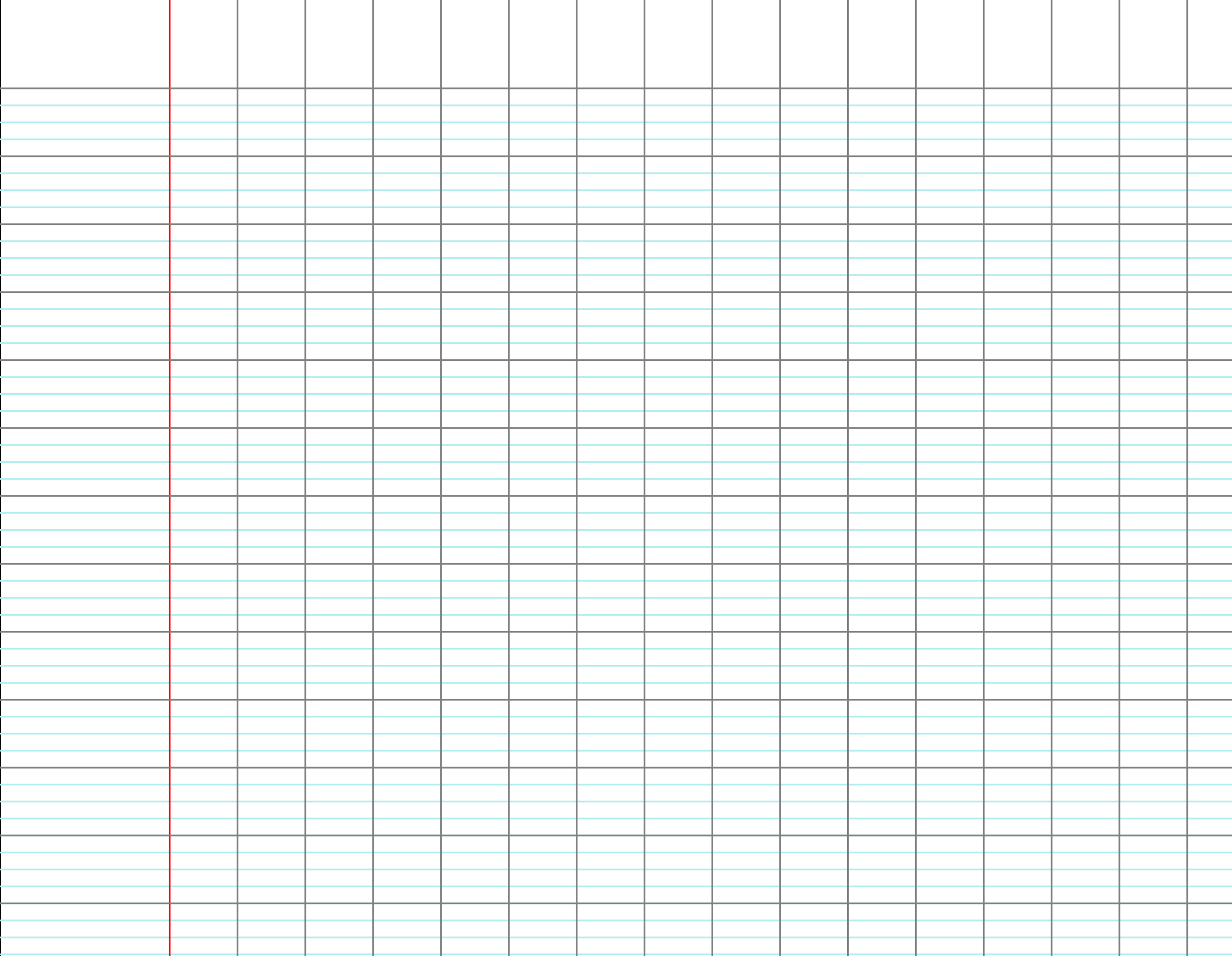 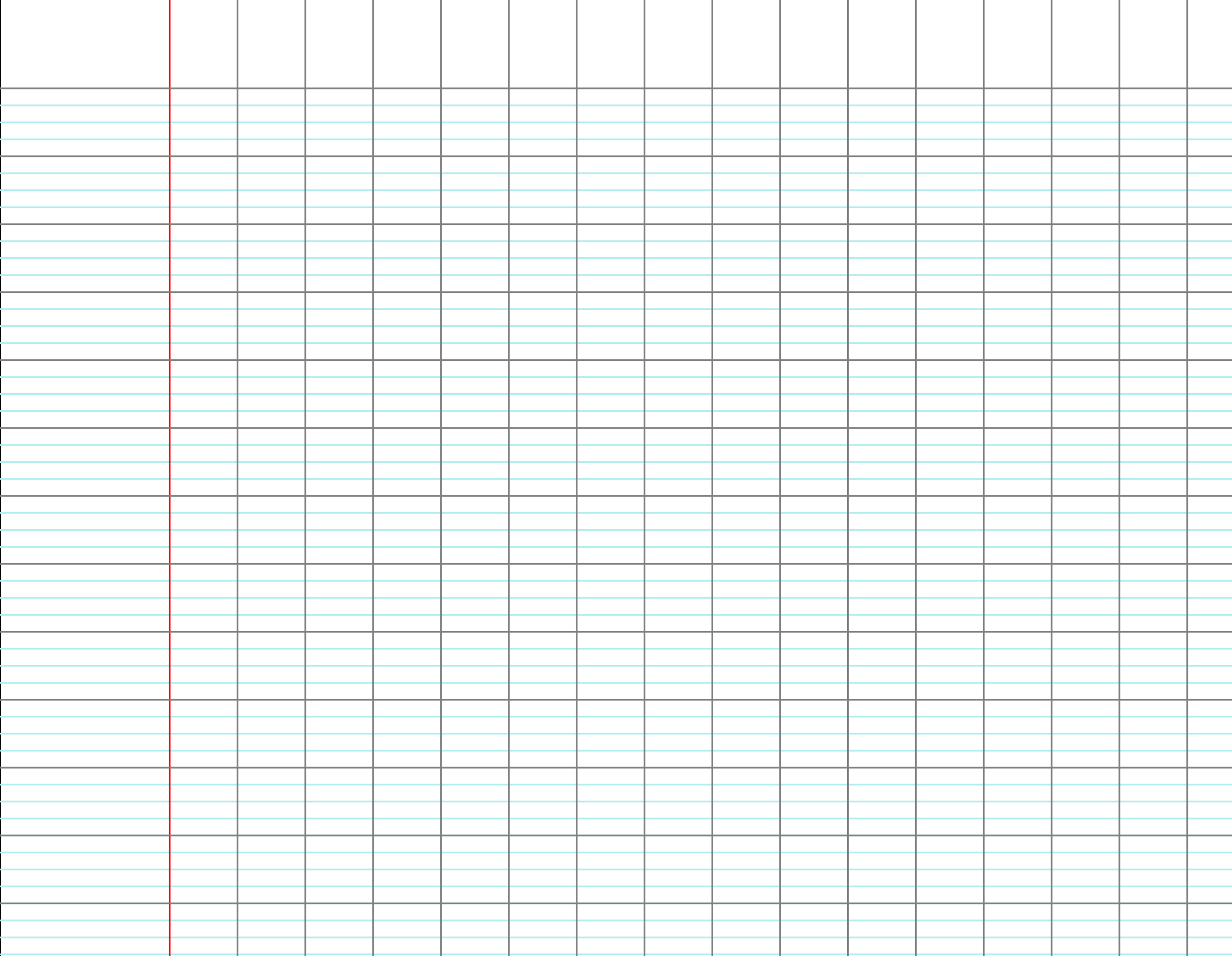 d)
d)
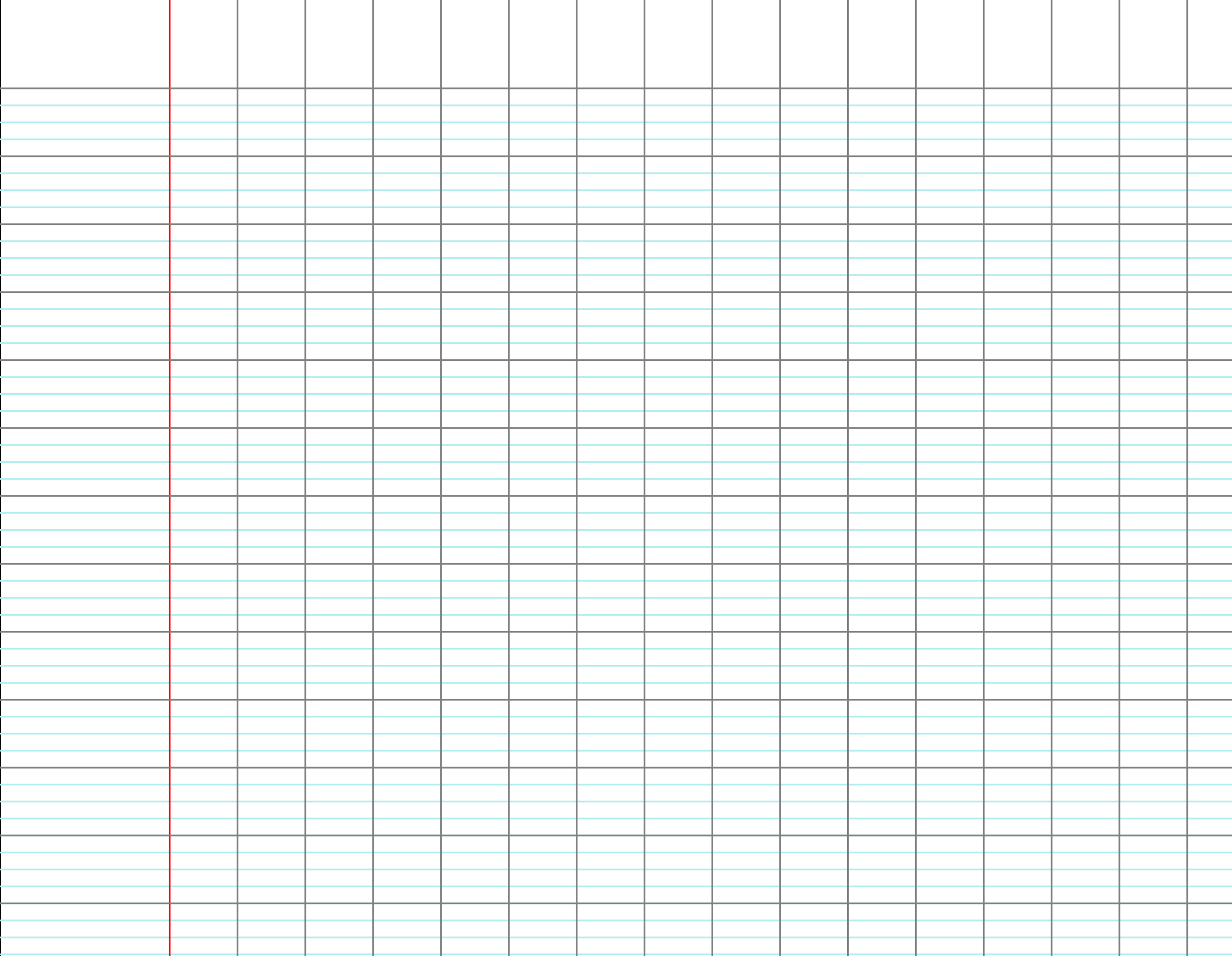 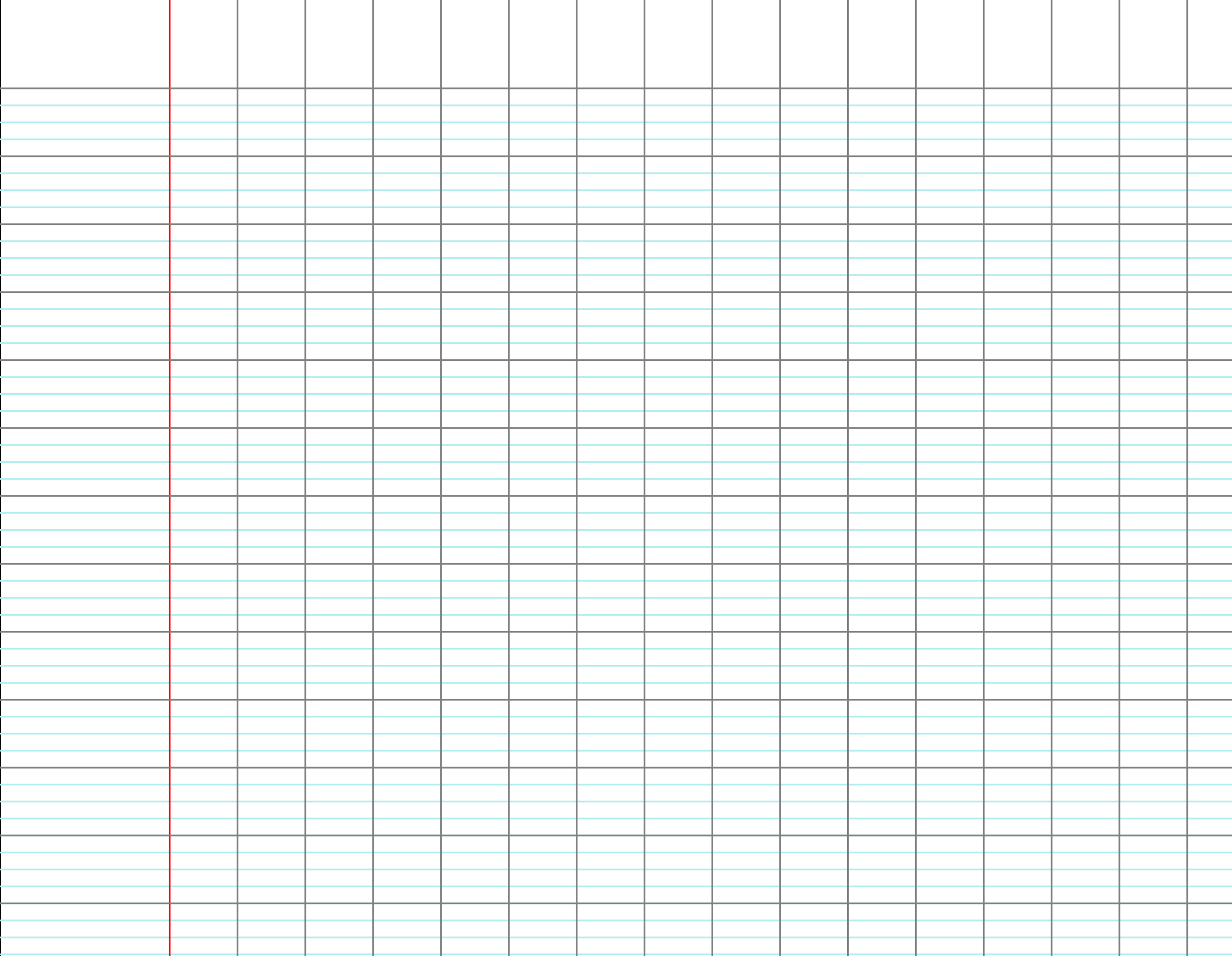 e)
e)
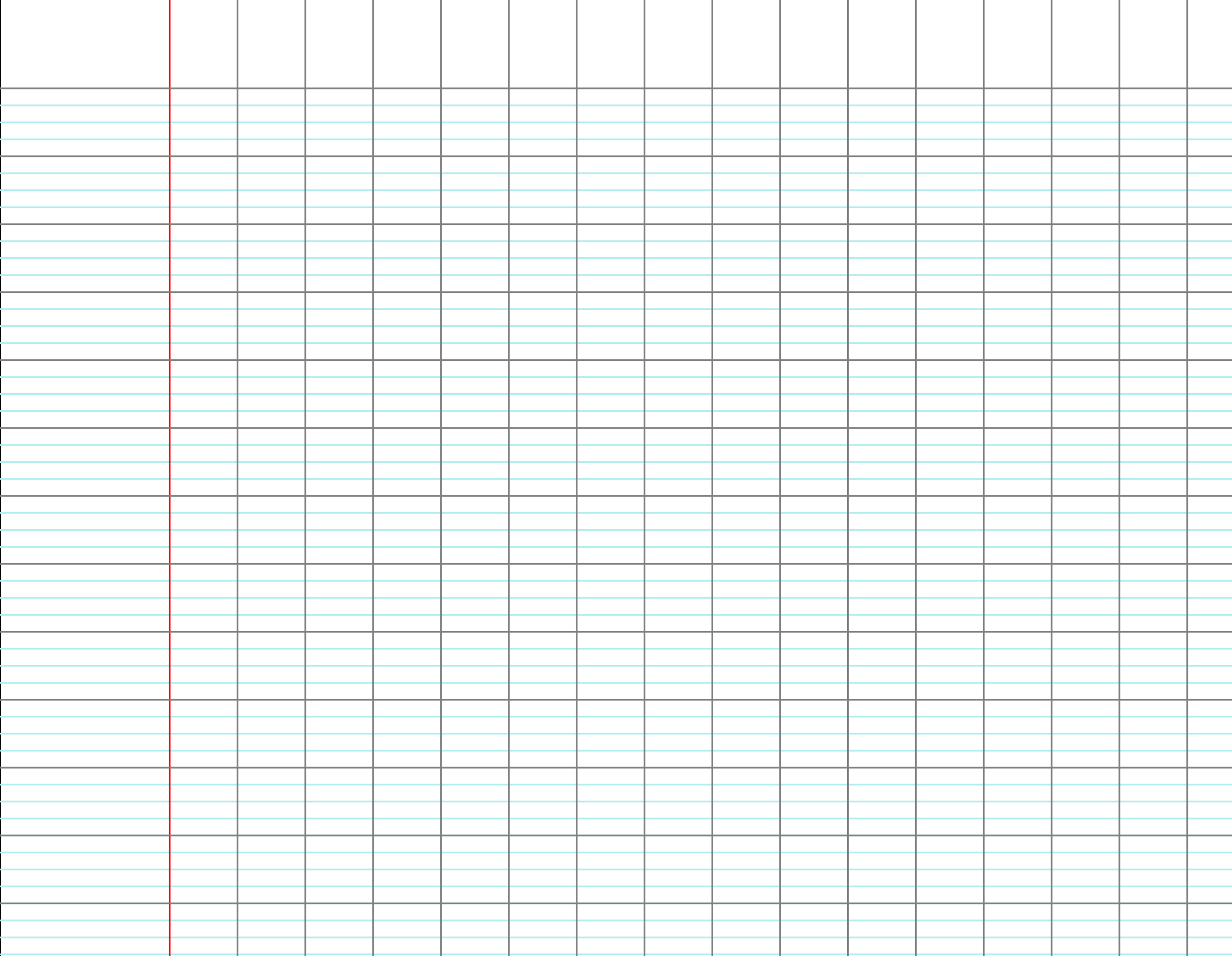 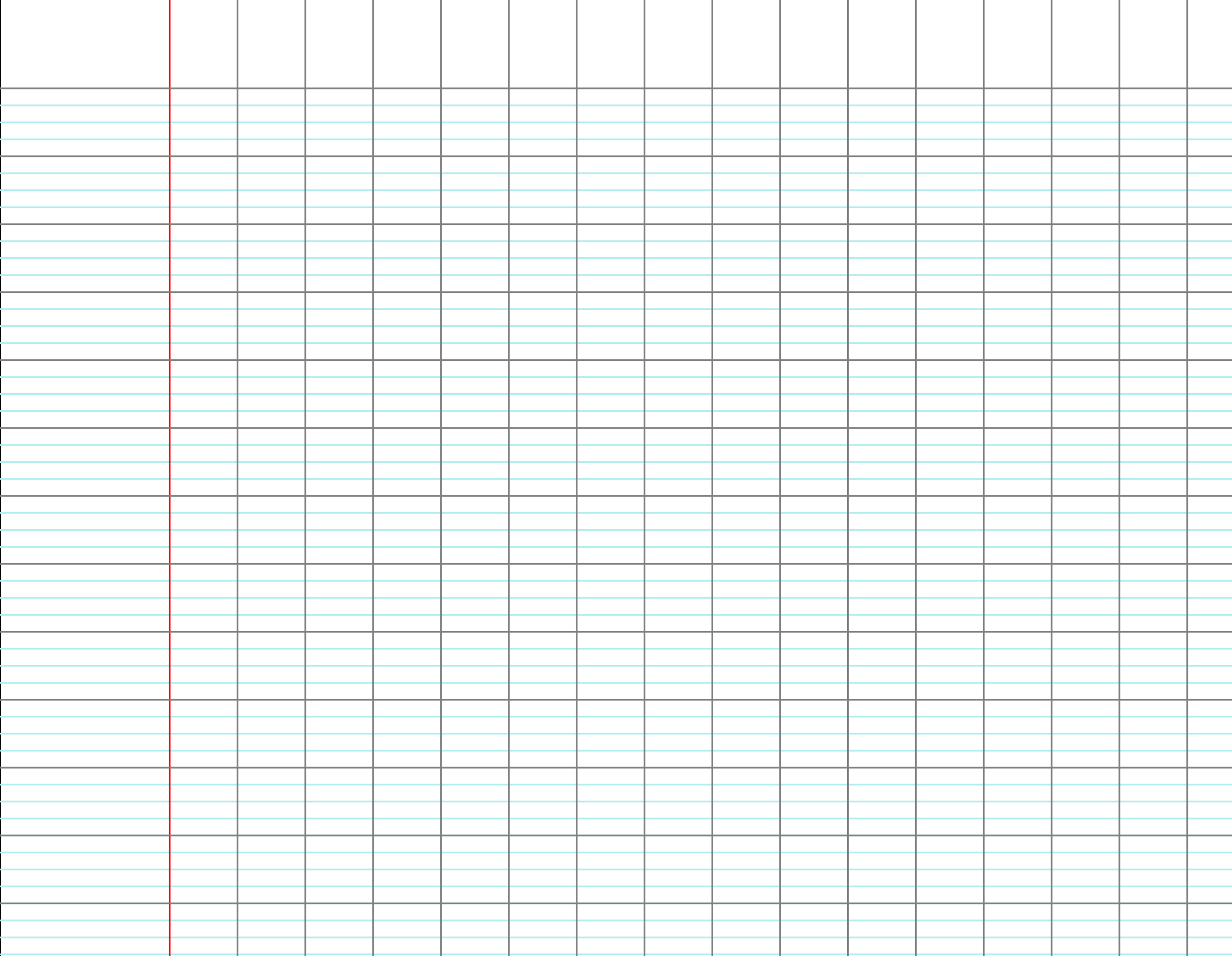 f)
f)
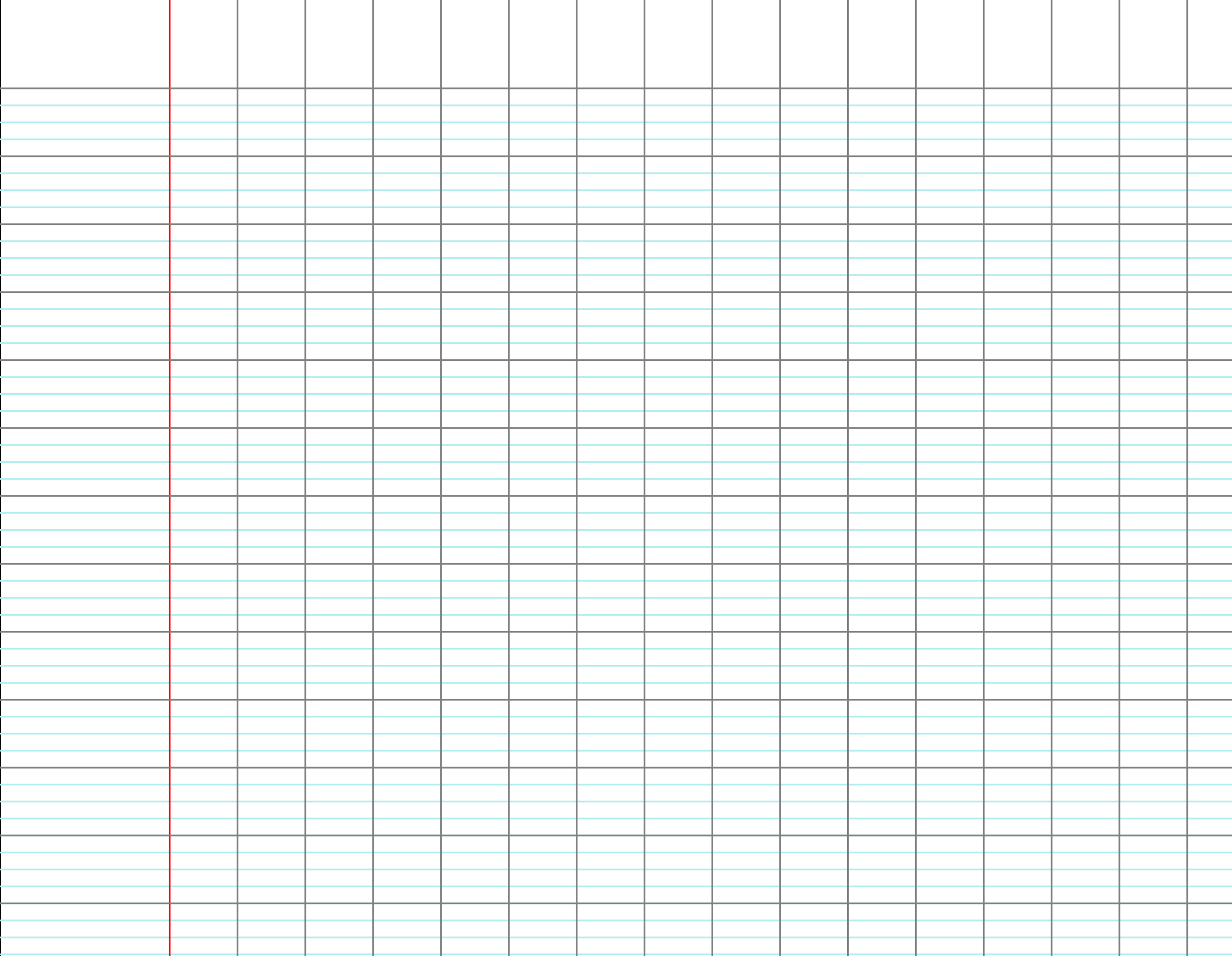 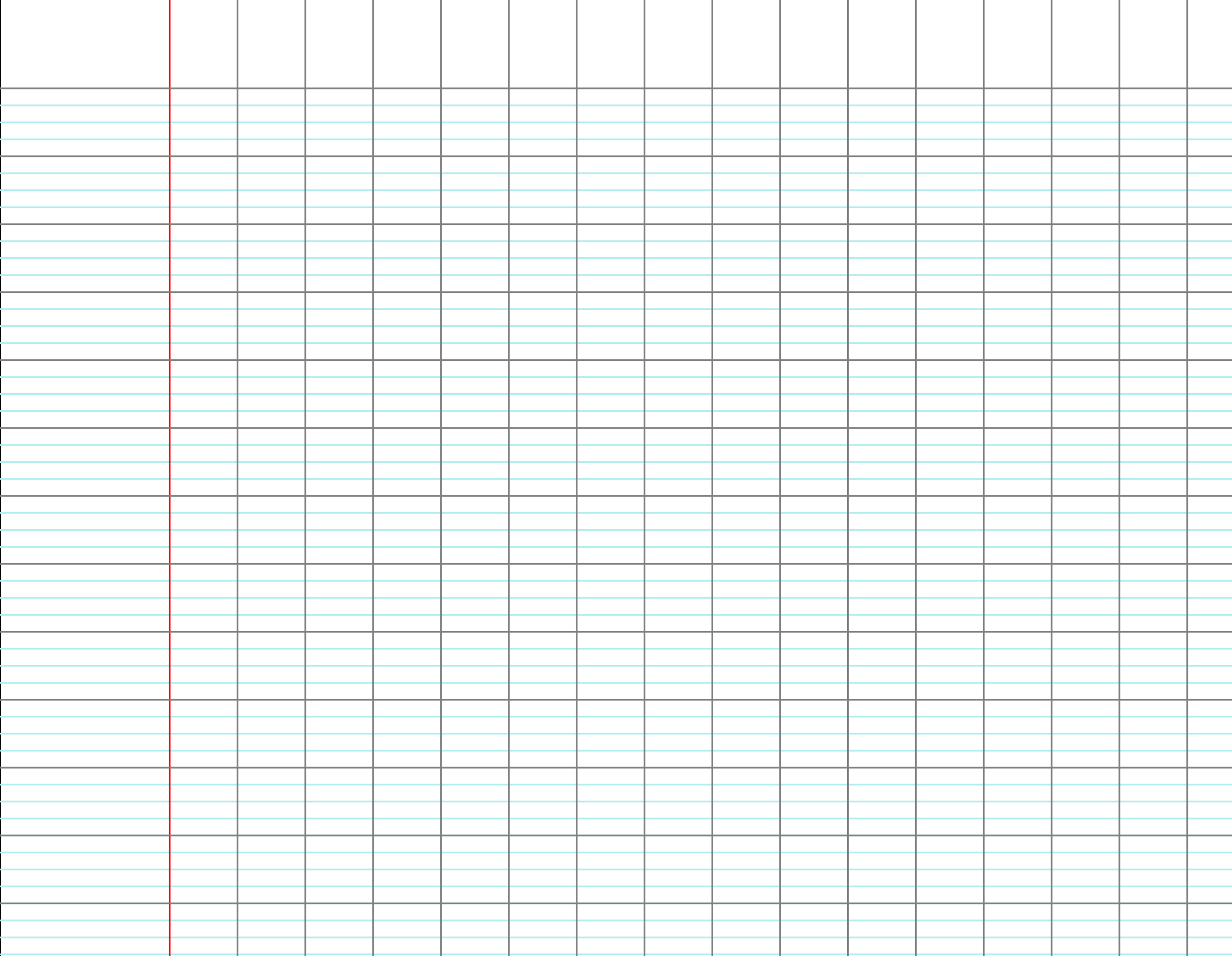 [Speaker Notes: F1 – ligne A]
CM2
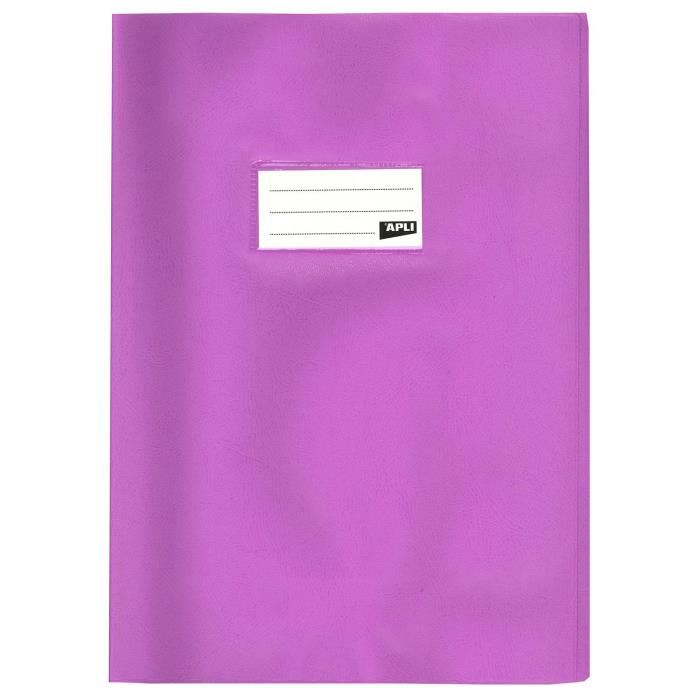 CM1
Cahier du jour
J’écris les fractions en lettres.
a)
a)
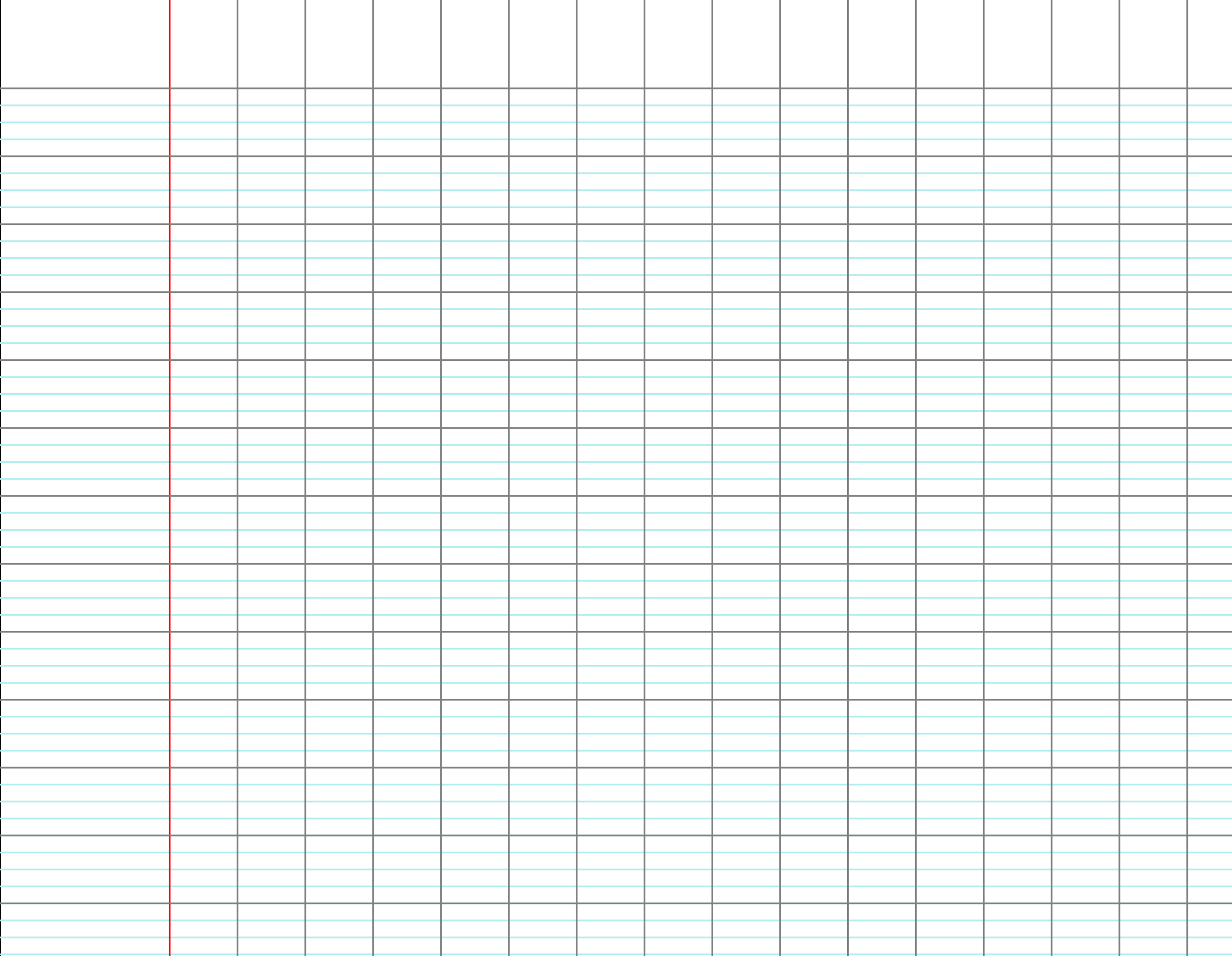 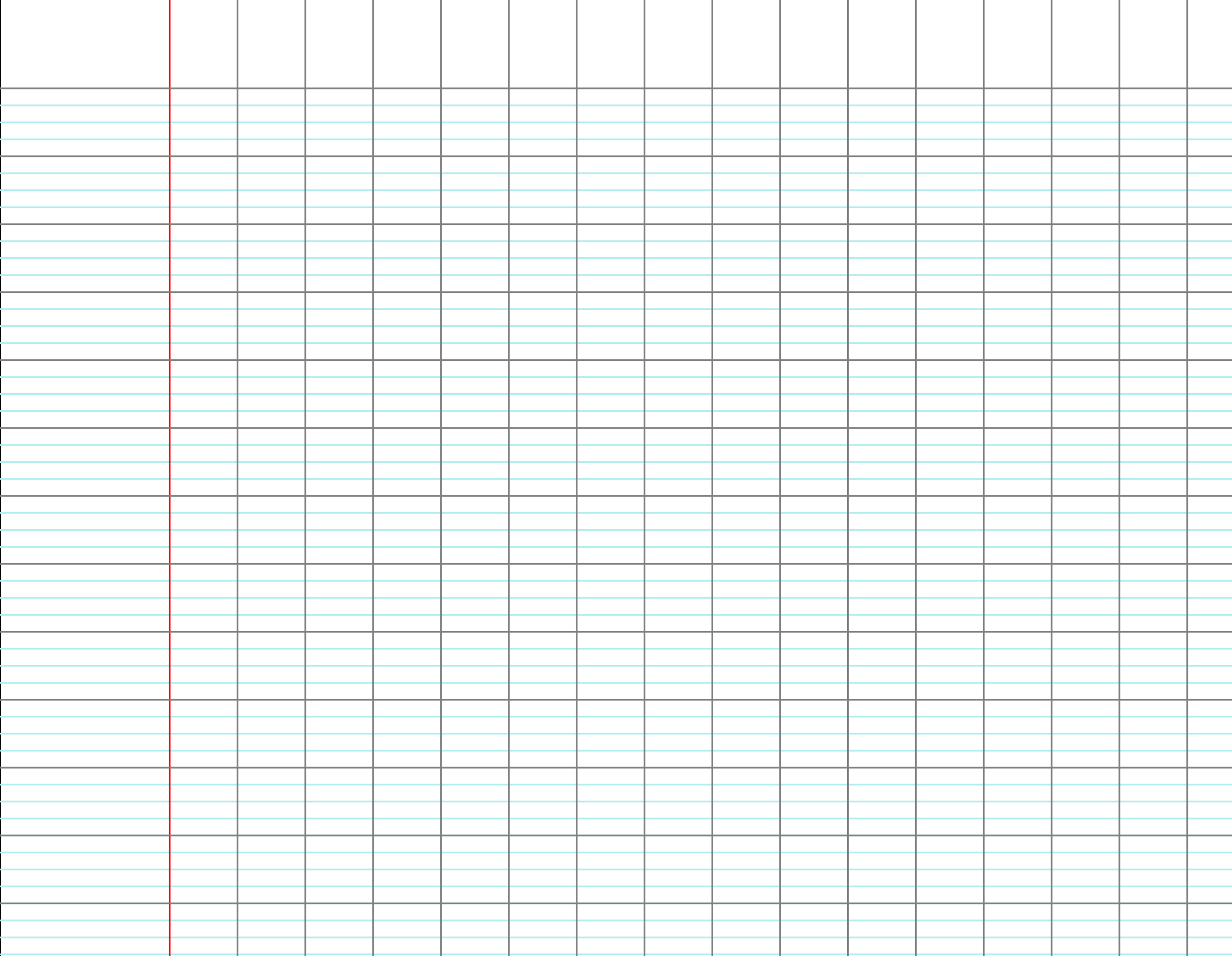 sept dixième$
troi$ quart$
b)
b)
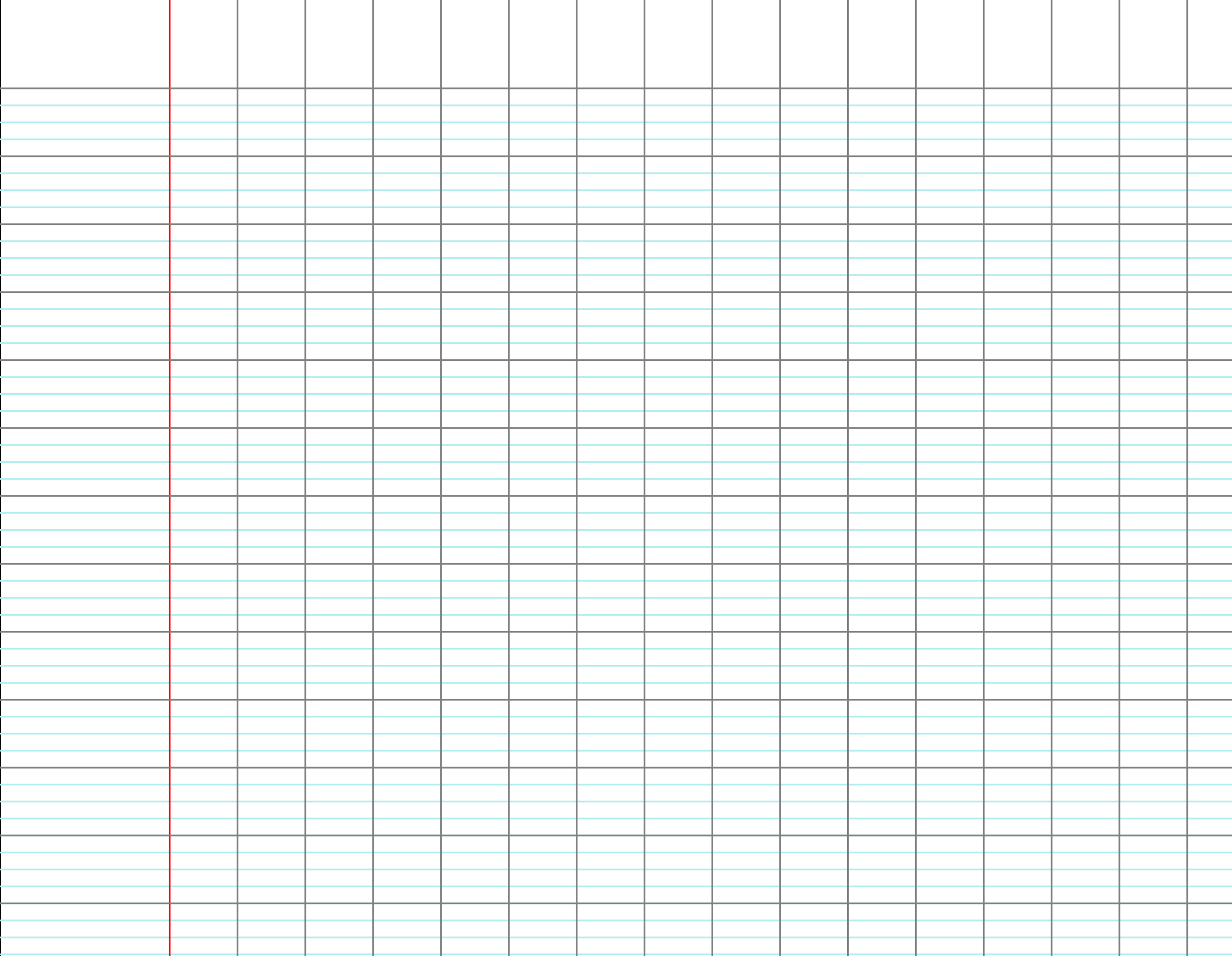 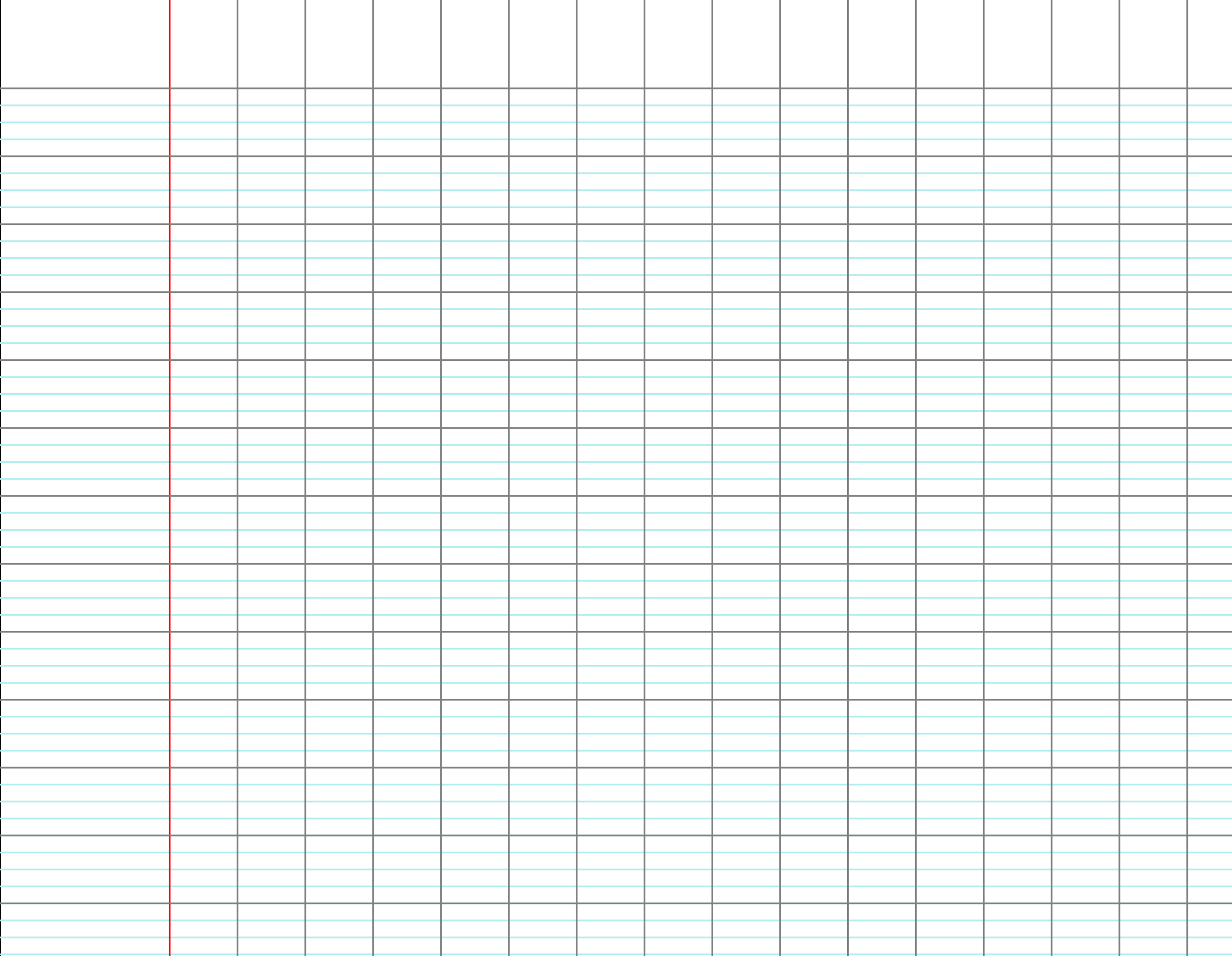 onze sixième$
troi$ sixième$
c)
c)
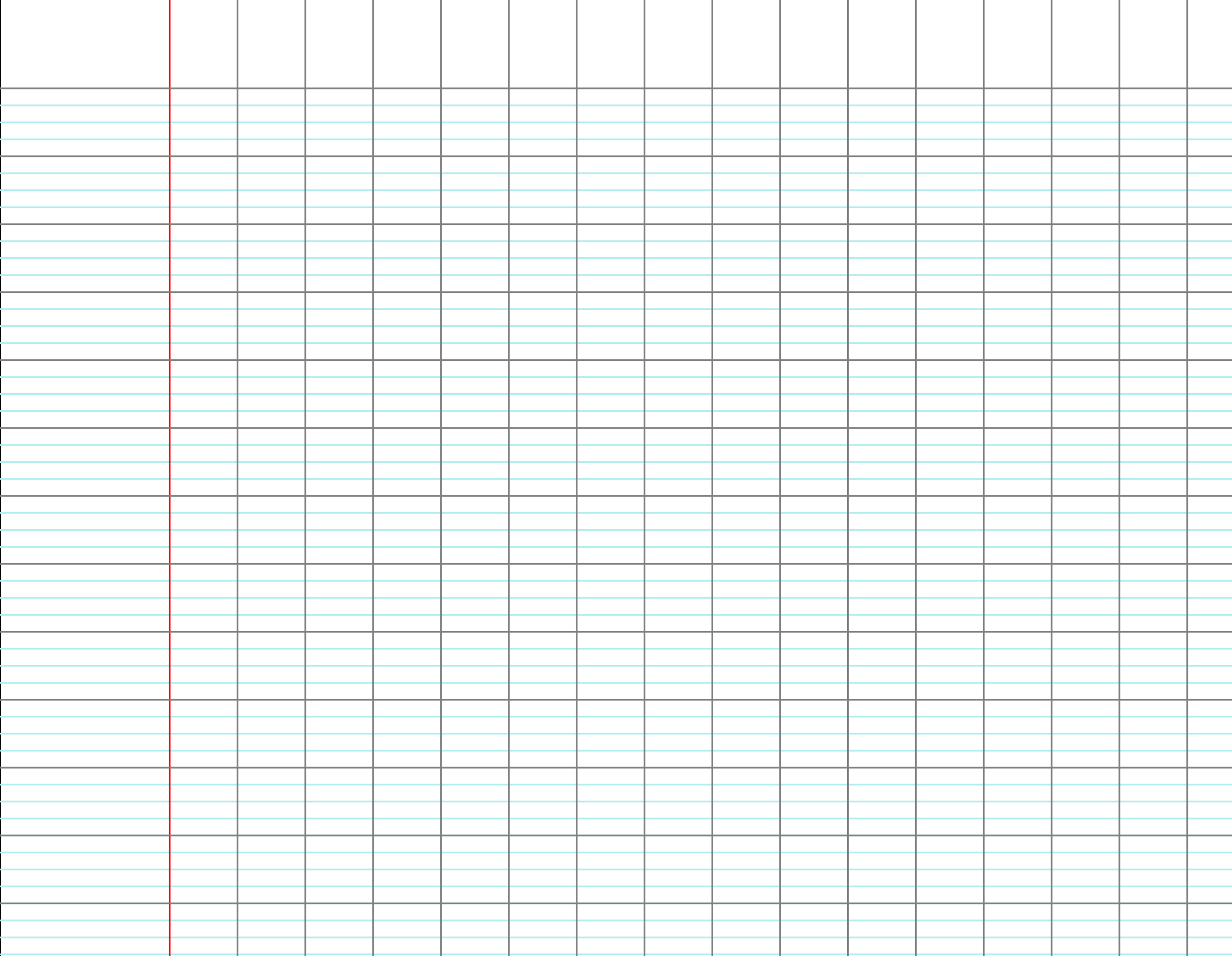 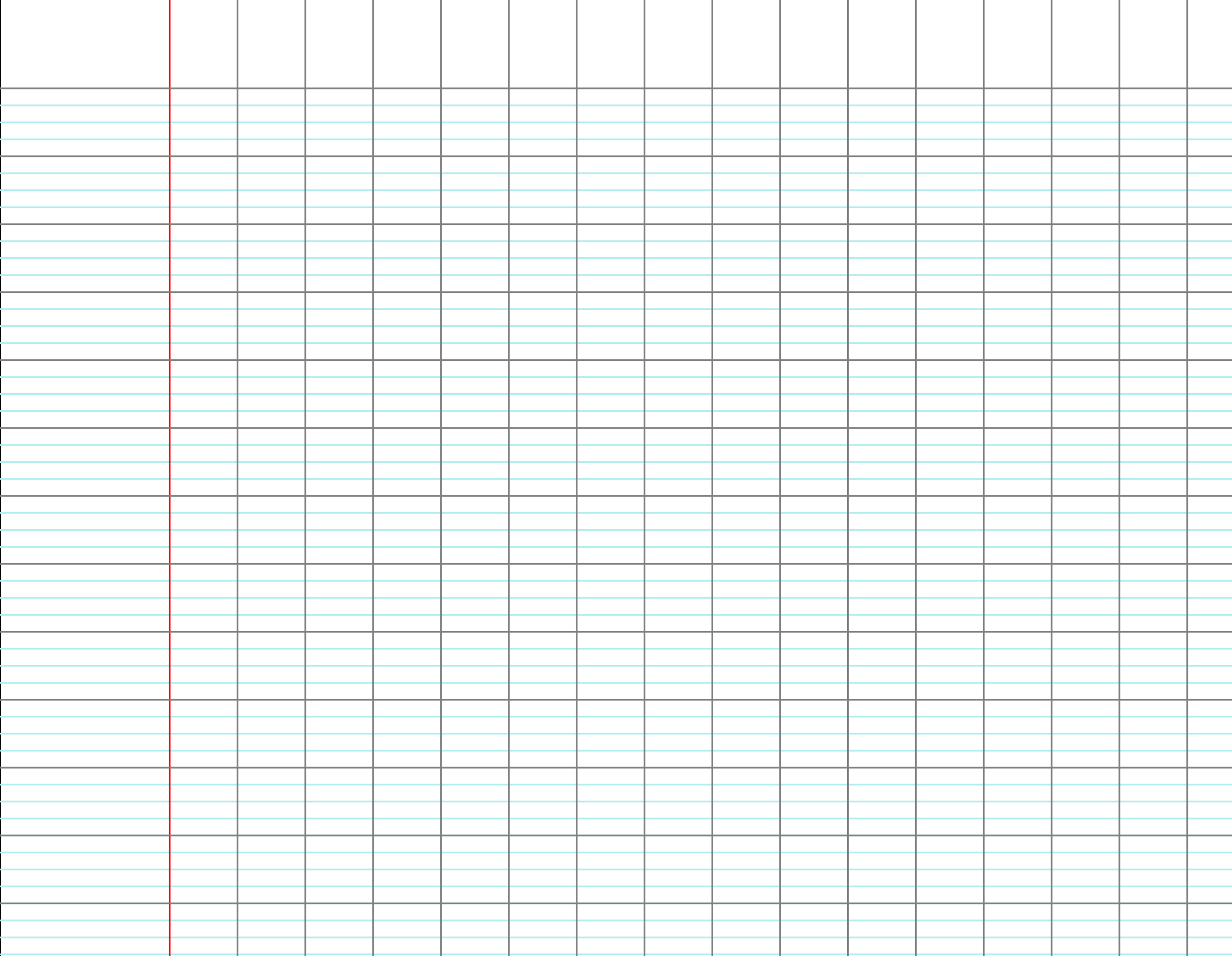 un demi
un demi
d)
d)
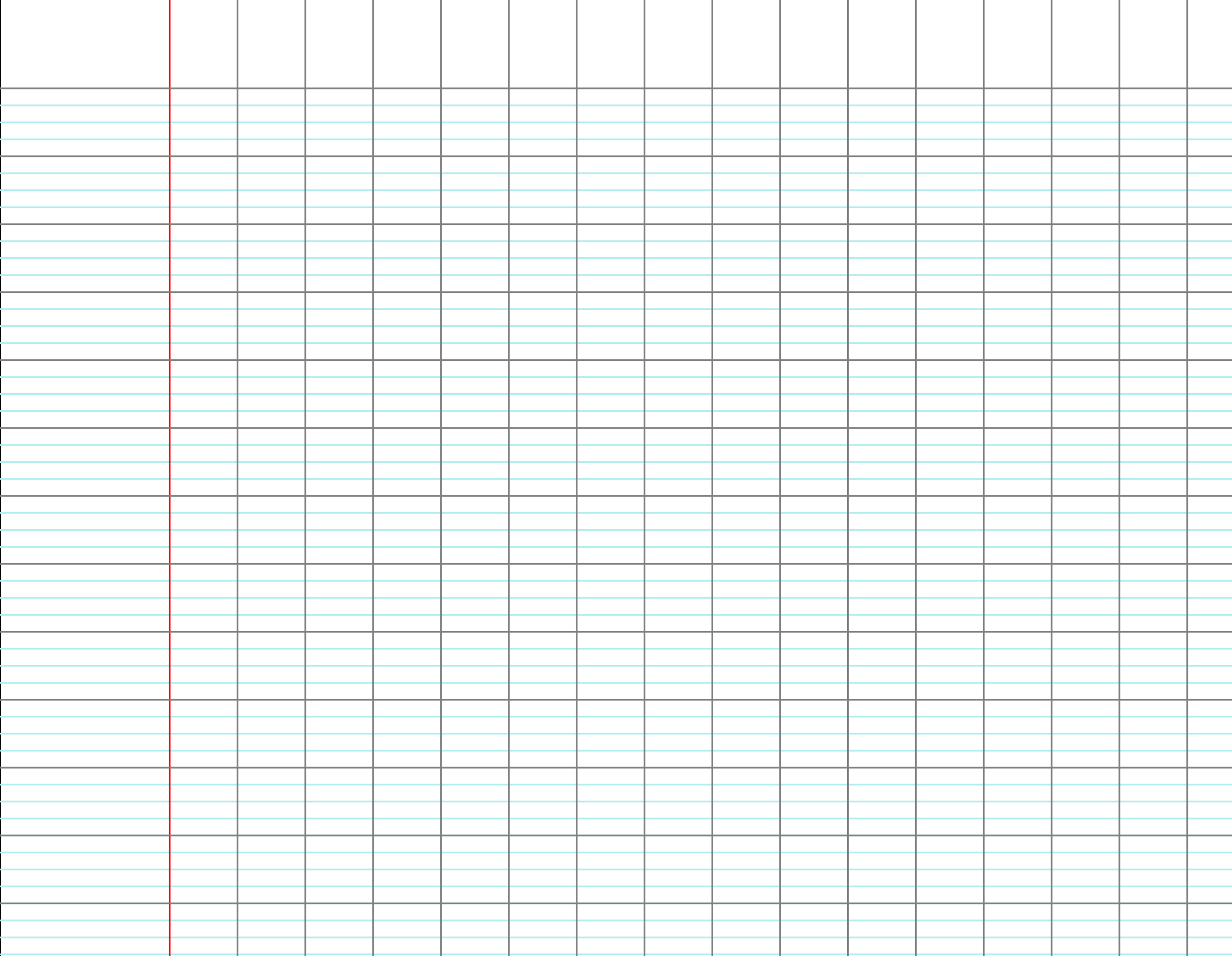 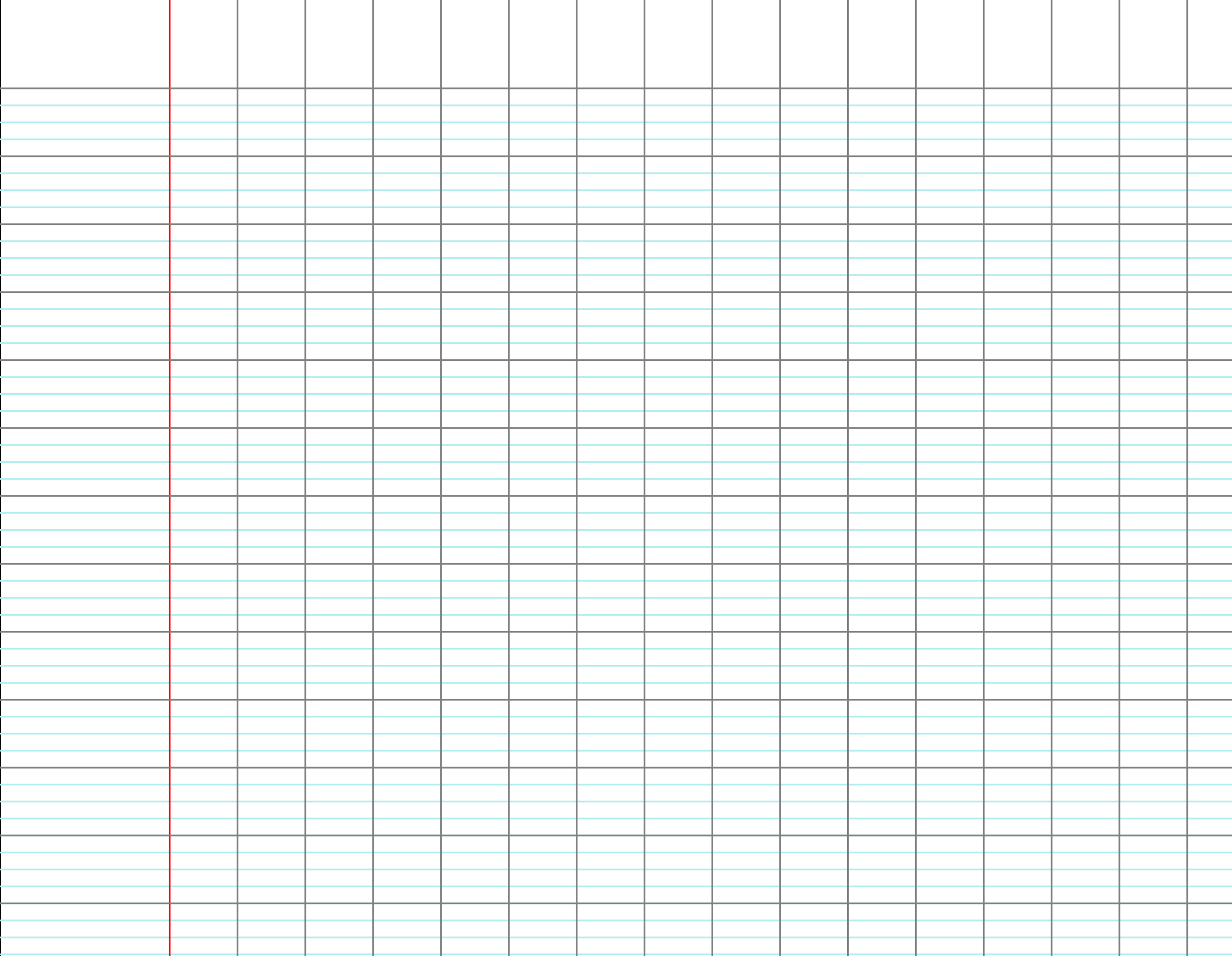 quatre septième$
quatre quart$
e)
e)
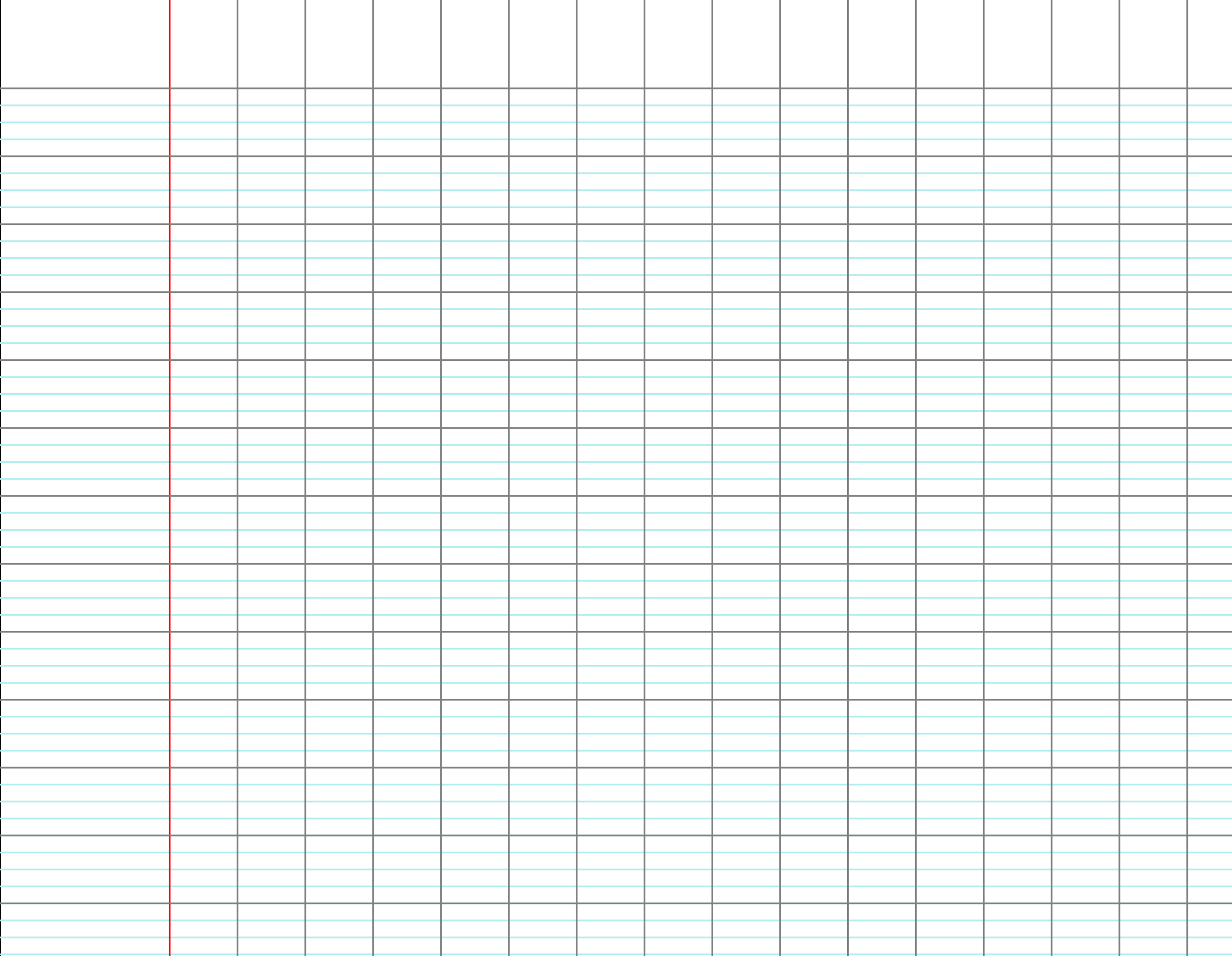 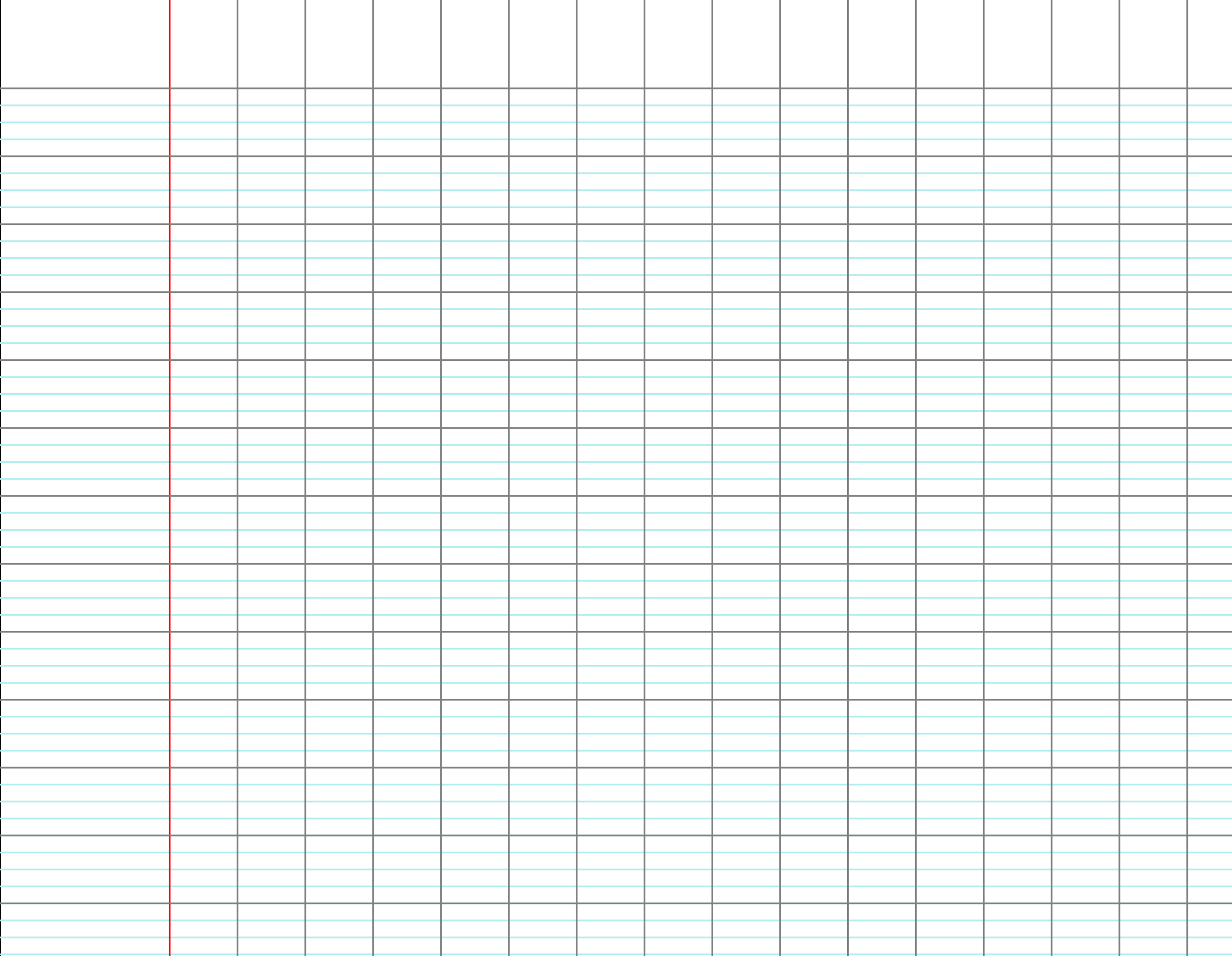 sept cinquième$
deux cinquième$
f)
f)
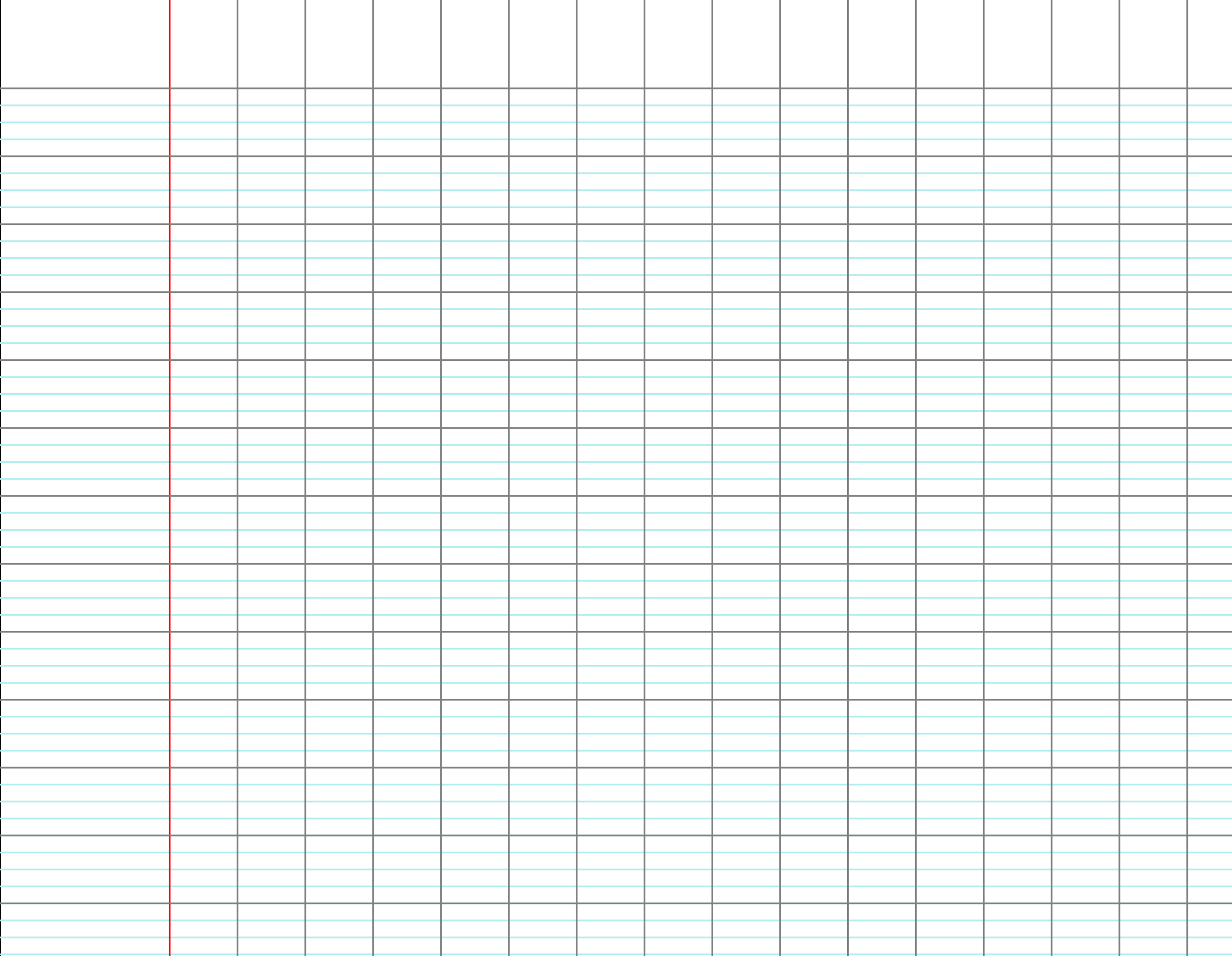 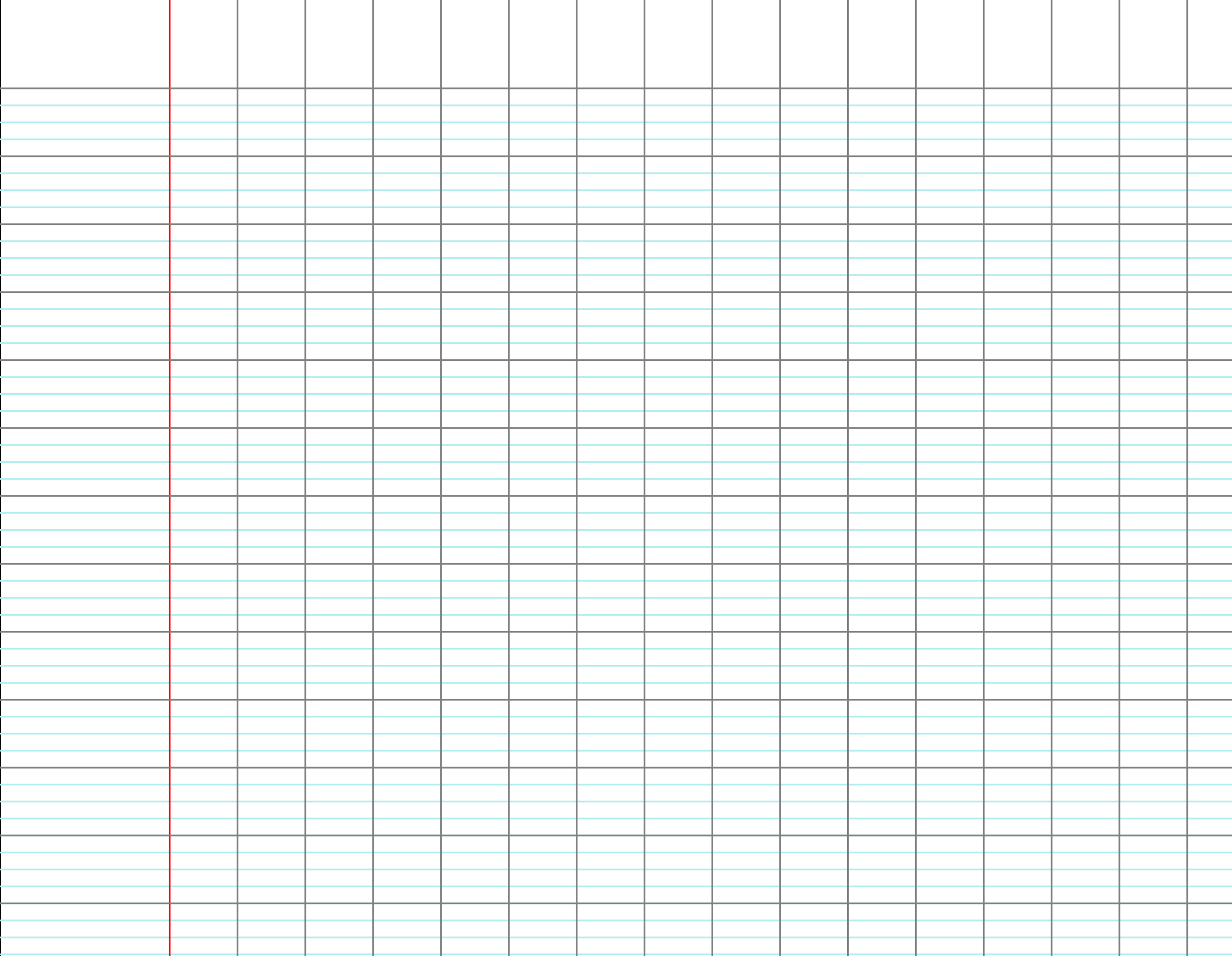 un tier$
deux tier$
[Speaker Notes: F1 – ligne A]
CM2
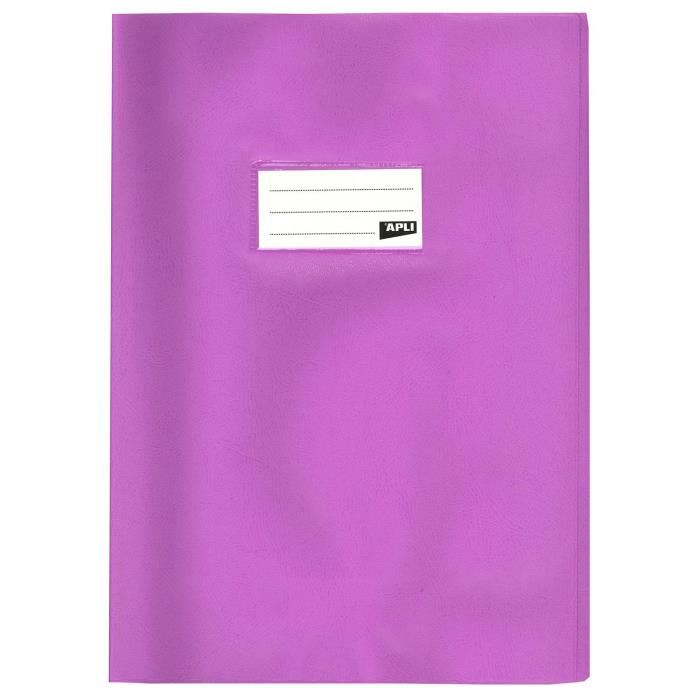 CM1
Cahier du jour
J’écris les fractions  en chiffres.
a)
a)
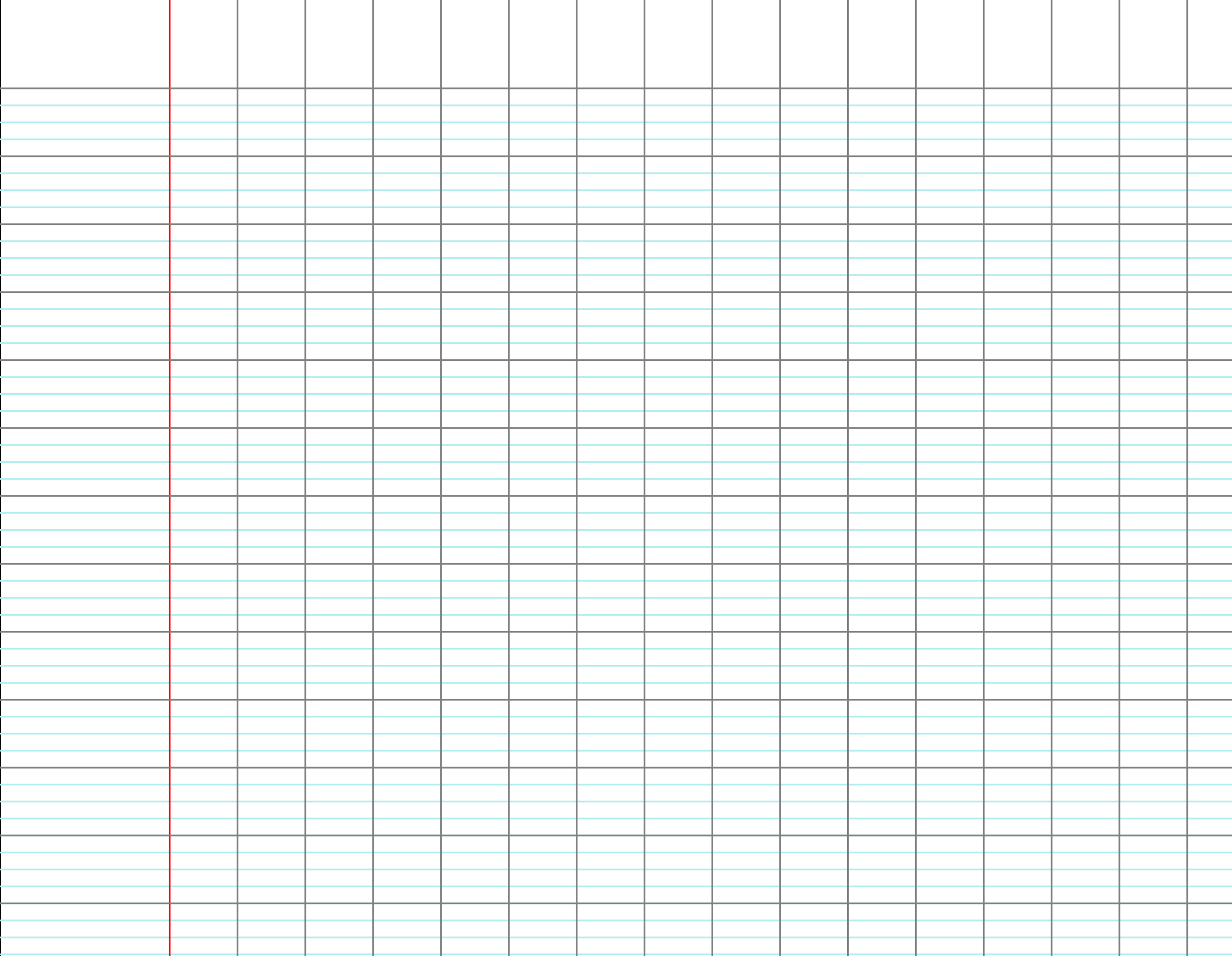 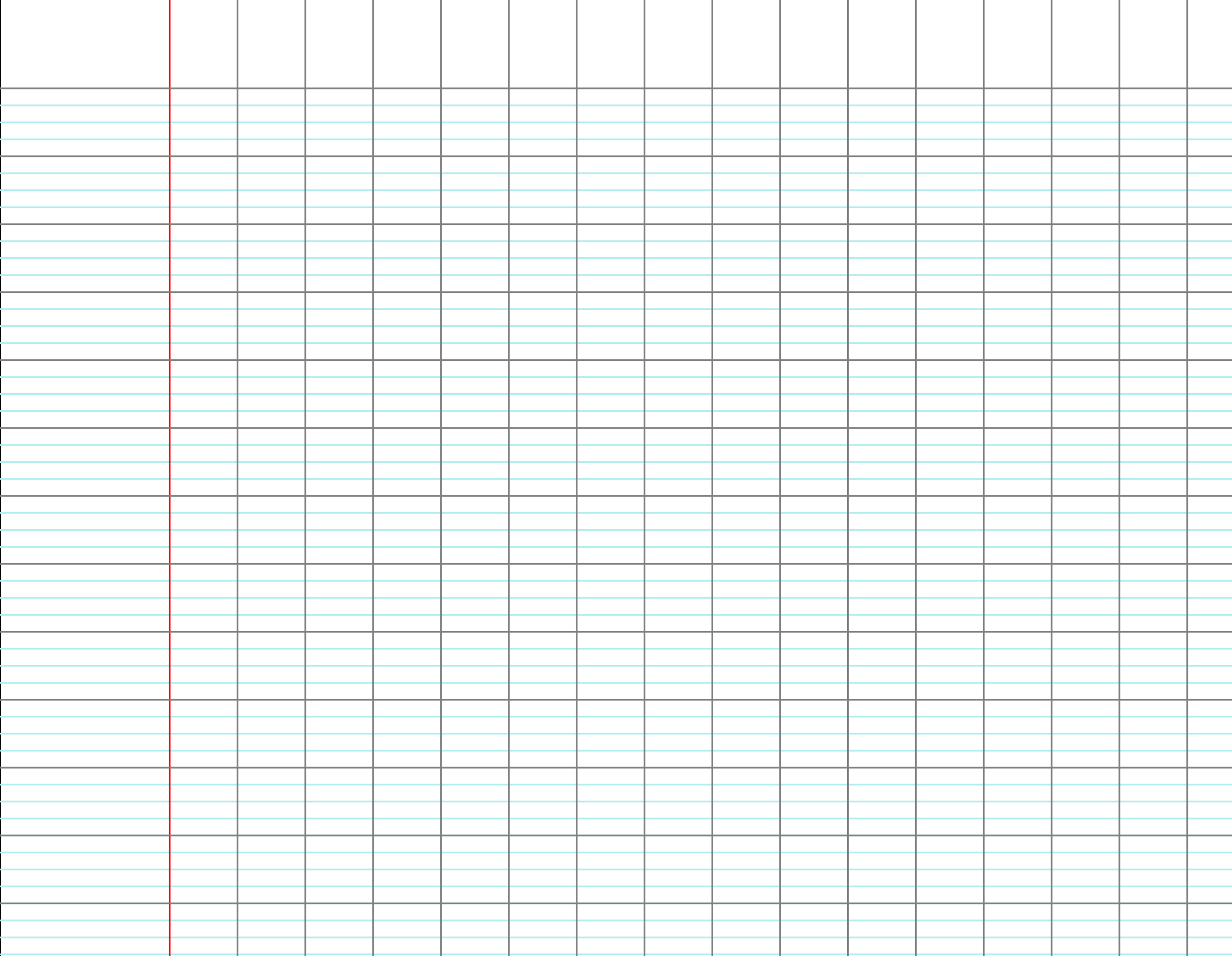 b)
b)
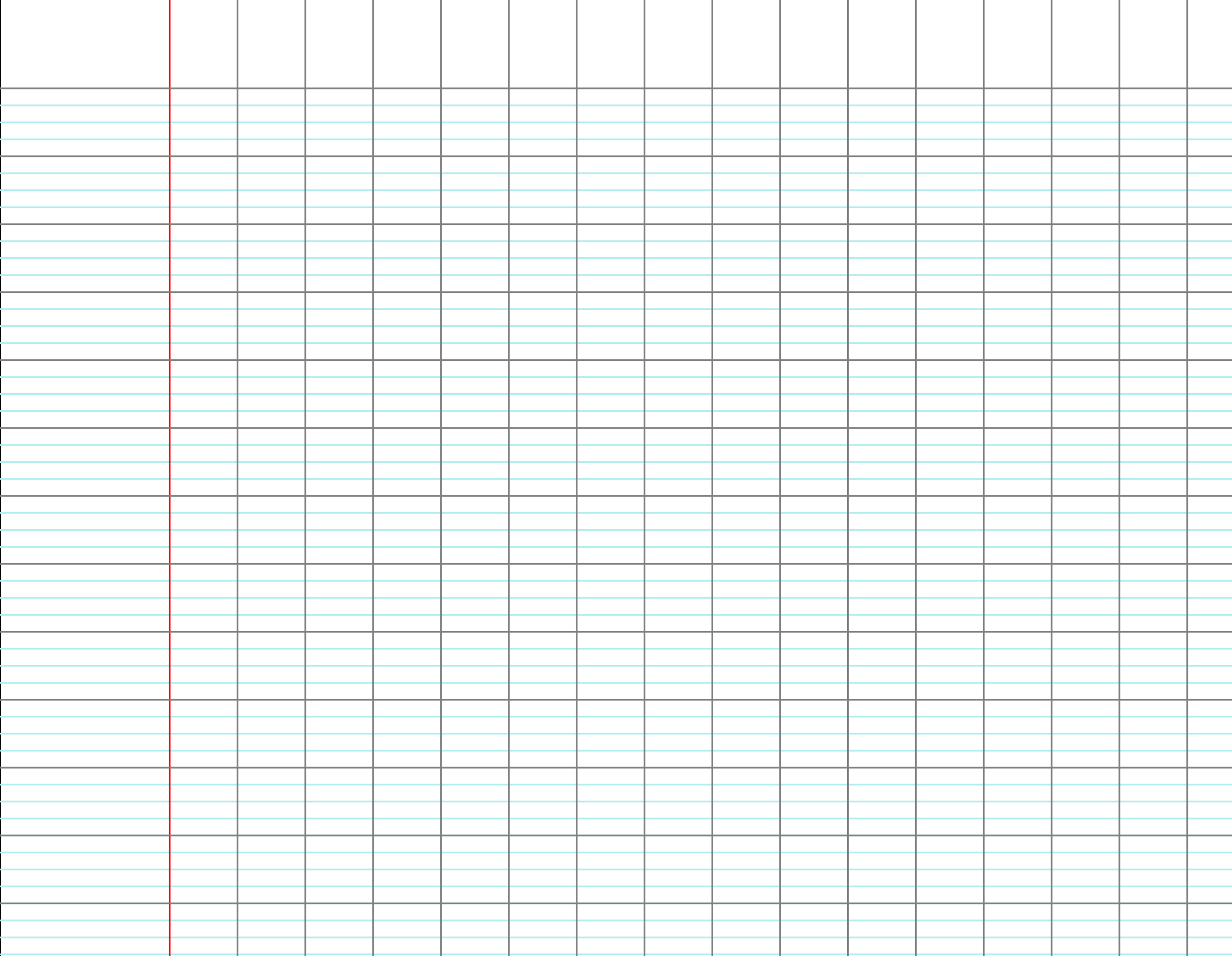 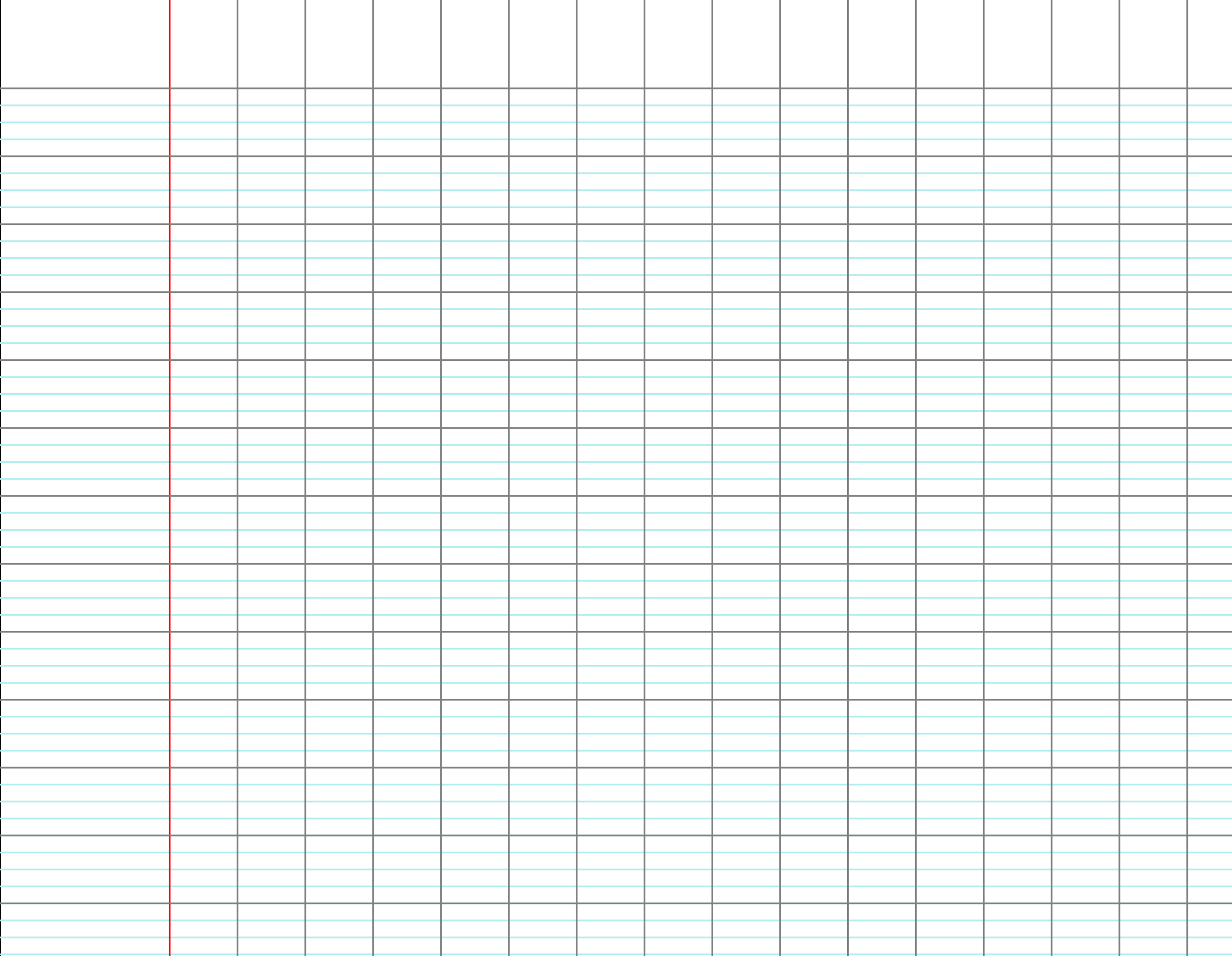 c)
c)
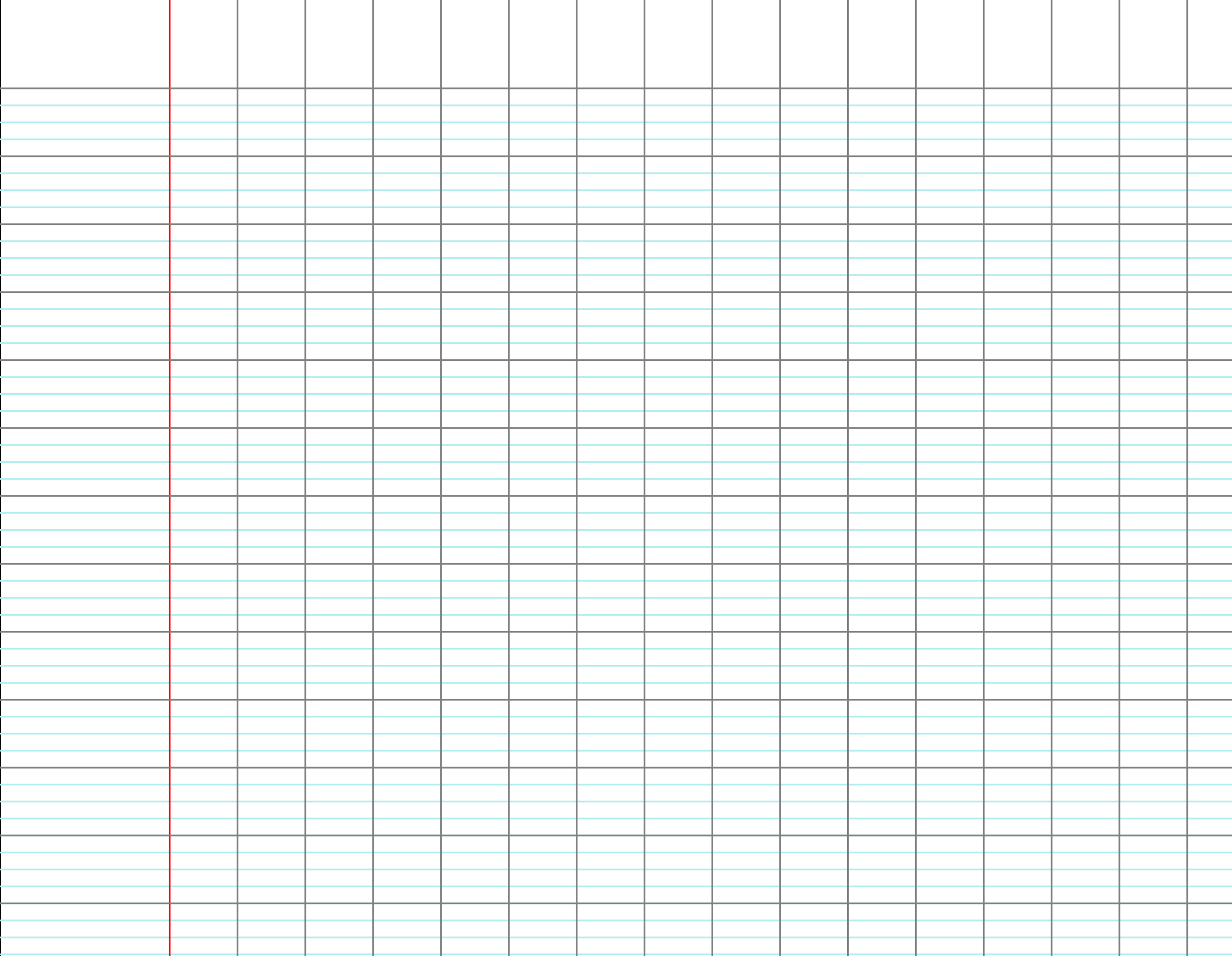 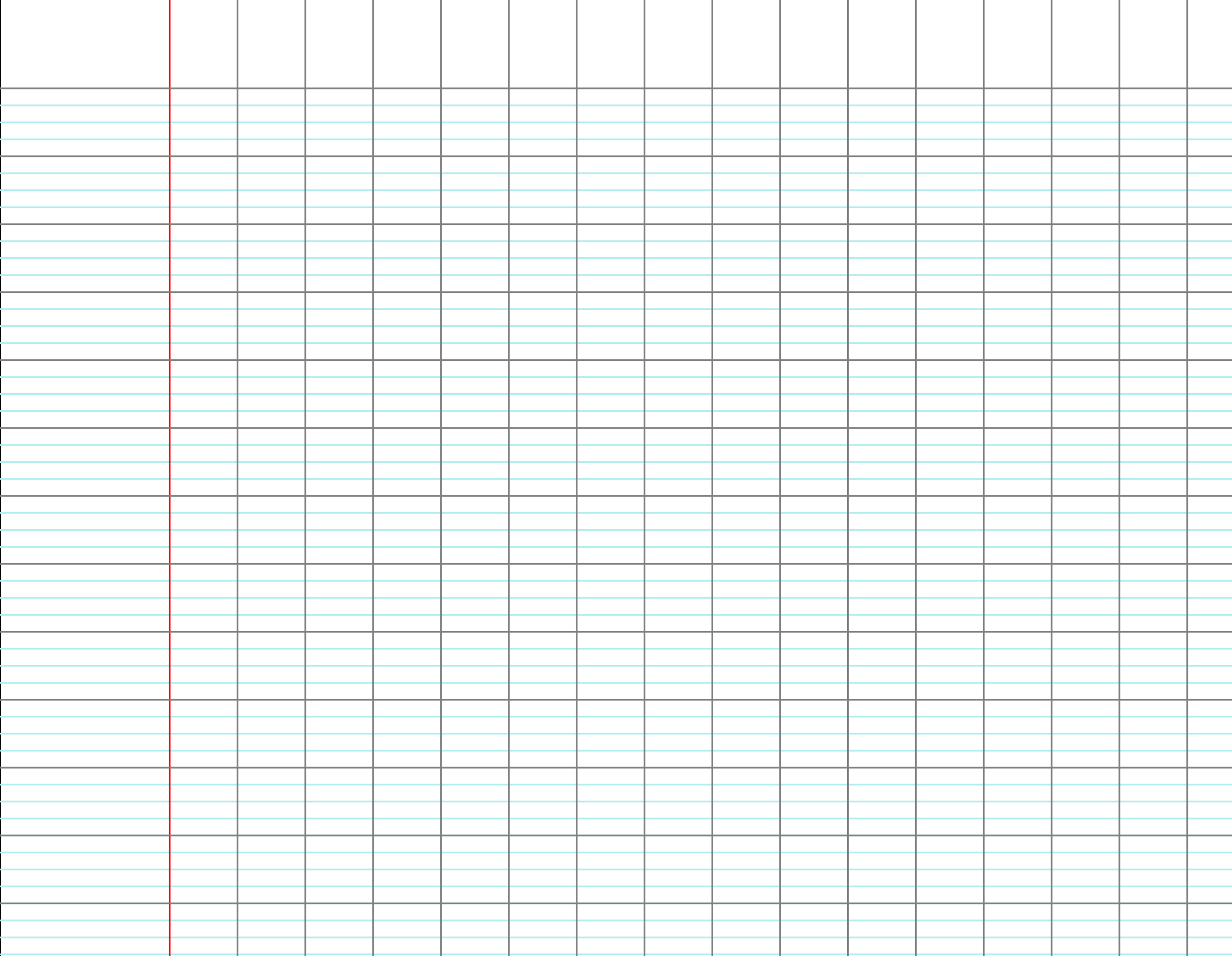 d)
d)
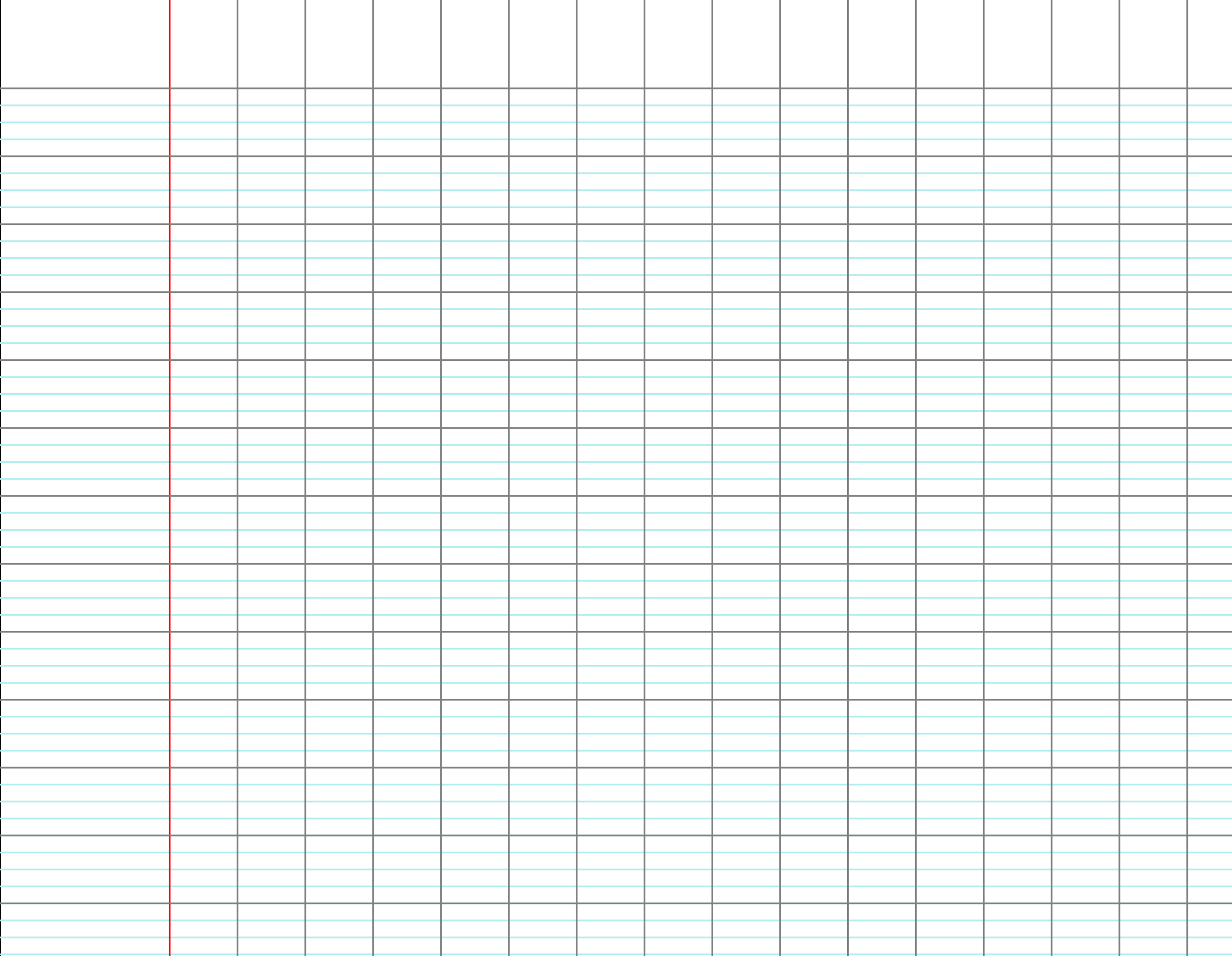 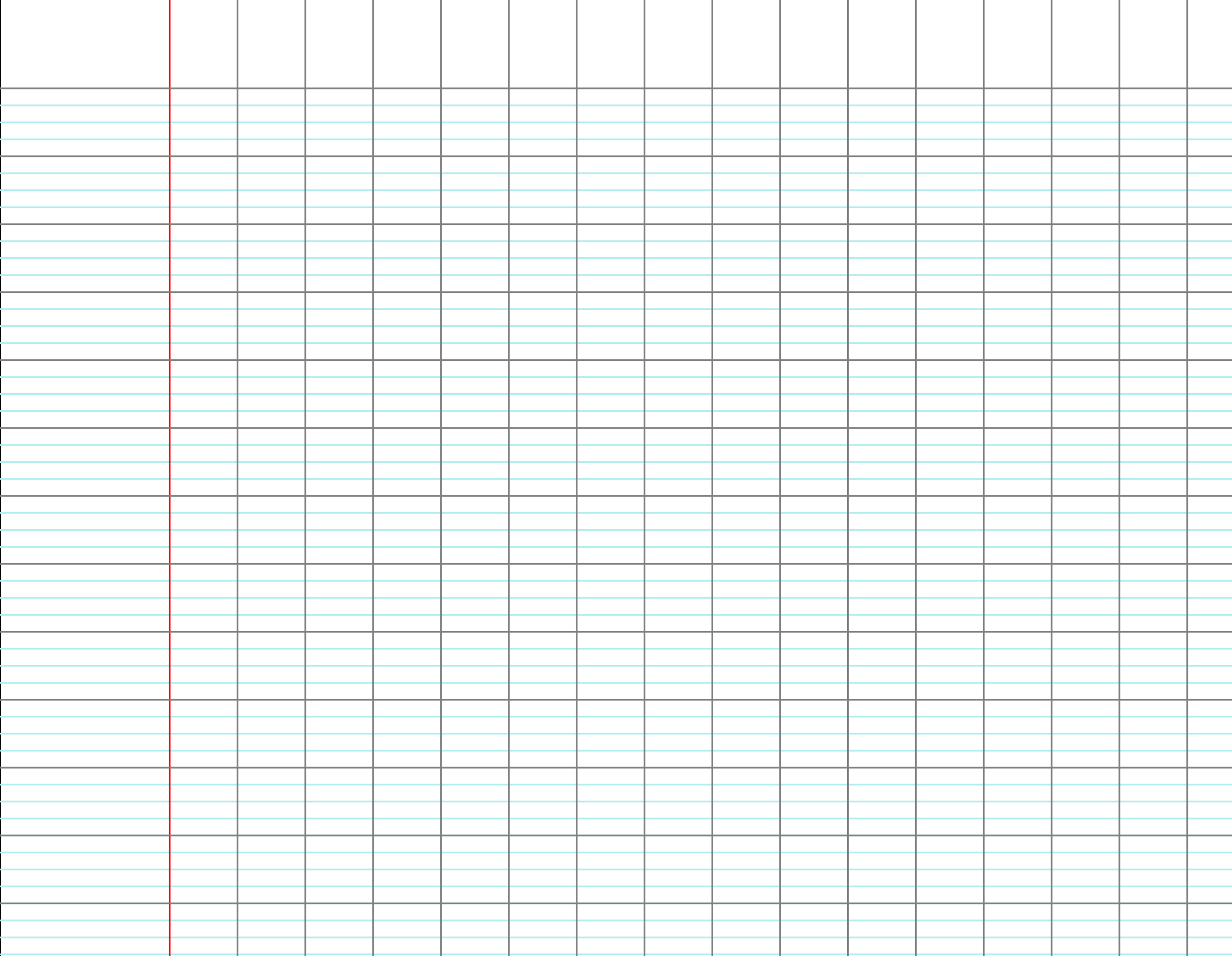 e)
e)
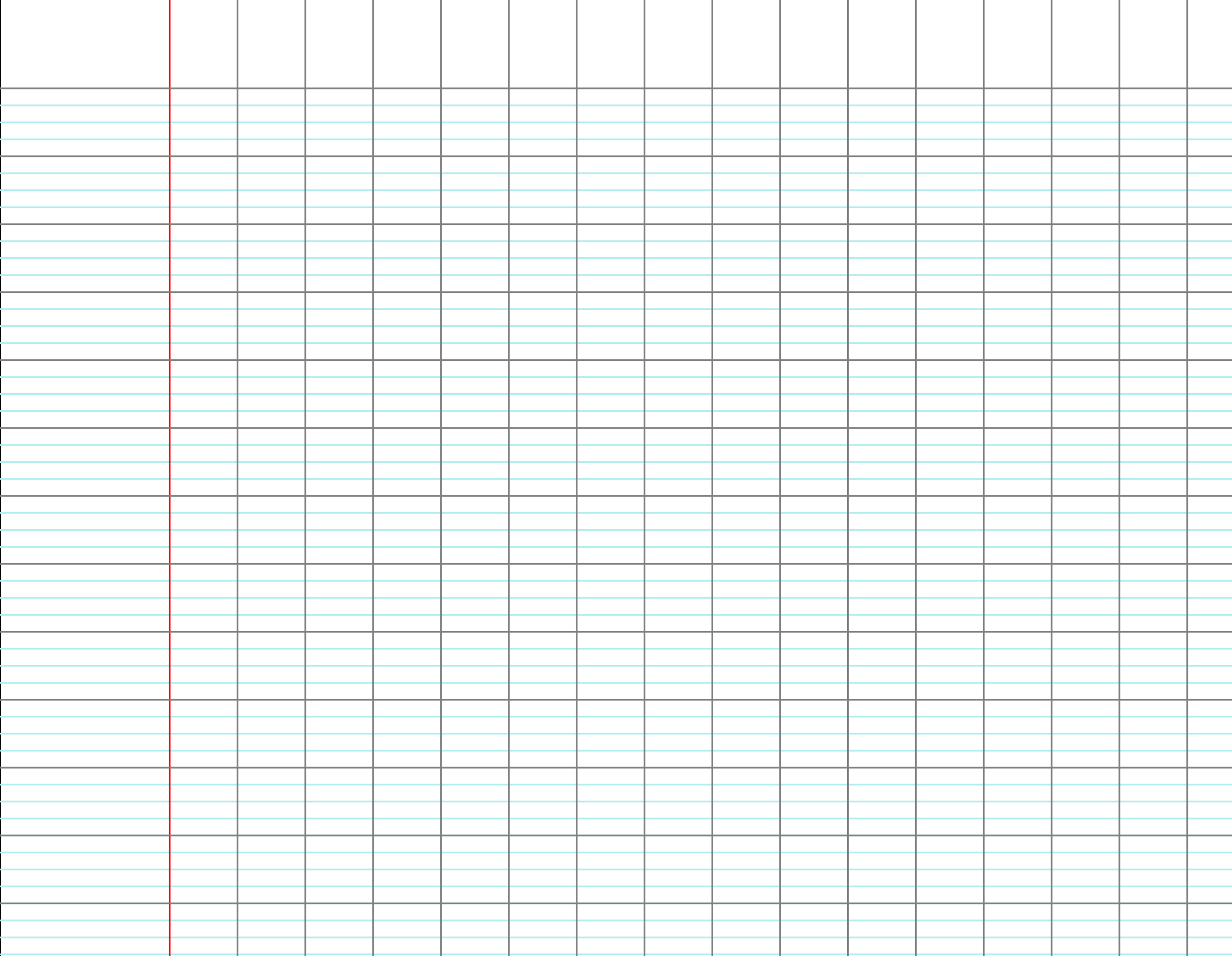 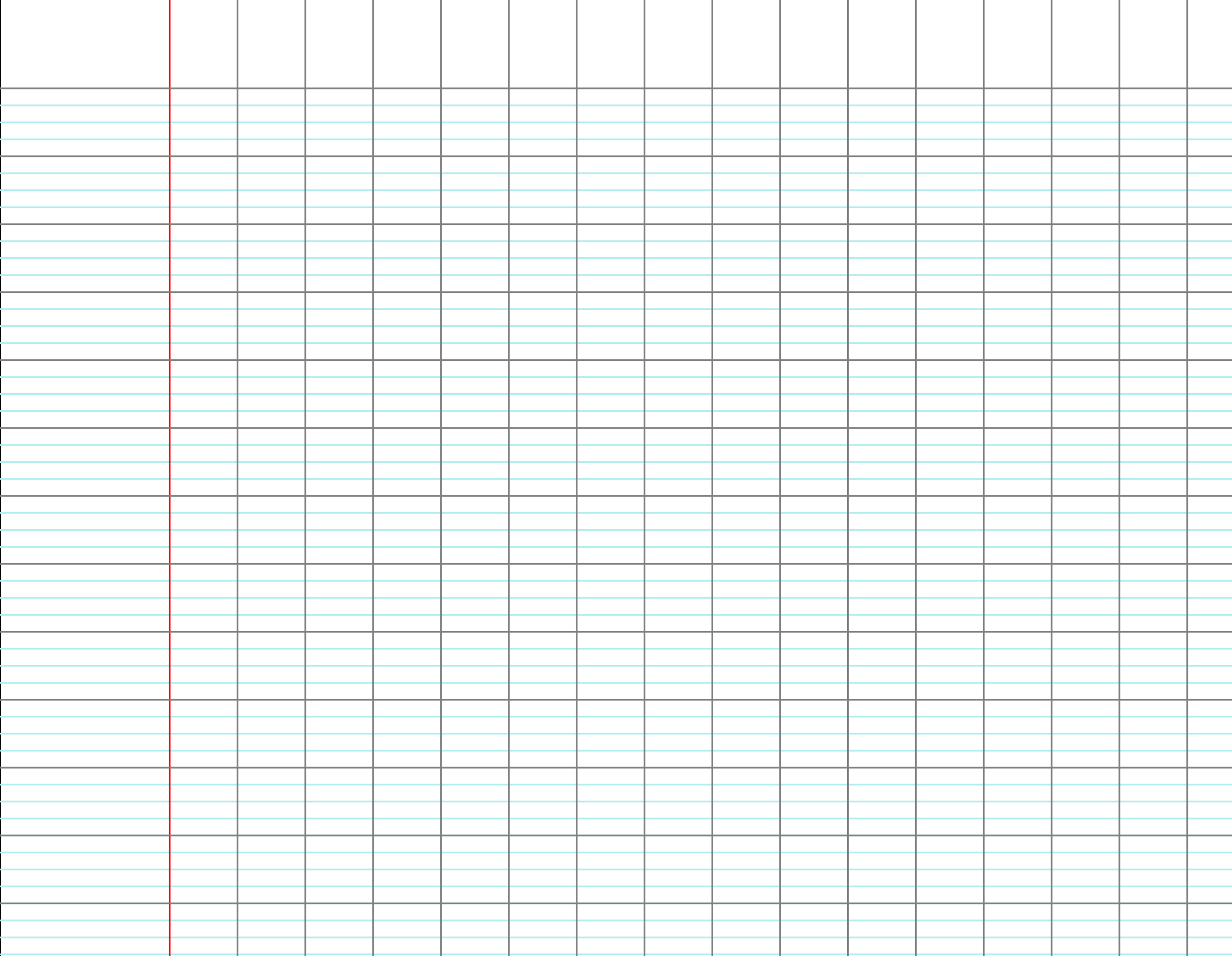 f)
f)
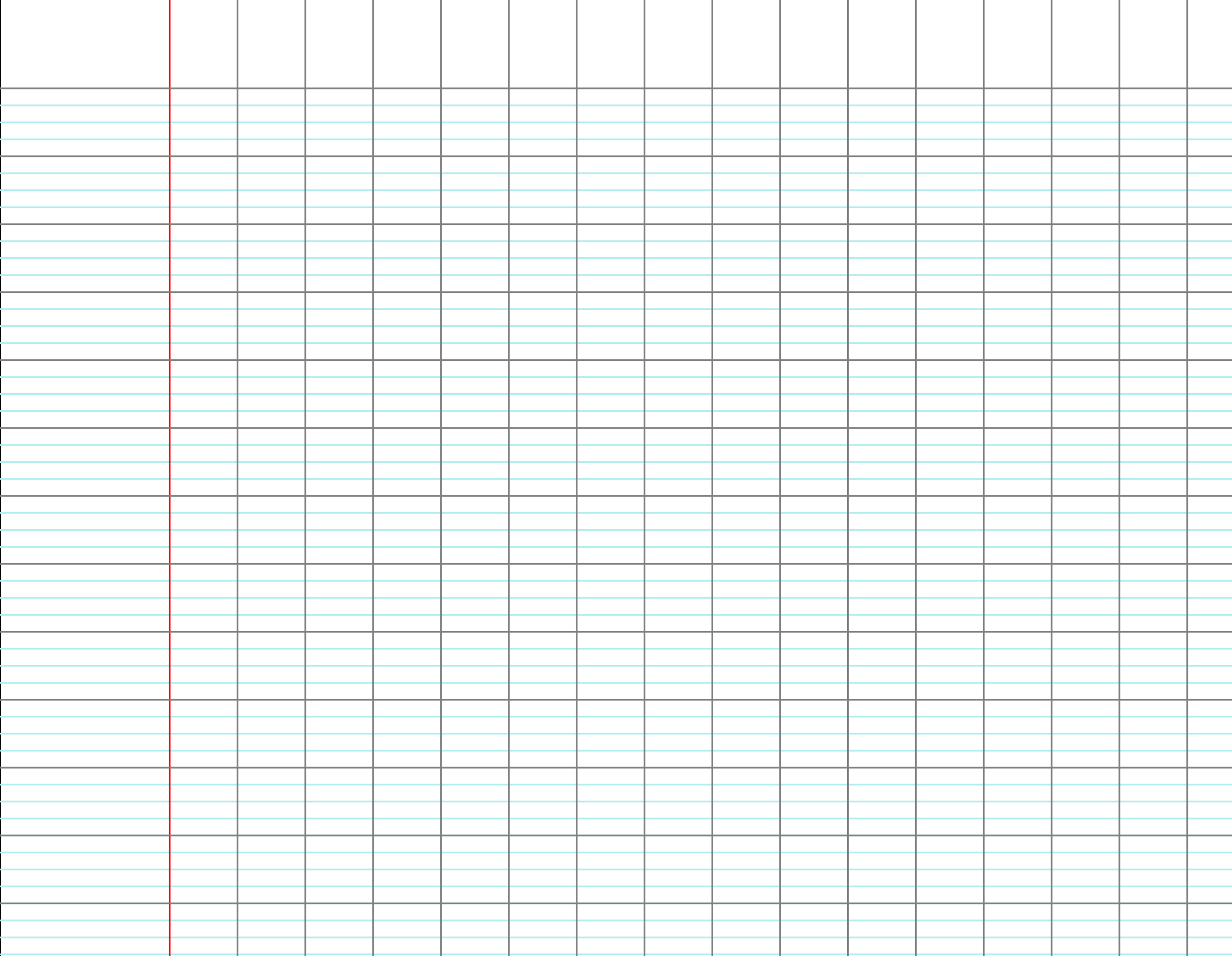 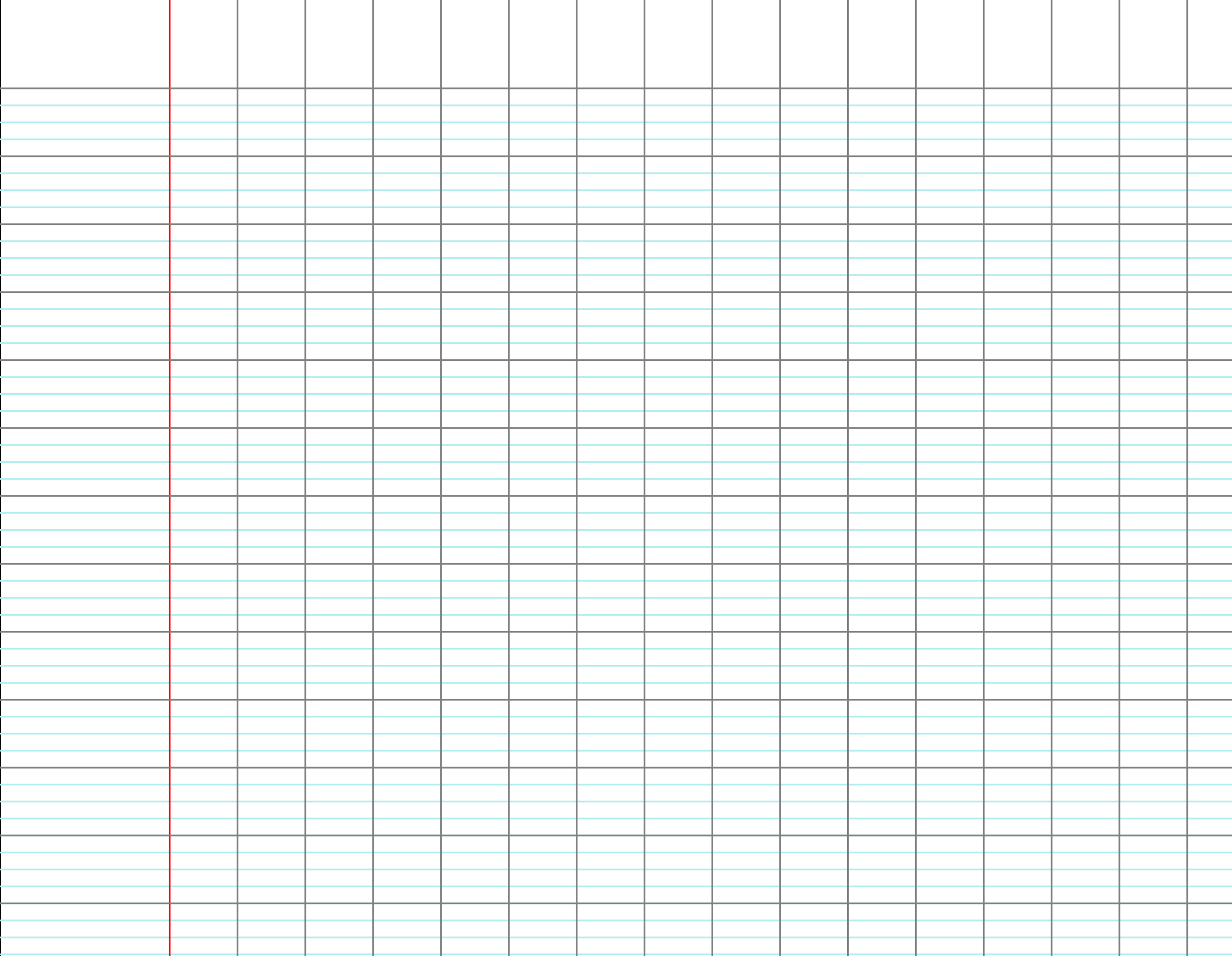 [Speaker Notes: F1 – ligne B]
CM2
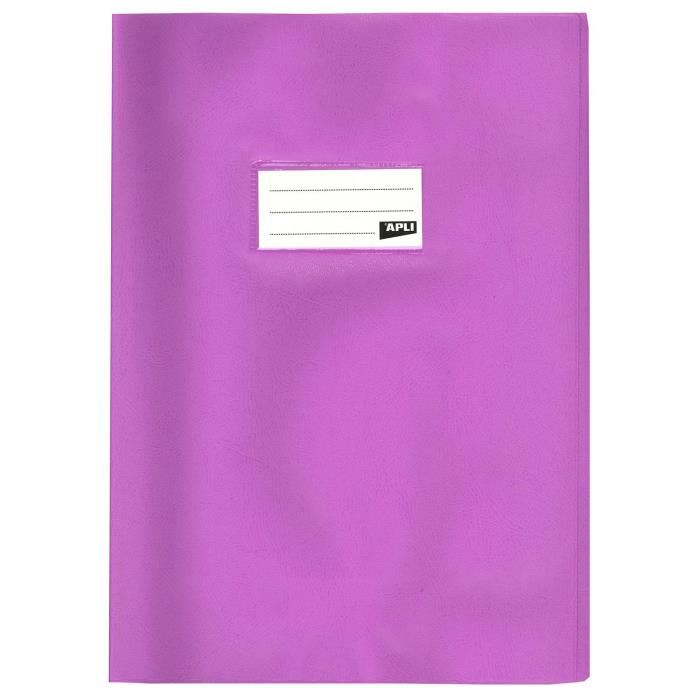 CM1
Cahier du jour
J’écris les fractions  en chiffres.
a)
a)
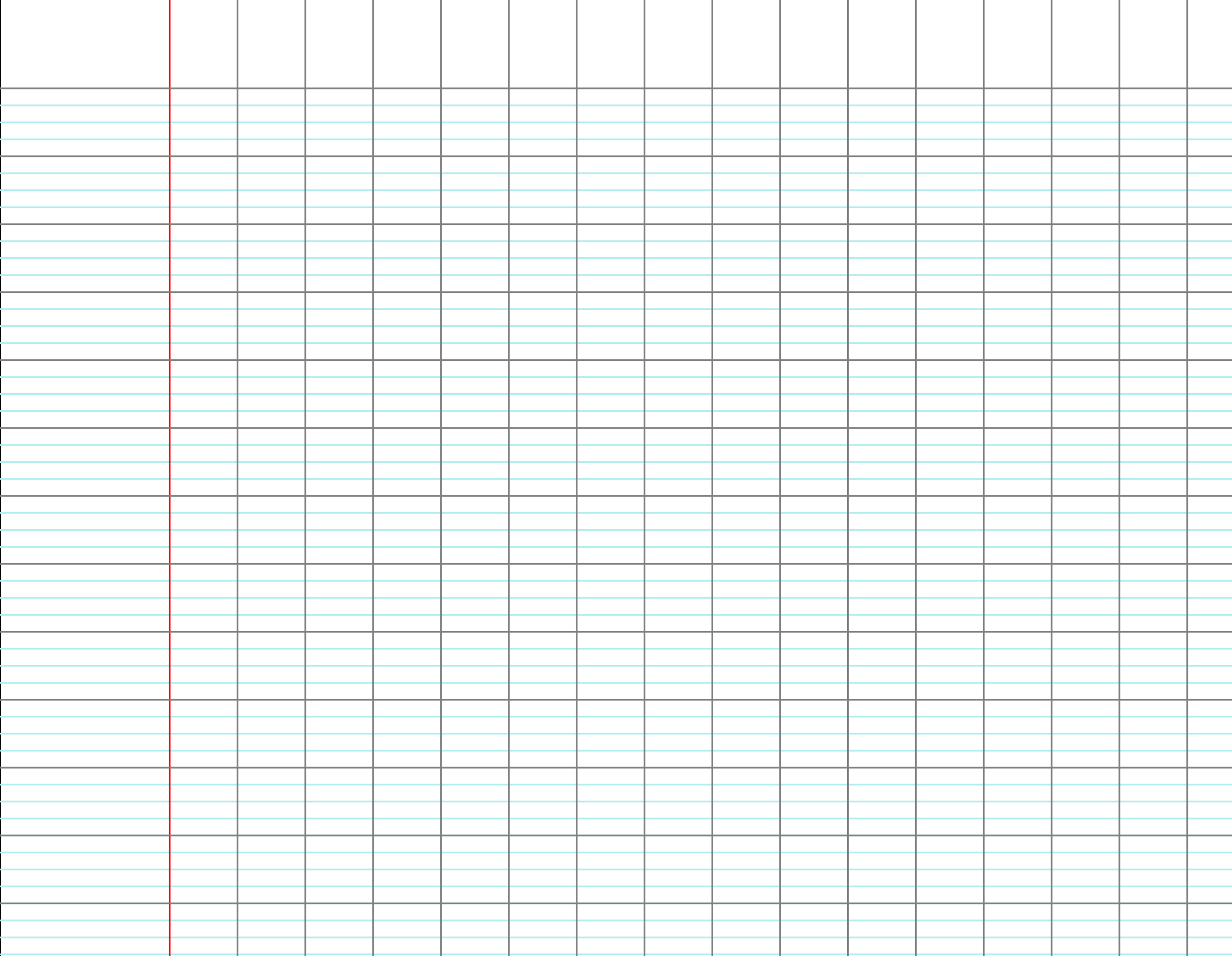 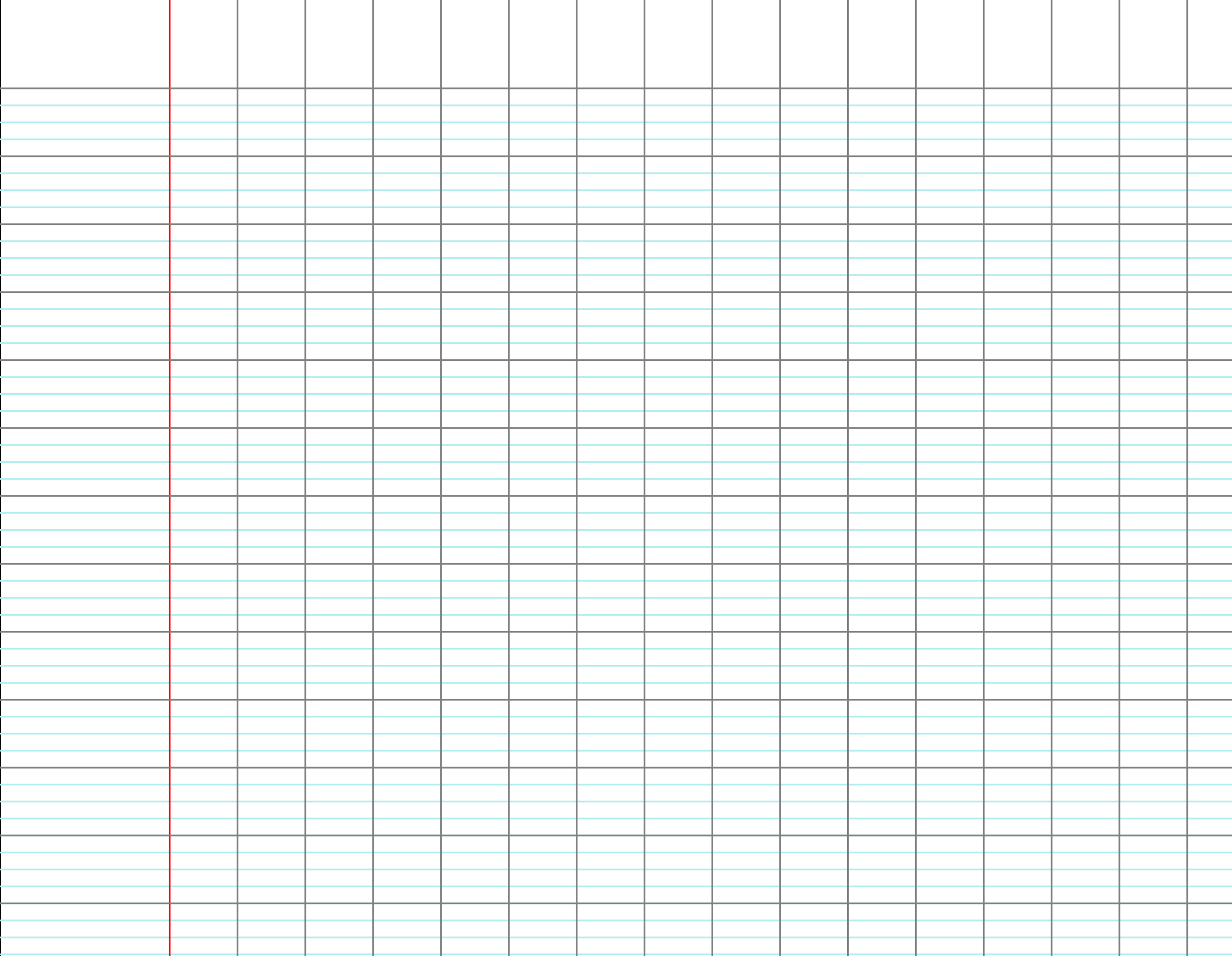 b)
b)
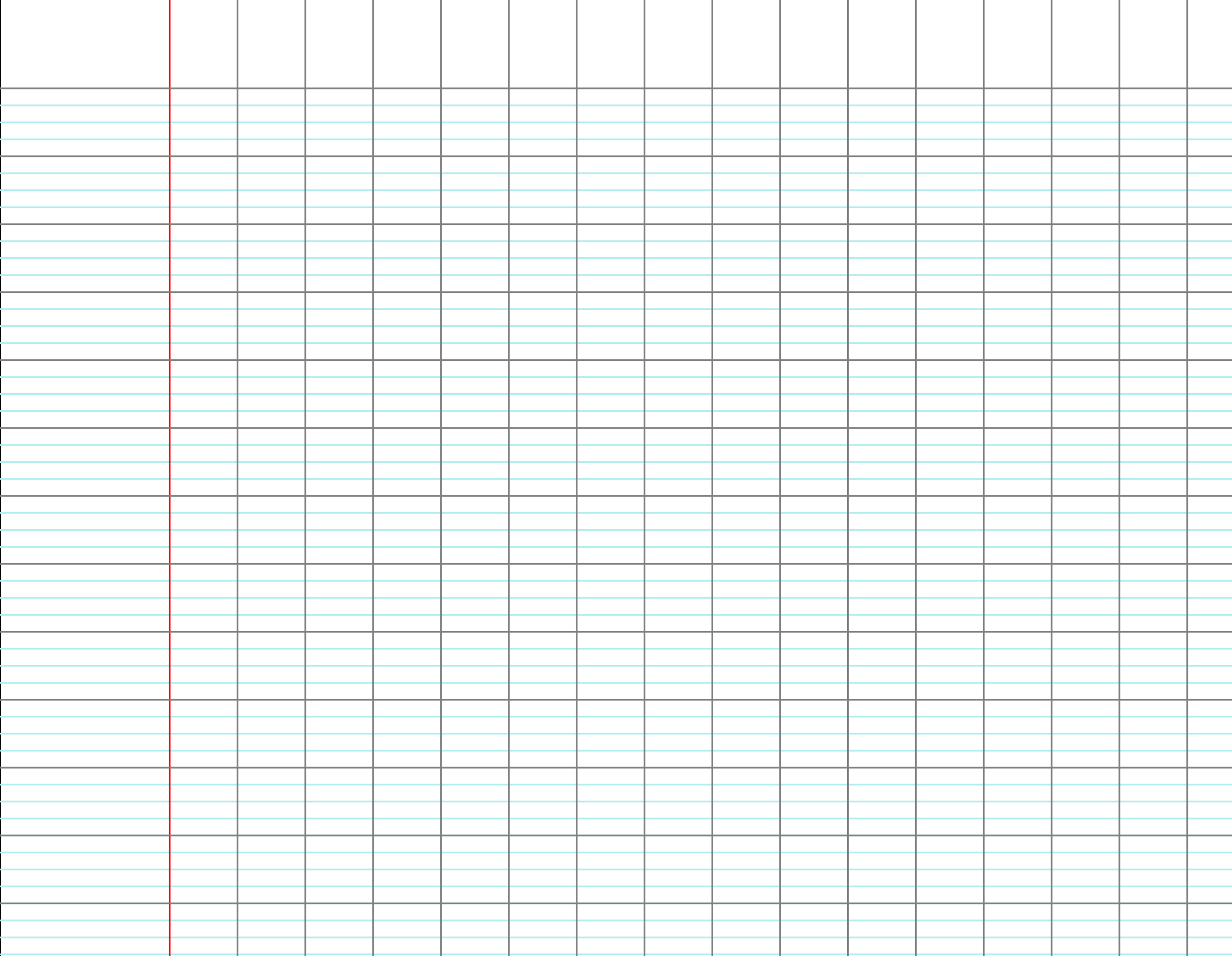 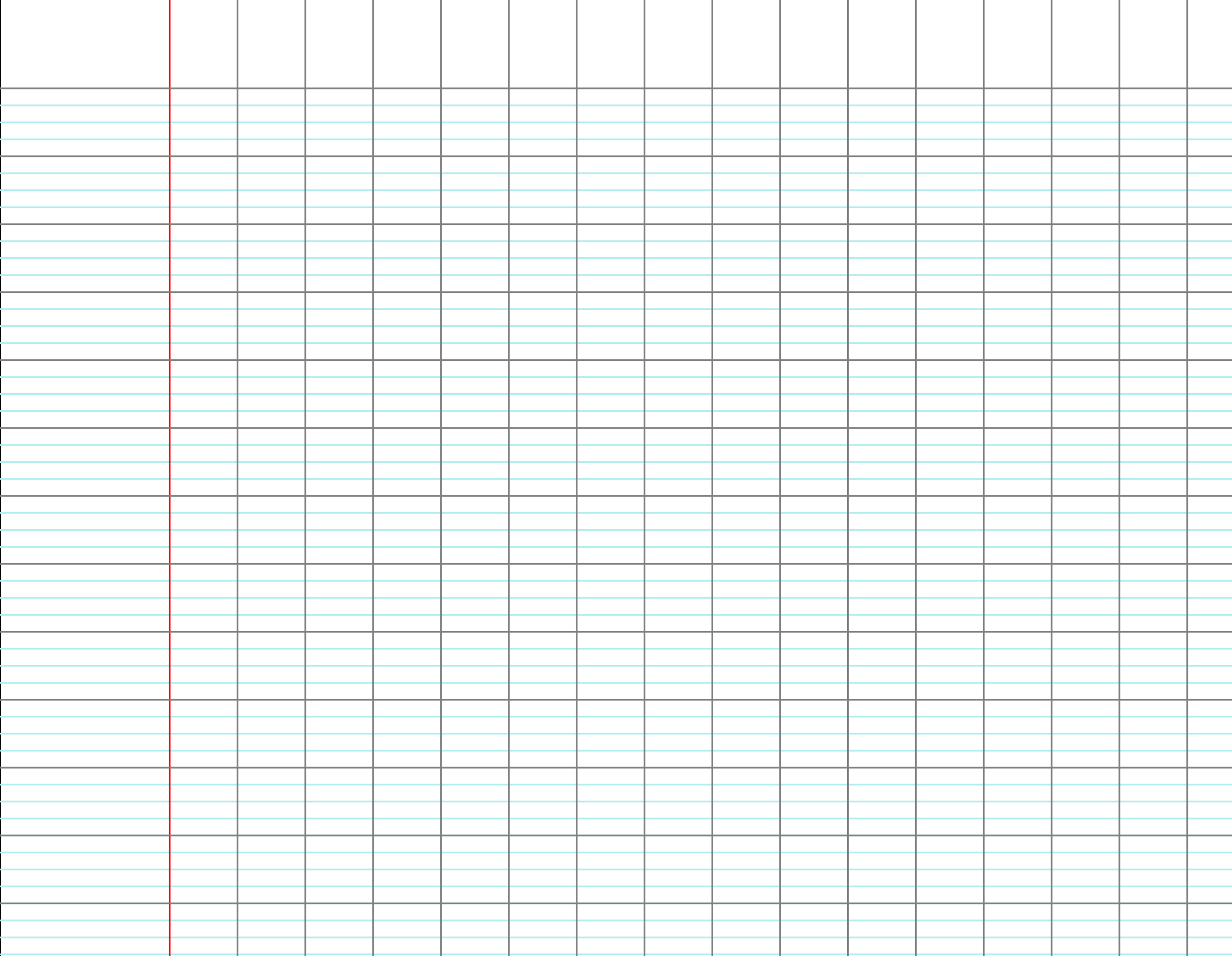 c)
c)
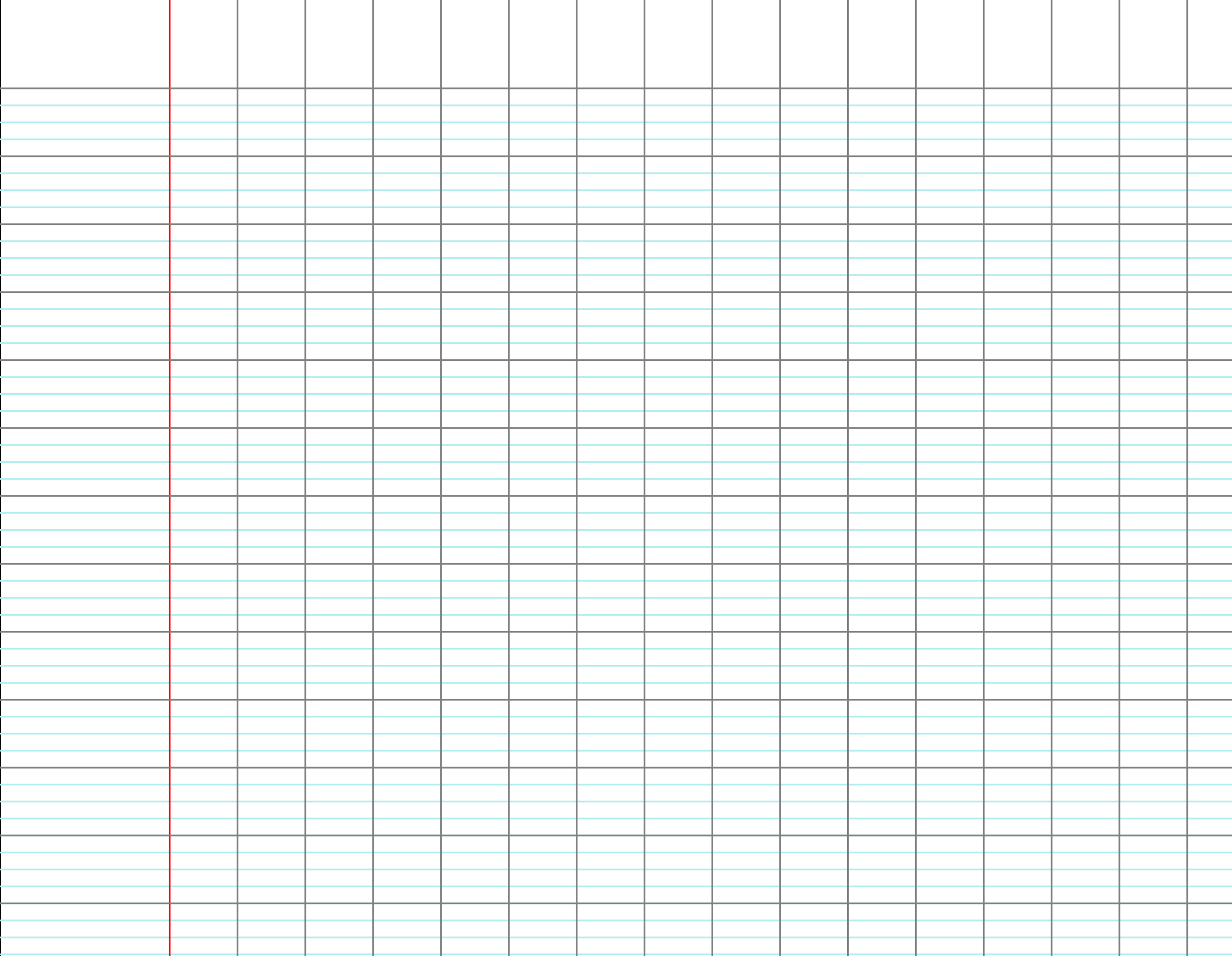 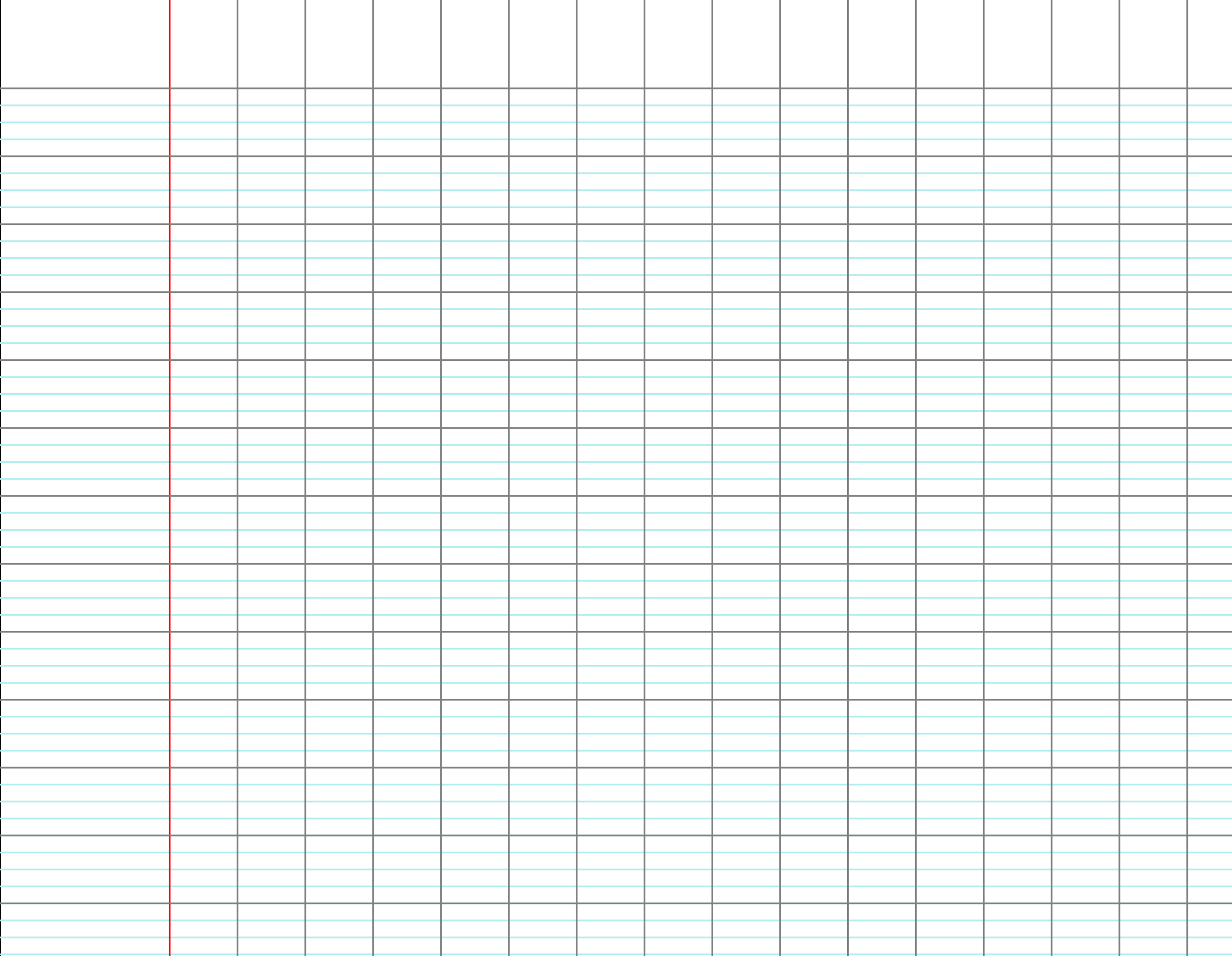 d)
d)
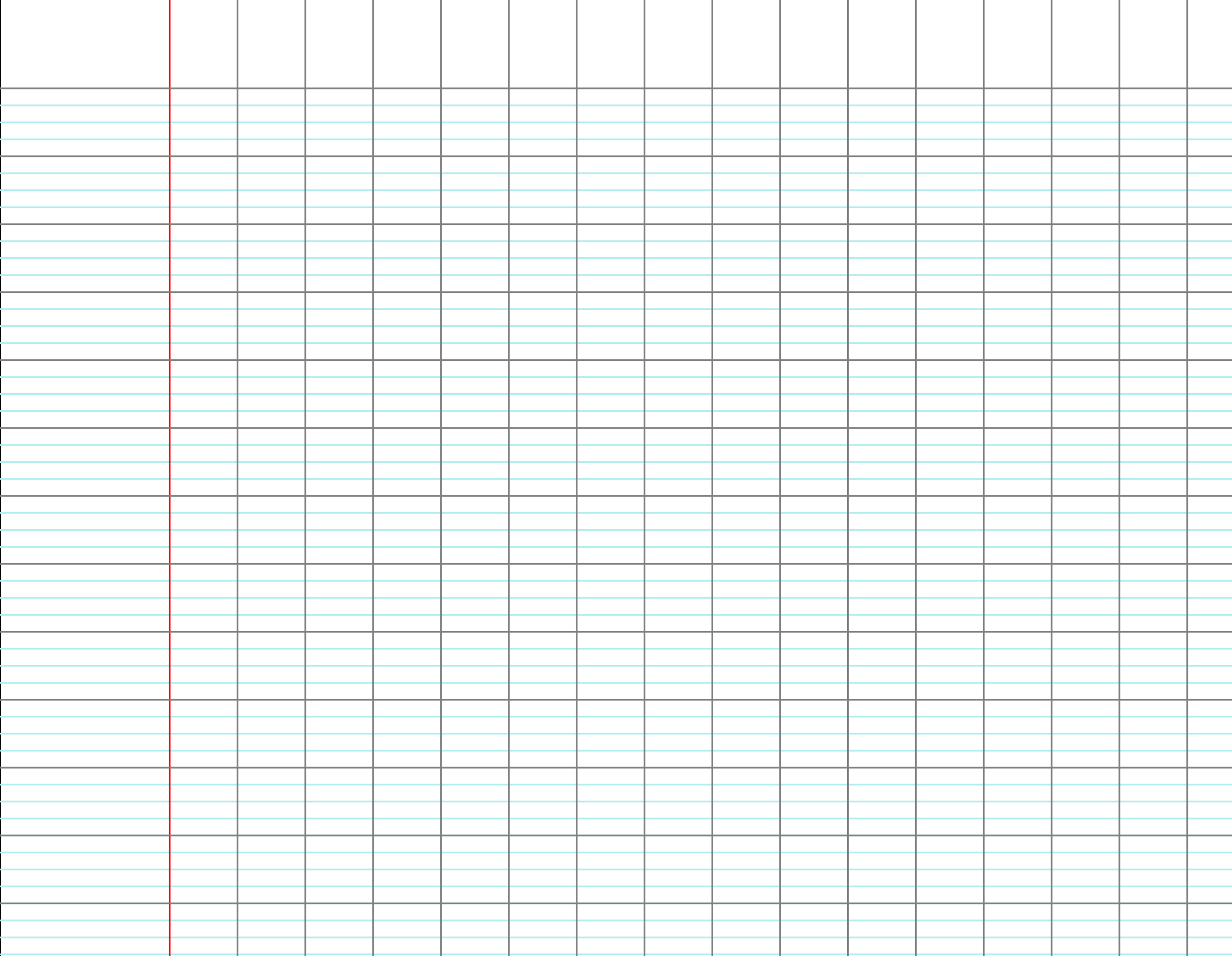 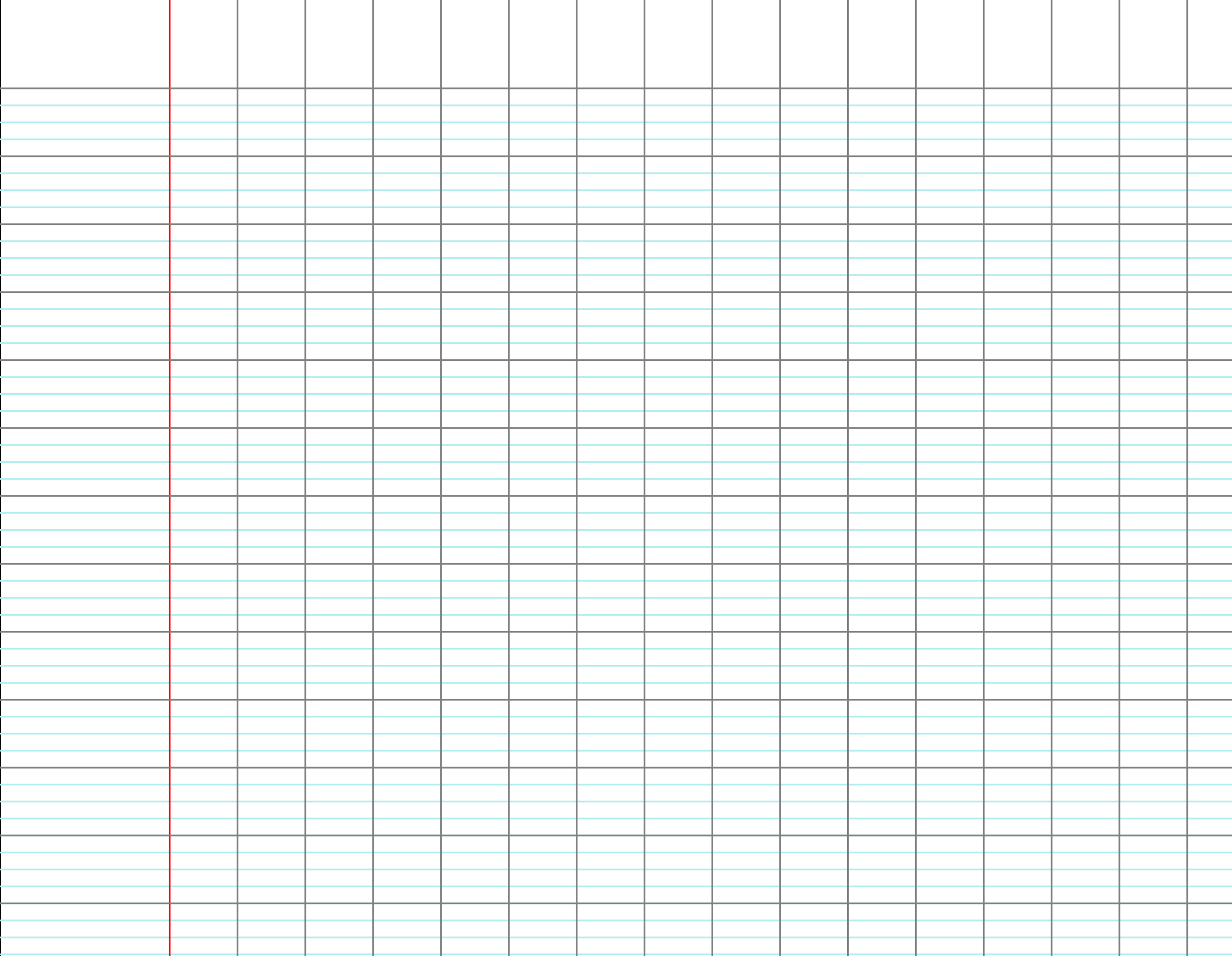 e)
e)
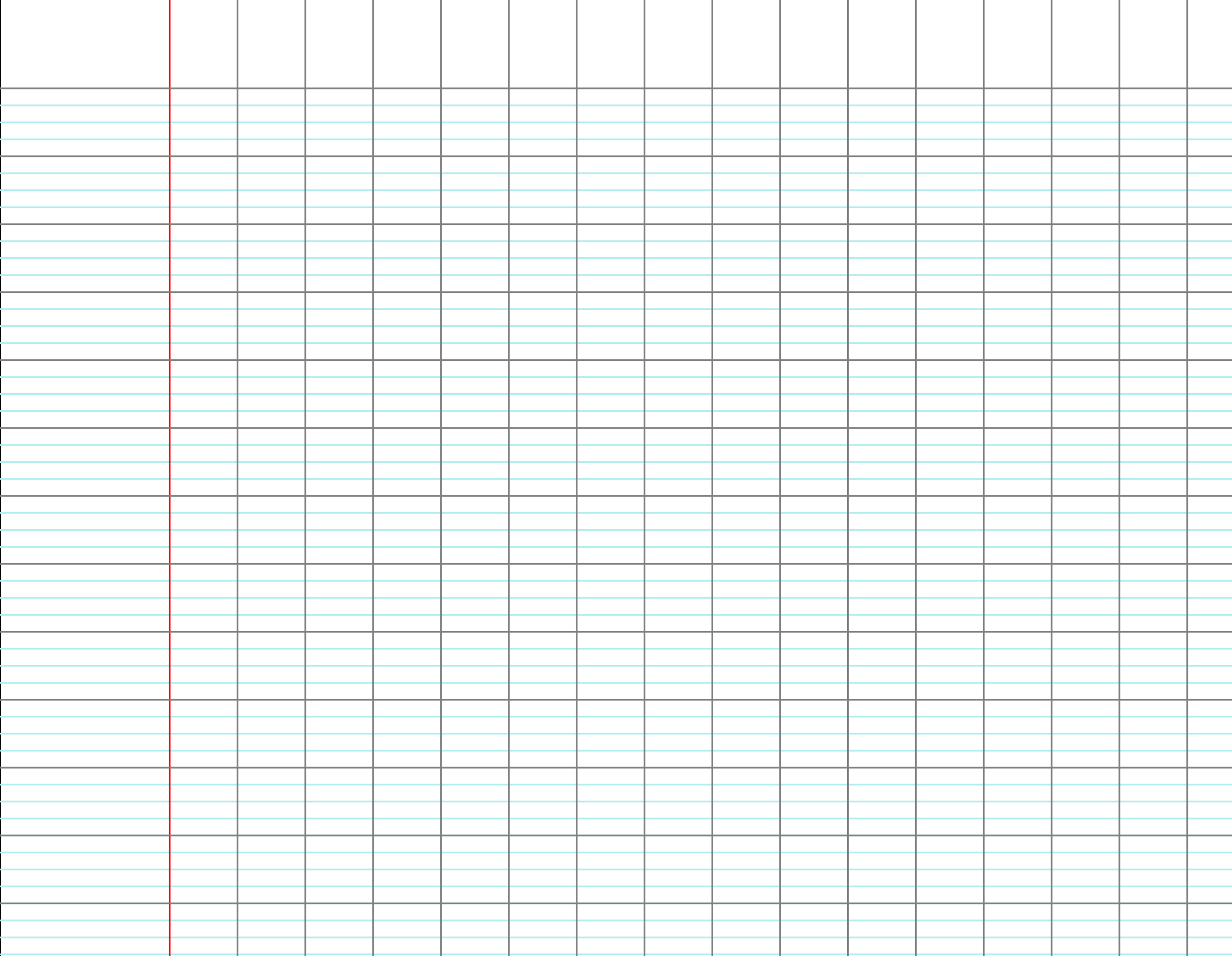 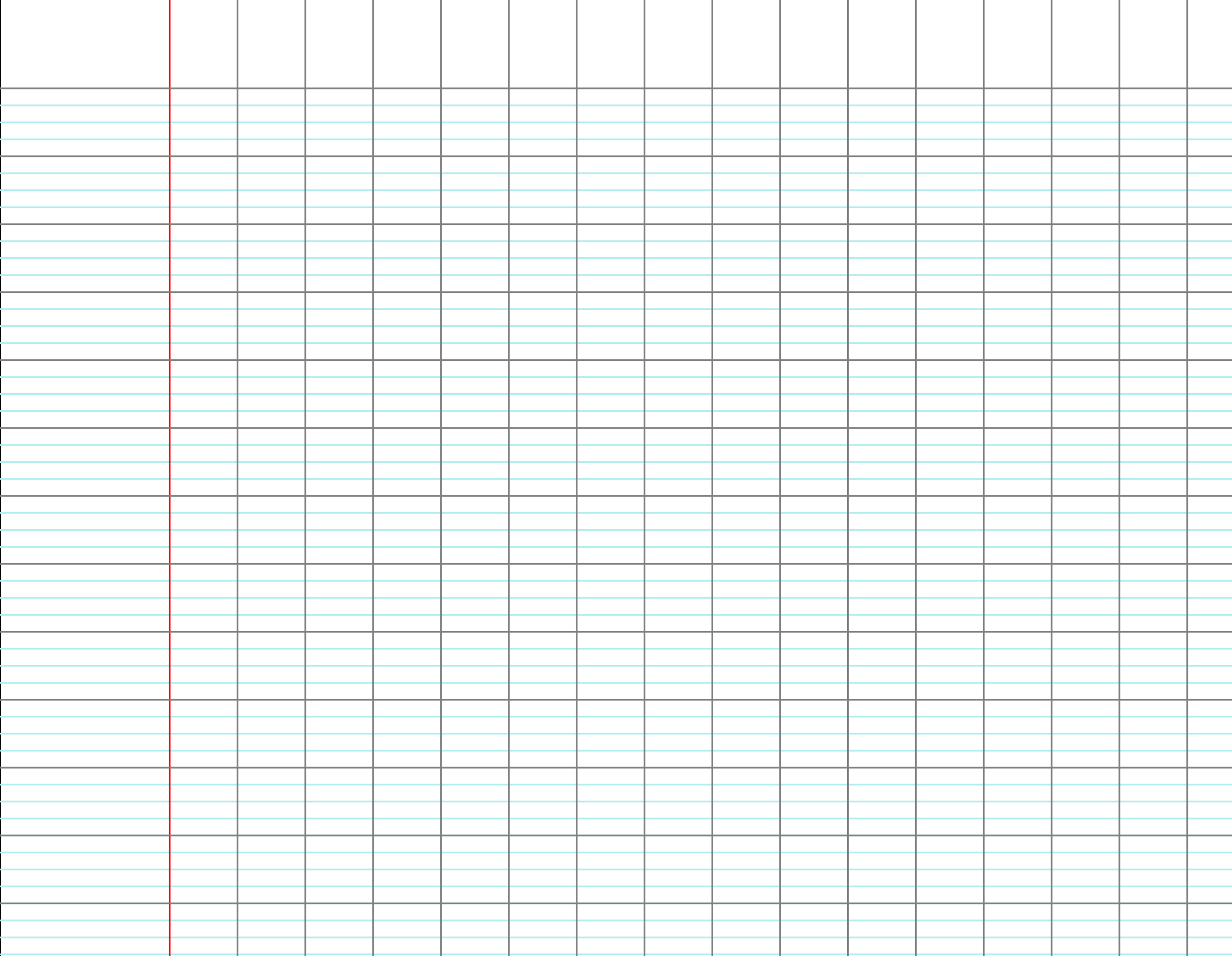 f)
f)
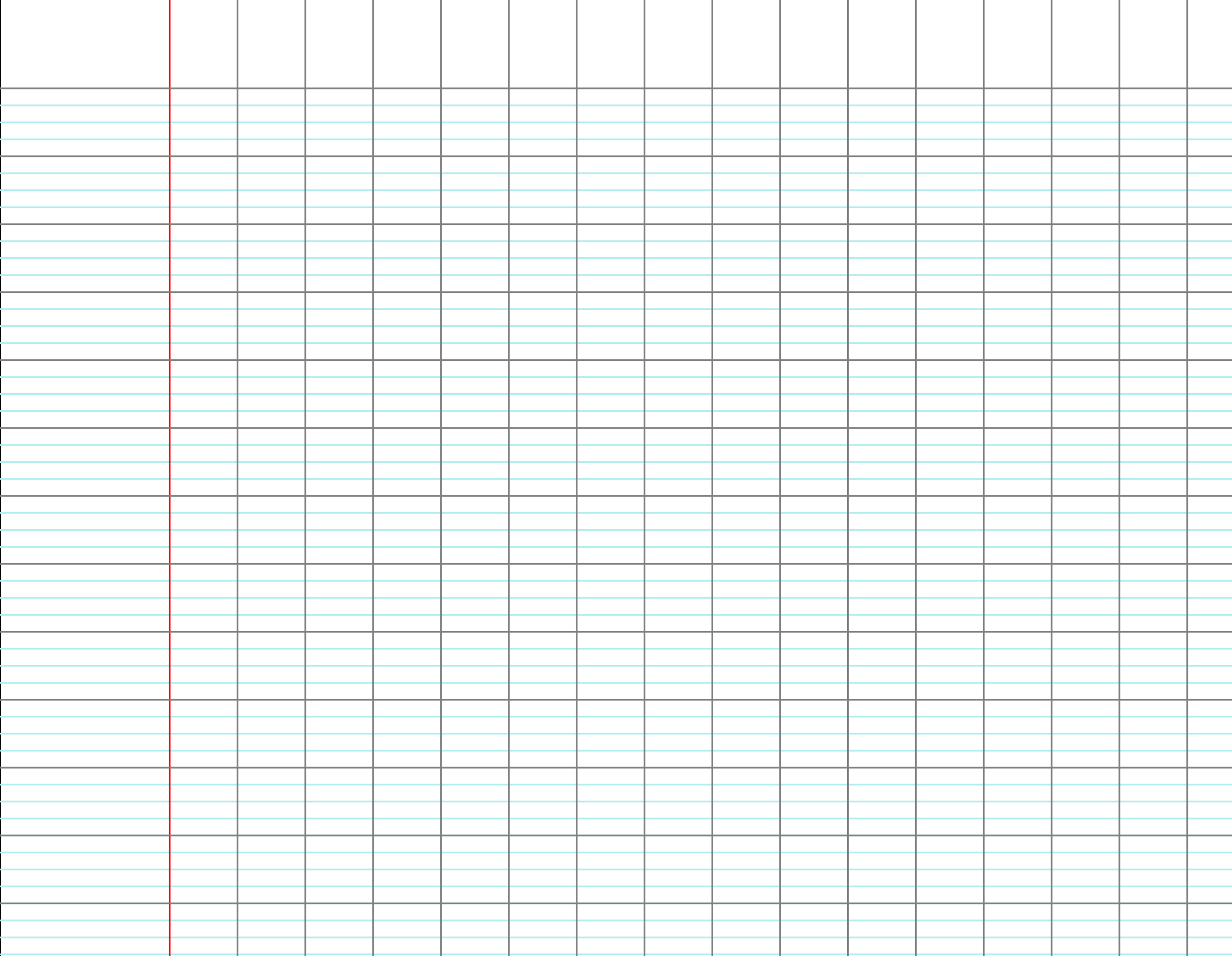 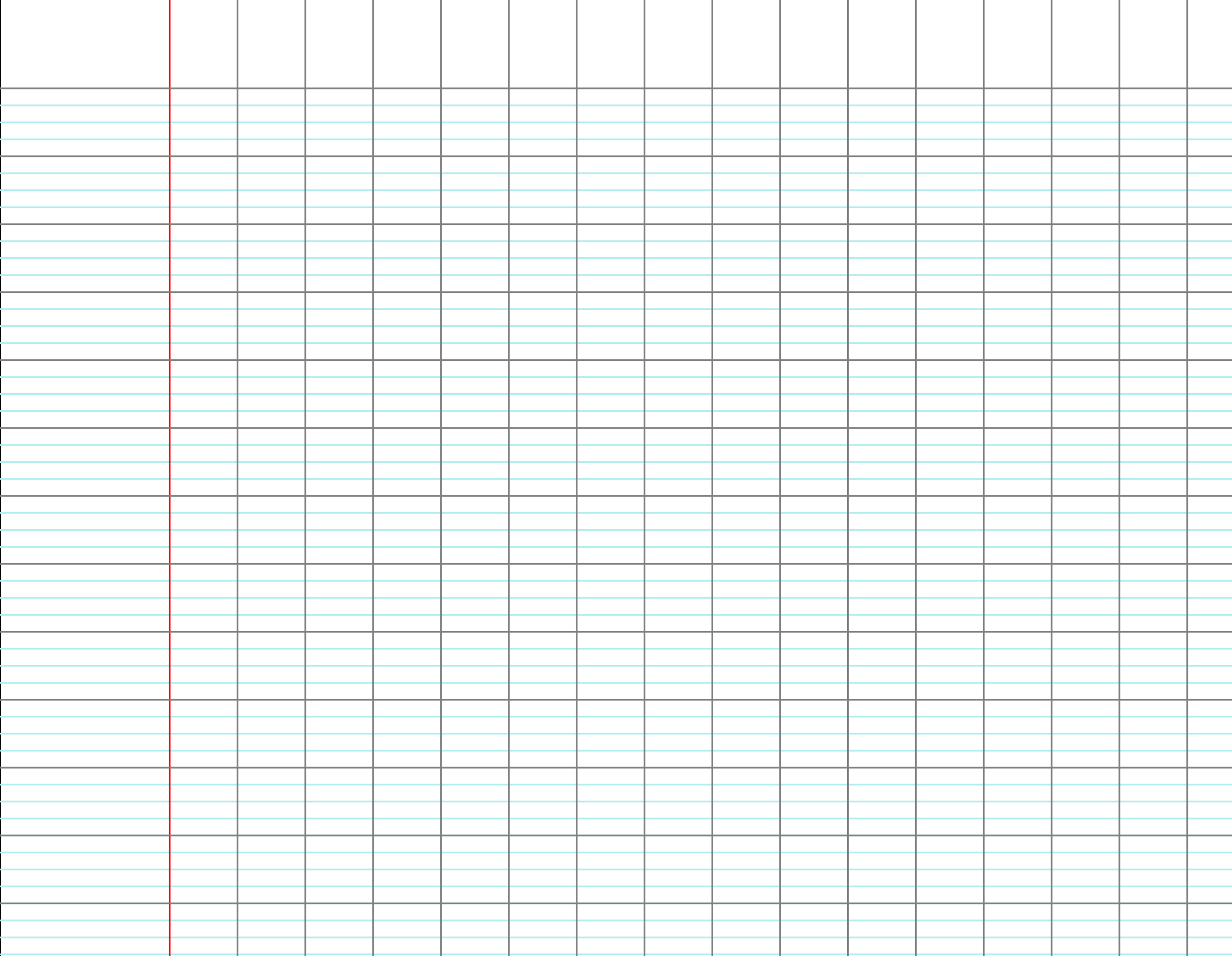 [Speaker Notes: F1 – ligne B]
CM2
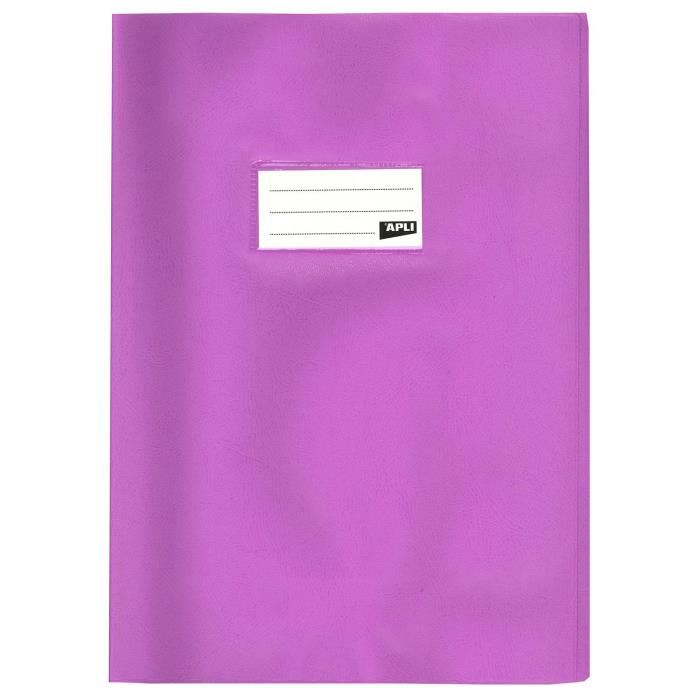 CM1
Cahier du jour
J’écris les fractions en lettres.
a)
a)
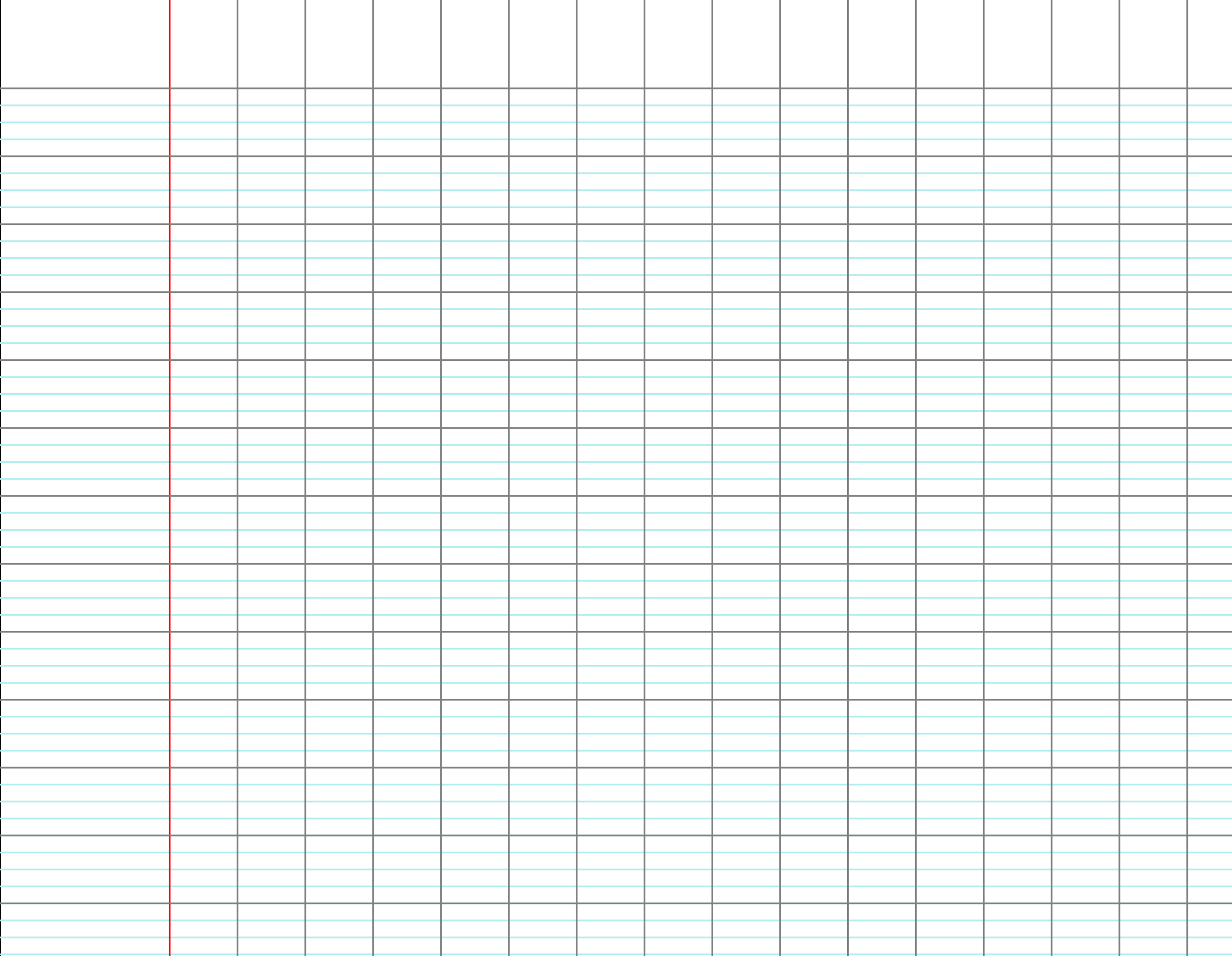 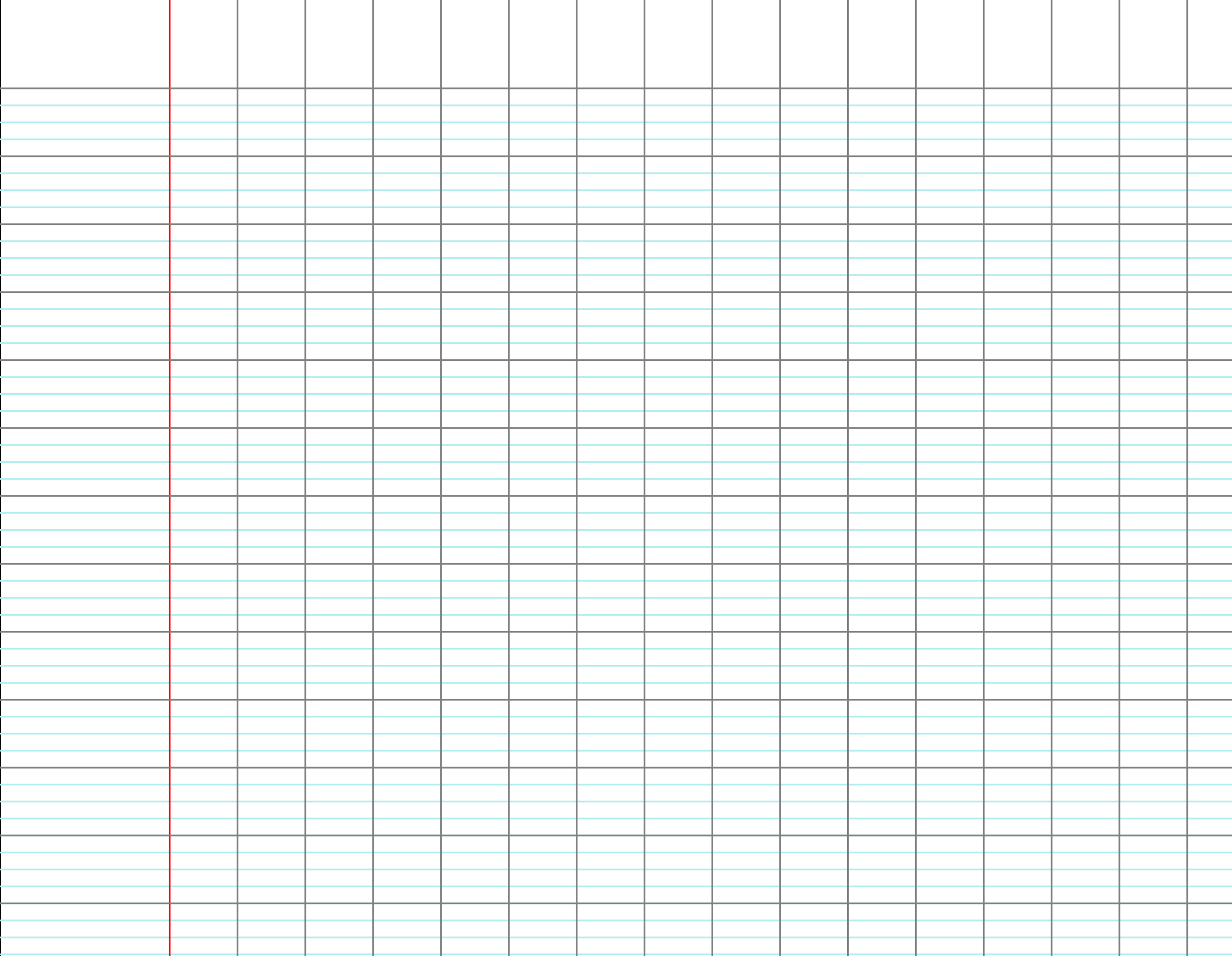 b)
b)
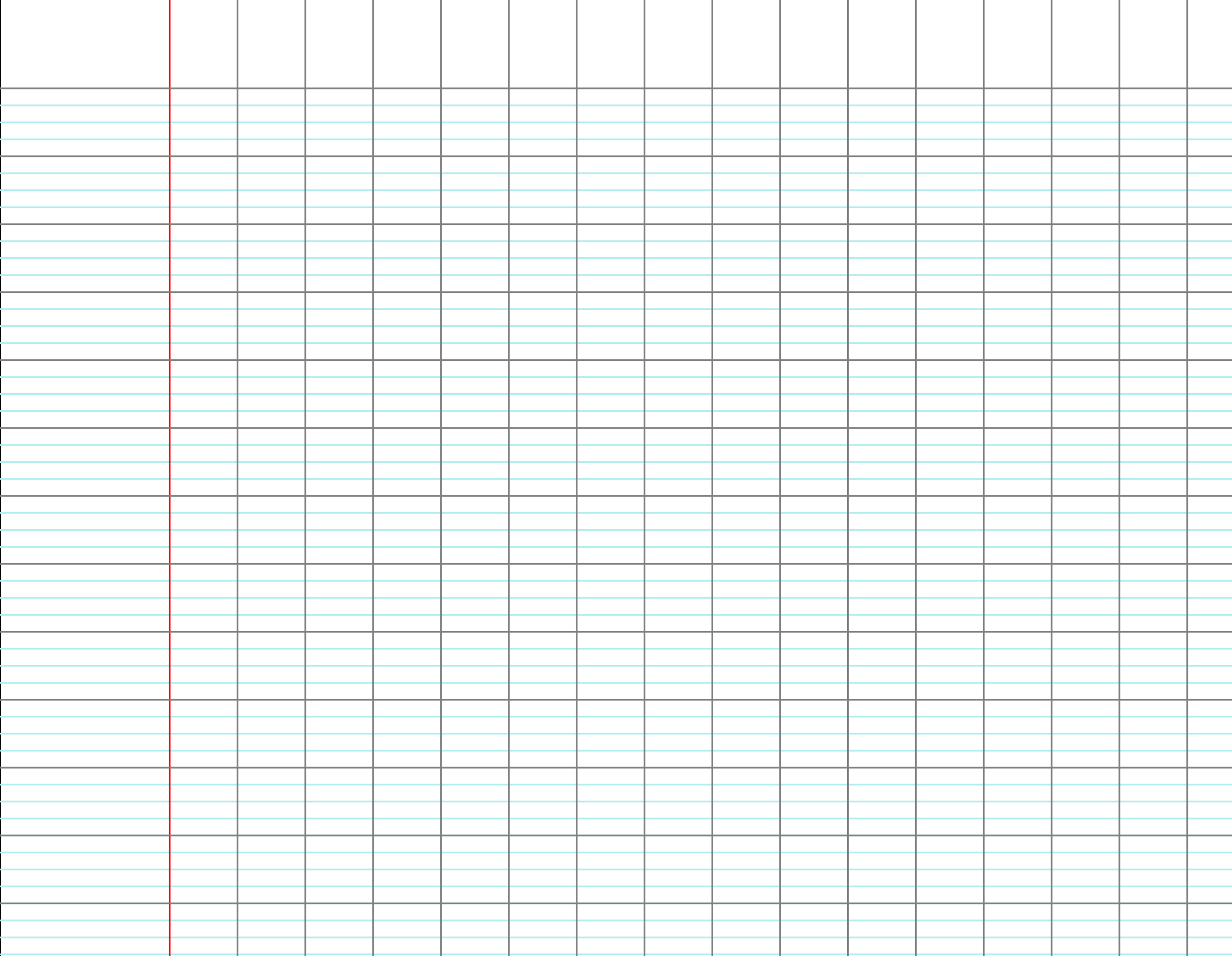 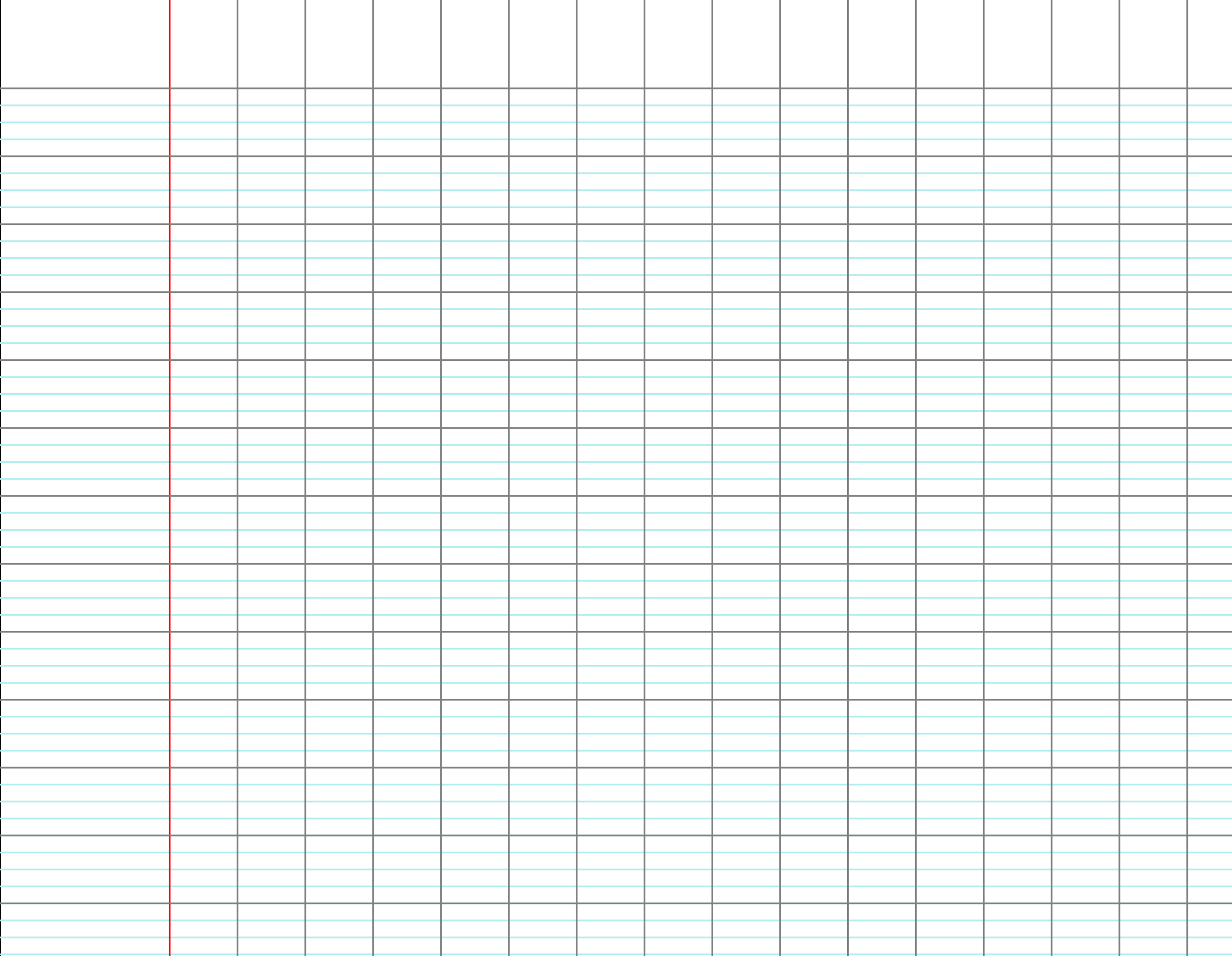 c)
c)
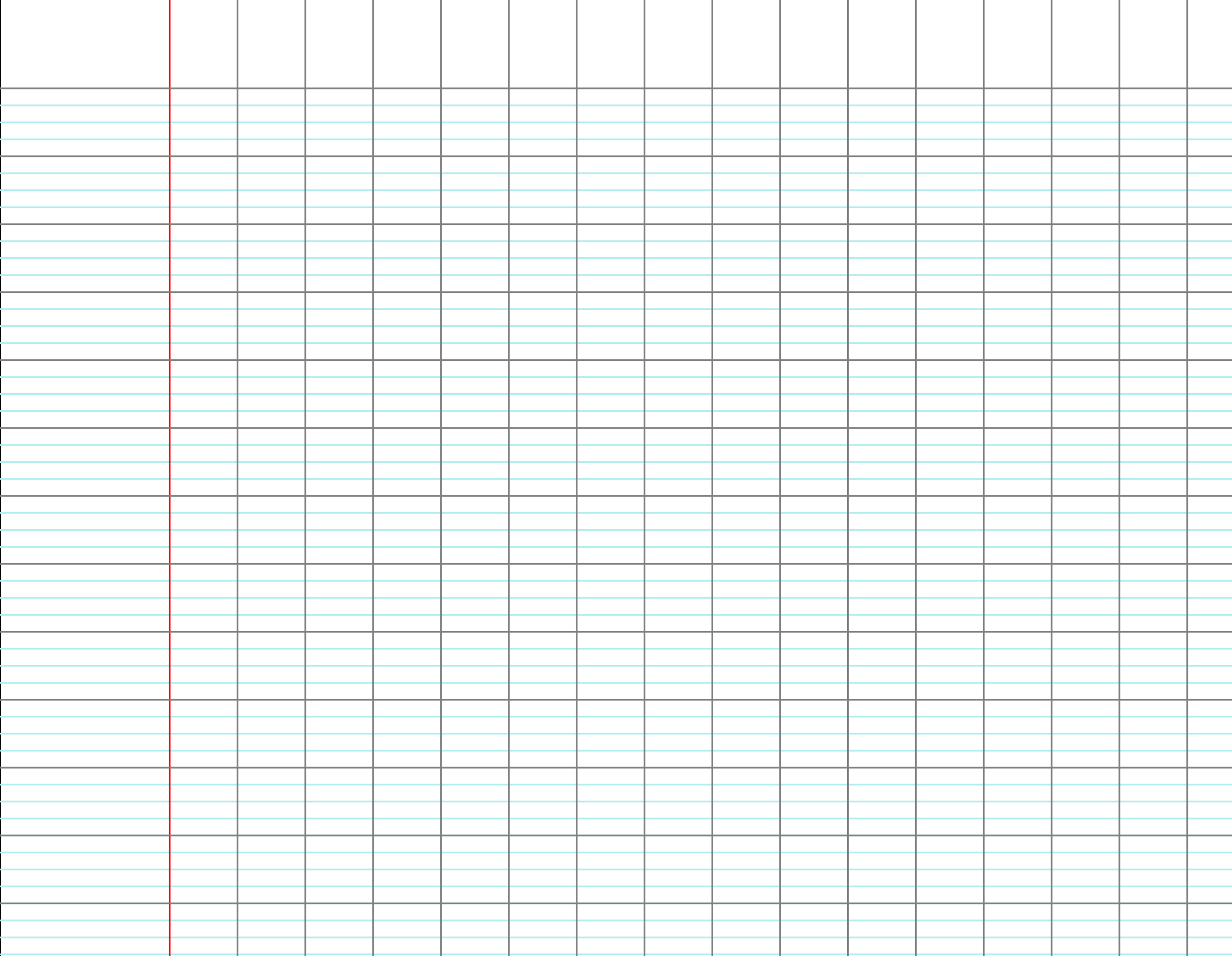 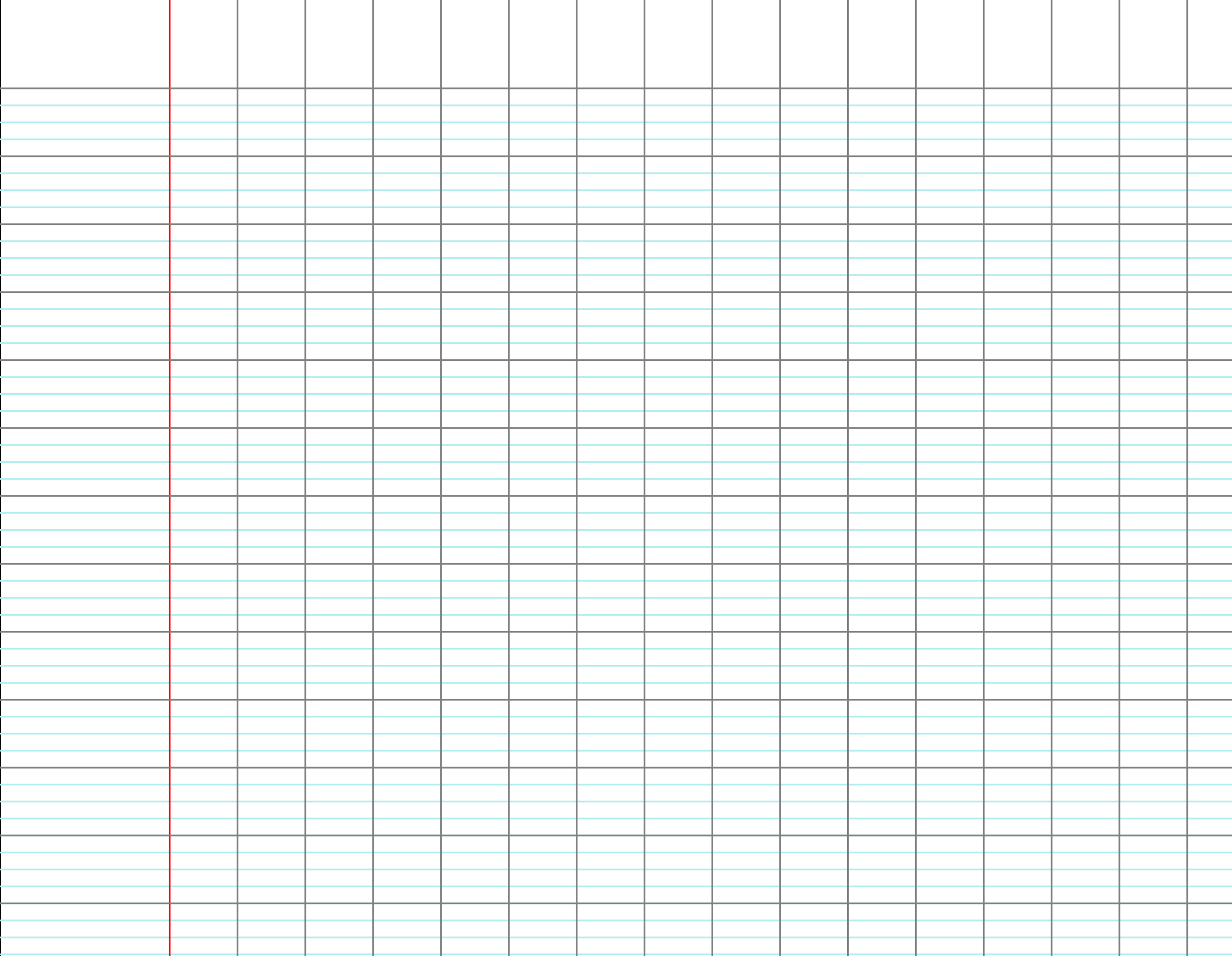 d)
d)
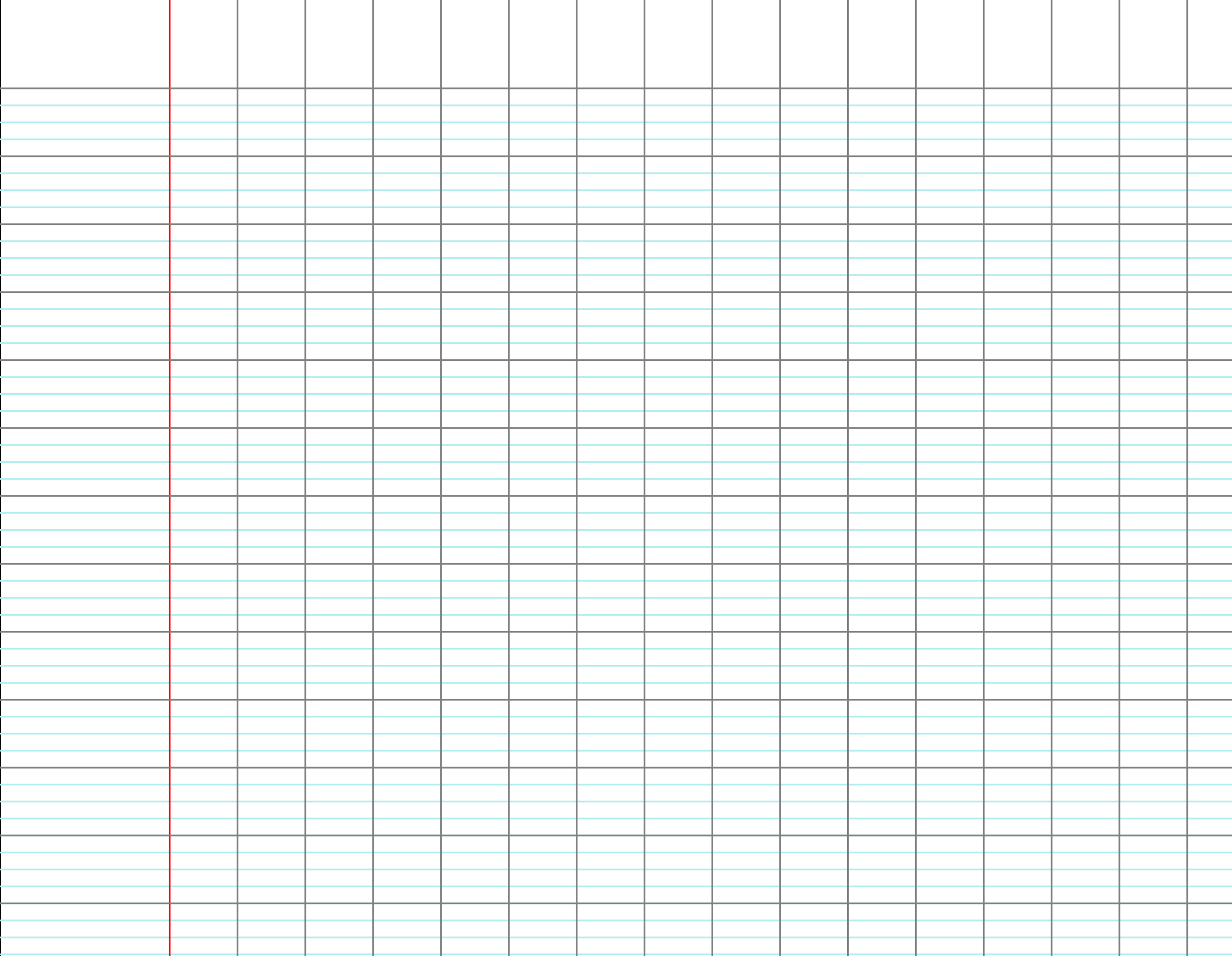 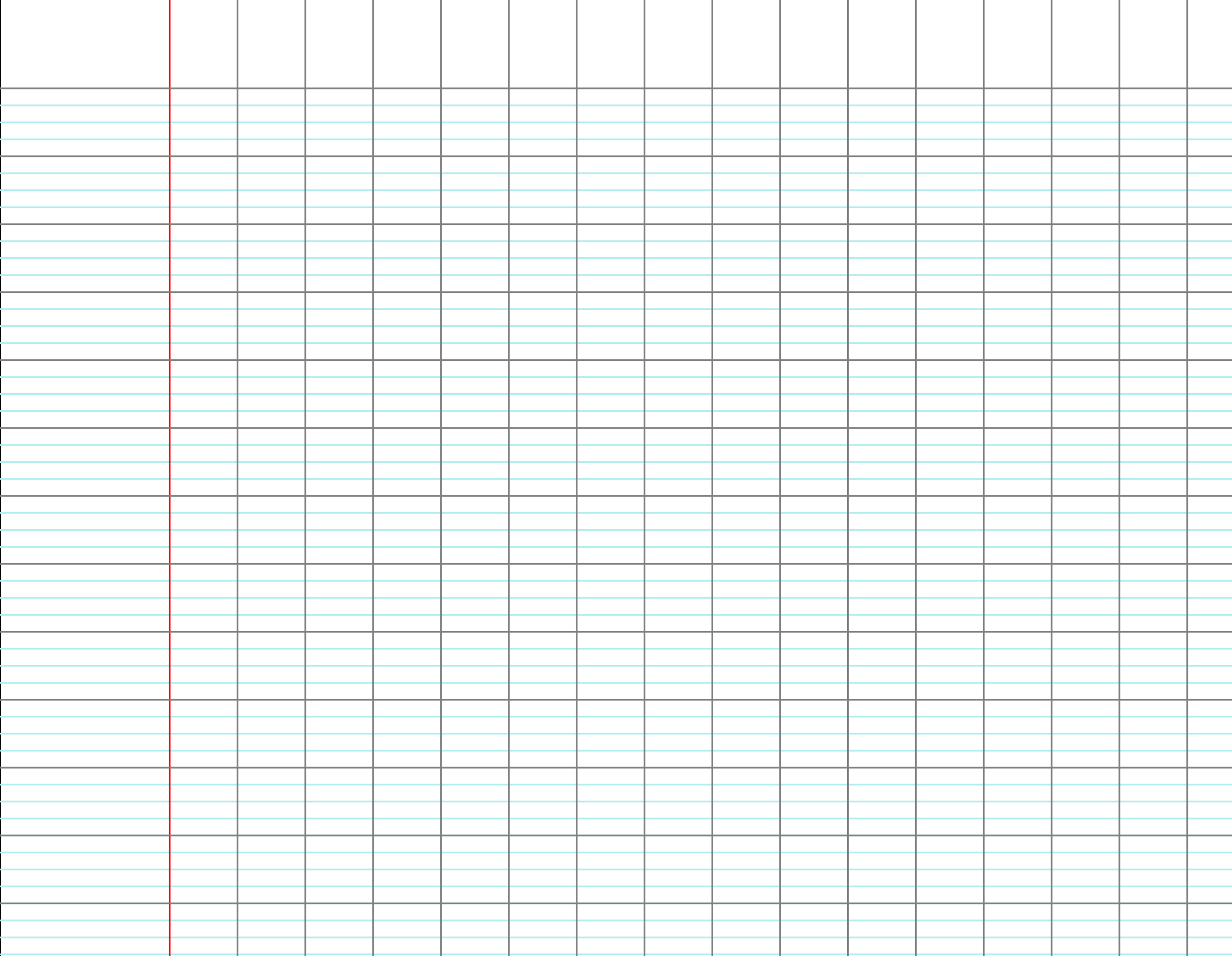 e)
e)
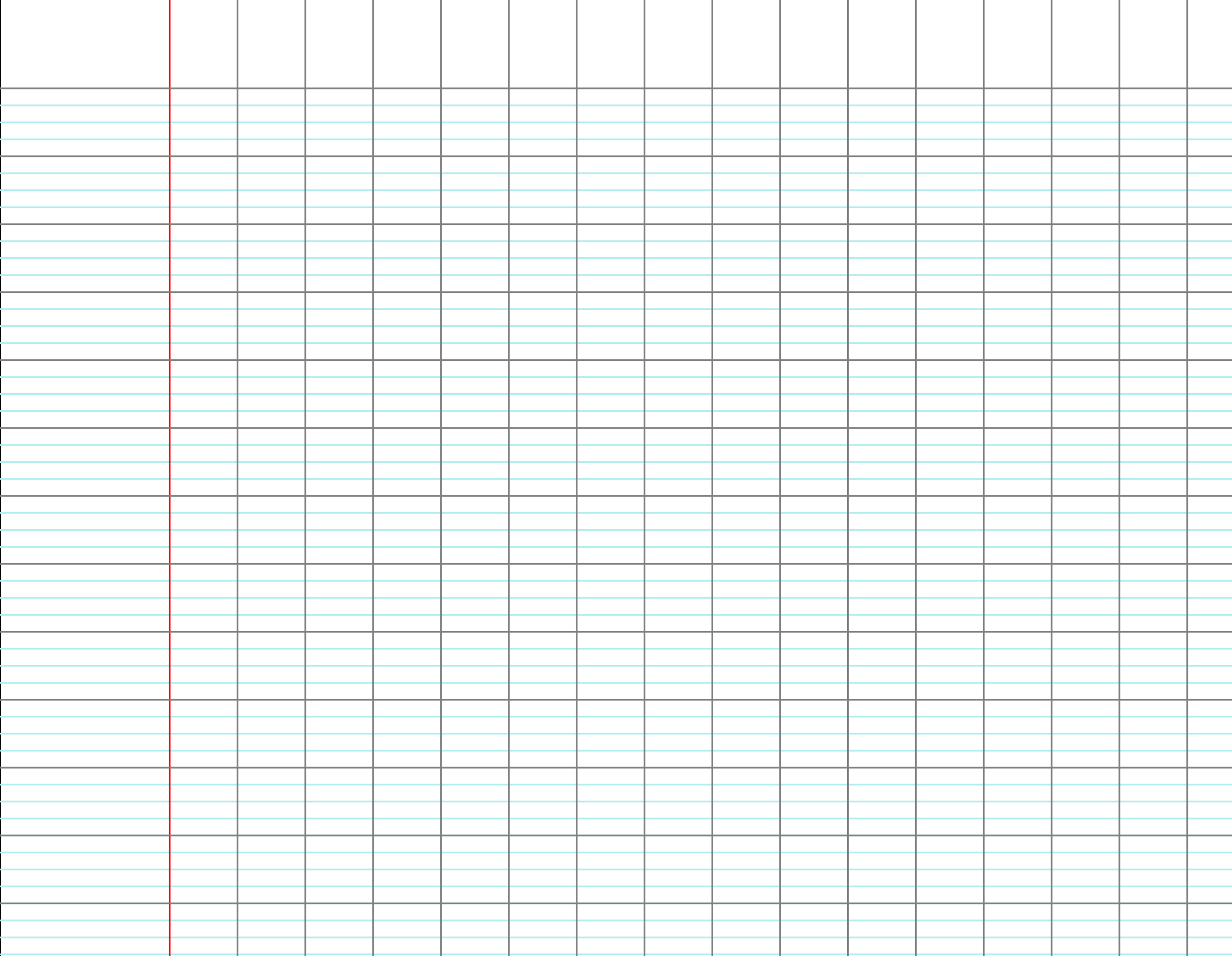 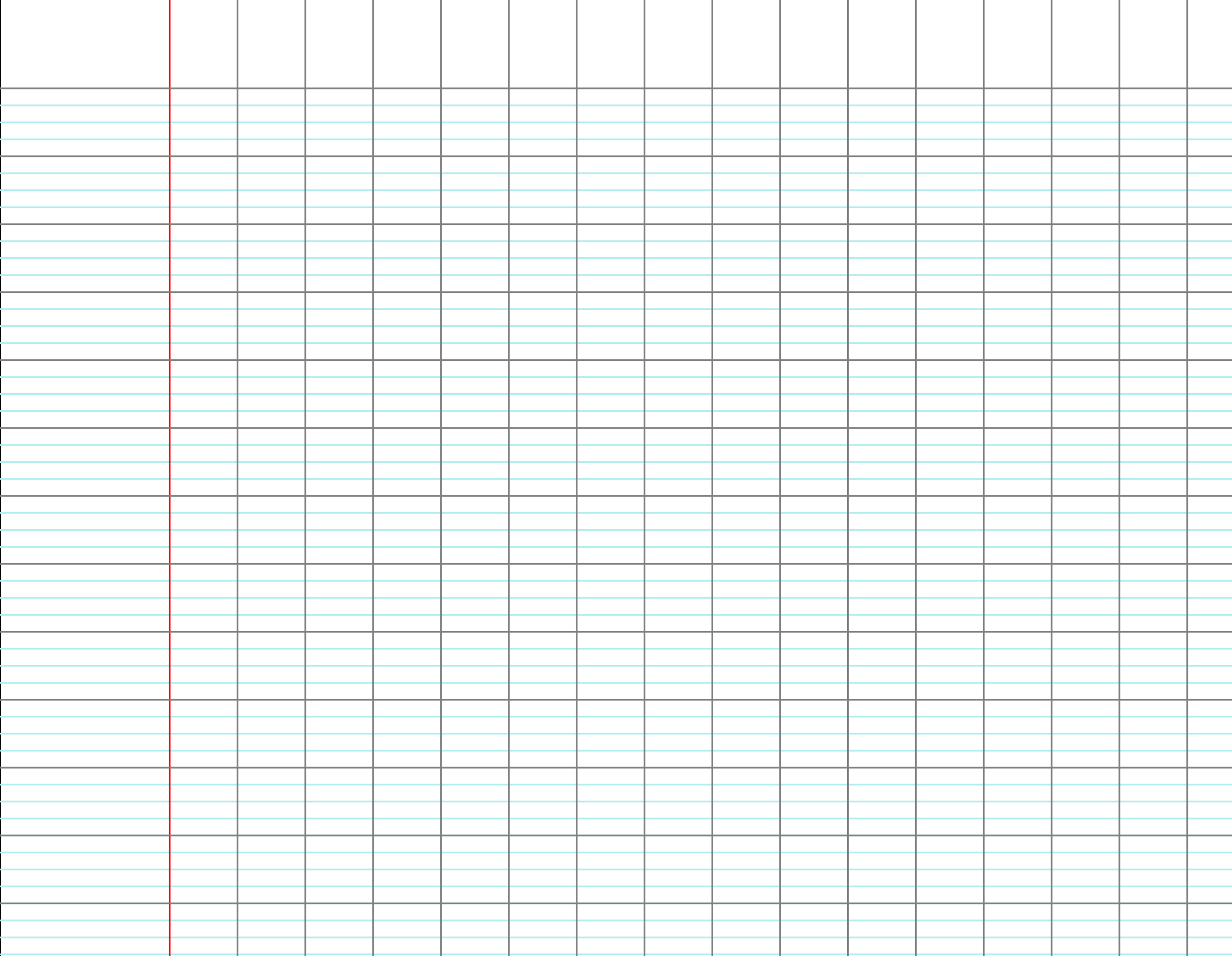 f)
f)
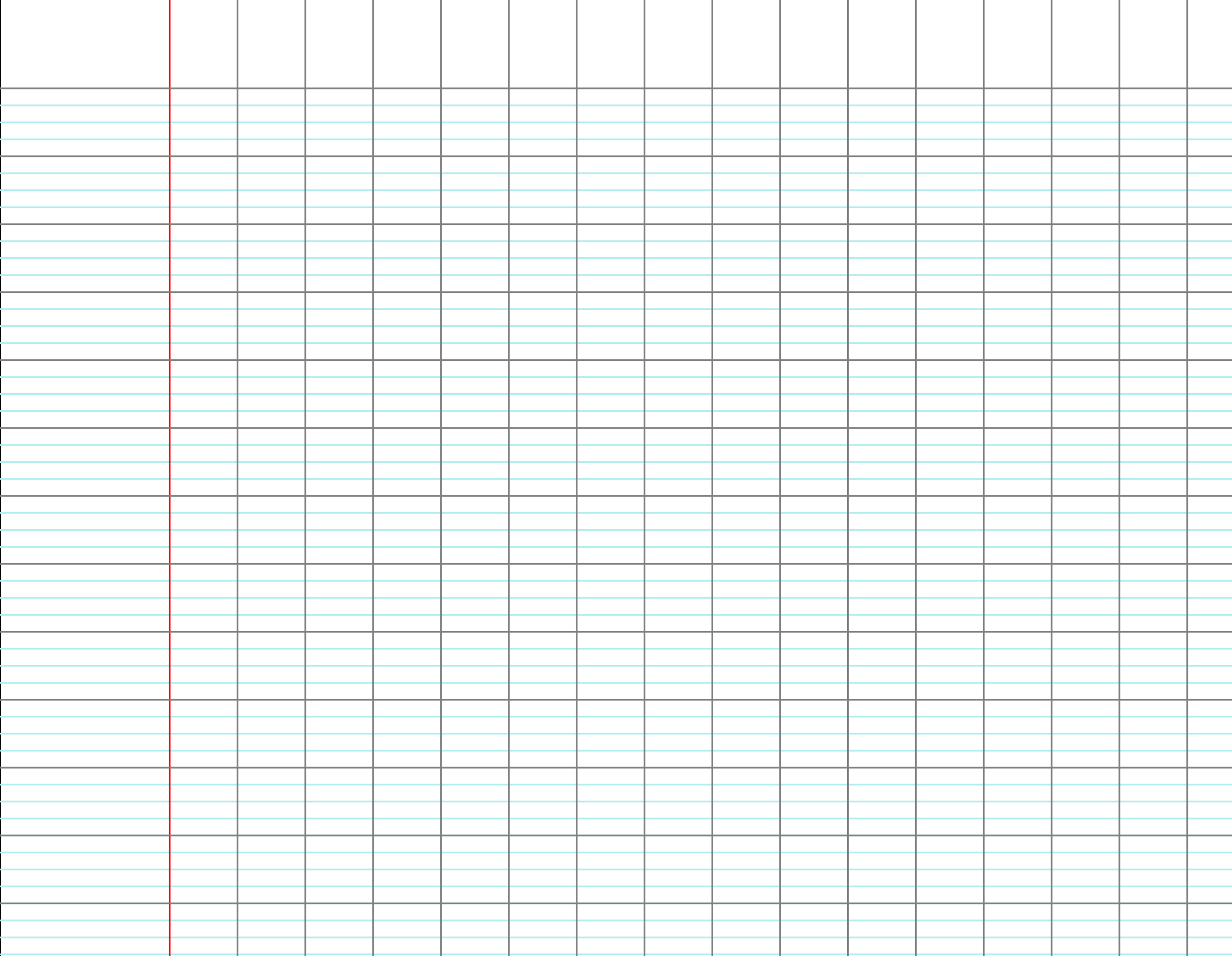 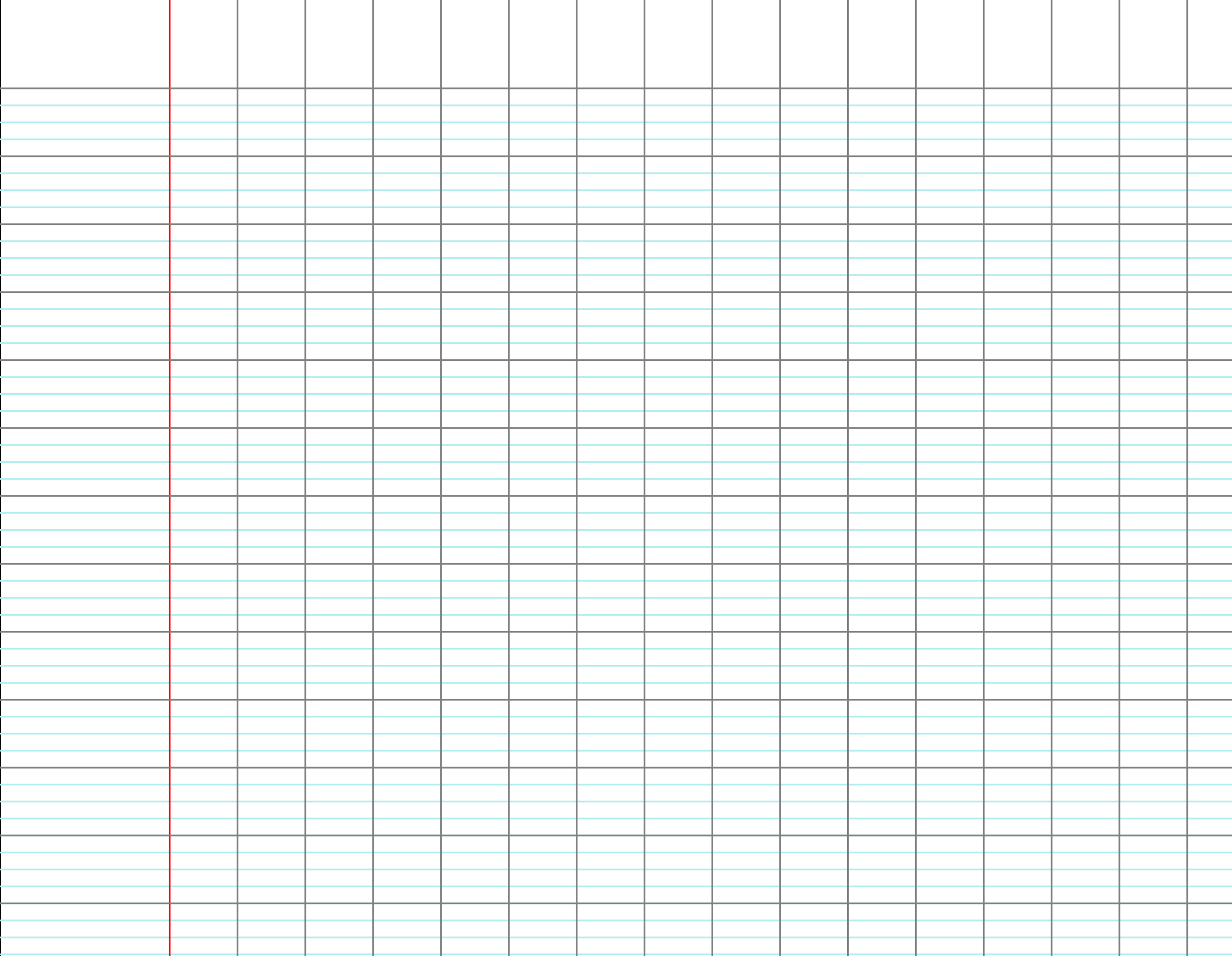 [Speaker Notes: F1 – ligne B]
CM2
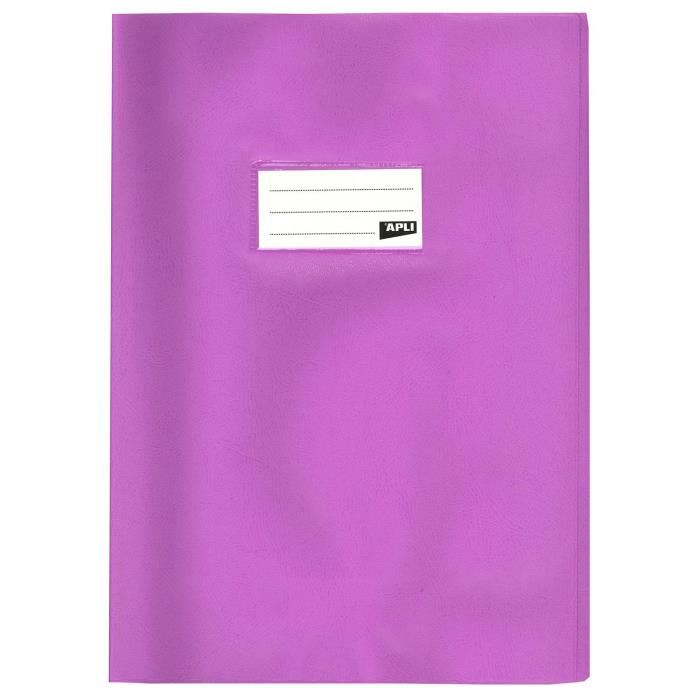 CM1
Cahier du jour
J’écris les fractions en lettres.
a)
a)
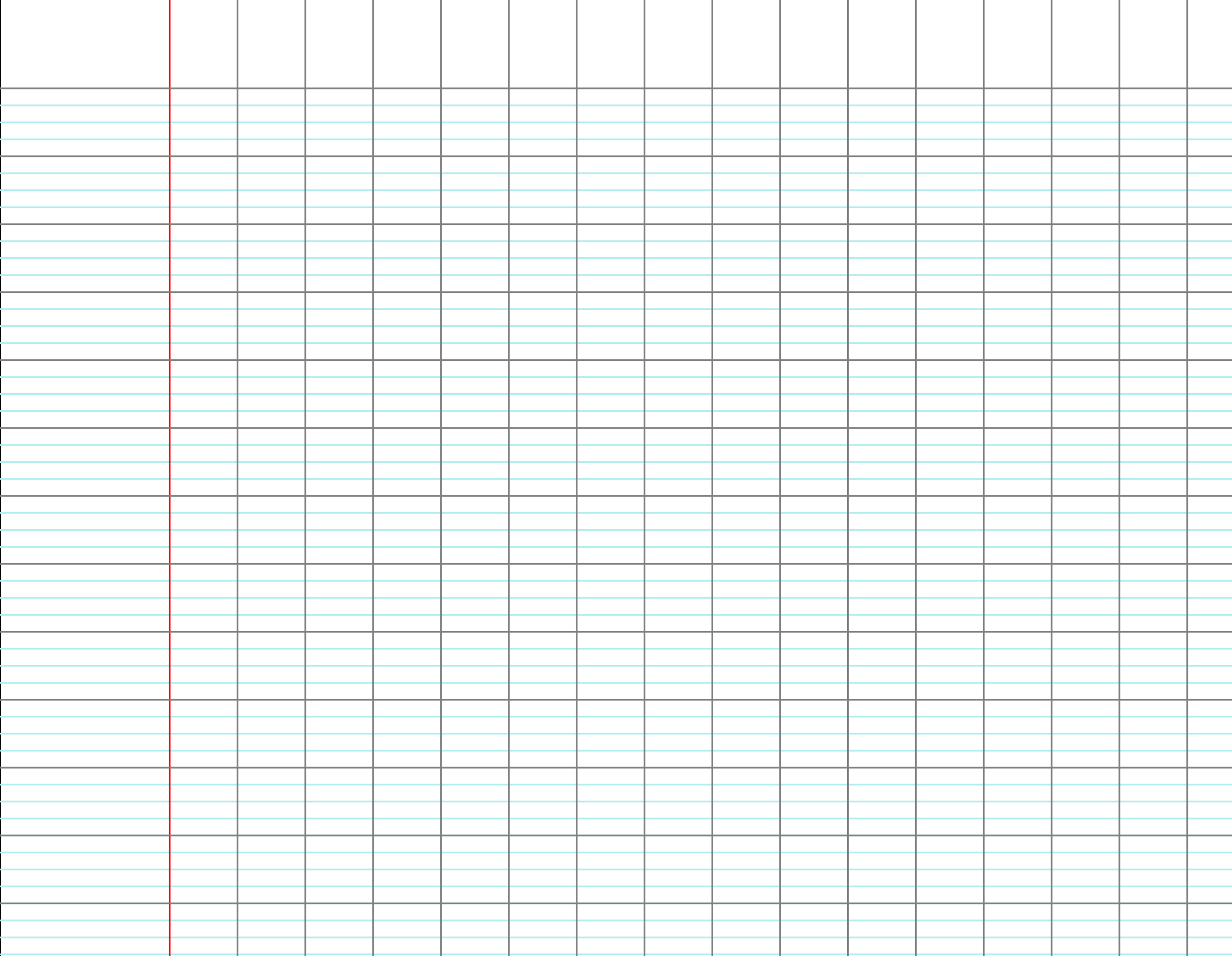 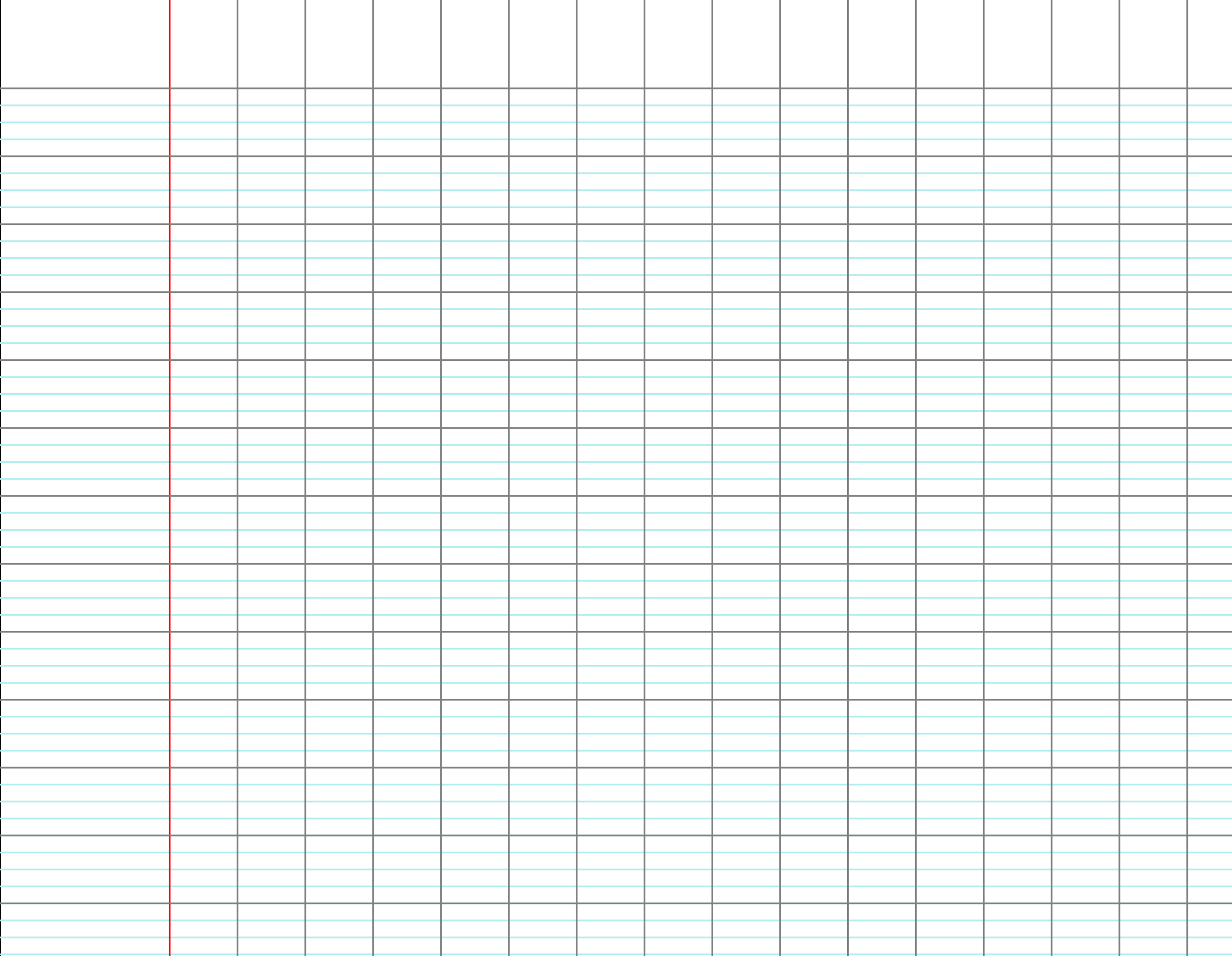 b)
b)
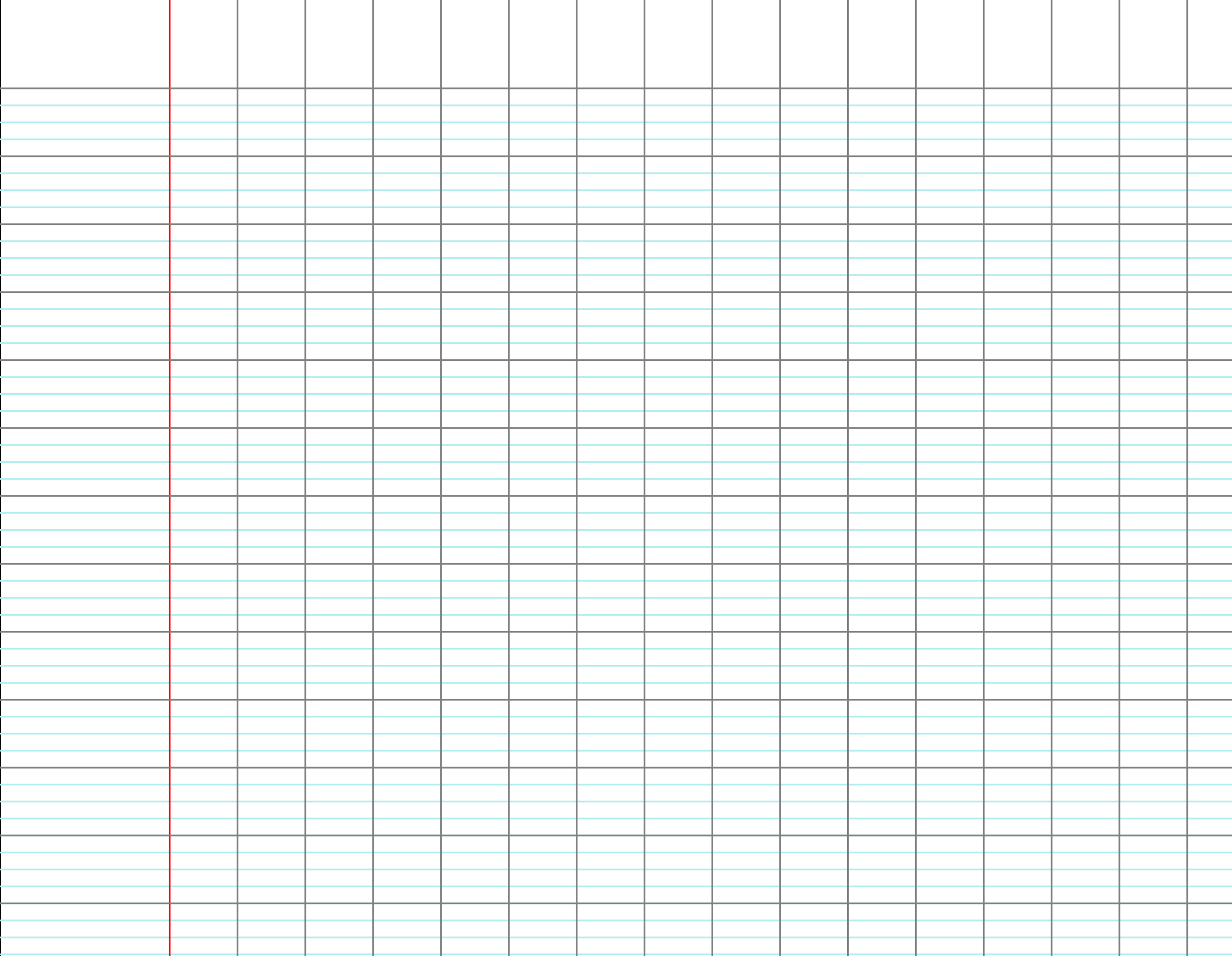 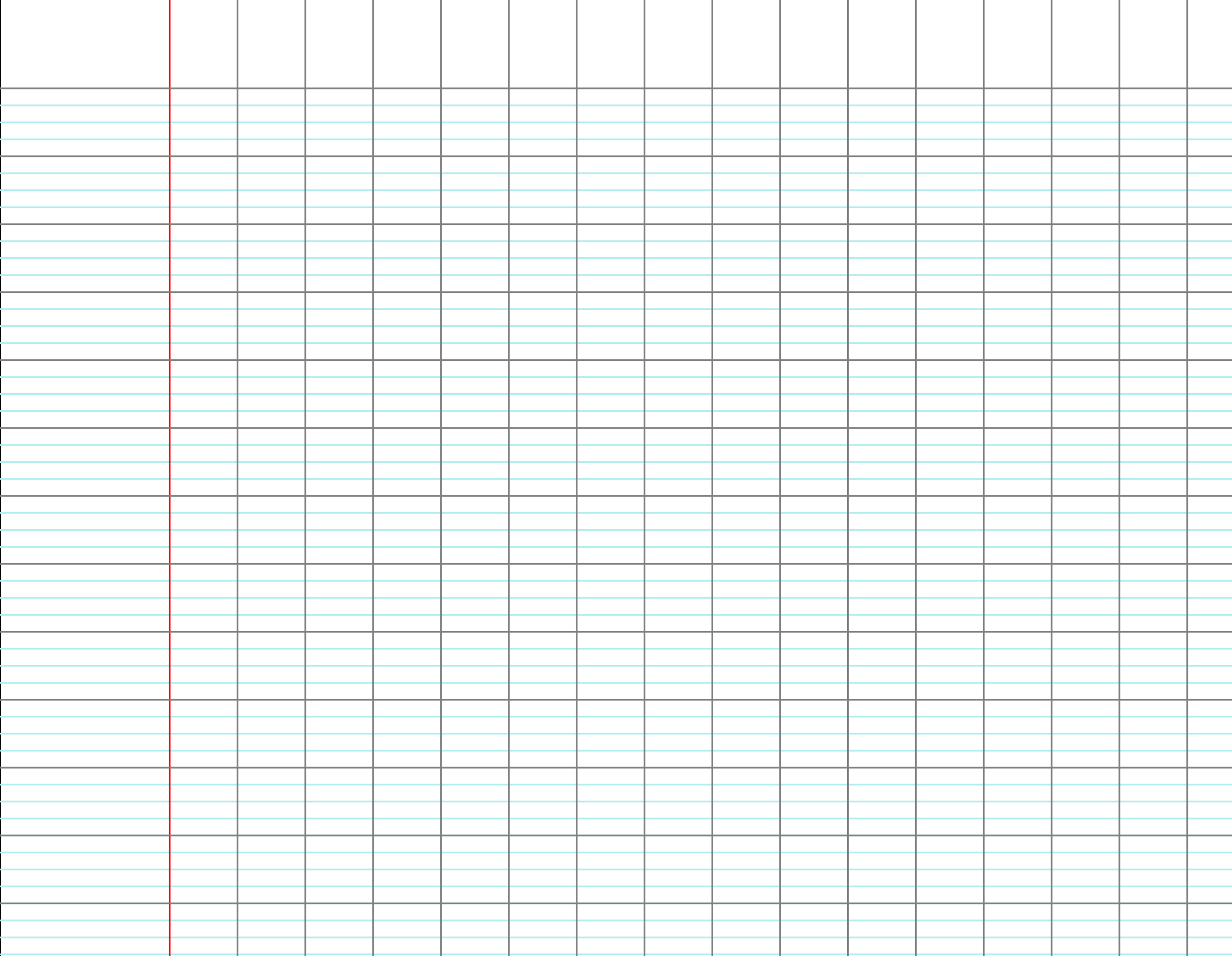 c)
c)
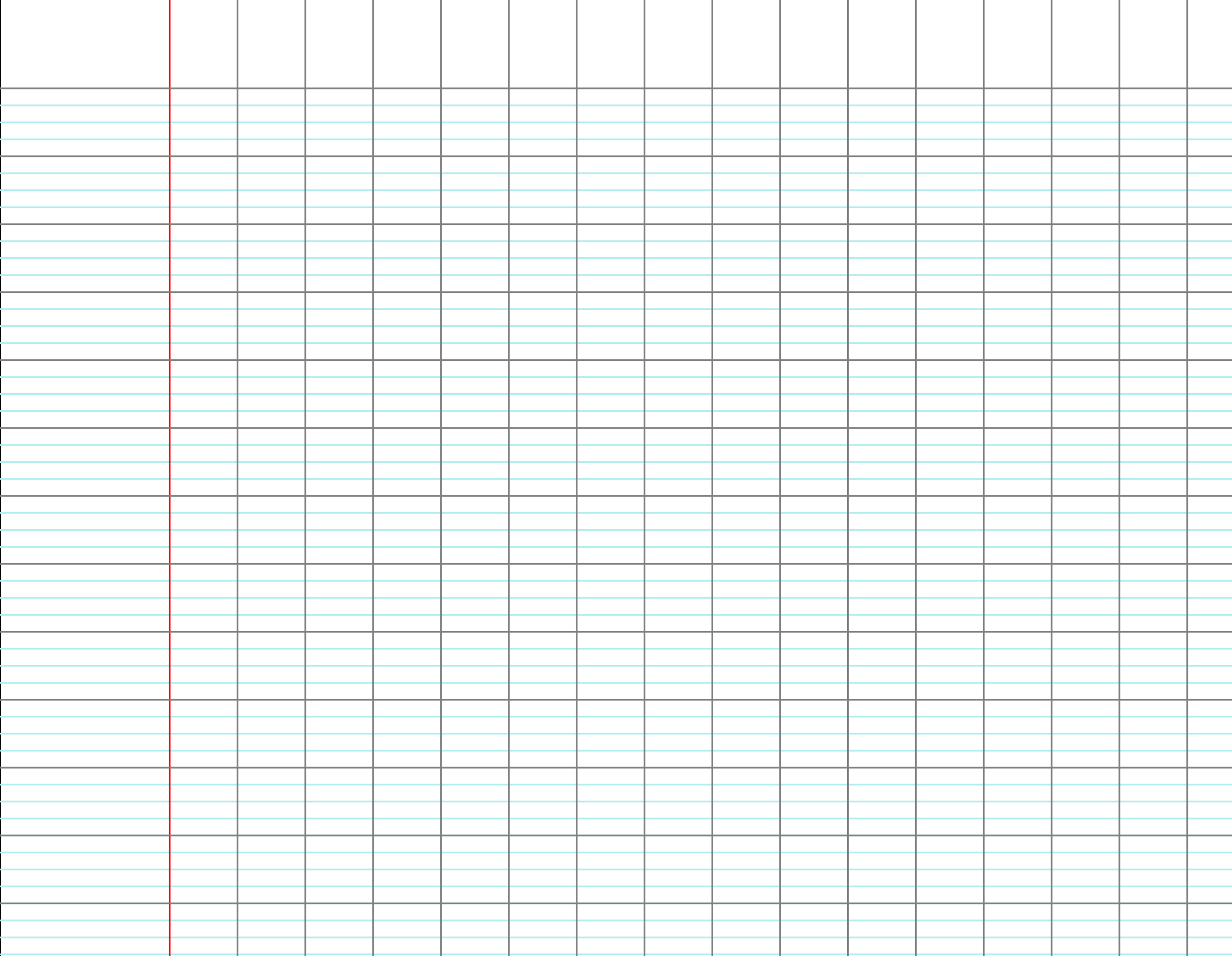 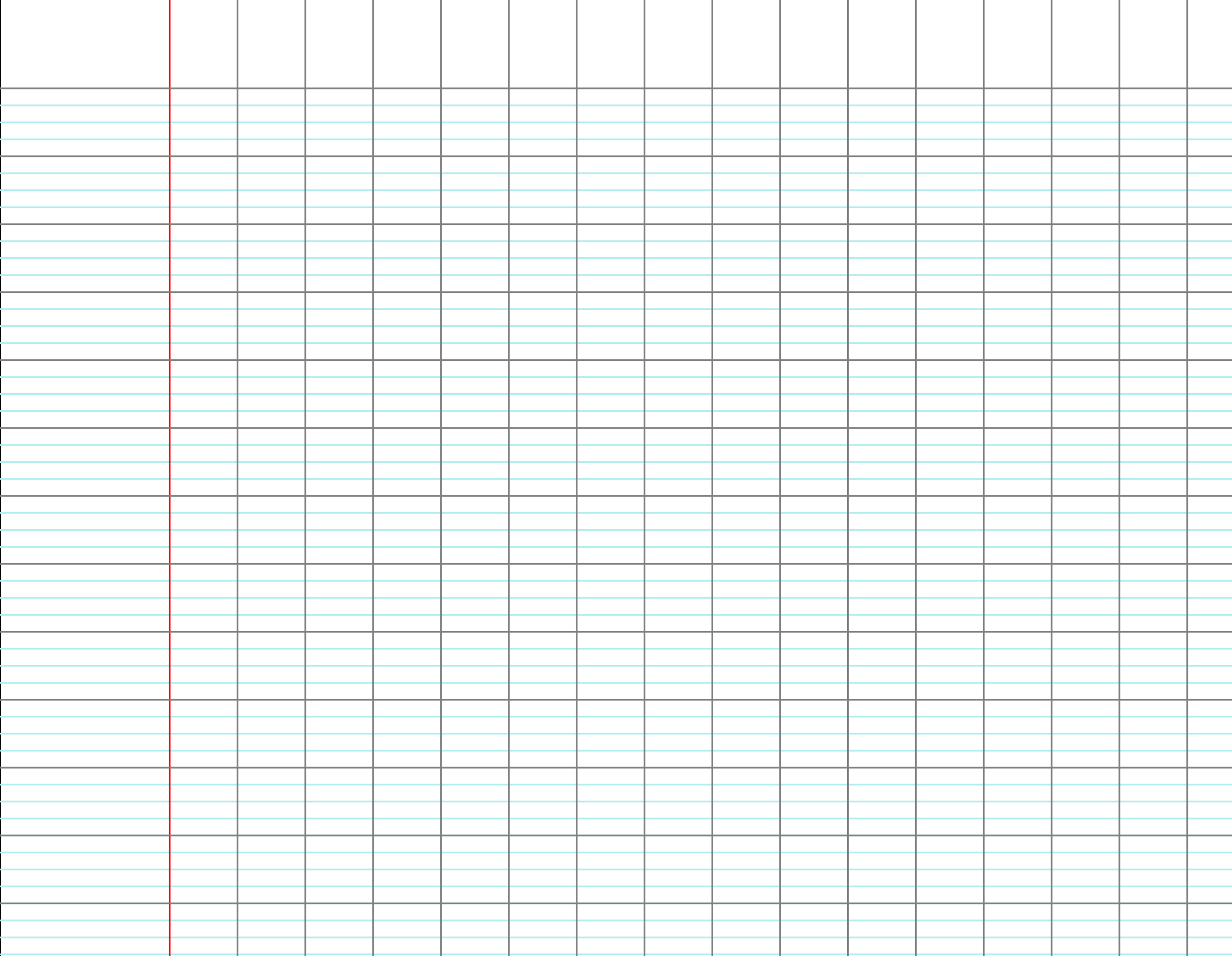 d)
d)
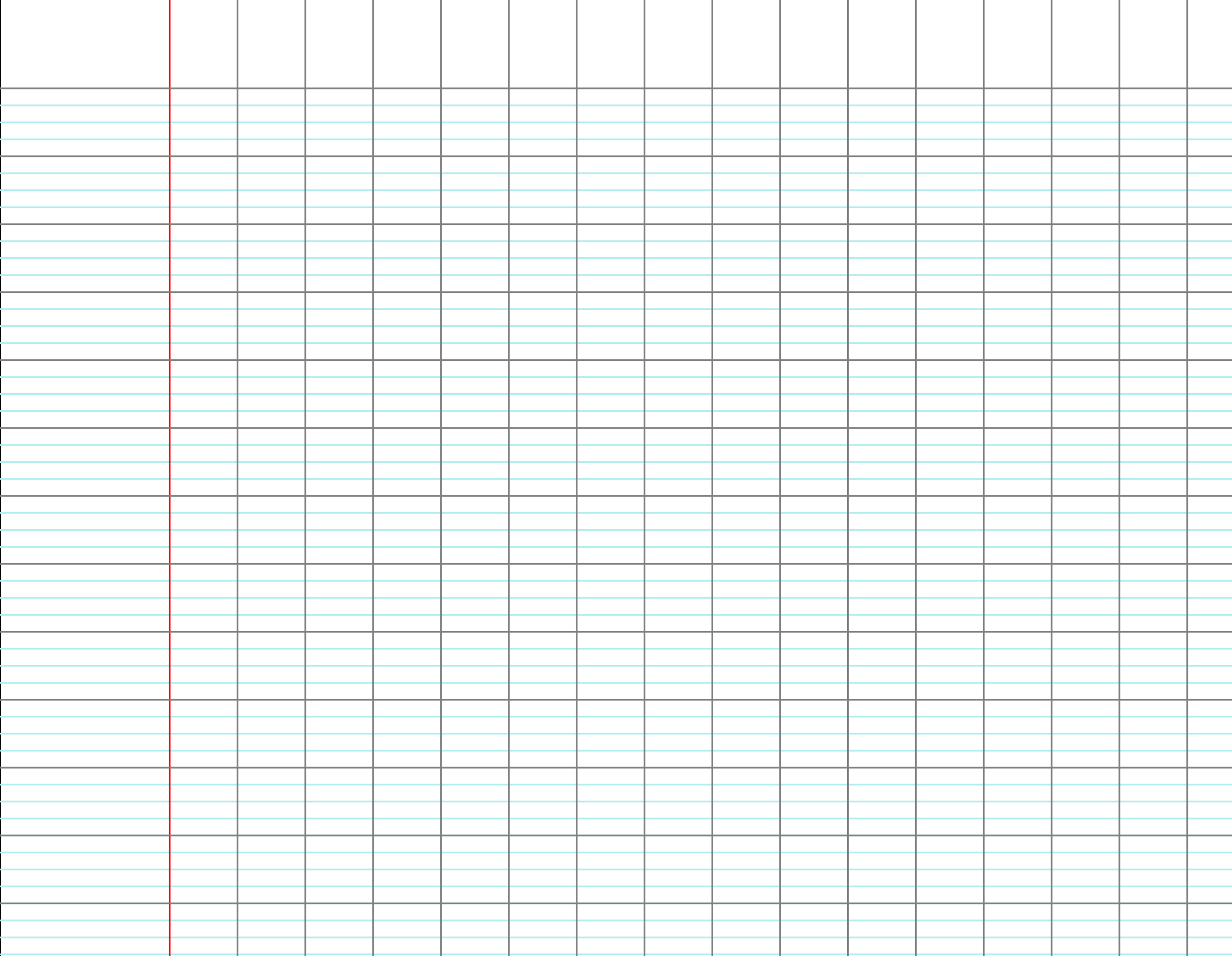 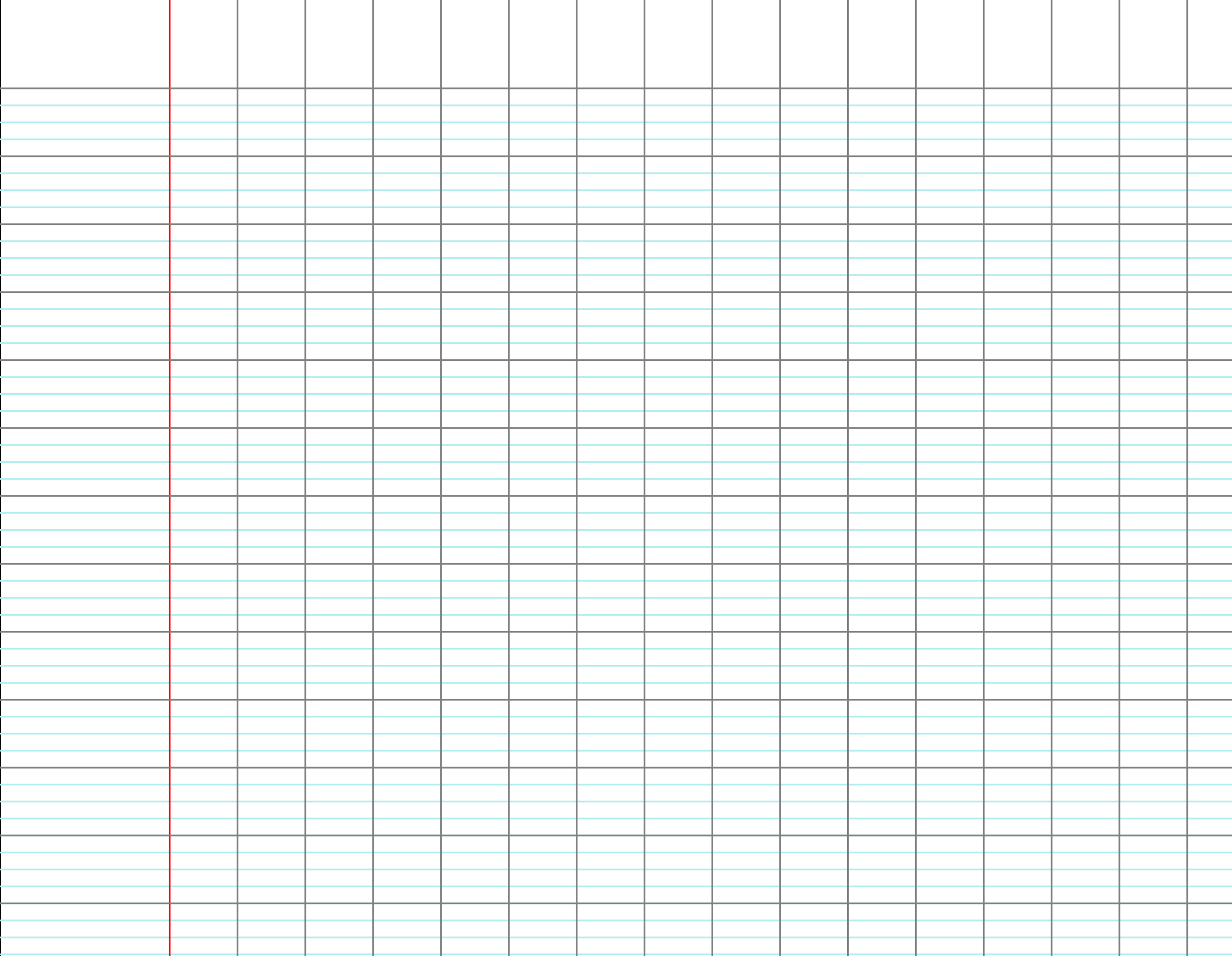 e)
e)
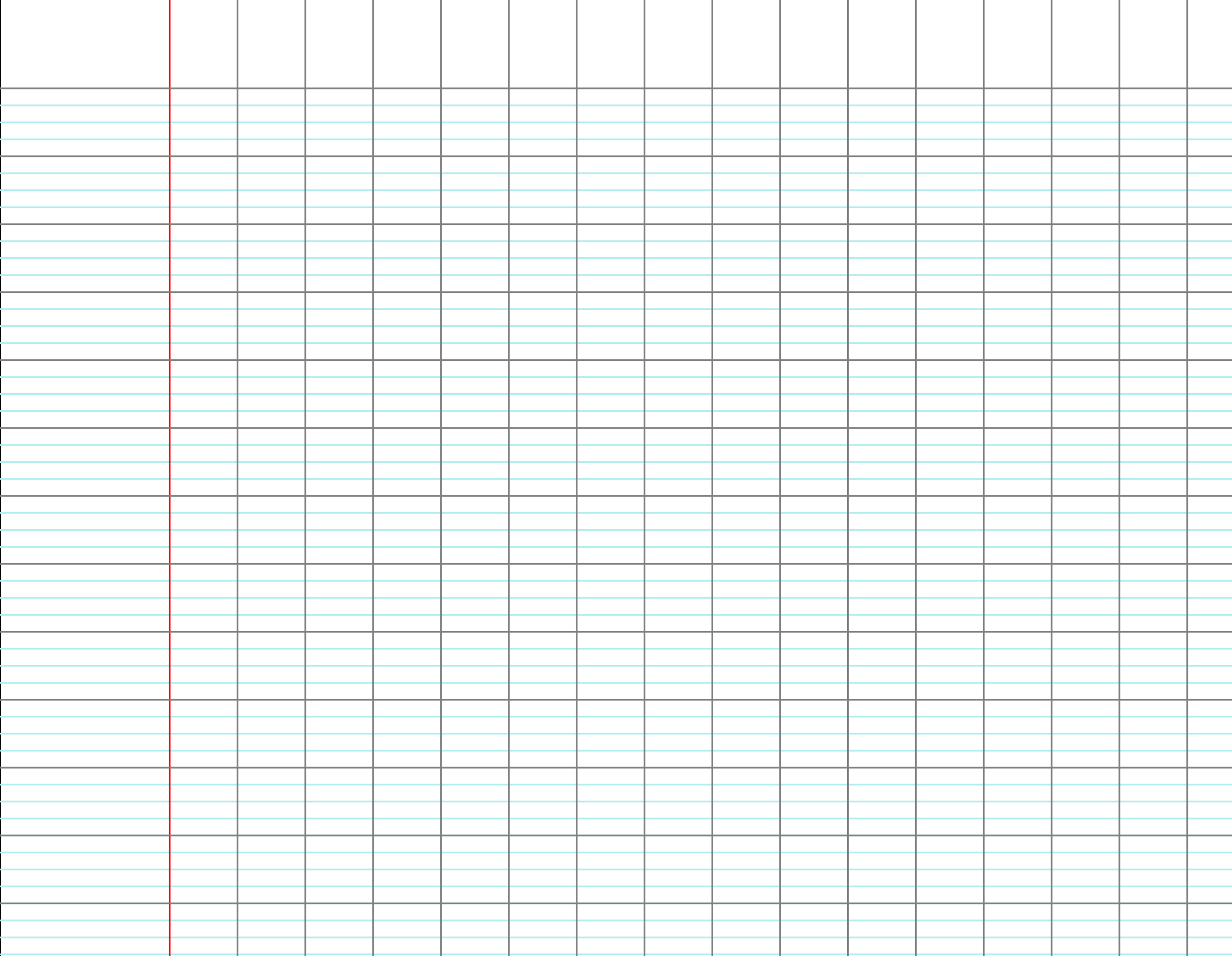 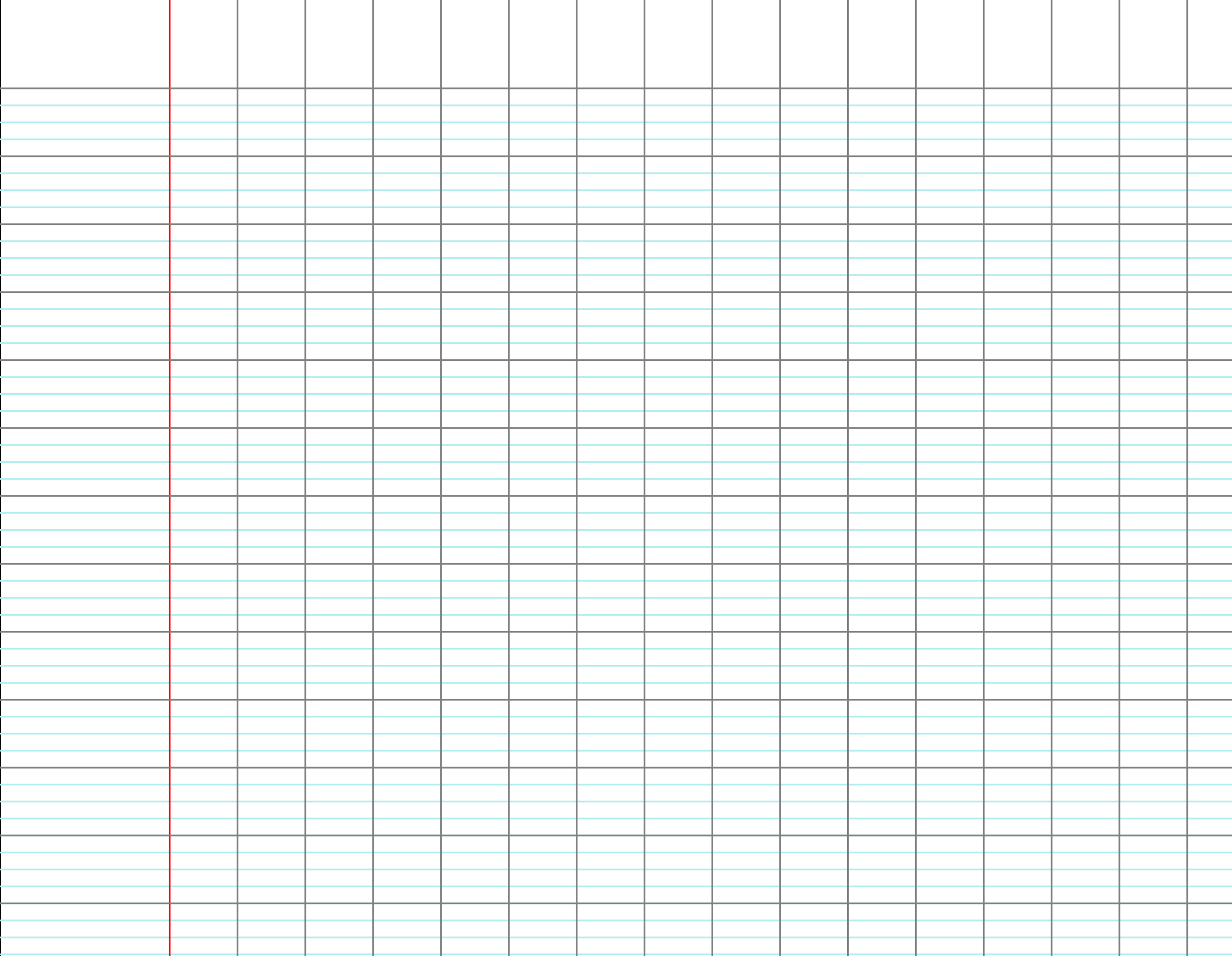 f)
f)
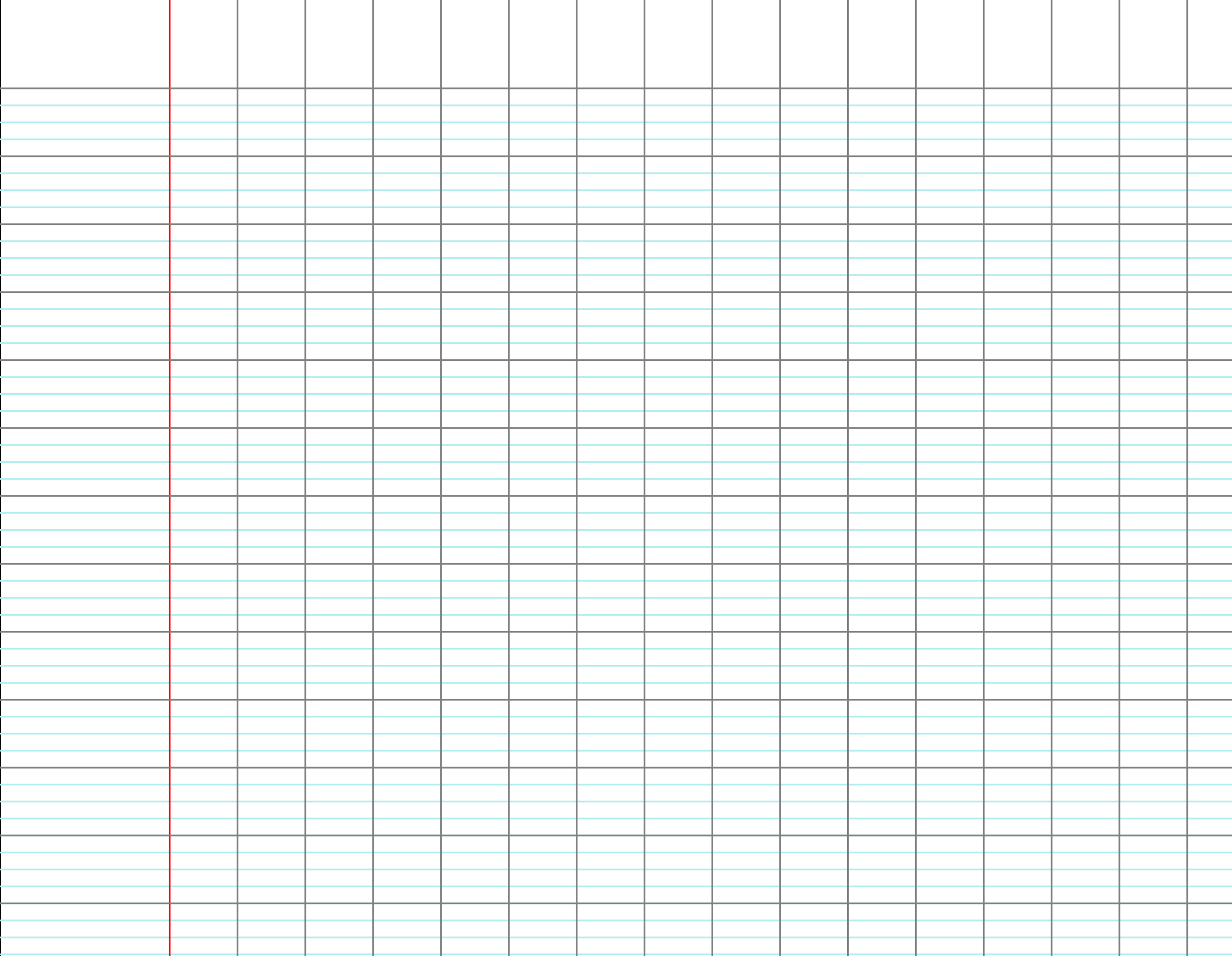 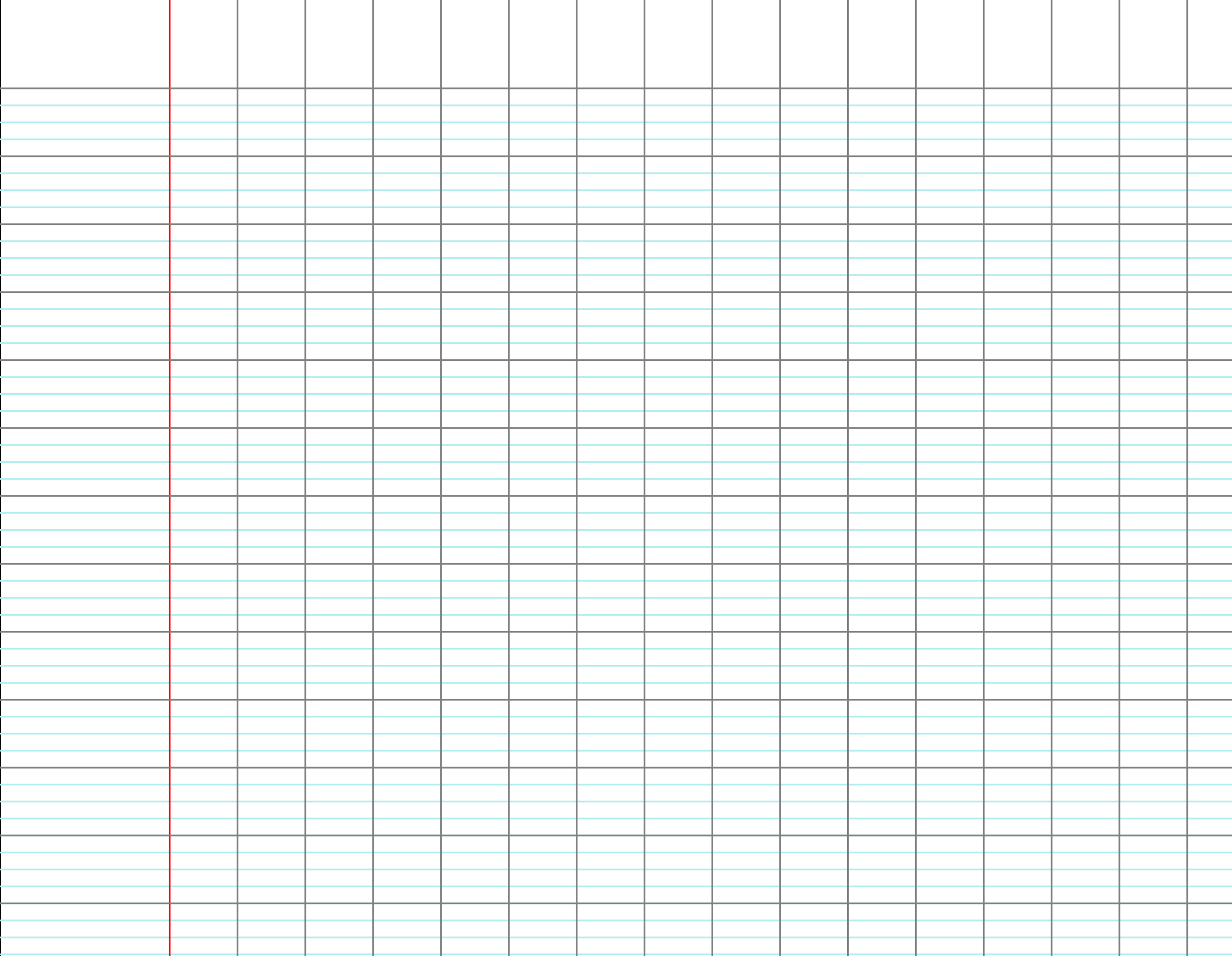 [Speaker Notes: F1 – ligne B]
CM2
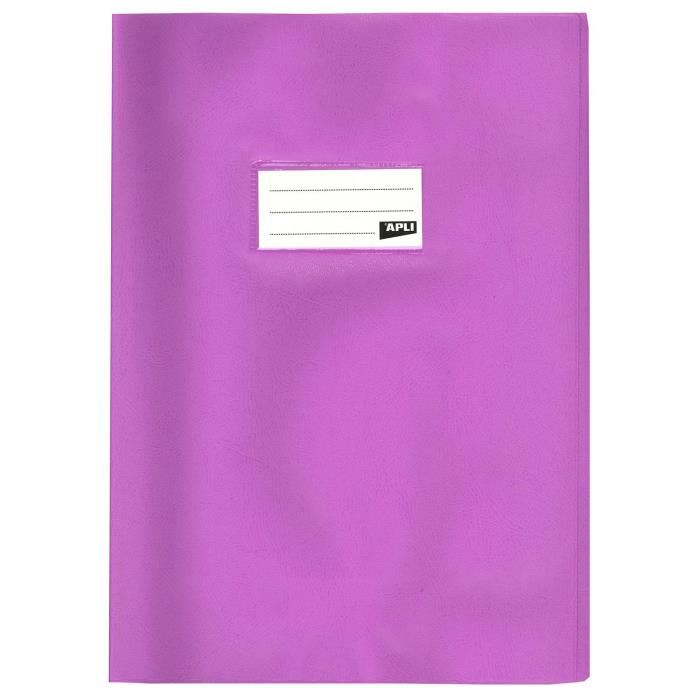 CM1
Cahier du jour
J’écris les fractions en lettres.
a)
a)
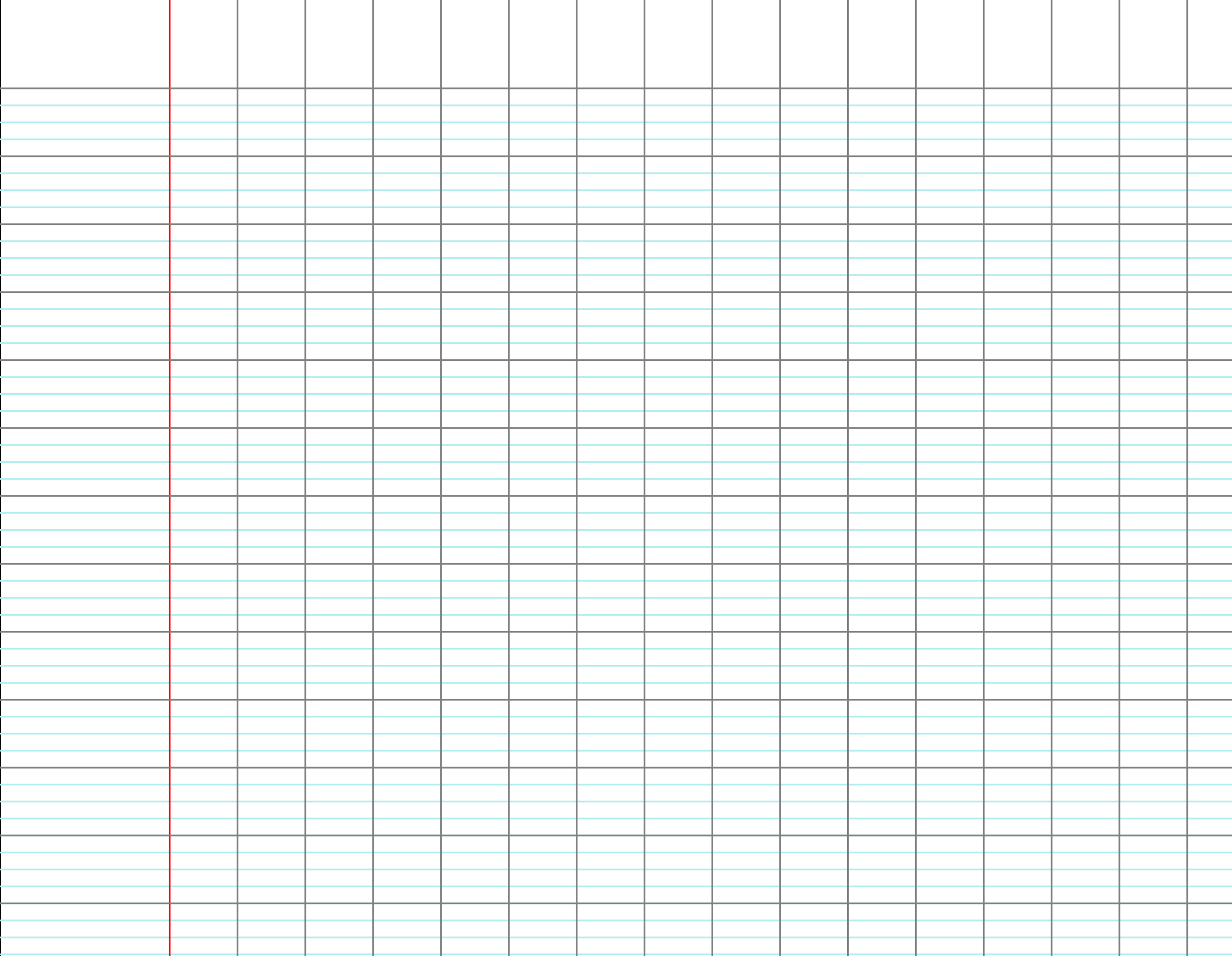 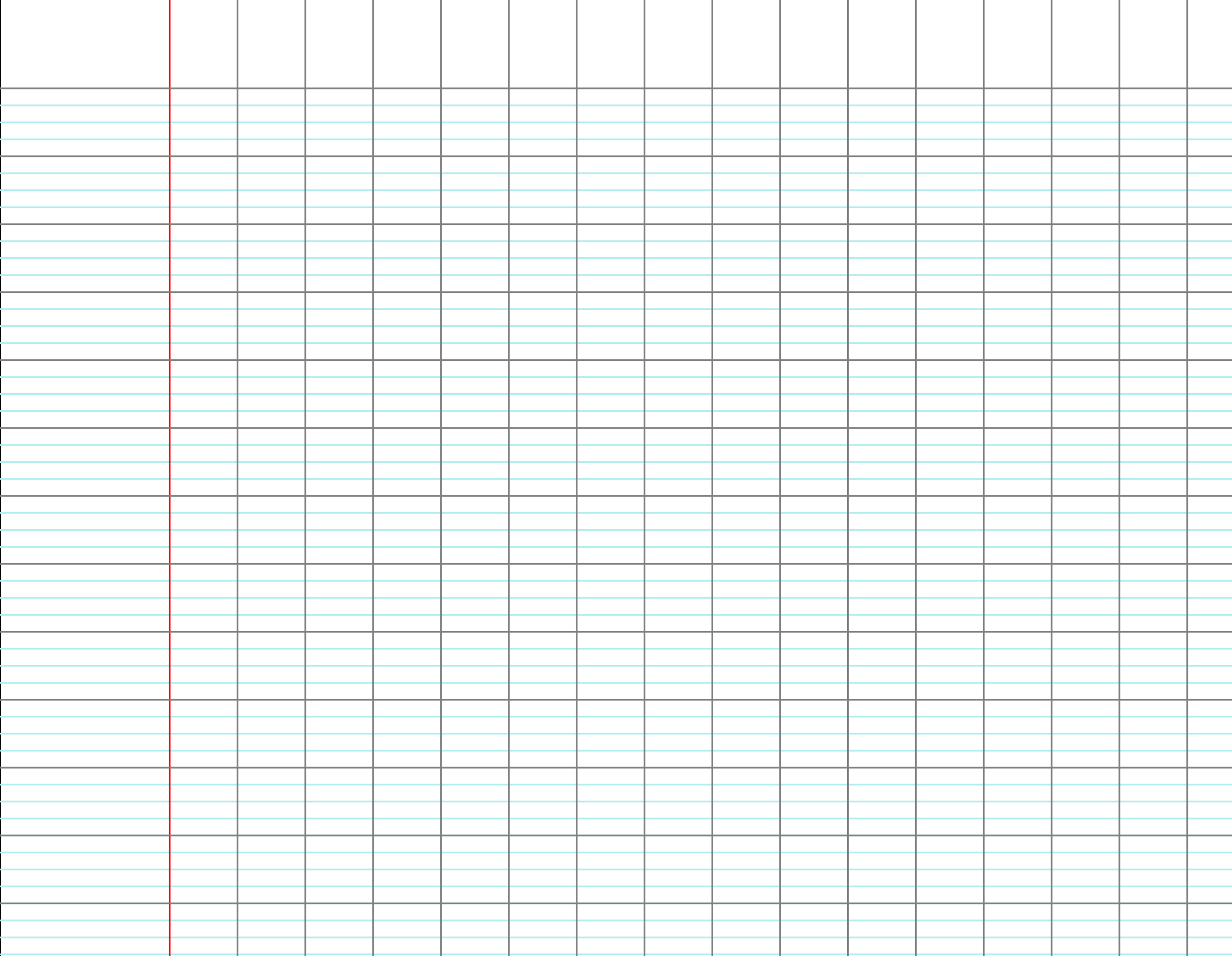 un quart
six neuvième$
b)
b)
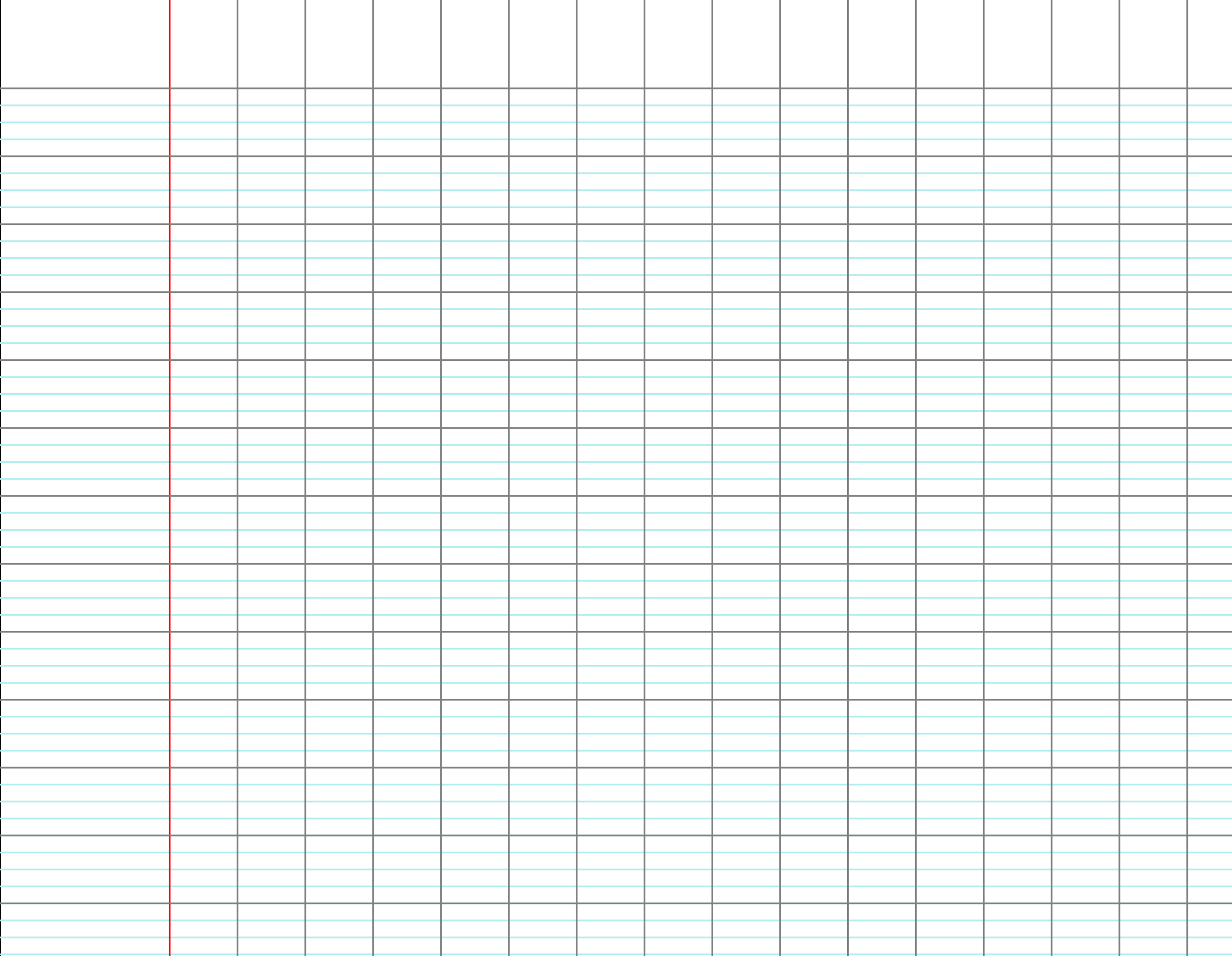 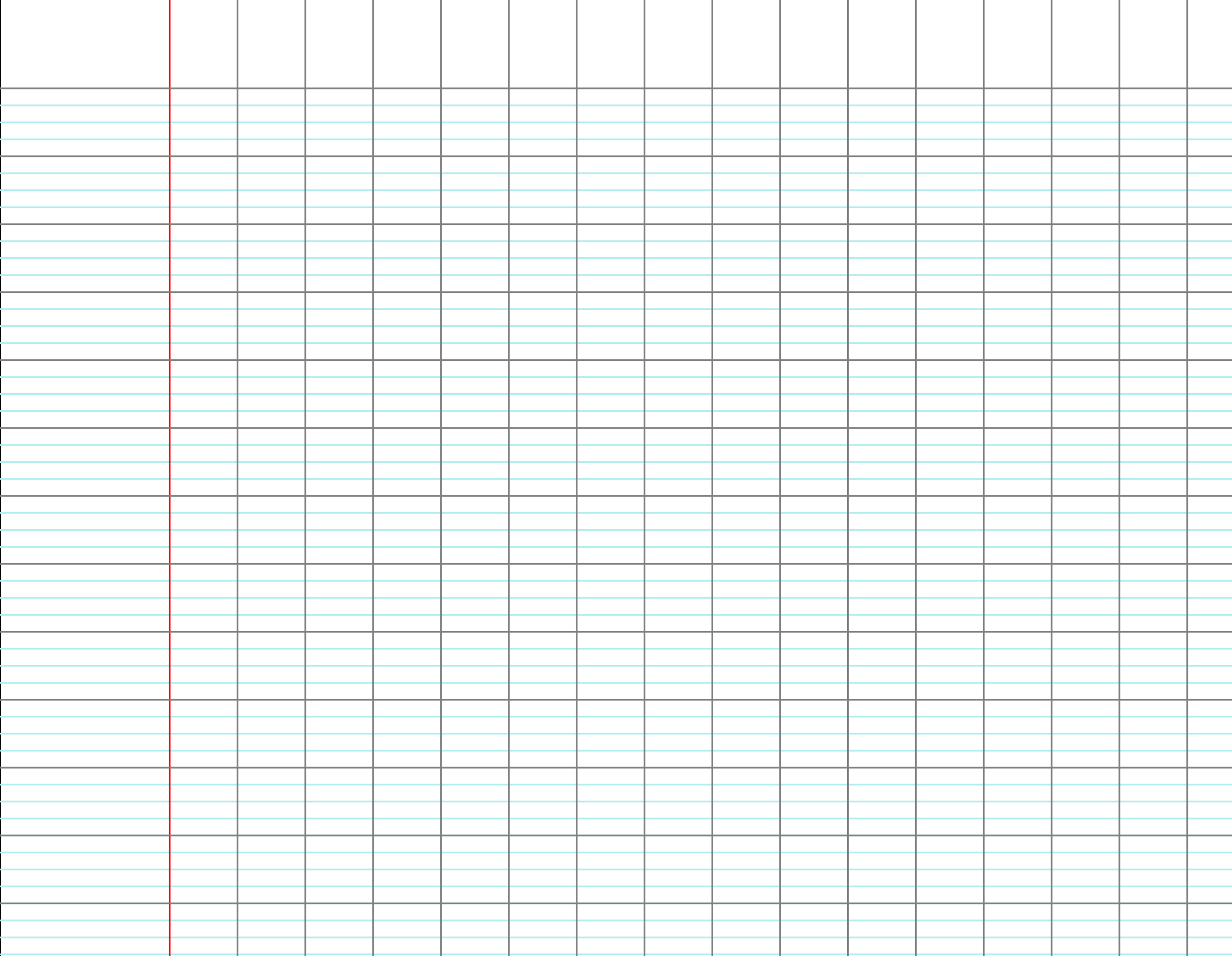 quatre sixième$
troi$ quart$
c)
c)
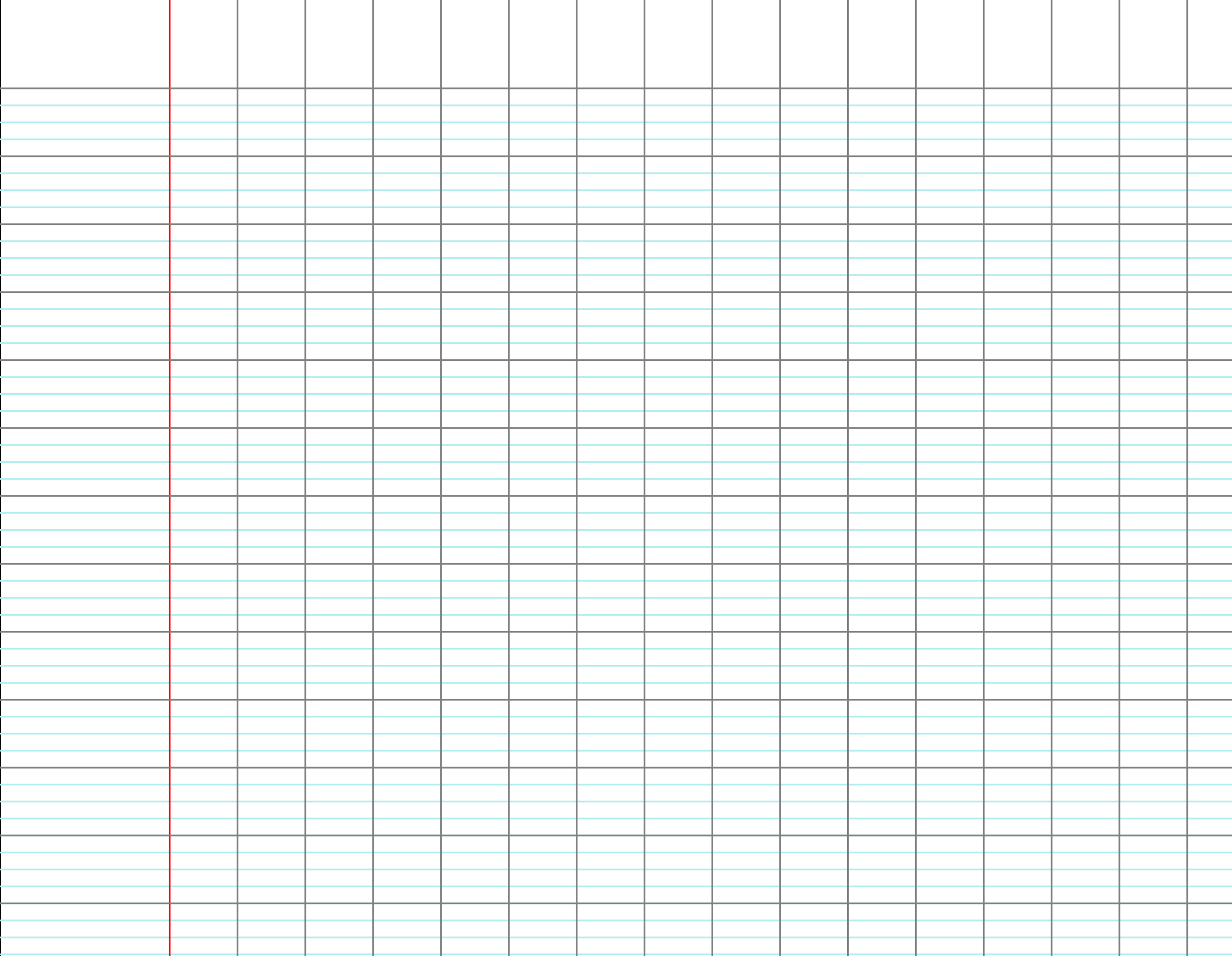 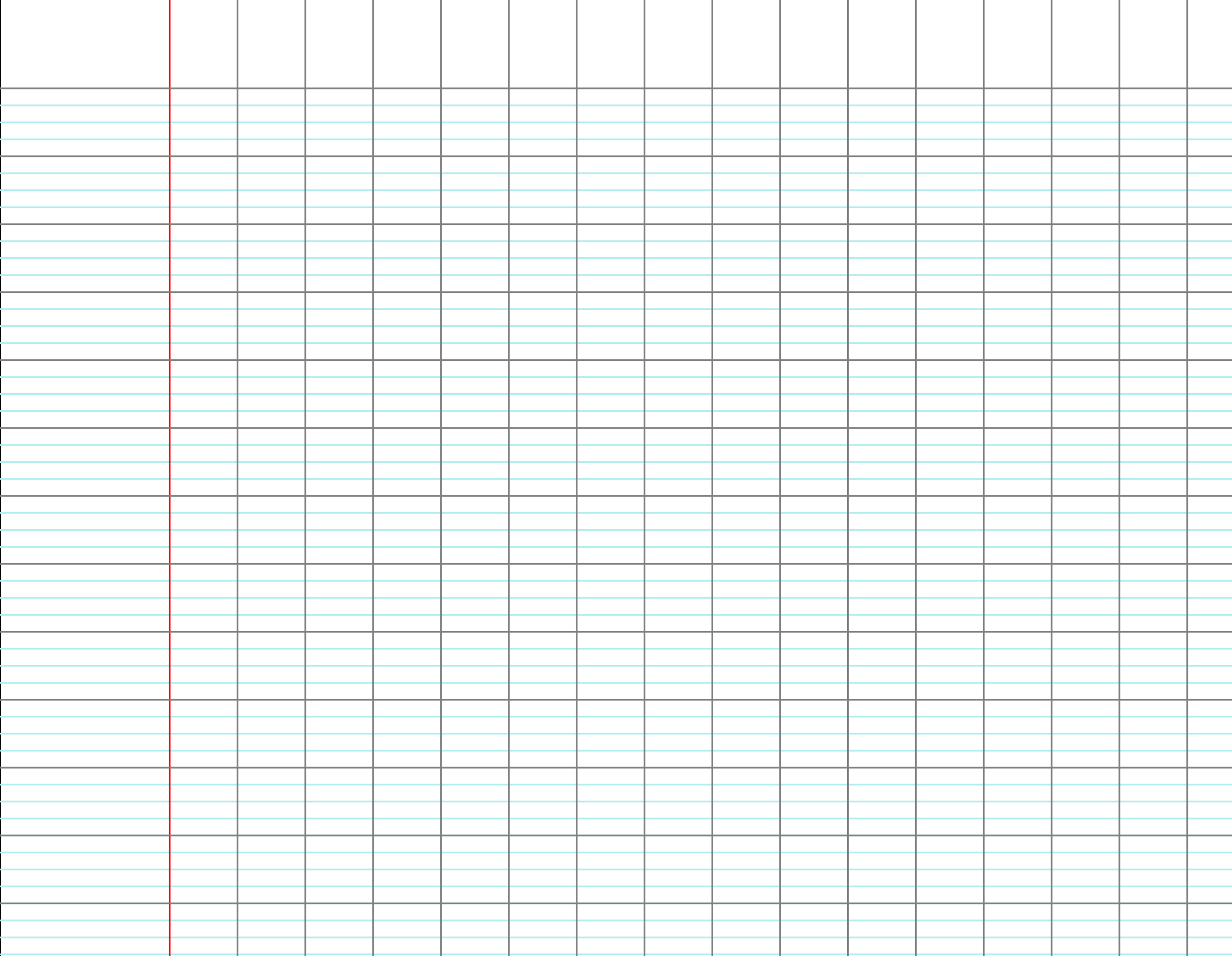 cinq demi$
un tier$
d)
d)
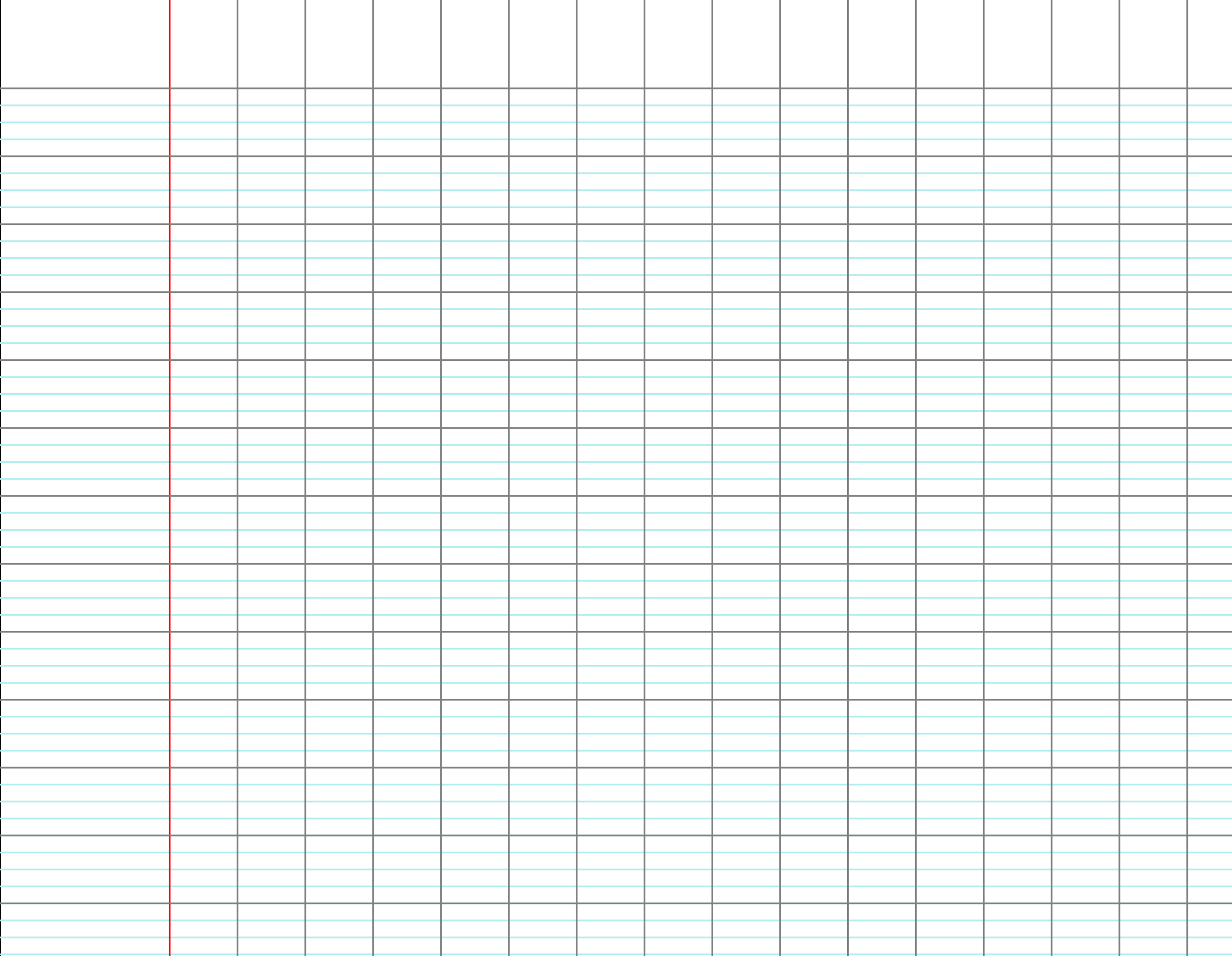 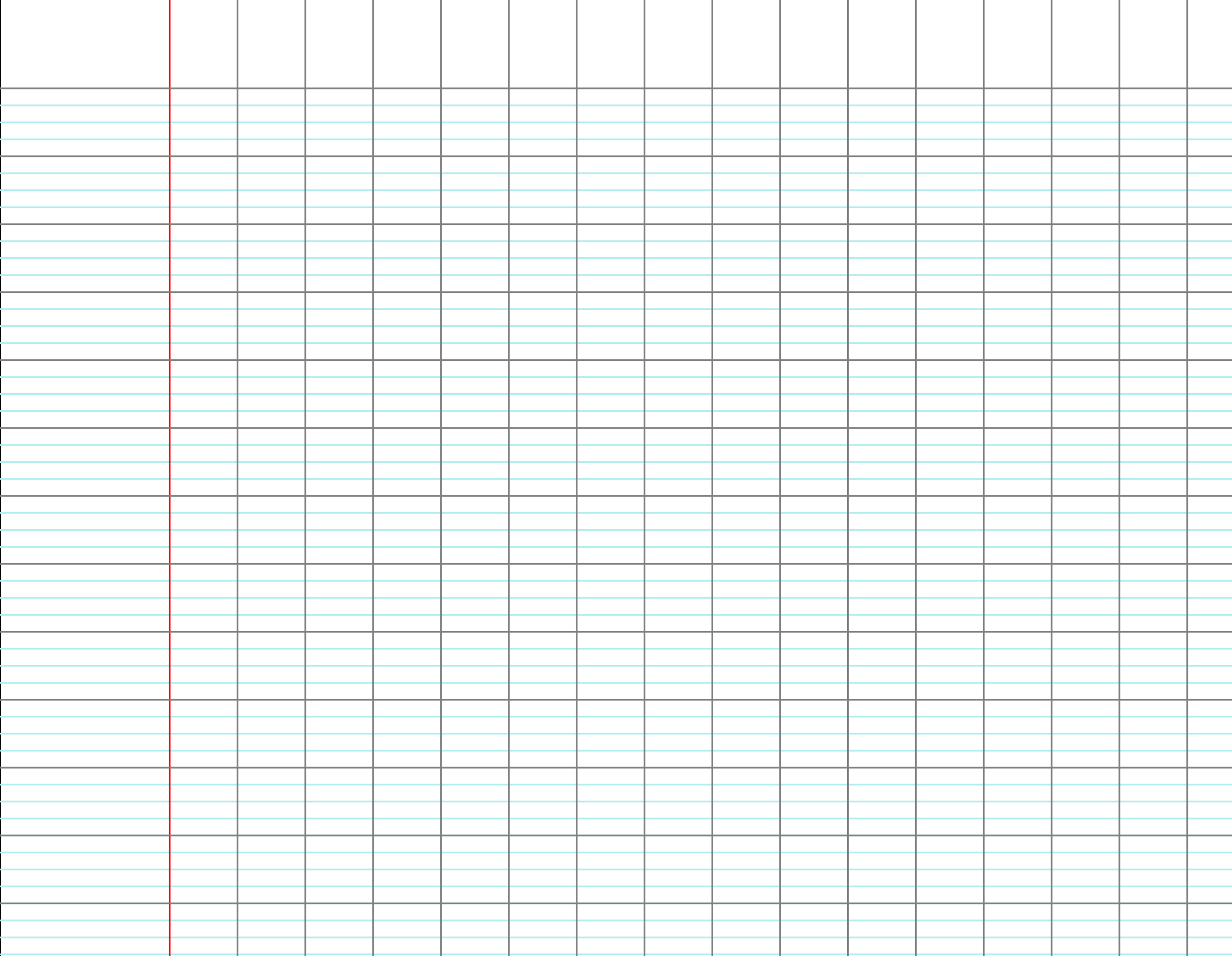 deux demi$
vingt-quatre trentième$
e)
e)
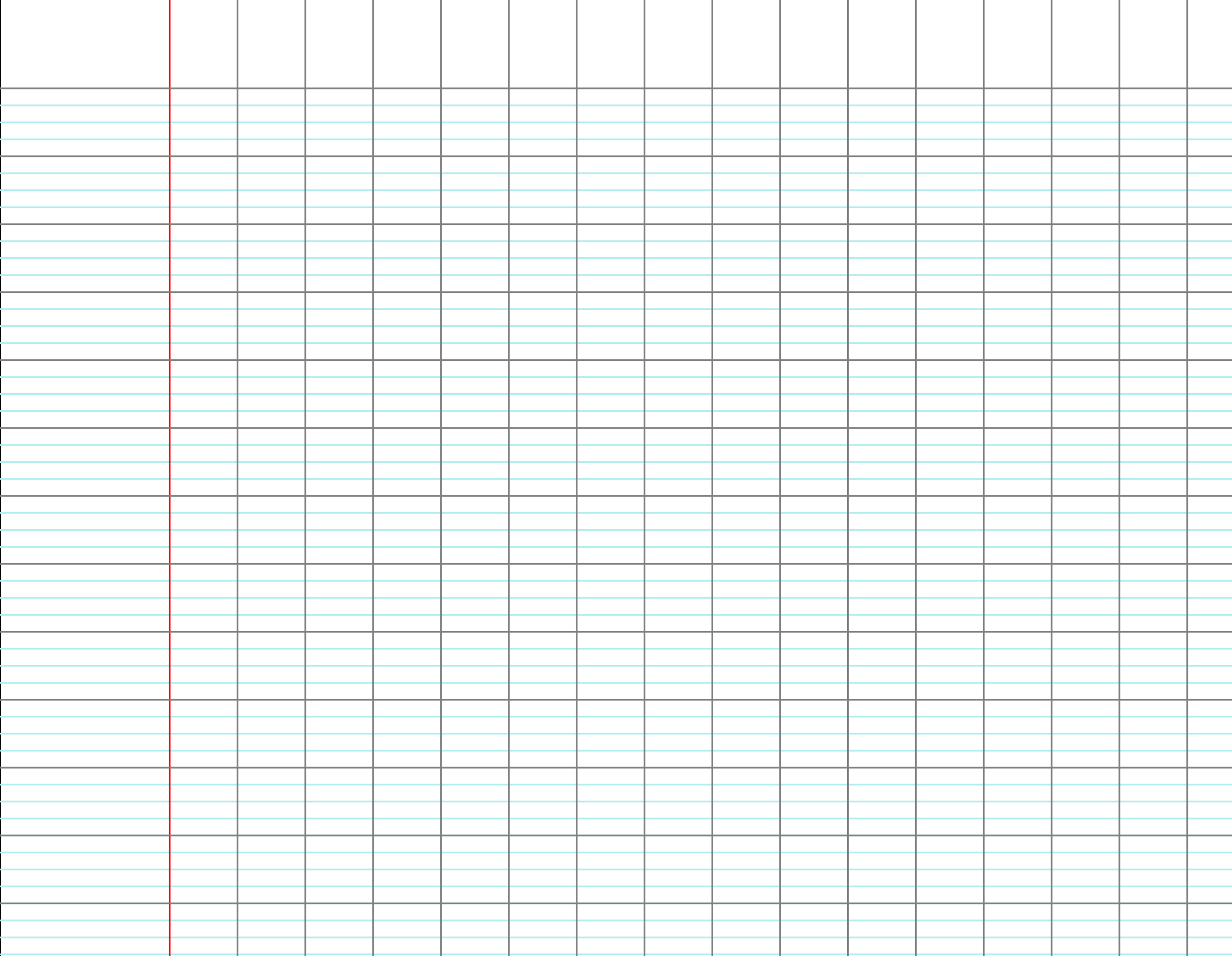 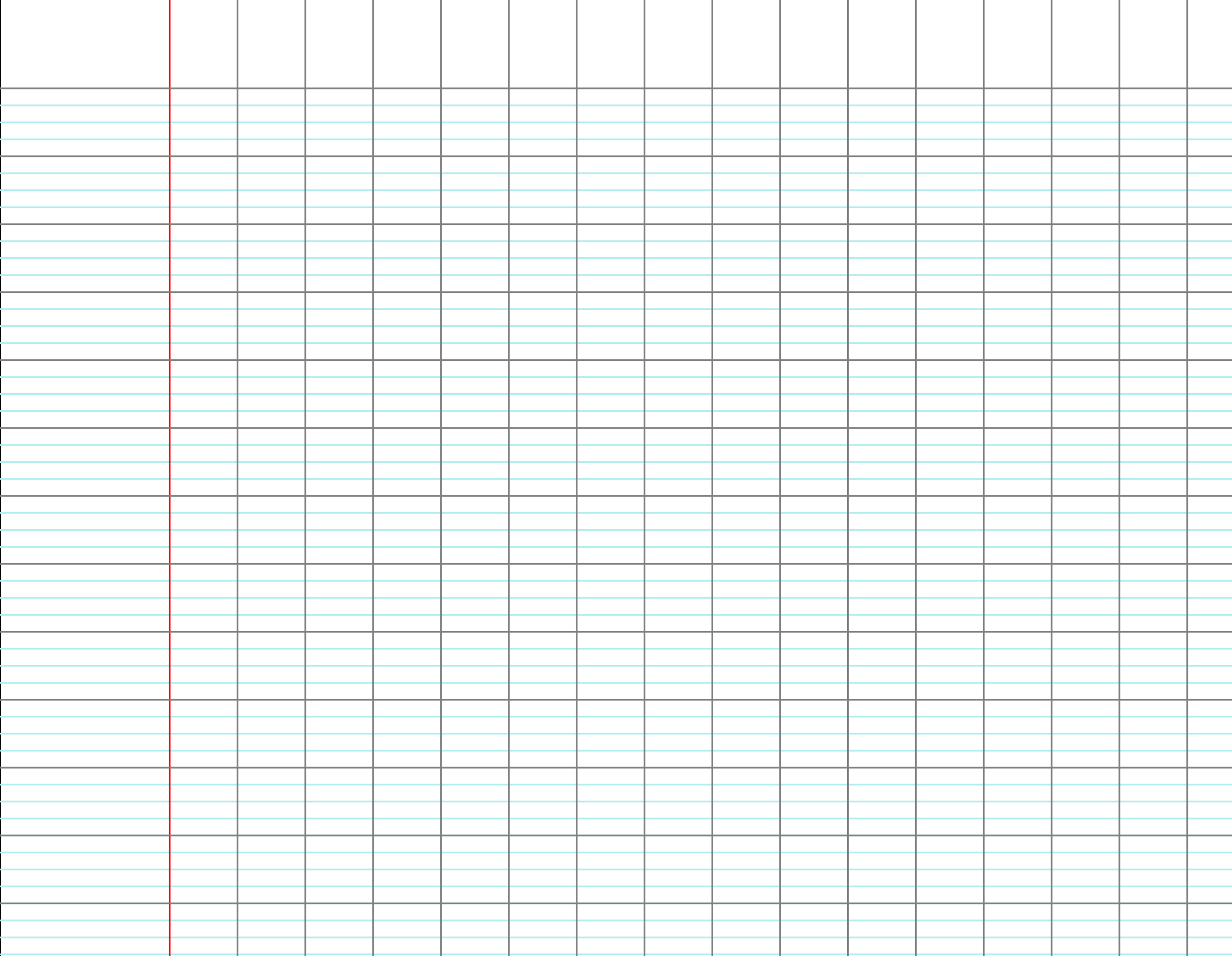 sept onzième$
sept huitième$
f)
f)
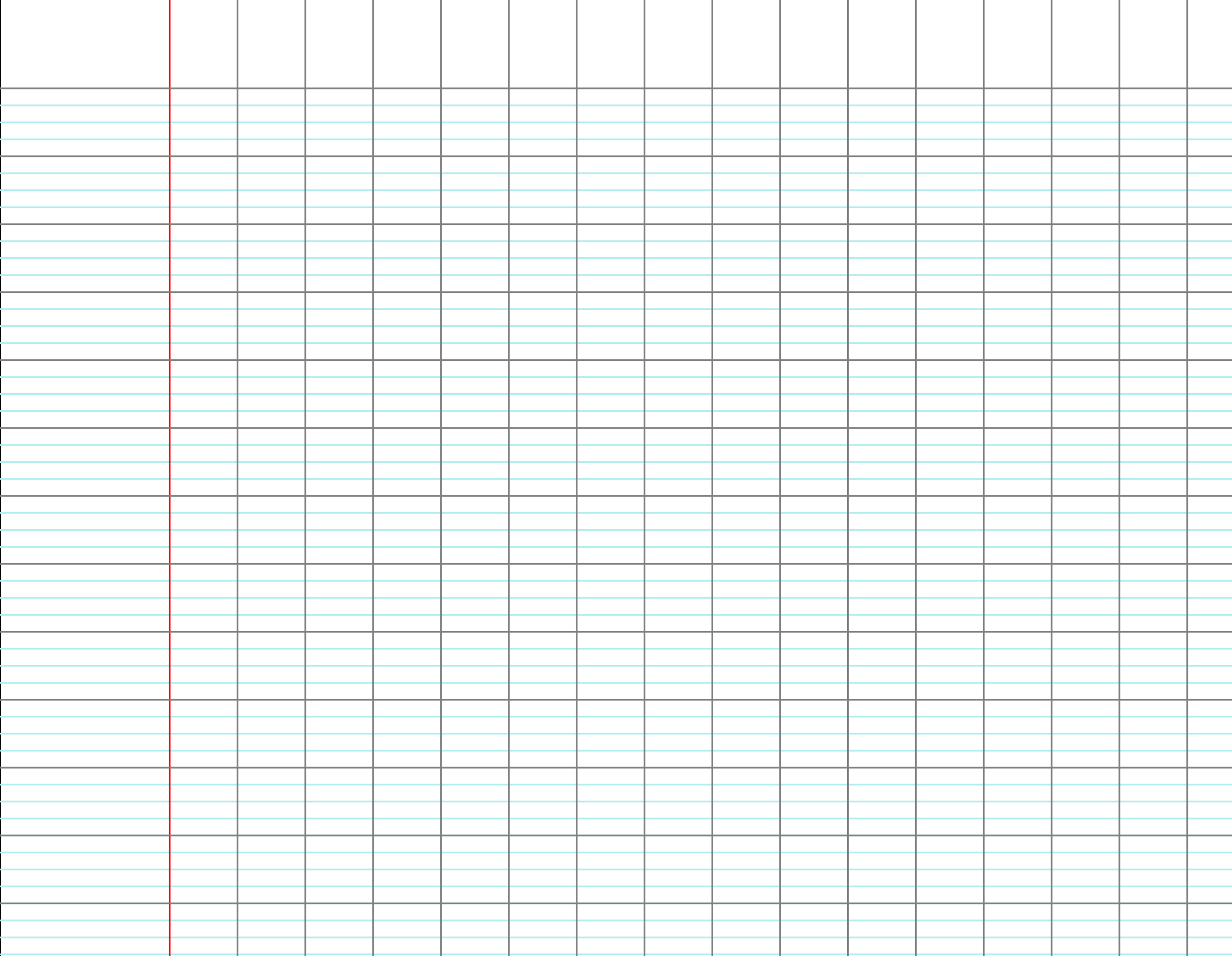 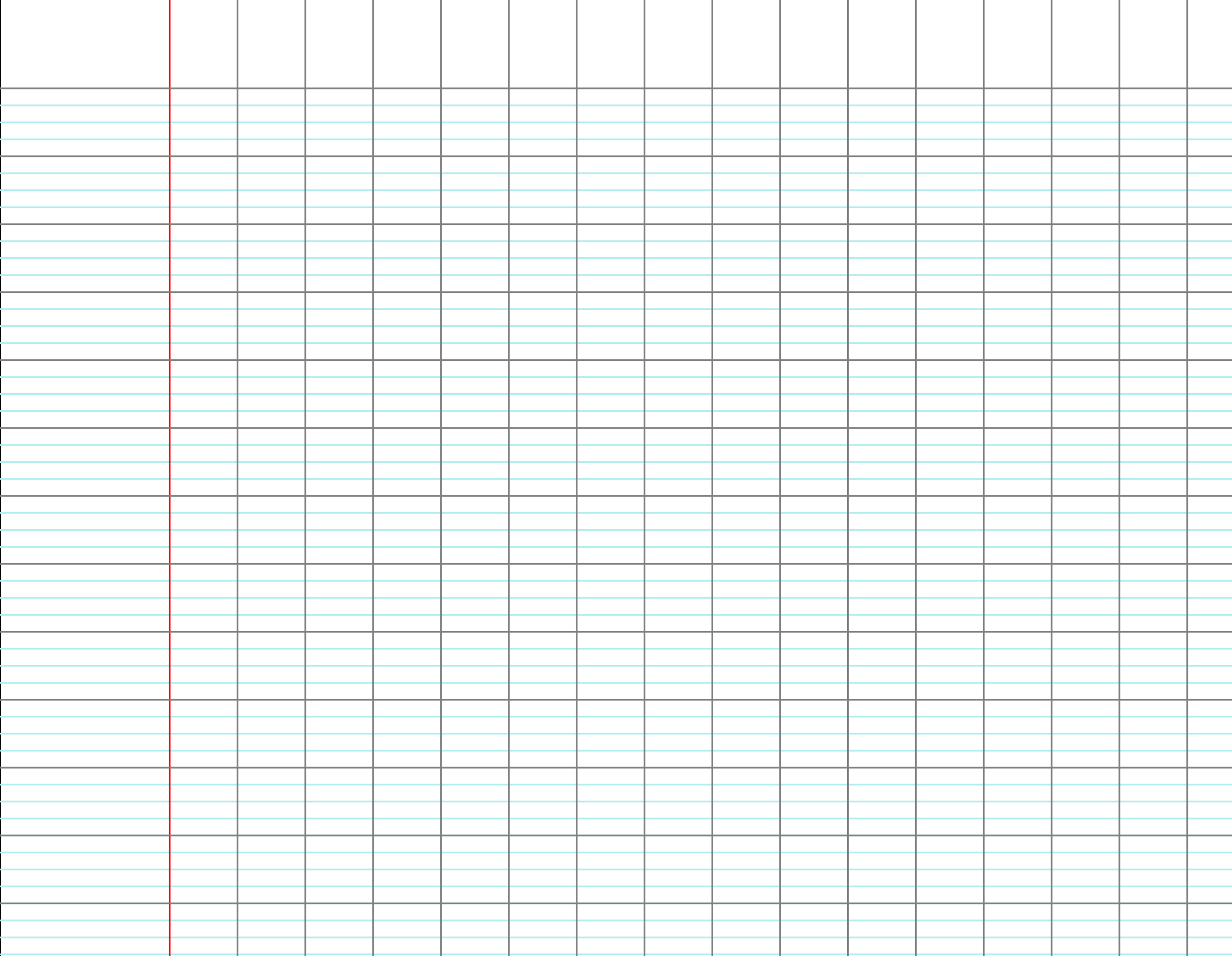 troi$ tier$
cinq douzième$
[Speaker Notes: F1 – ligne B]
CM2
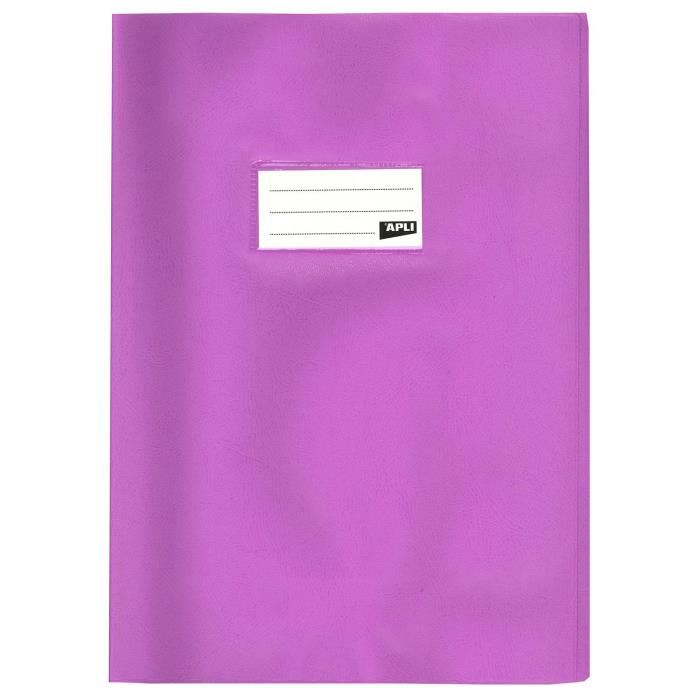 CM1
Cahier du jour
J’écris les fractions en chiffres.
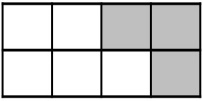 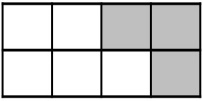 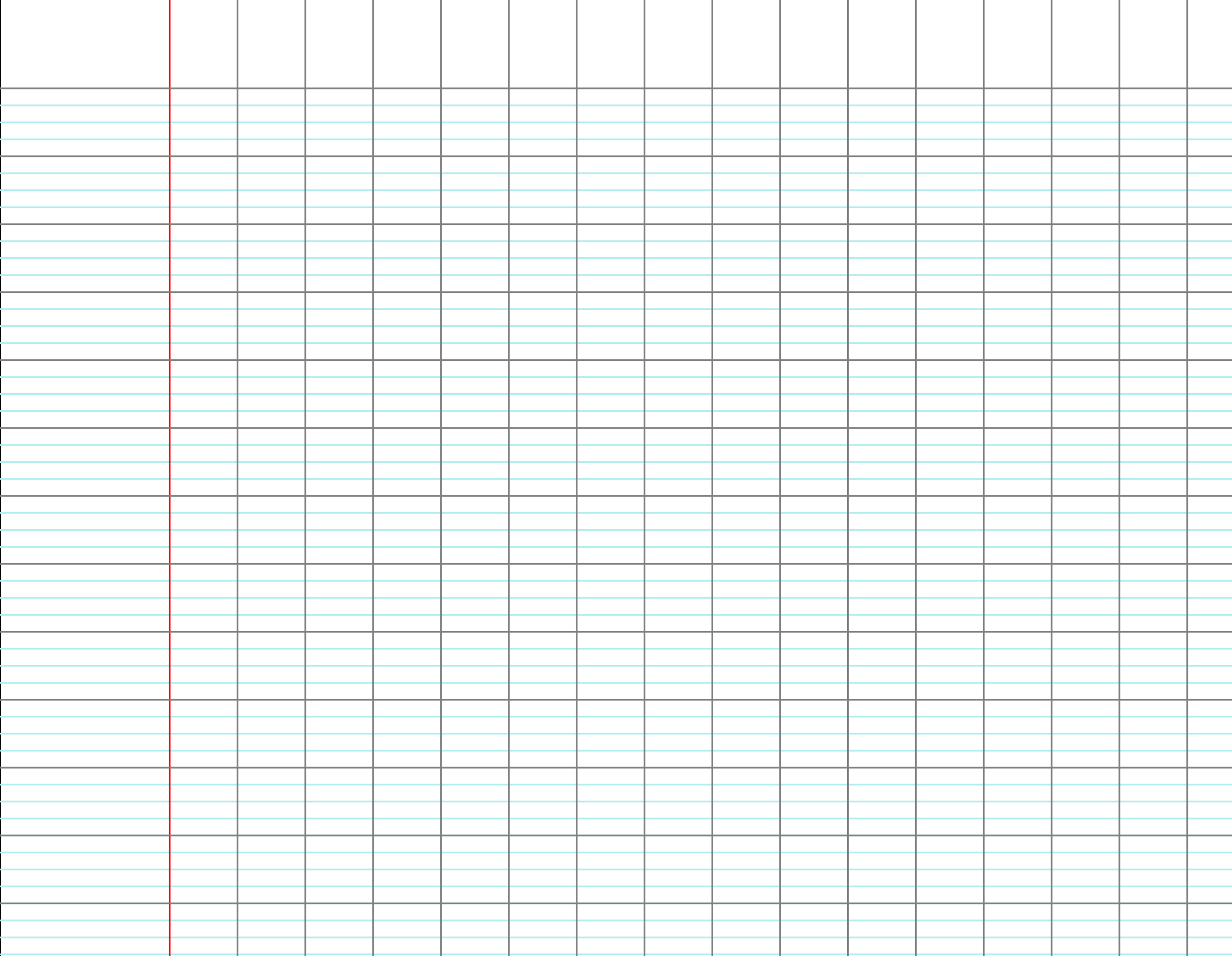 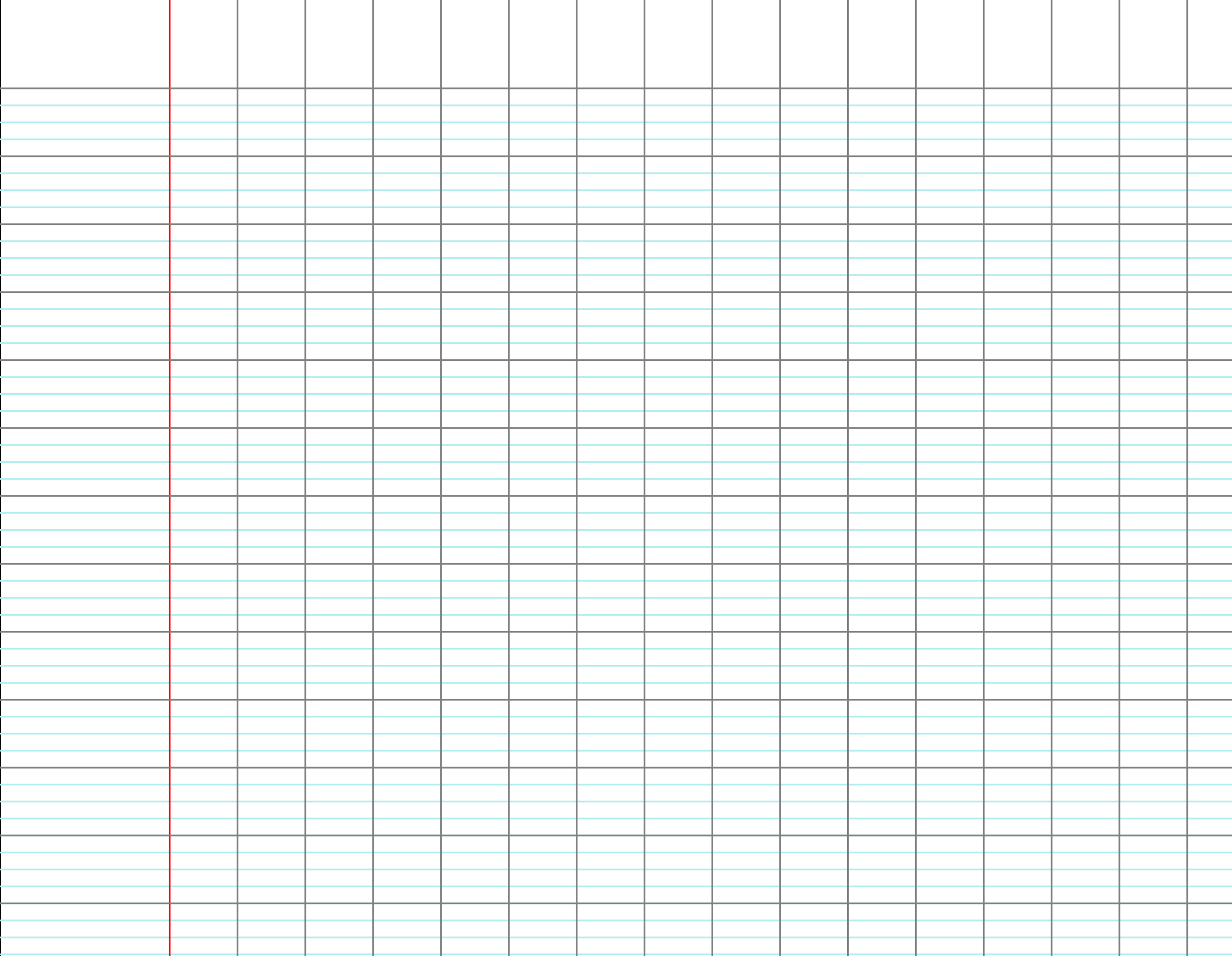 a)
a)
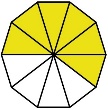 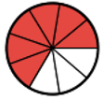 b)
b)
c)
c)
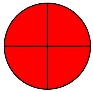 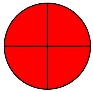 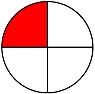 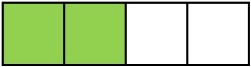 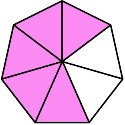 d)
d)
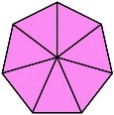 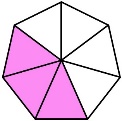 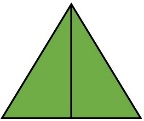 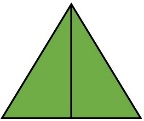 e)
e)
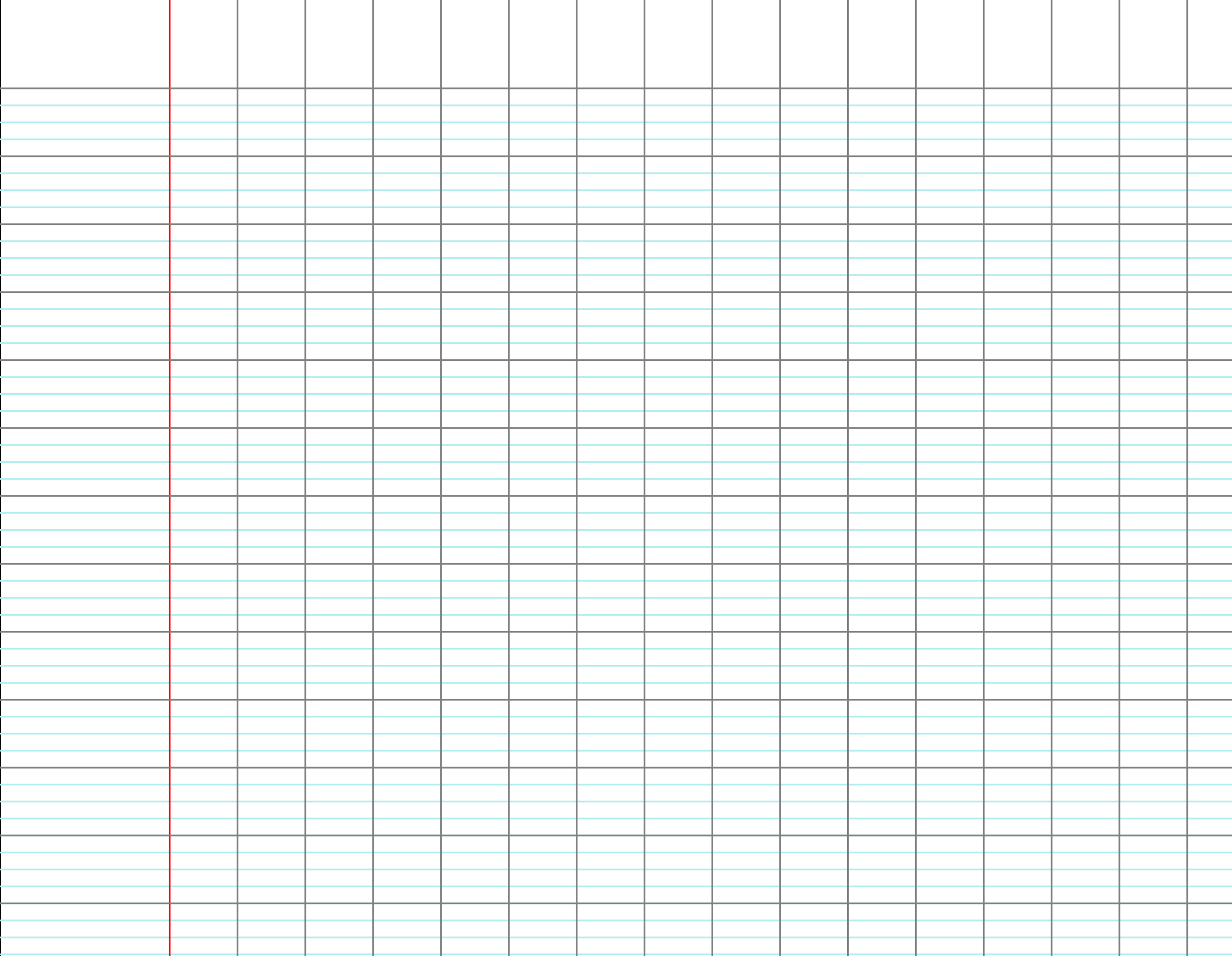 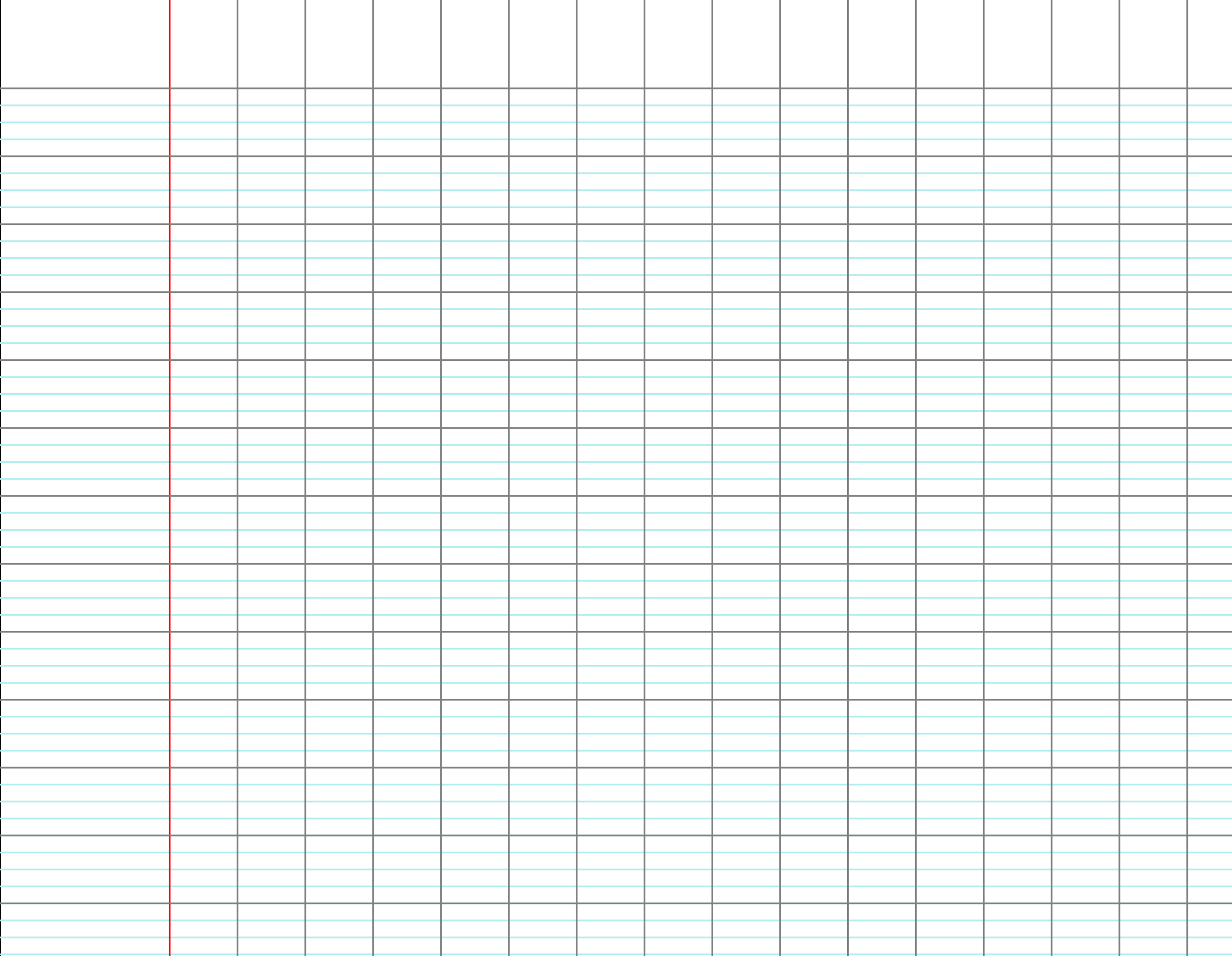 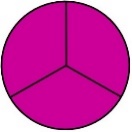 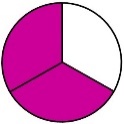 f)
f)
[Speaker Notes: F1 – ligne C]
CM2
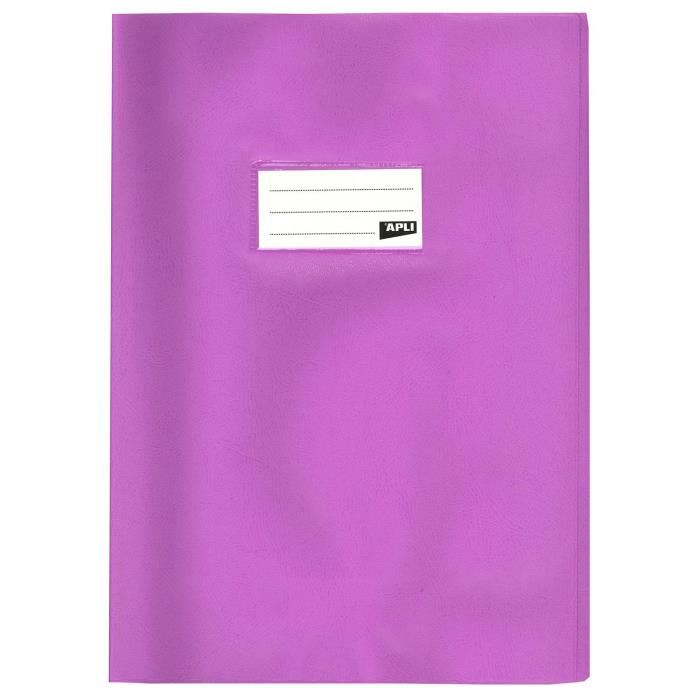 CM1
Cahier du jour
J’écris les fractions en chiffres.
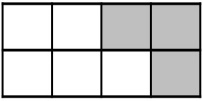 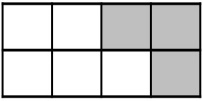 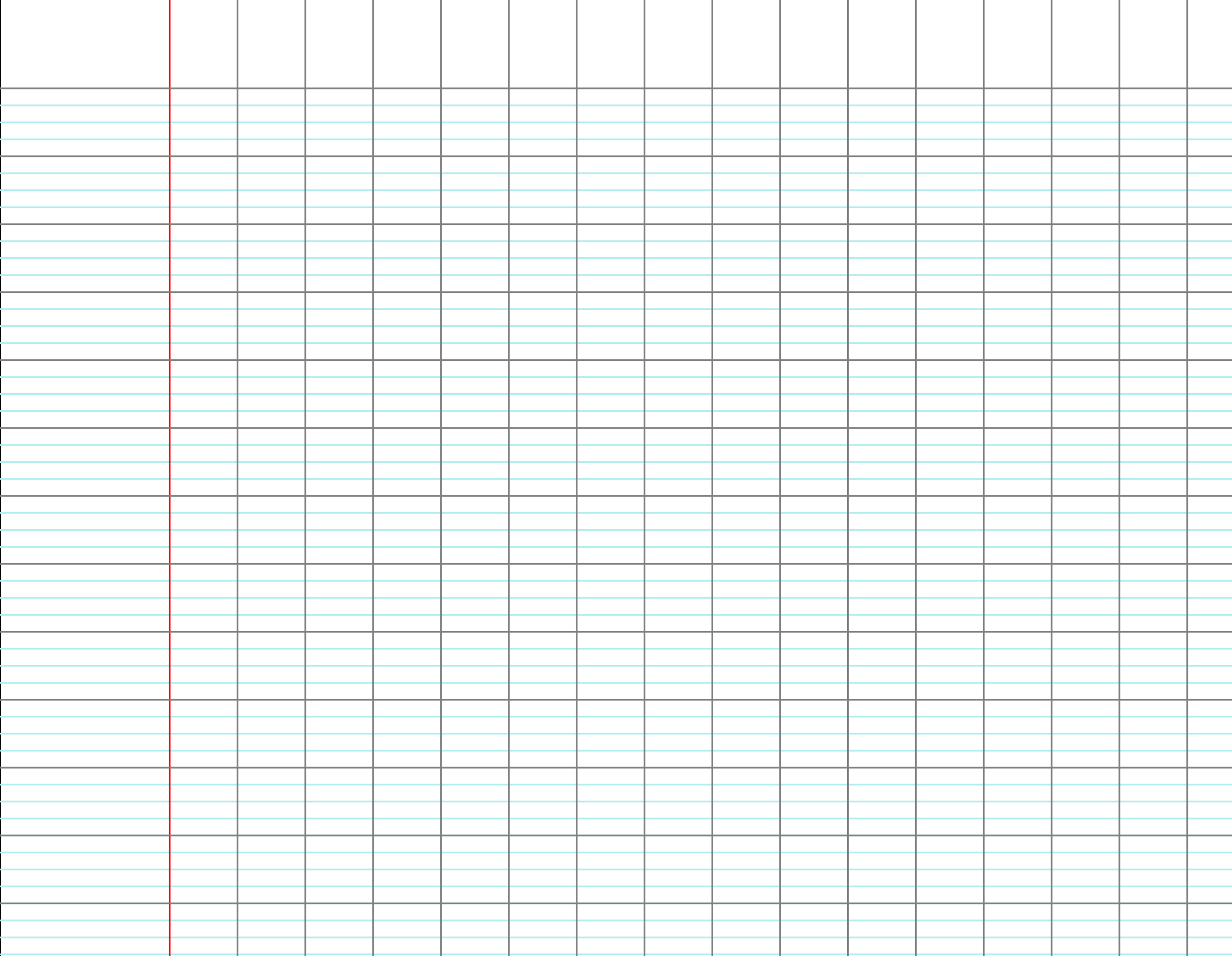 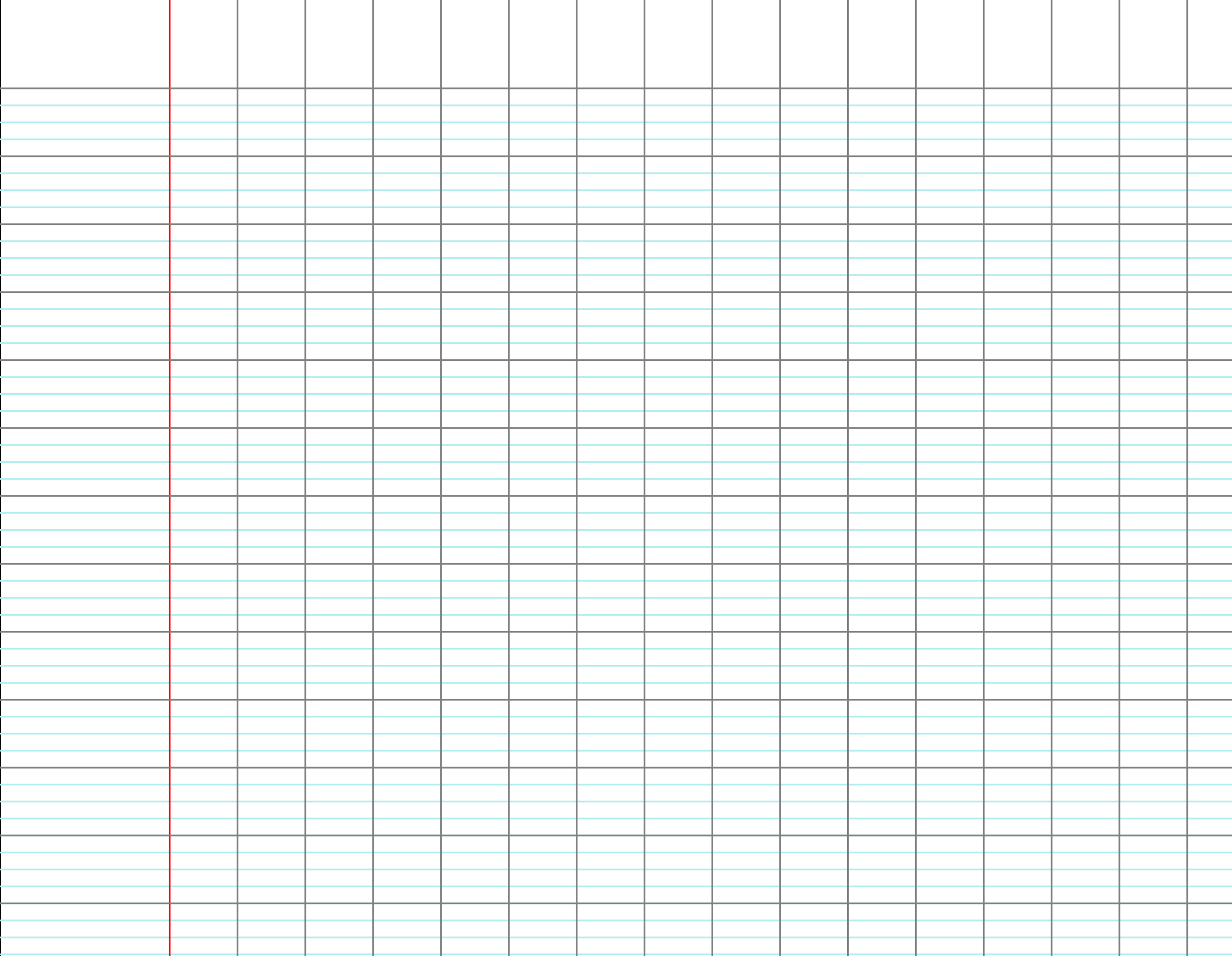 a)
a)
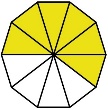 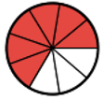 b)
b)
c)
c)
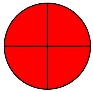 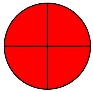 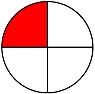 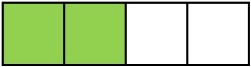 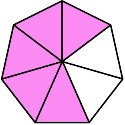 d)
d)
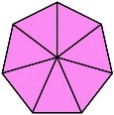 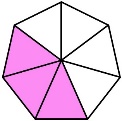 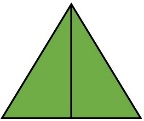 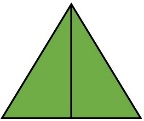 e)
e)
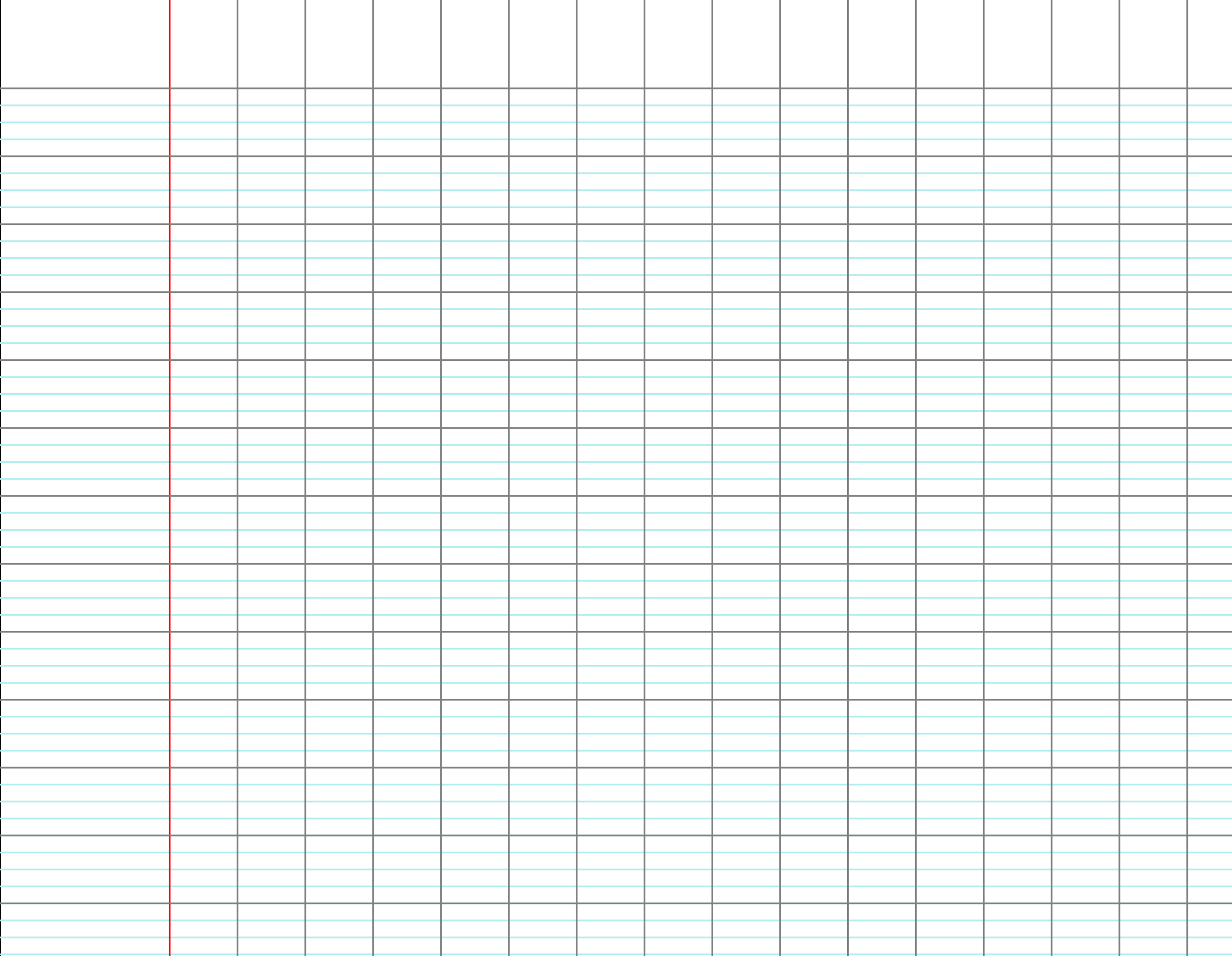 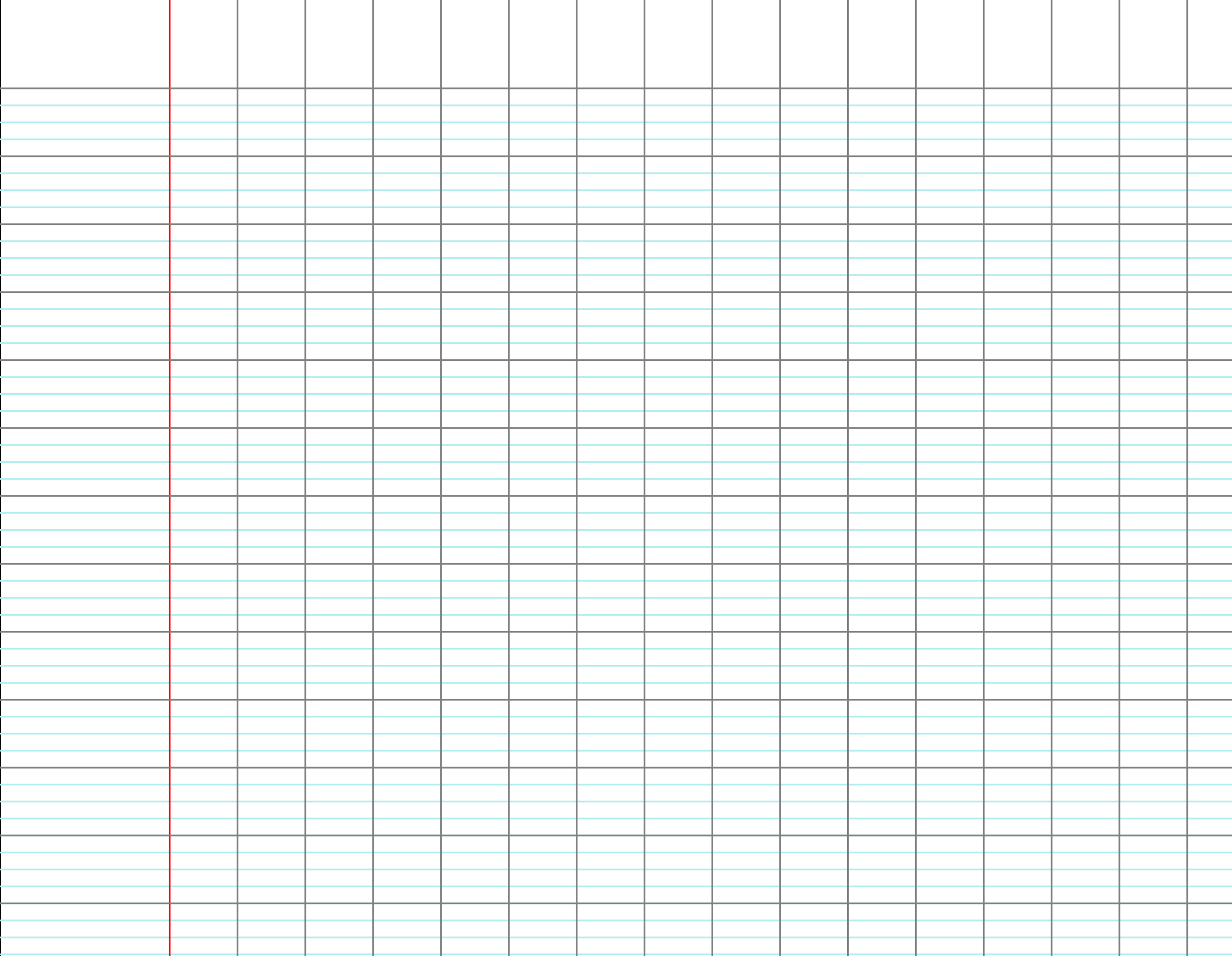 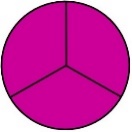 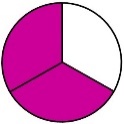 f)
f)
[Speaker Notes: F1 – ligne C]
CM2
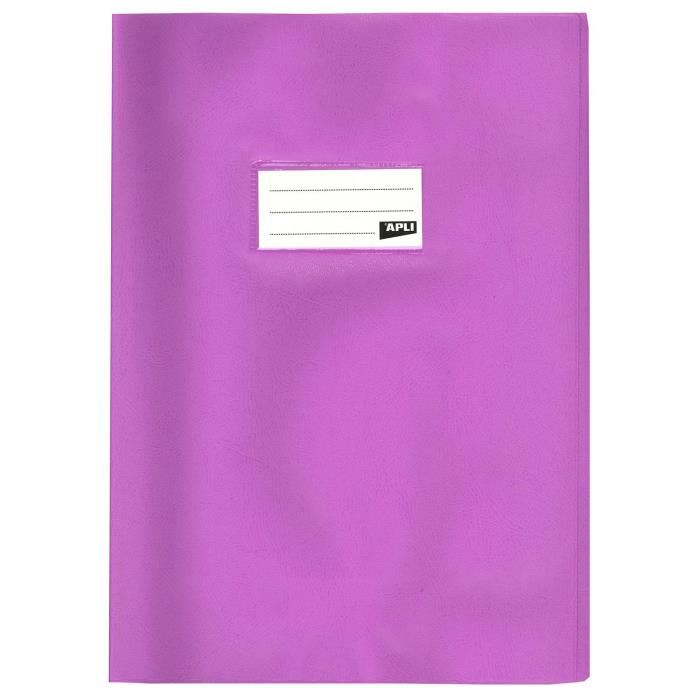 CM1
Cahier du jour
J’écris les fractions en lettres.
a)
a)
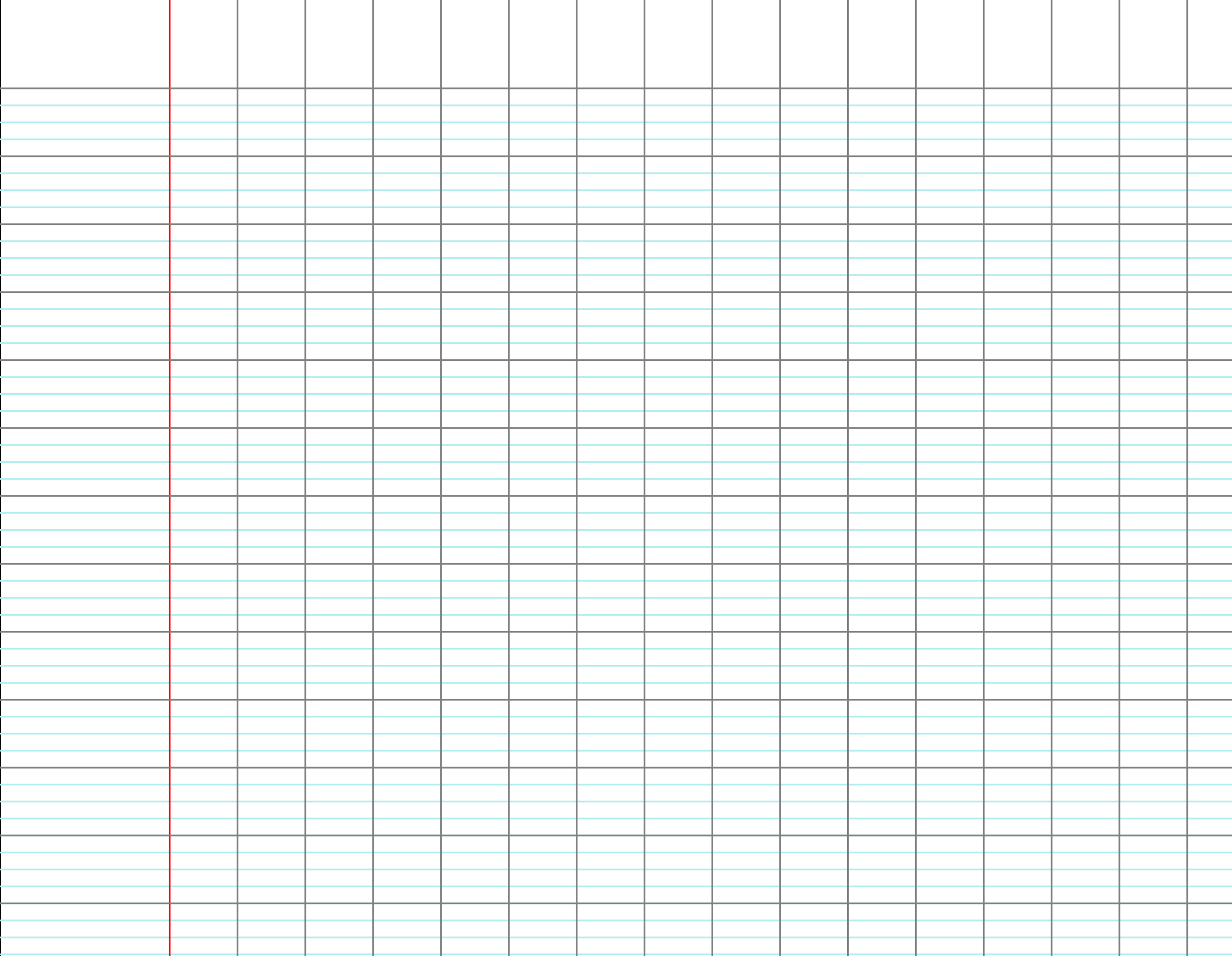 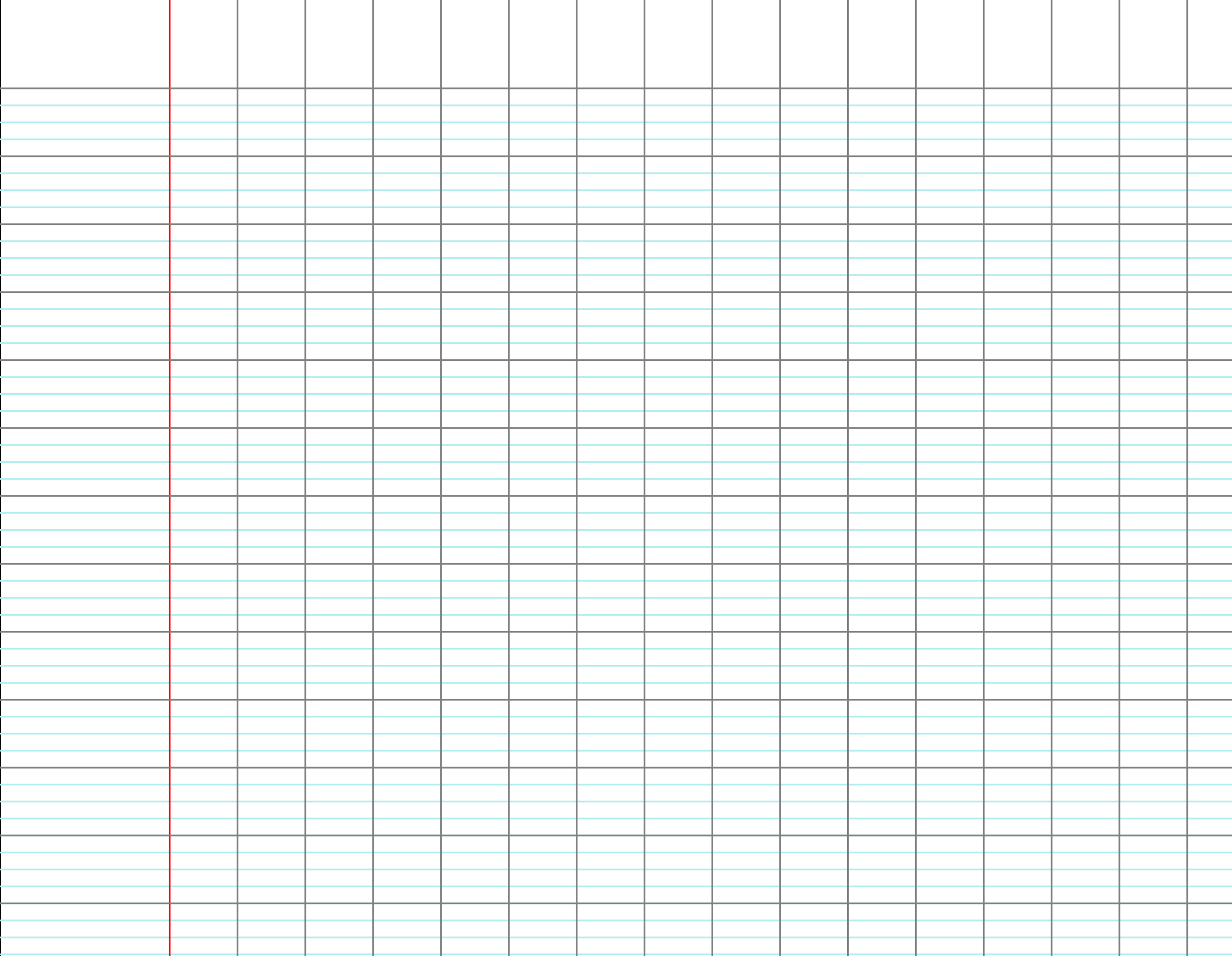 b)
b)
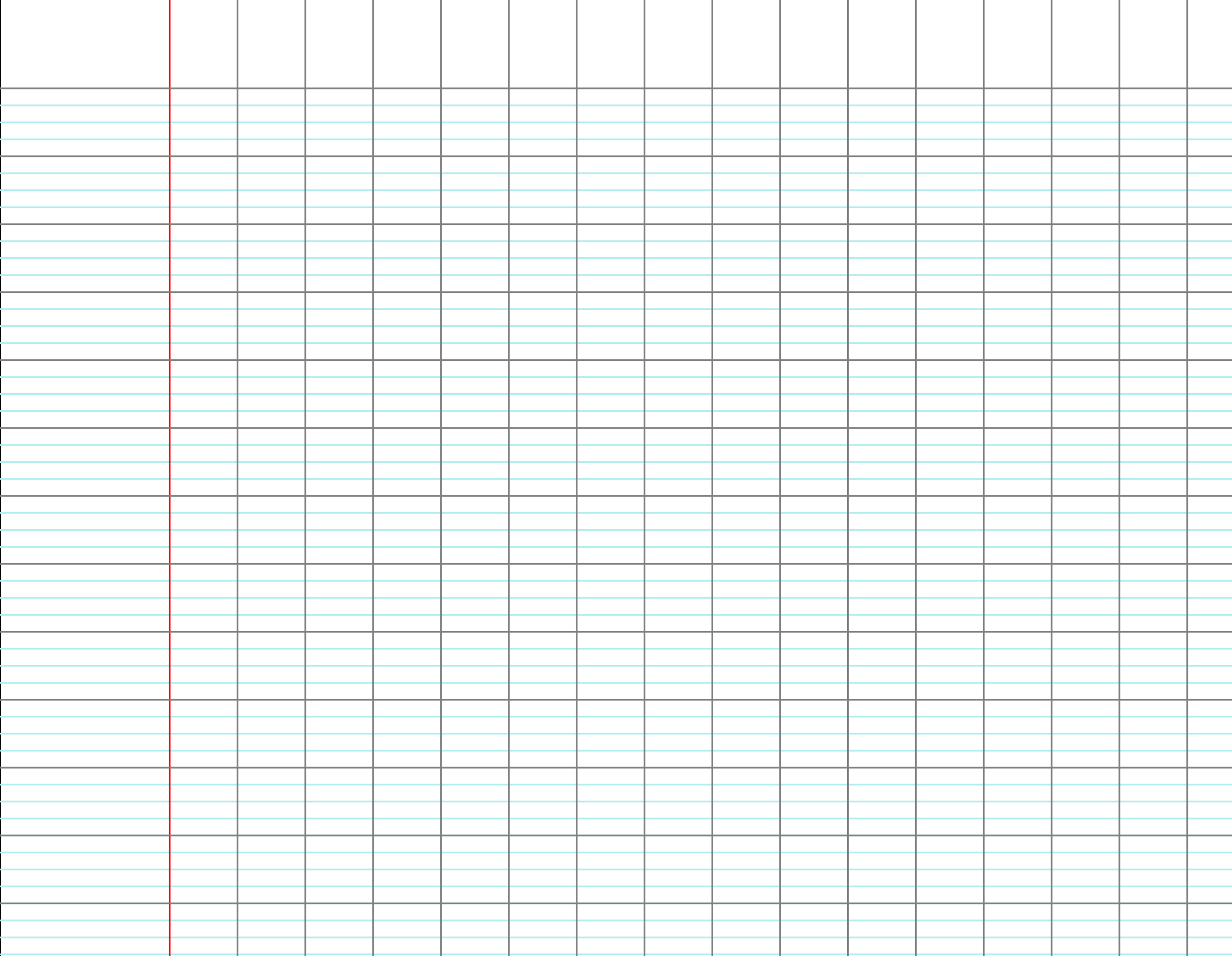 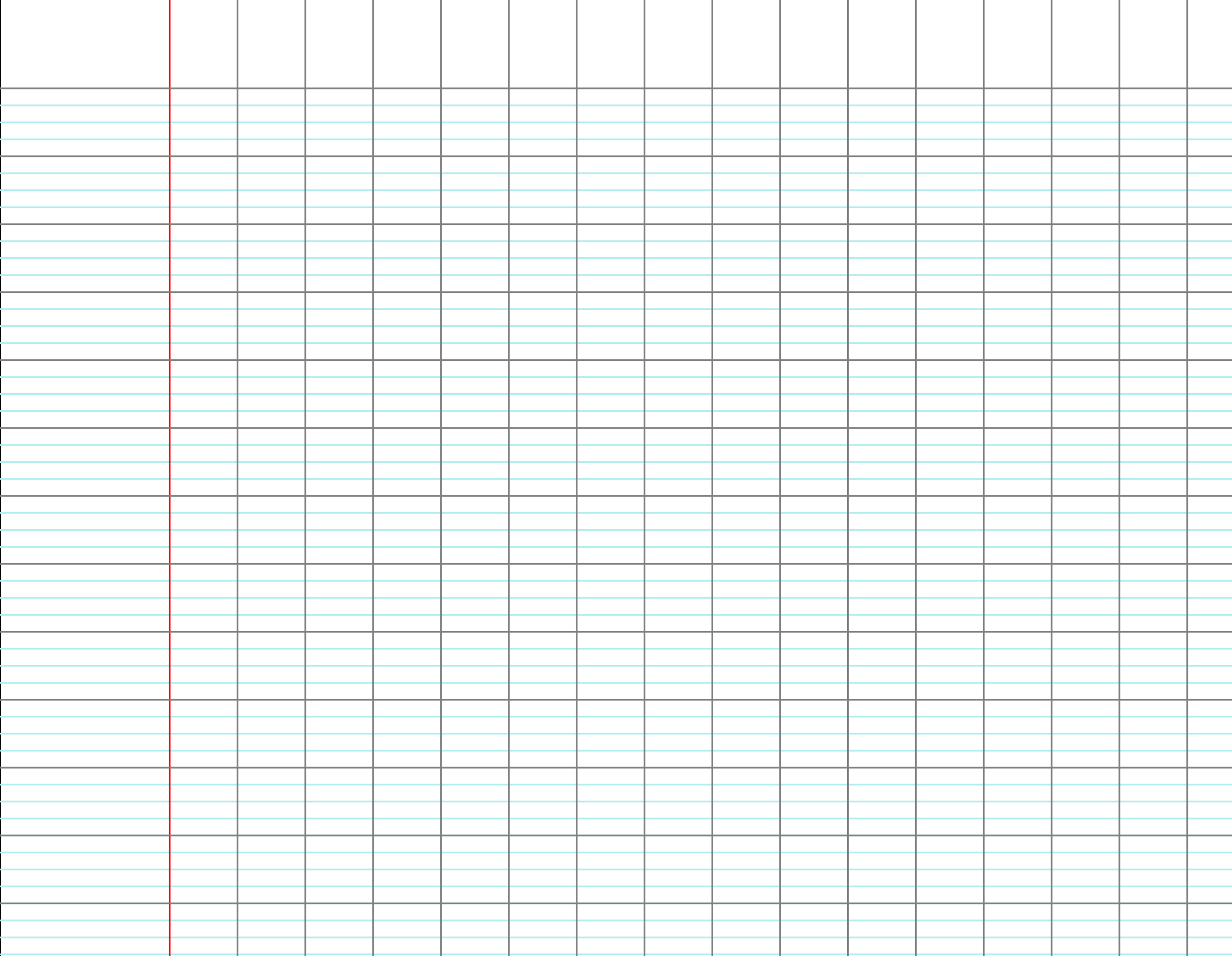 c)
c)
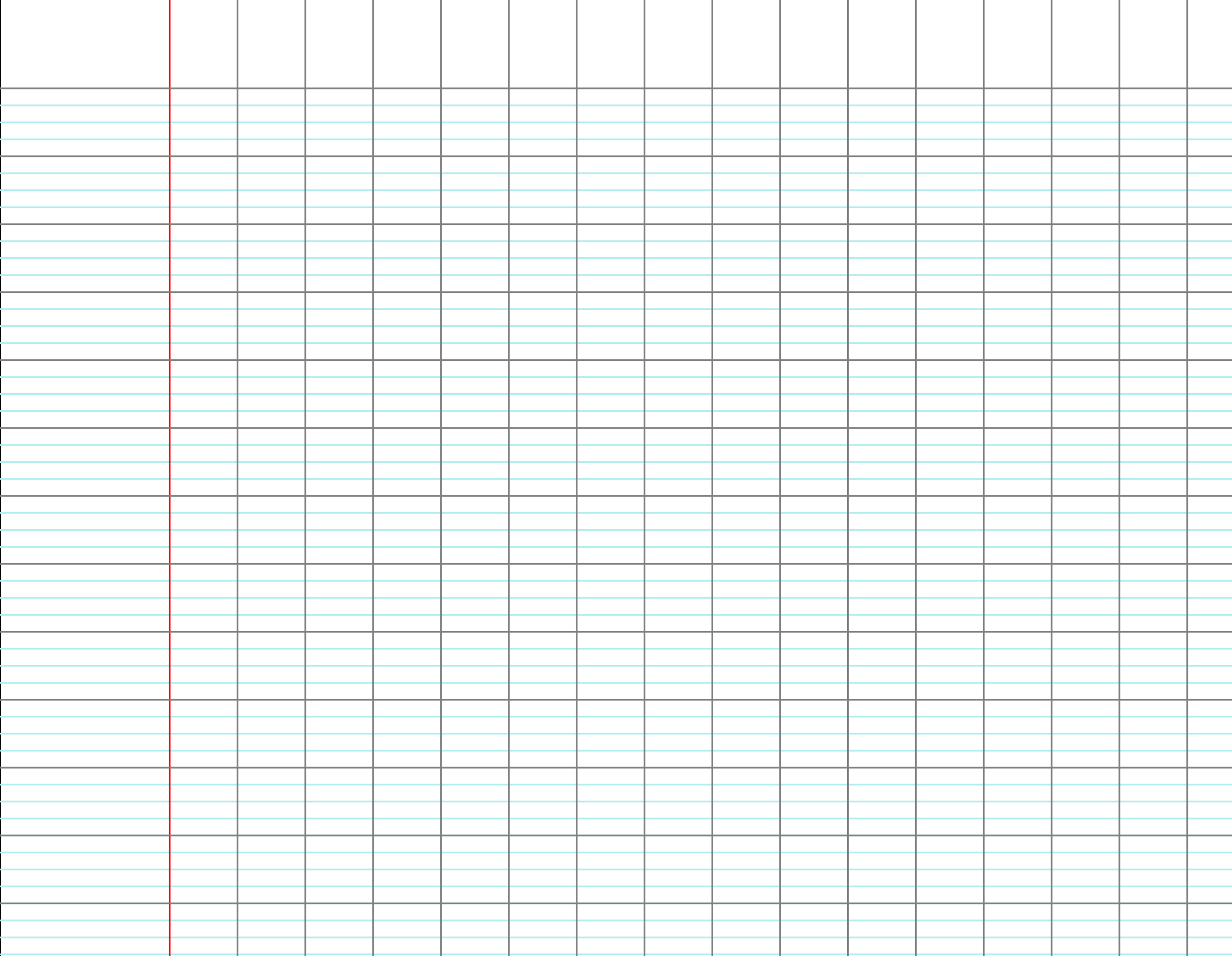 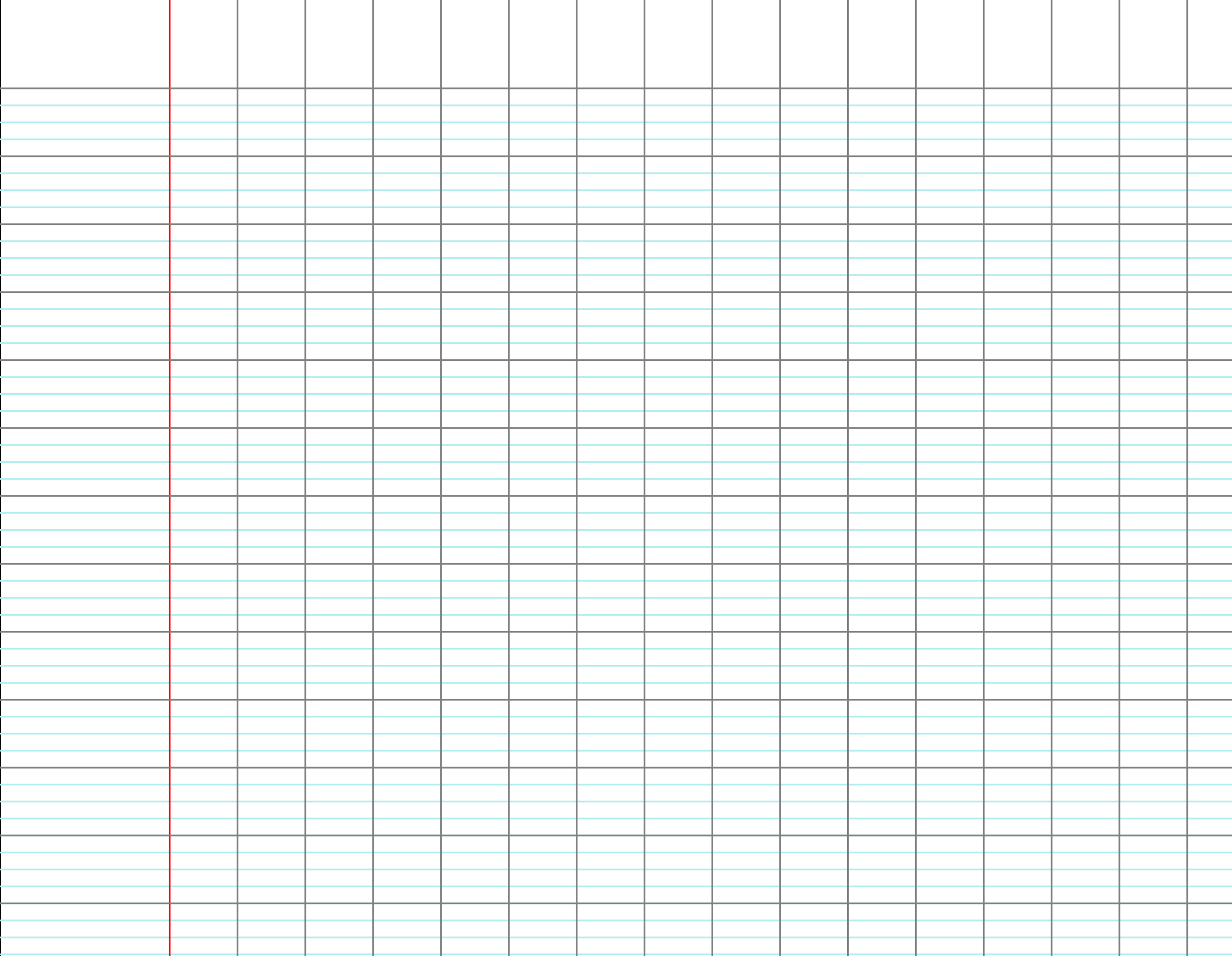 d)
d)
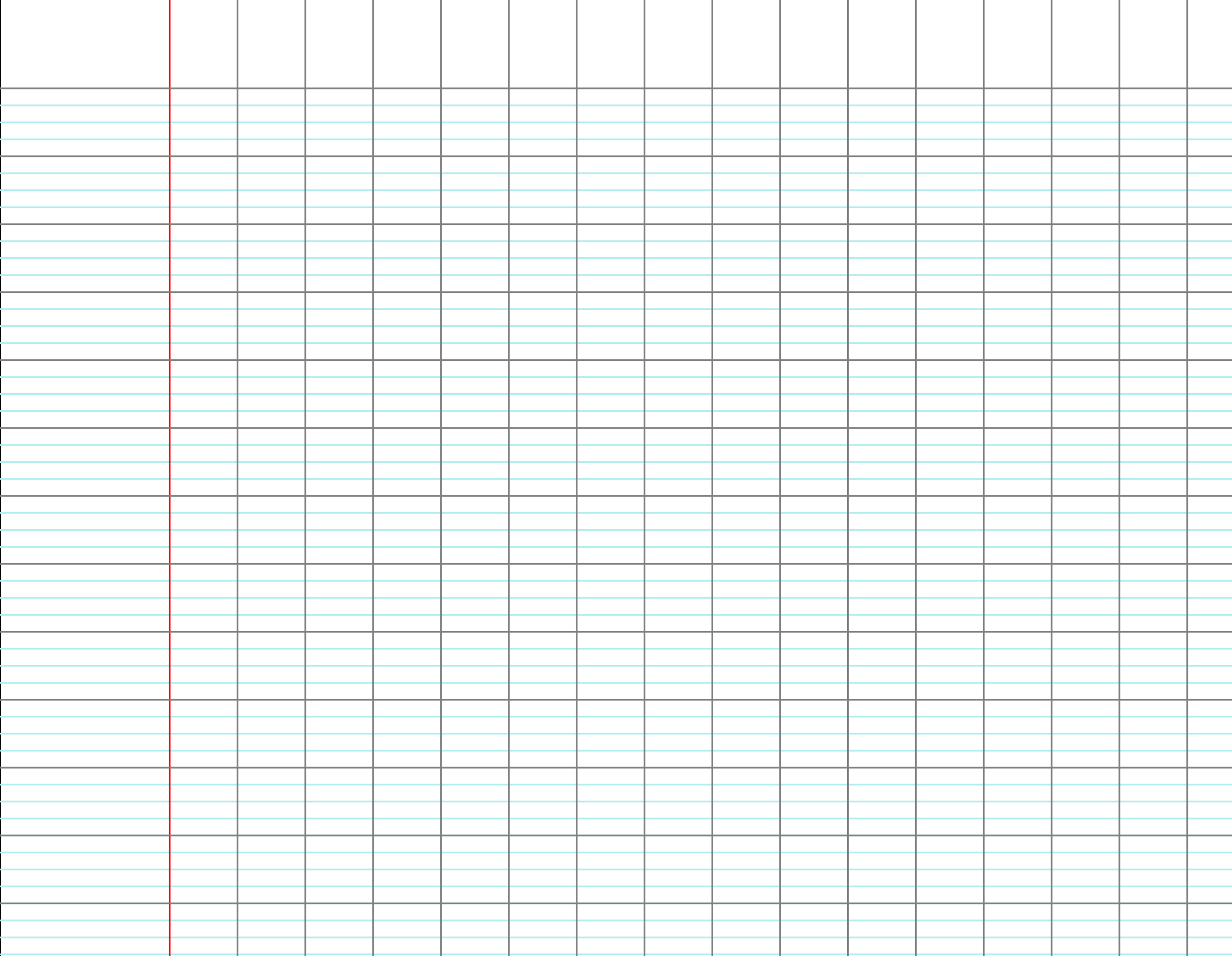 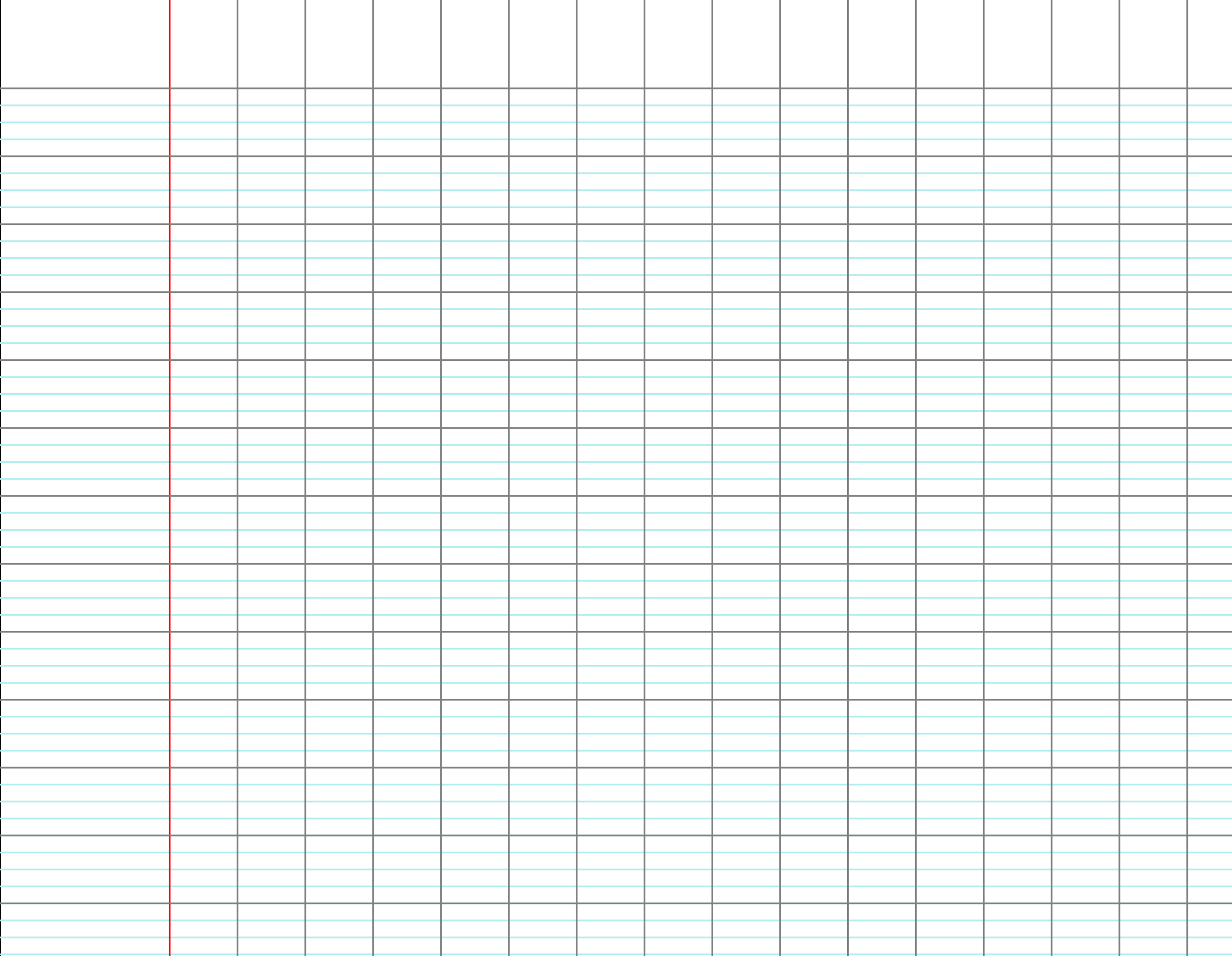 e)
e)
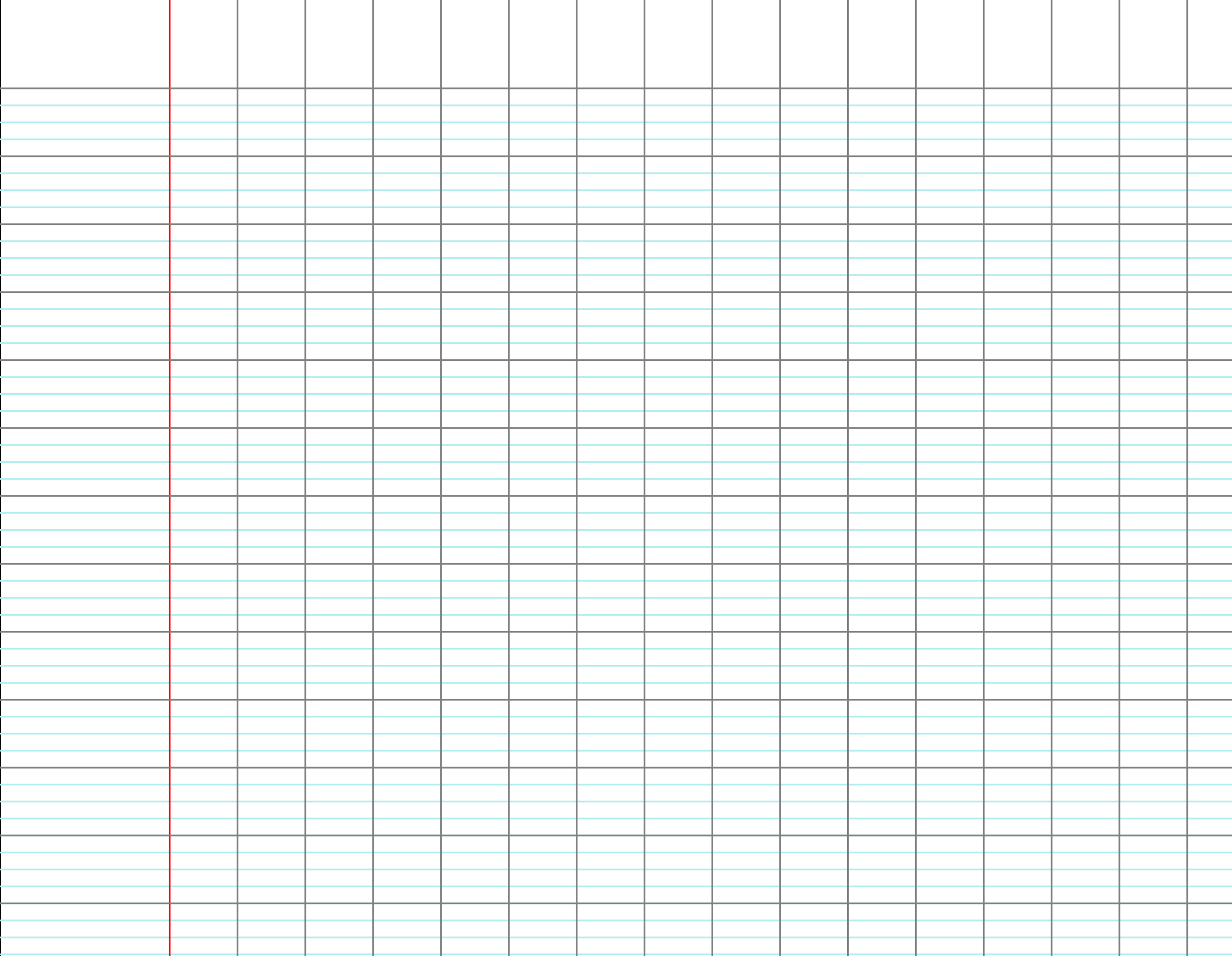 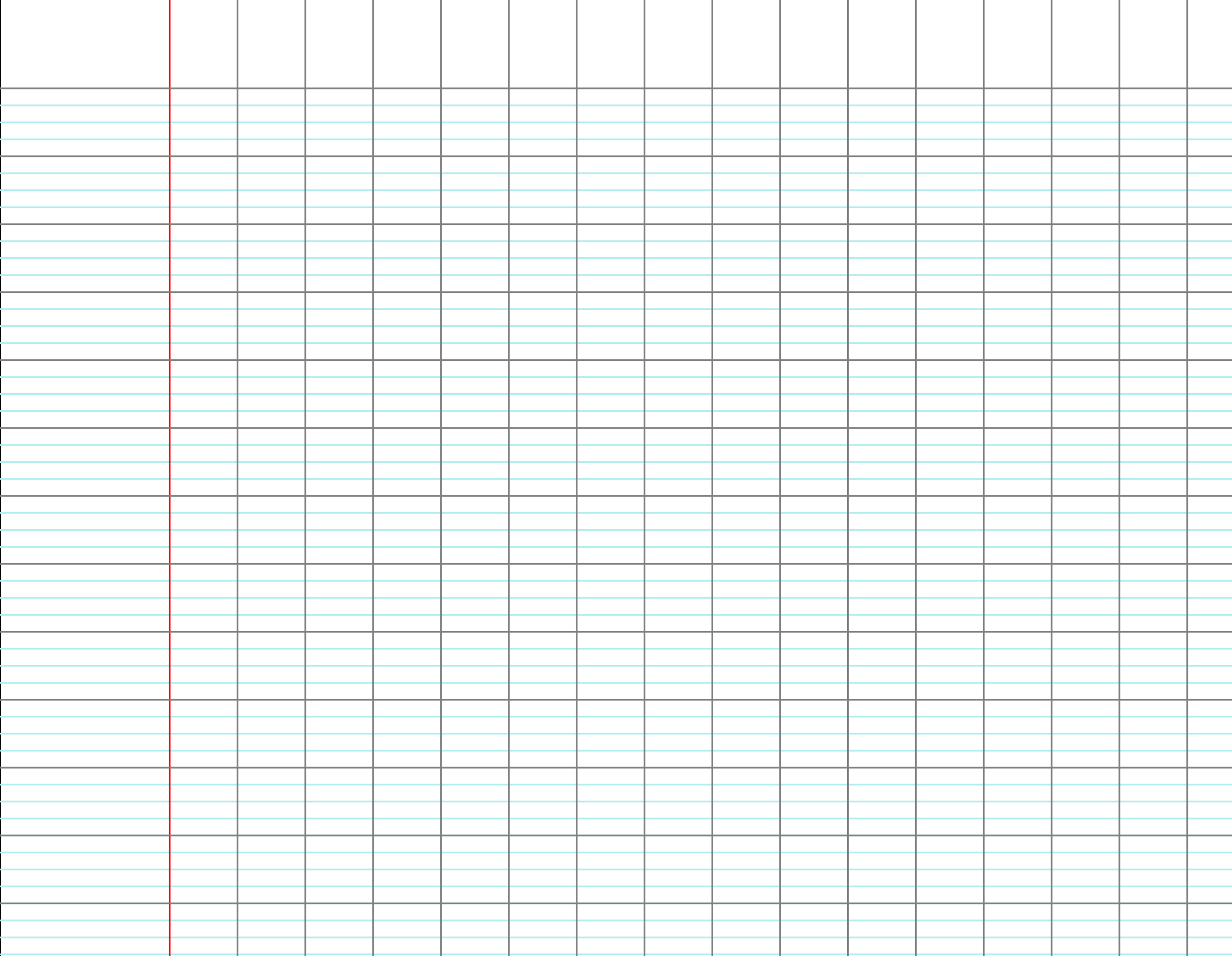 f)
f)
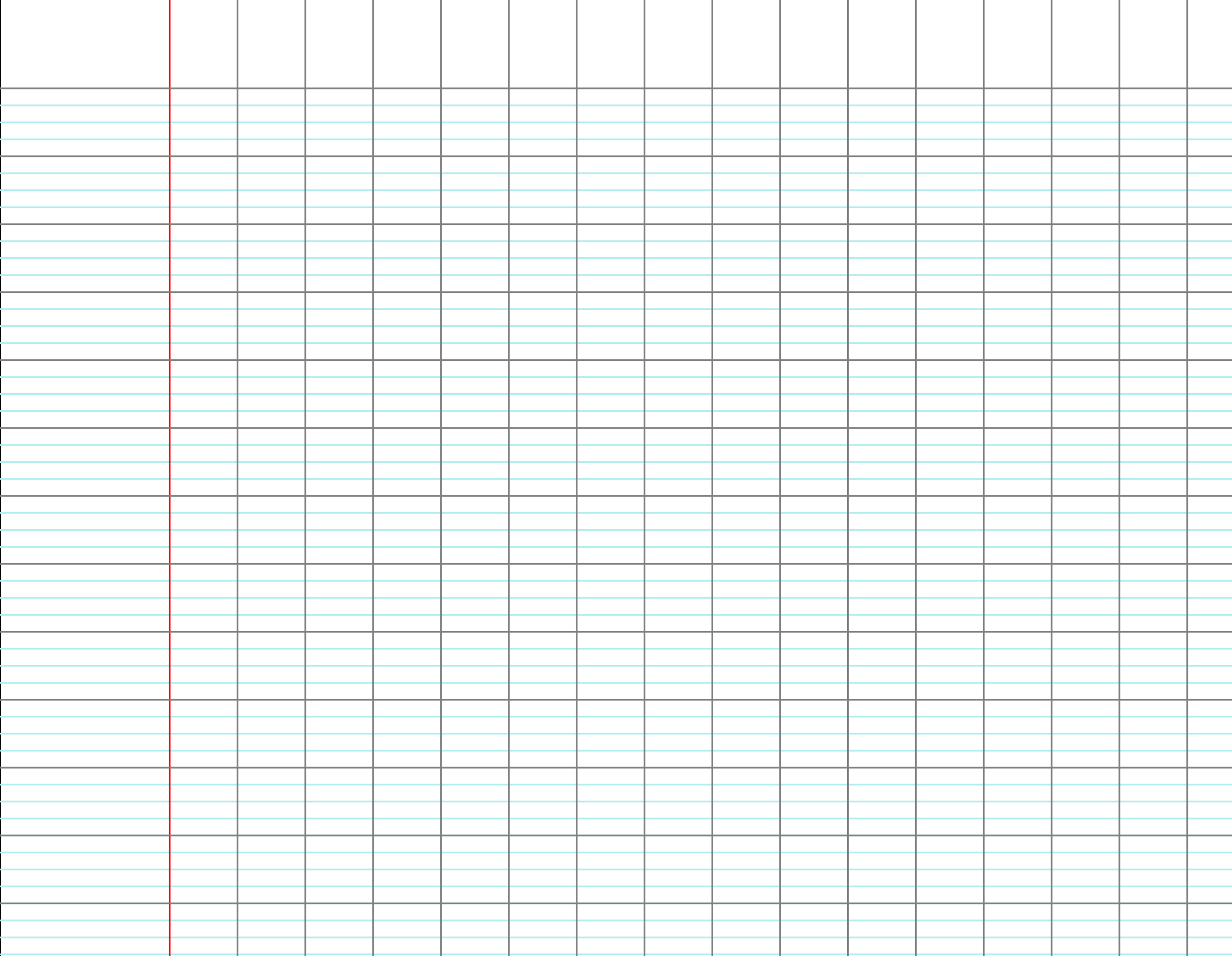 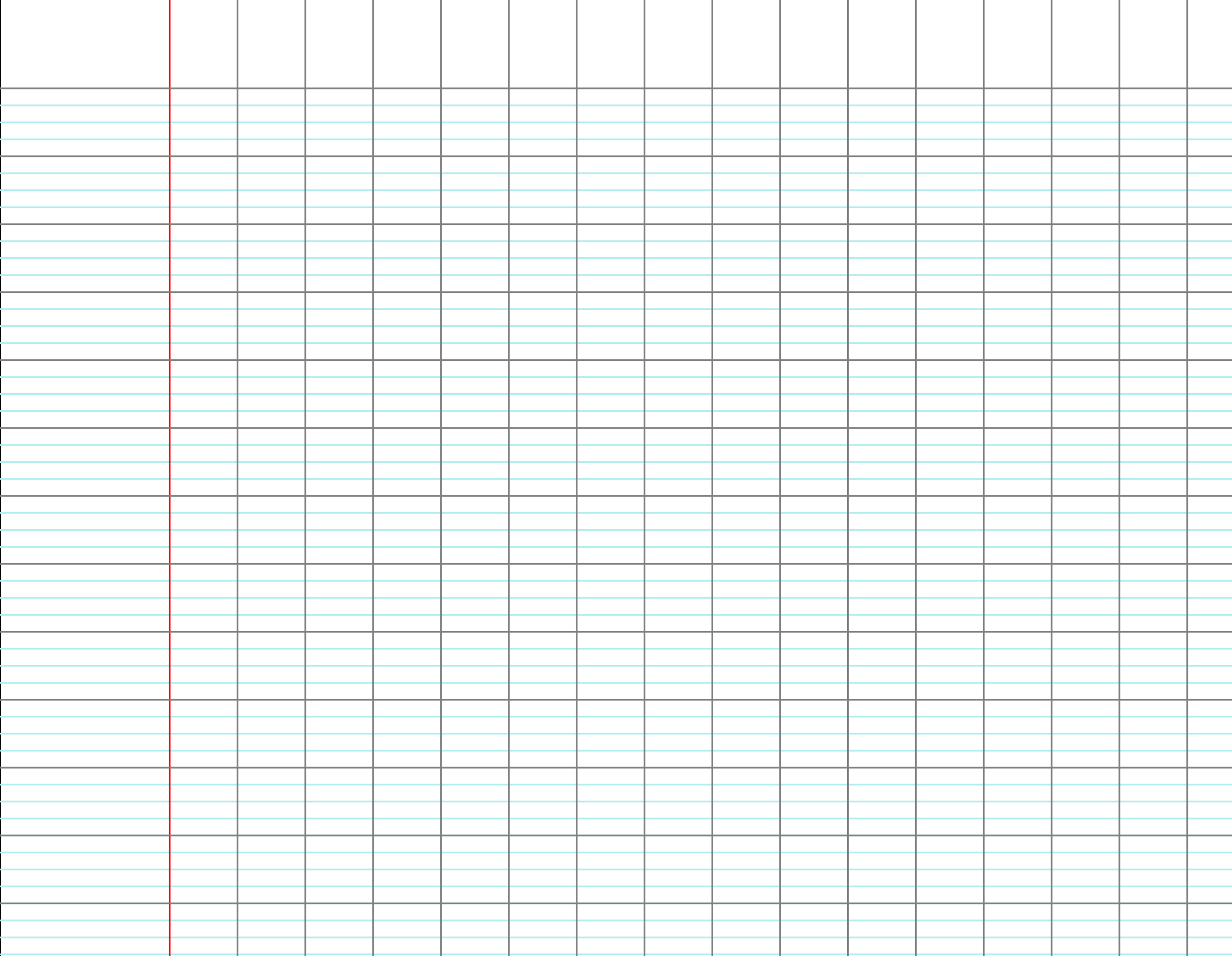 [Speaker Notes: F1 – ligne C]
CM2
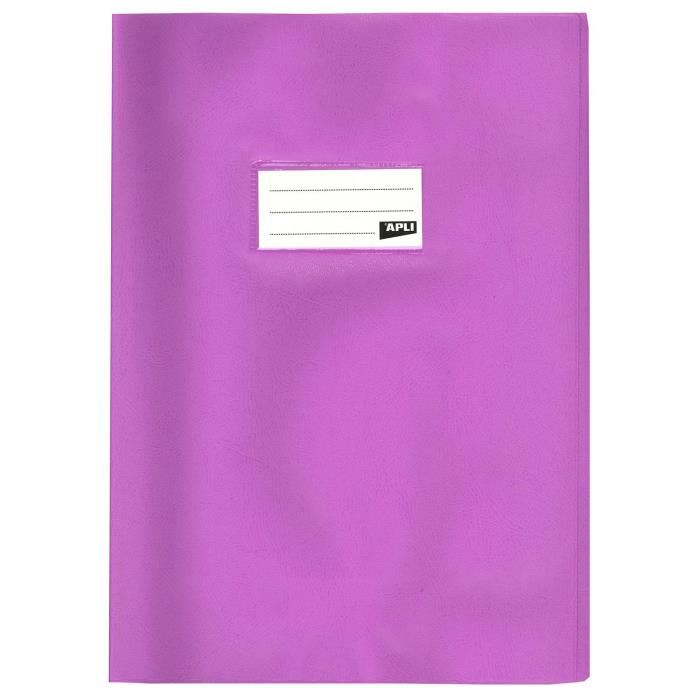 CM1
Cahier du jour
J’écris les fractions en lettres.
a)
a)
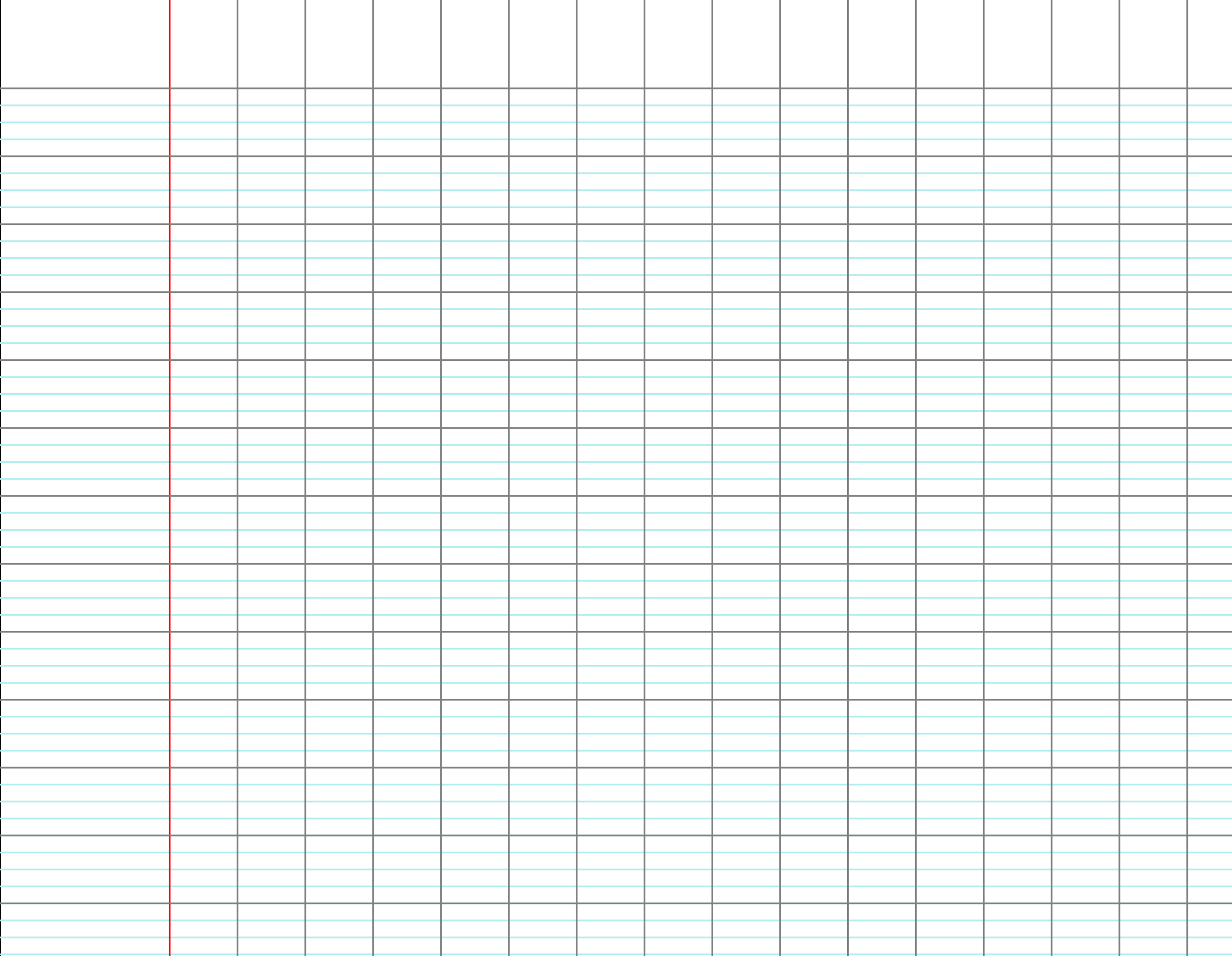 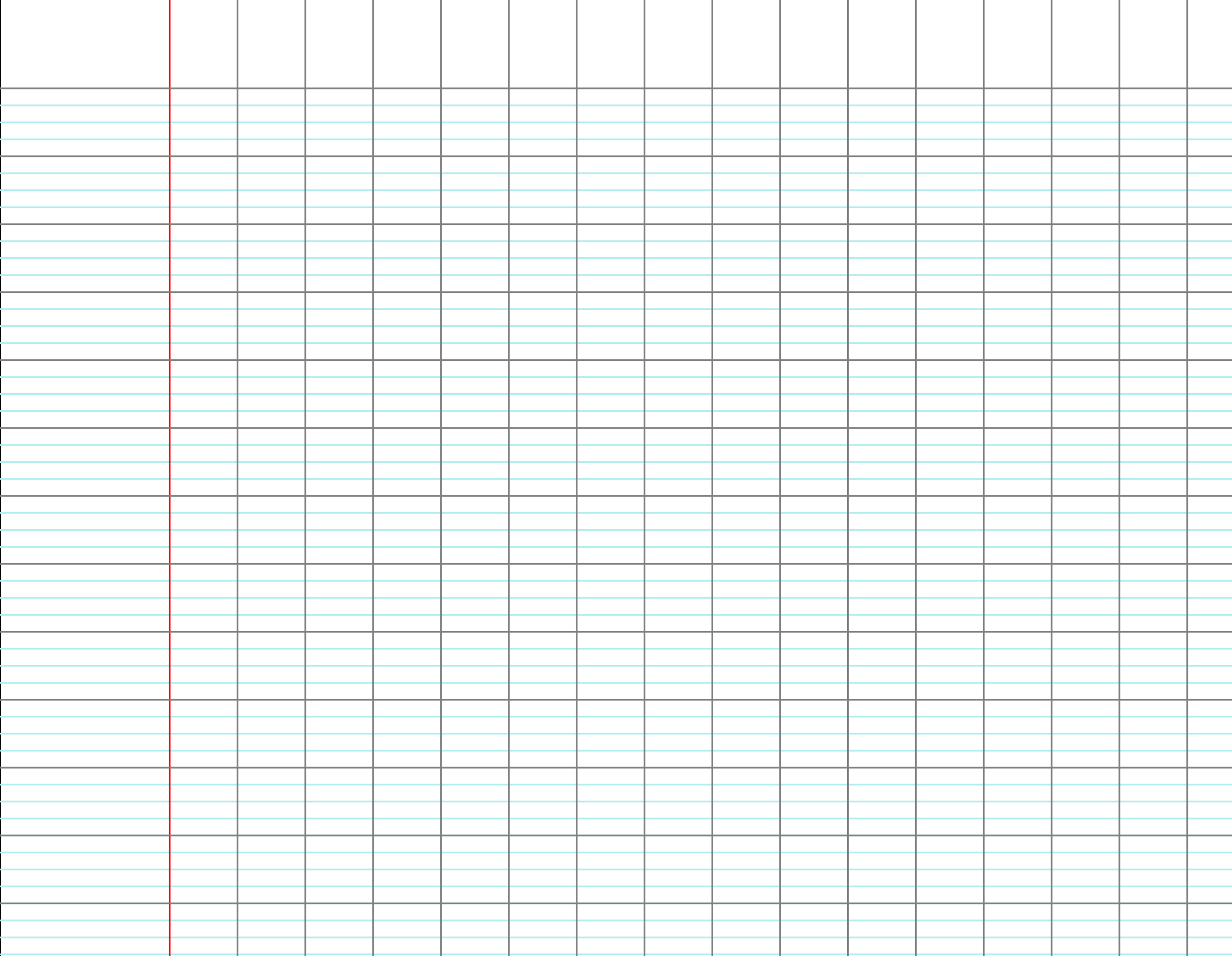 troi$ huitième$
troi$ huitième$
b)
b)
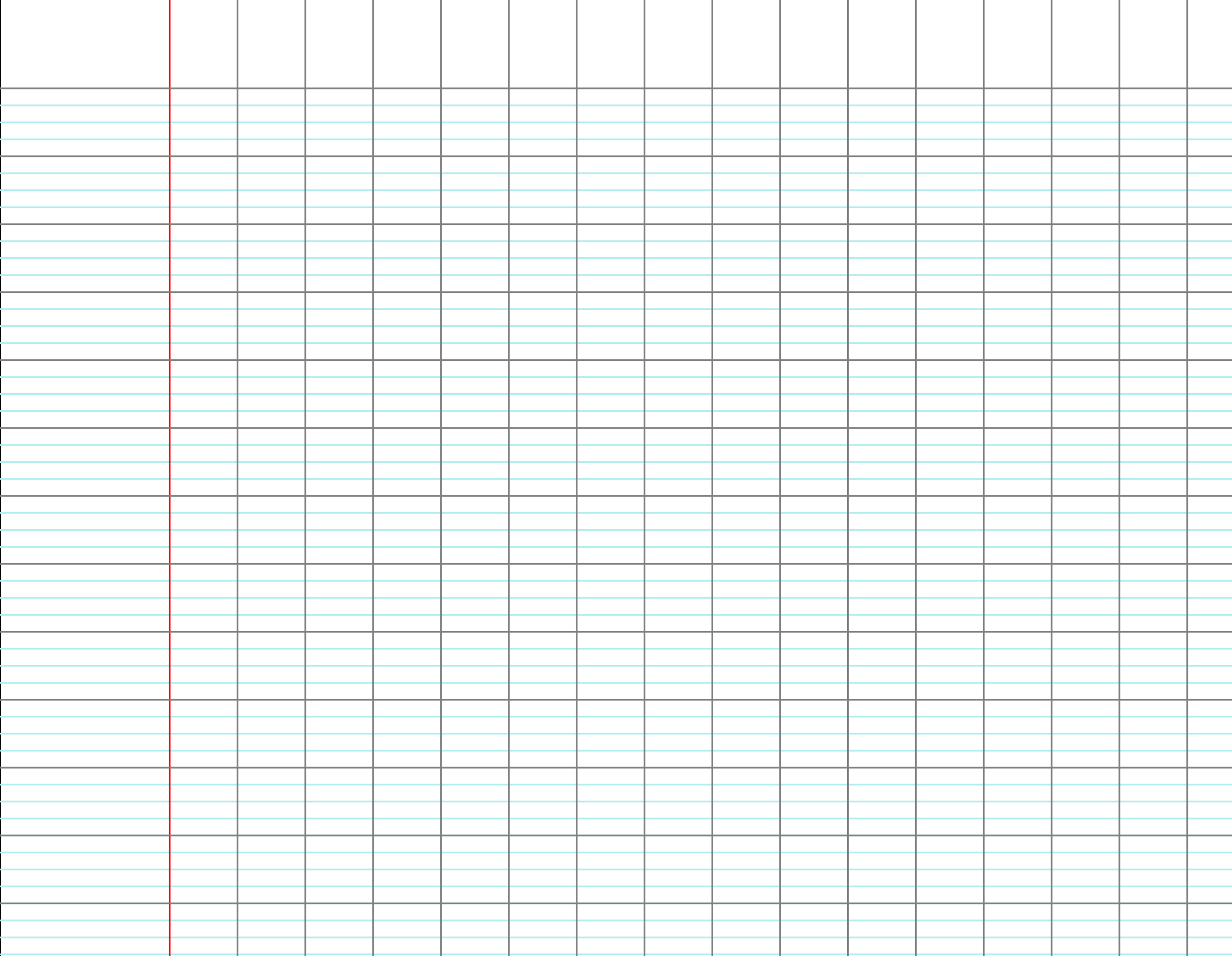 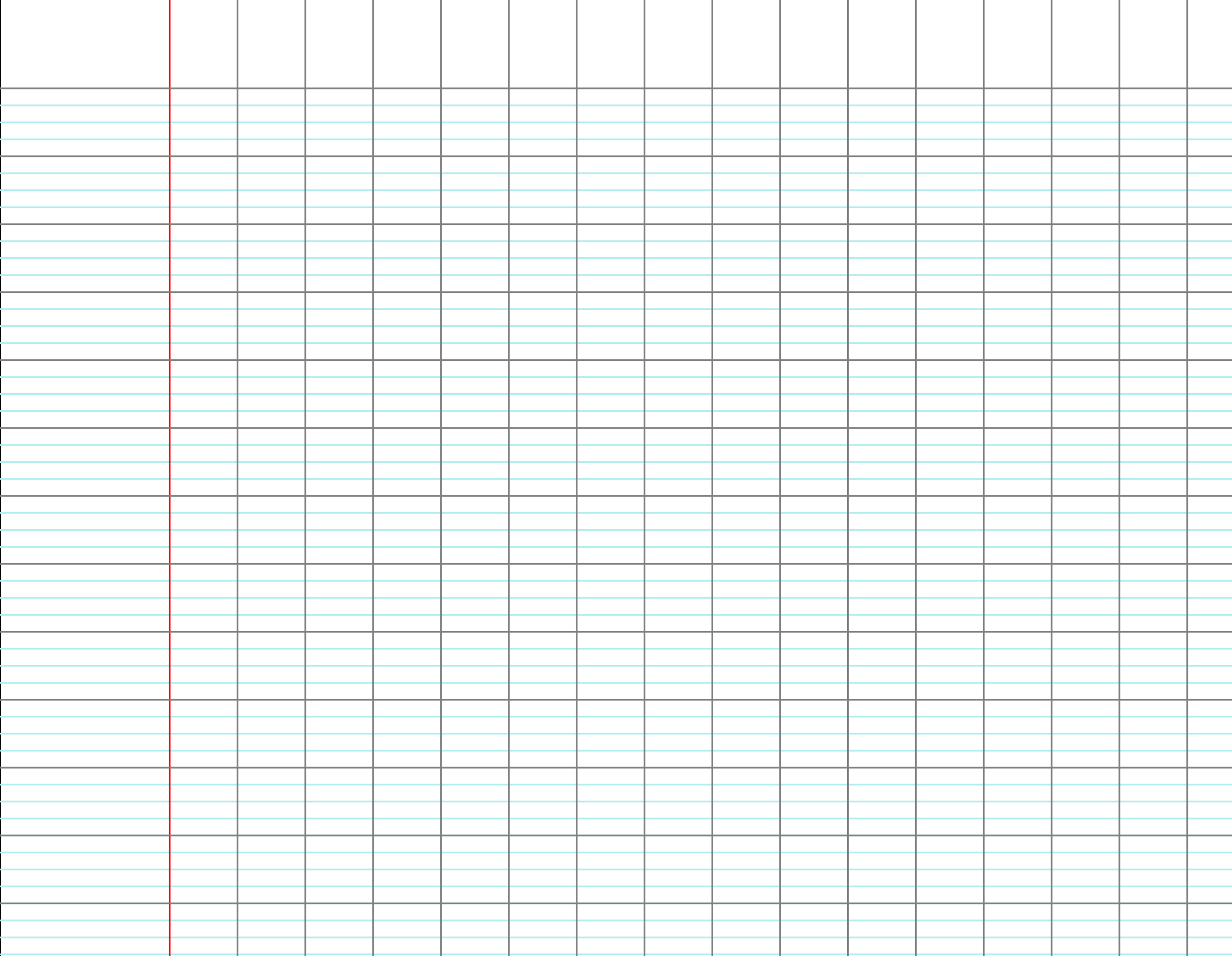 six dixième$
six neuvième$
c)
c)
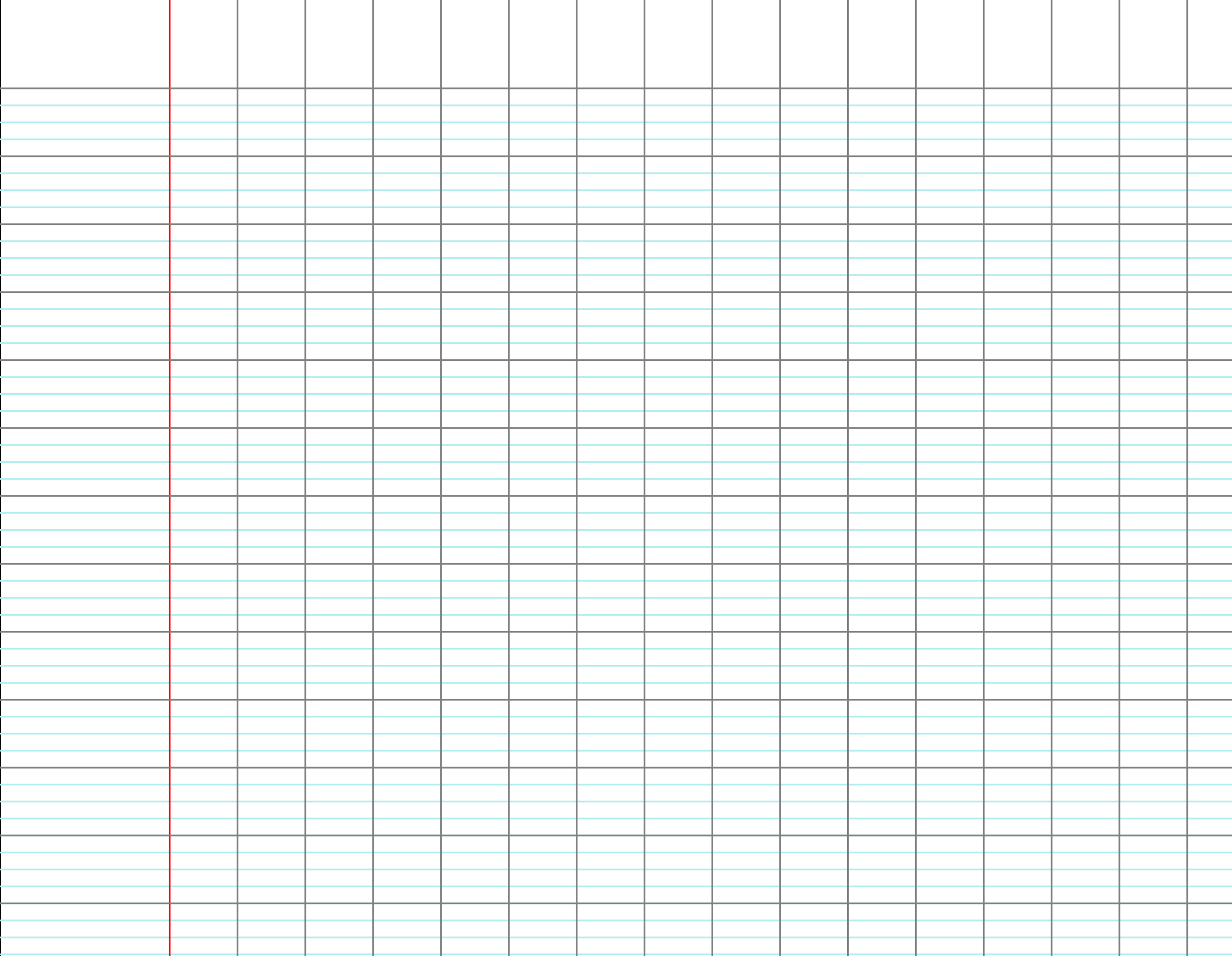 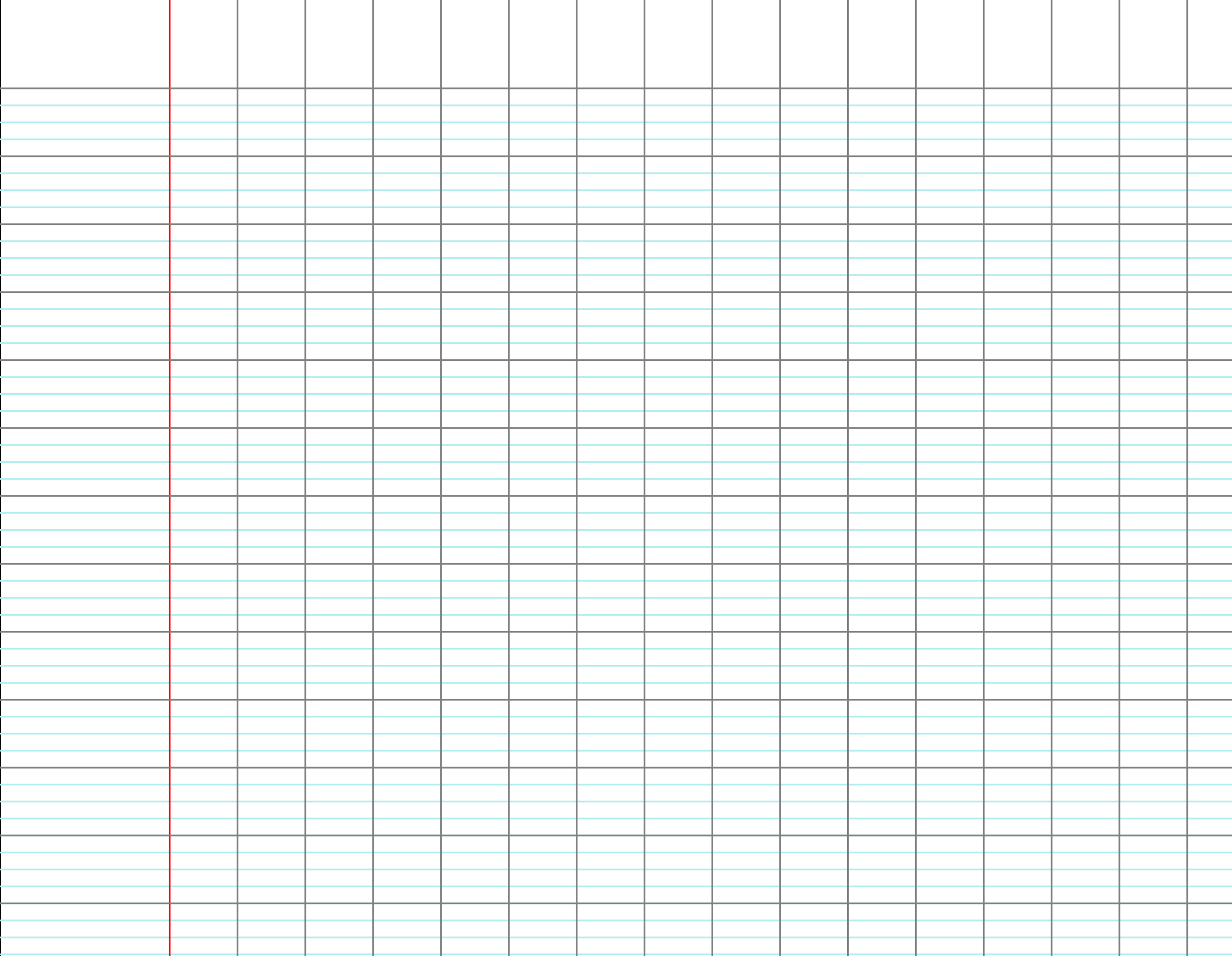 neuf quart$
deux quart$
d)
d)
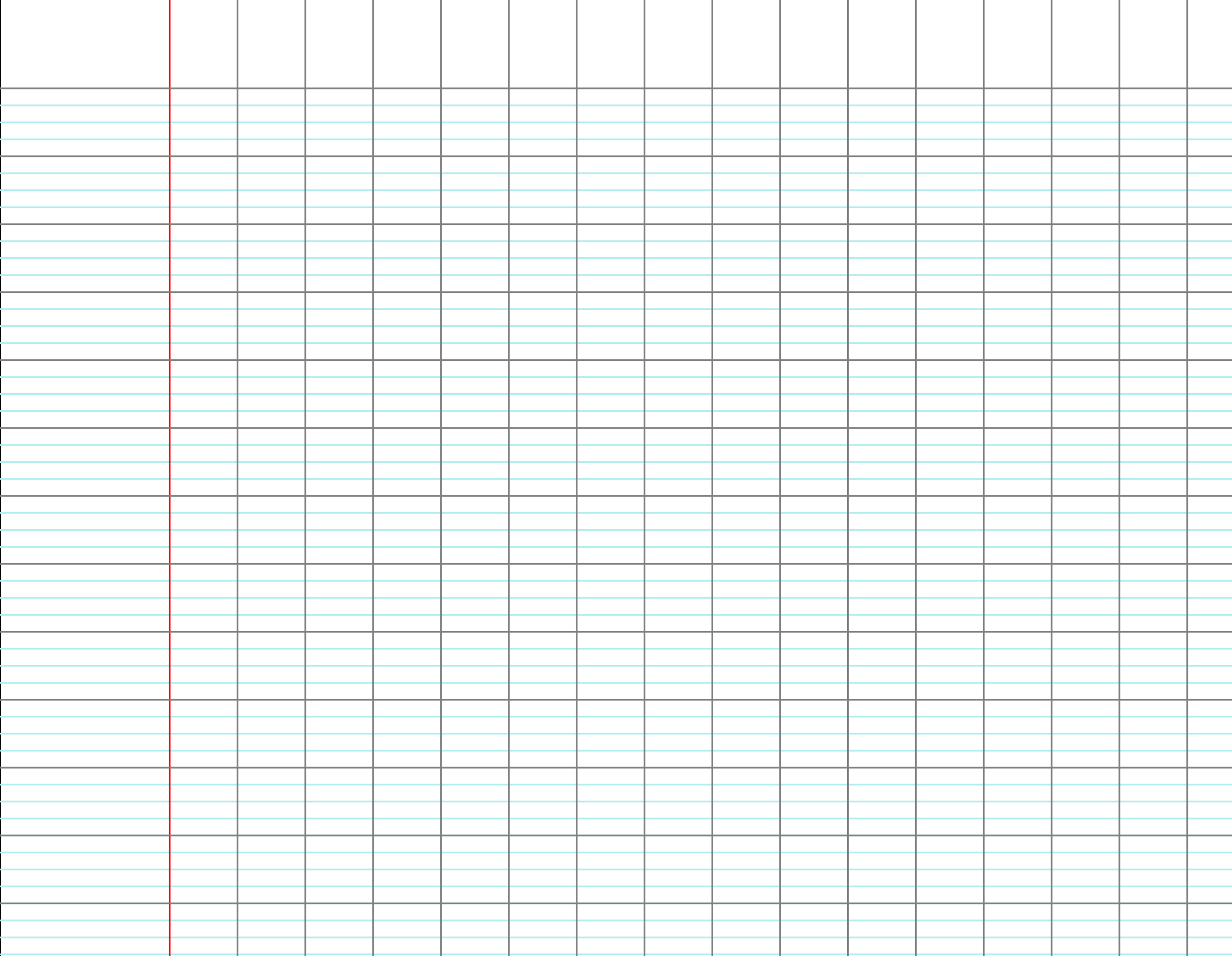 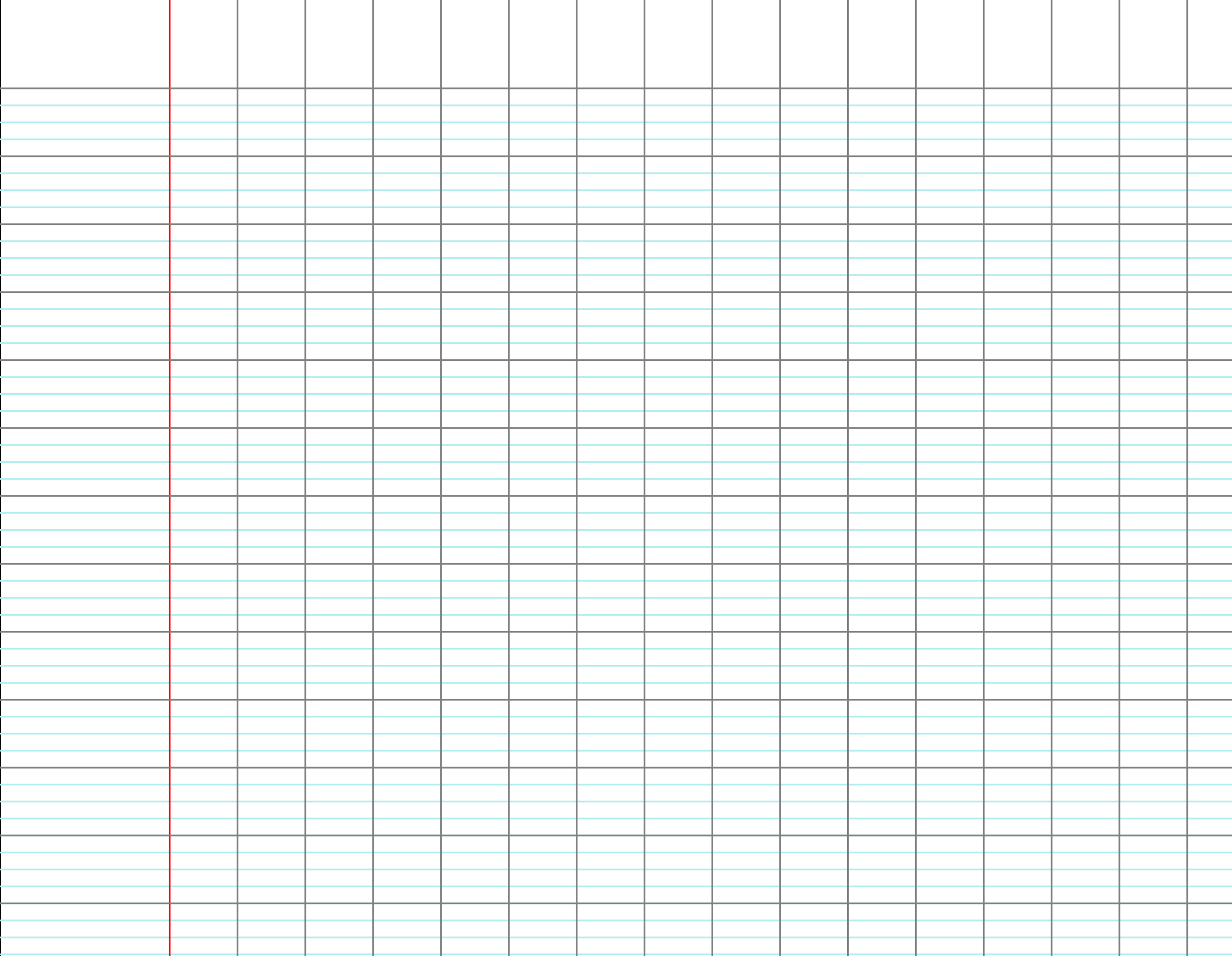 cinq septième$
dix septième$
e)
e)
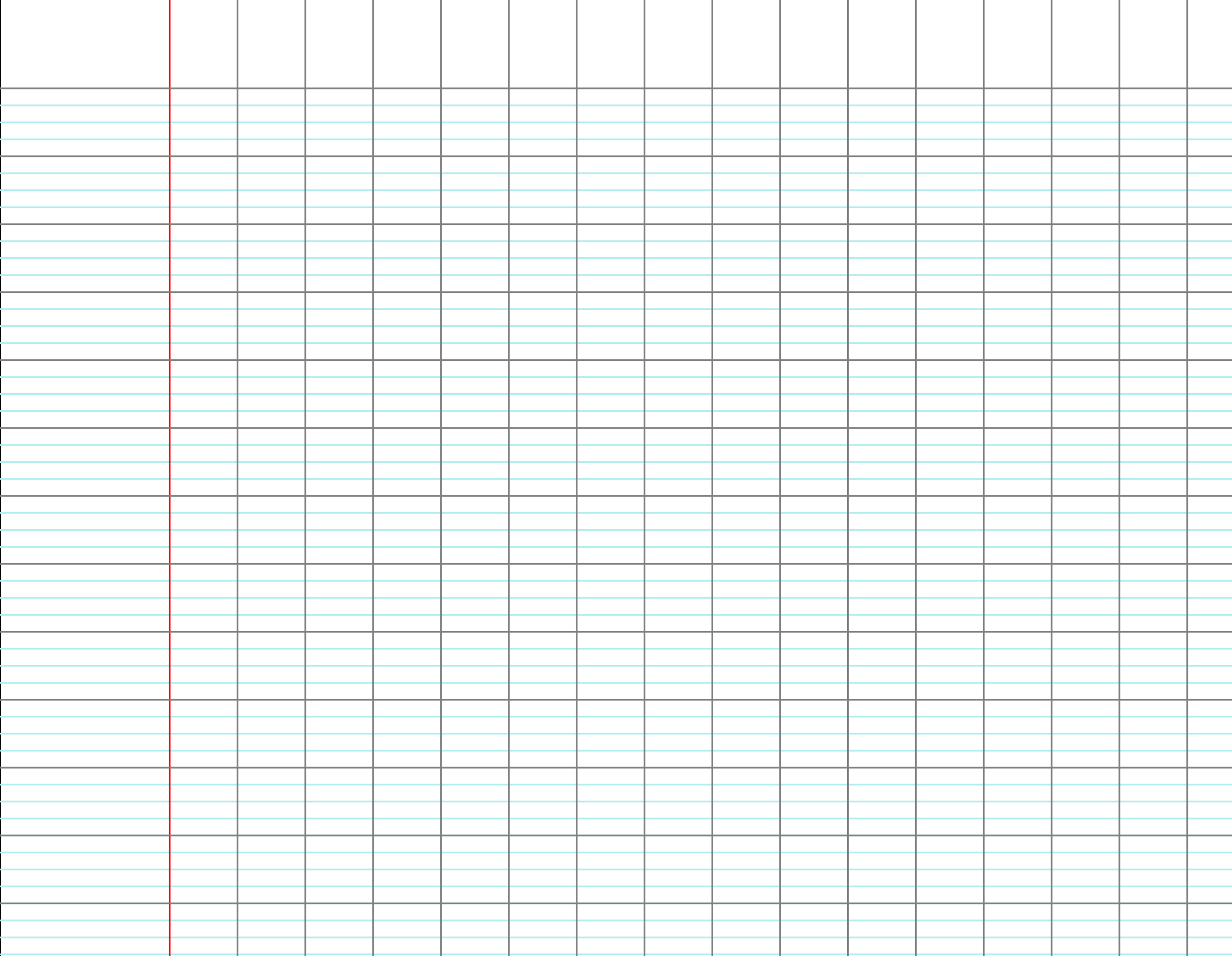 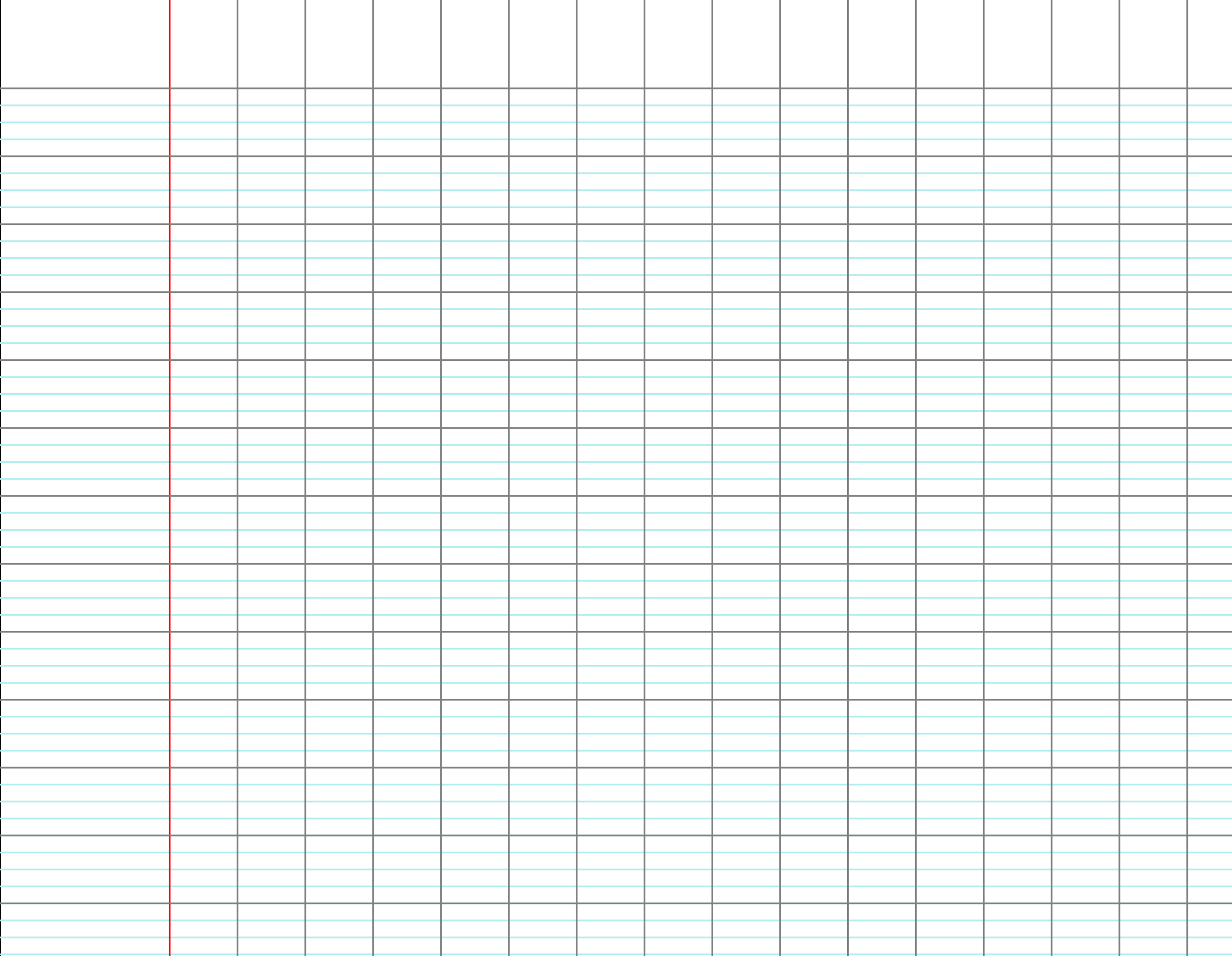 deux demi$
deux demi$
f)
f)
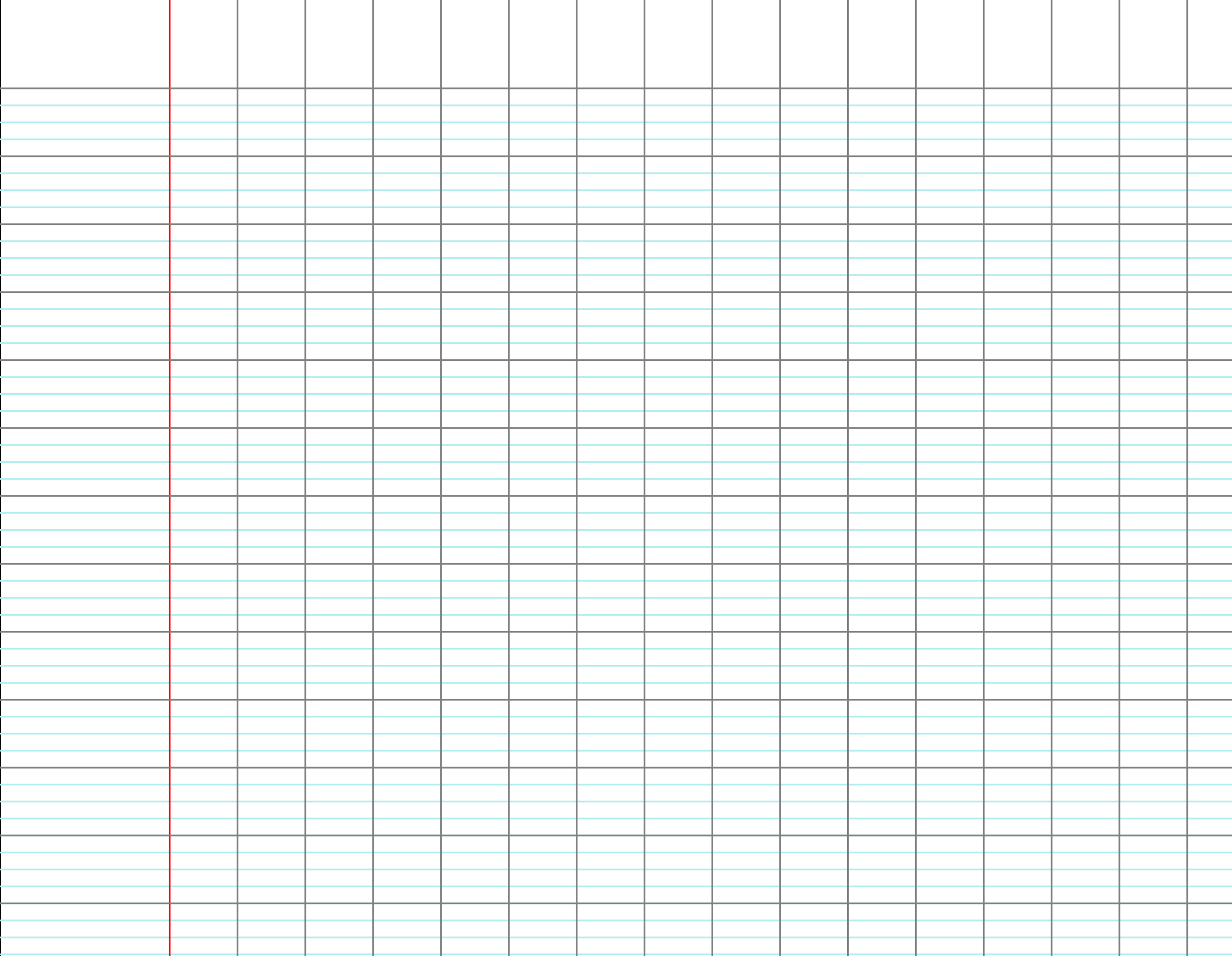 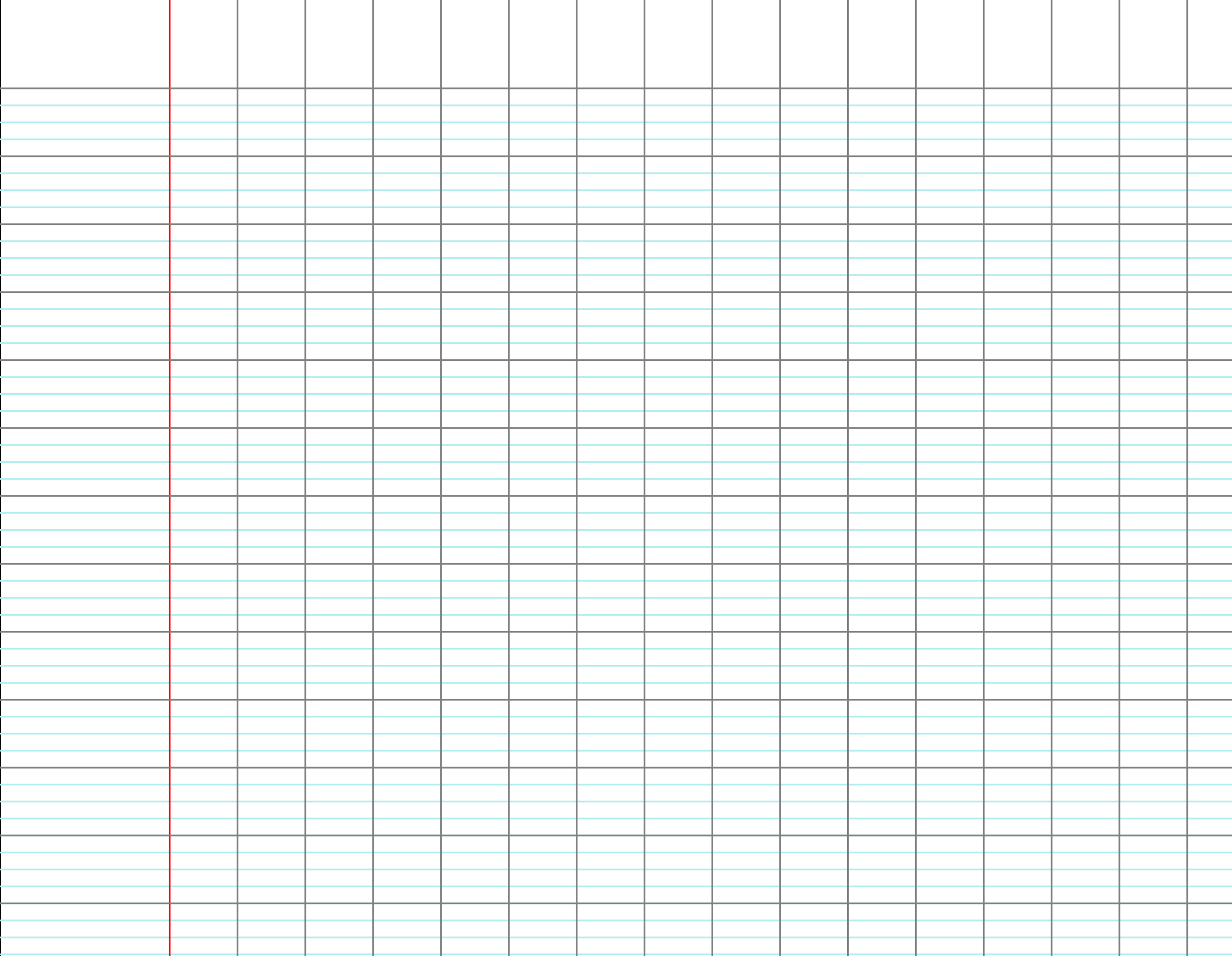 deux tier$
troi$ tier$
[Speaker Notes: F1 – ligne C]
CM2
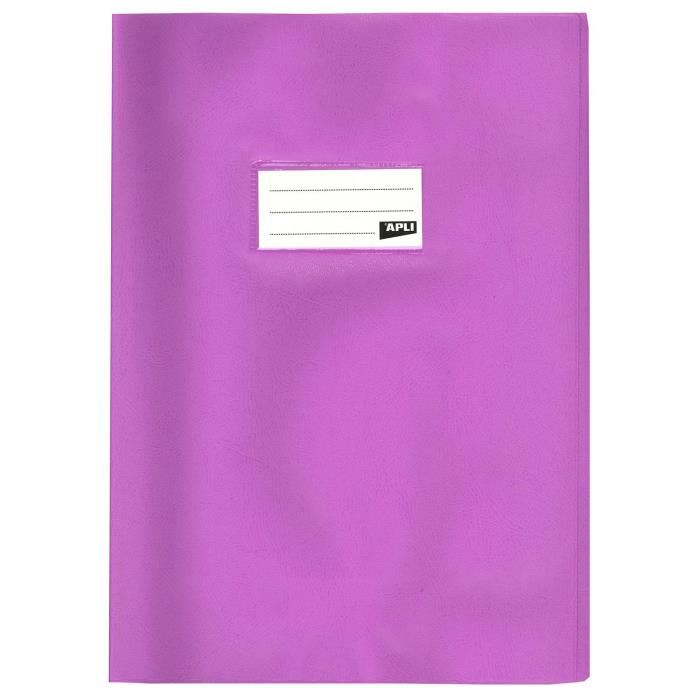 CM1
Cahier du jour
J’écris les fractions en chiffres.
a)
a)
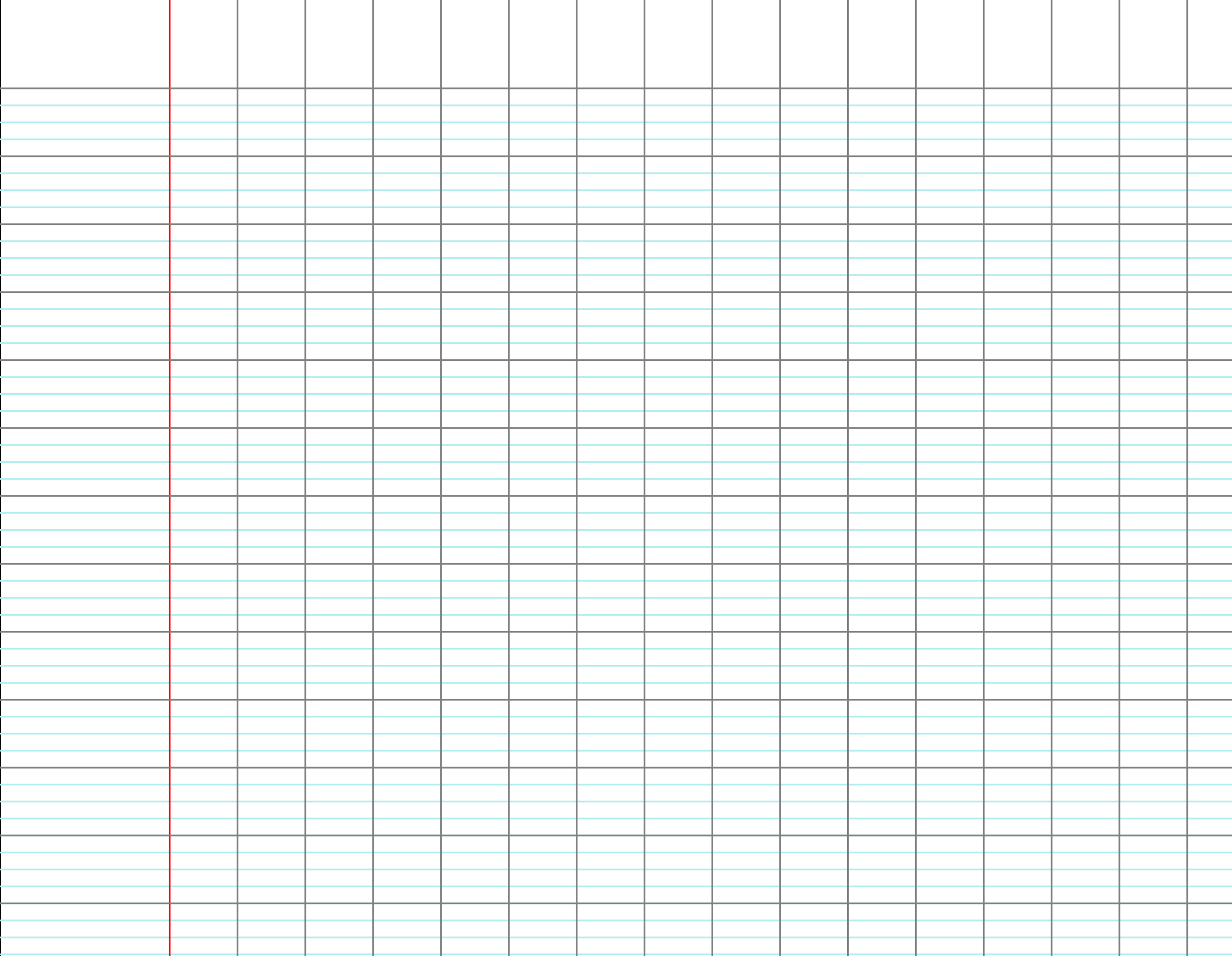 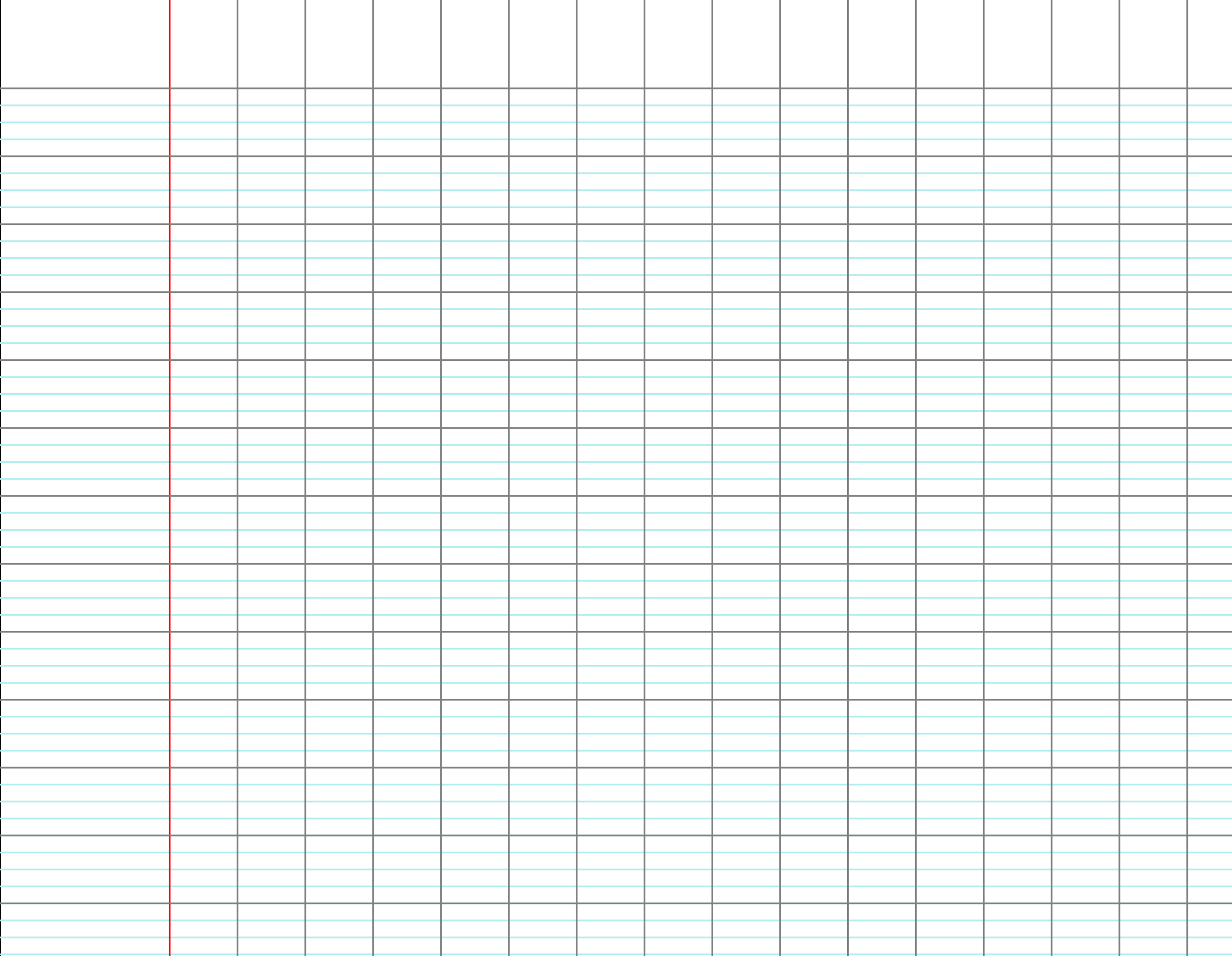 b)
b)
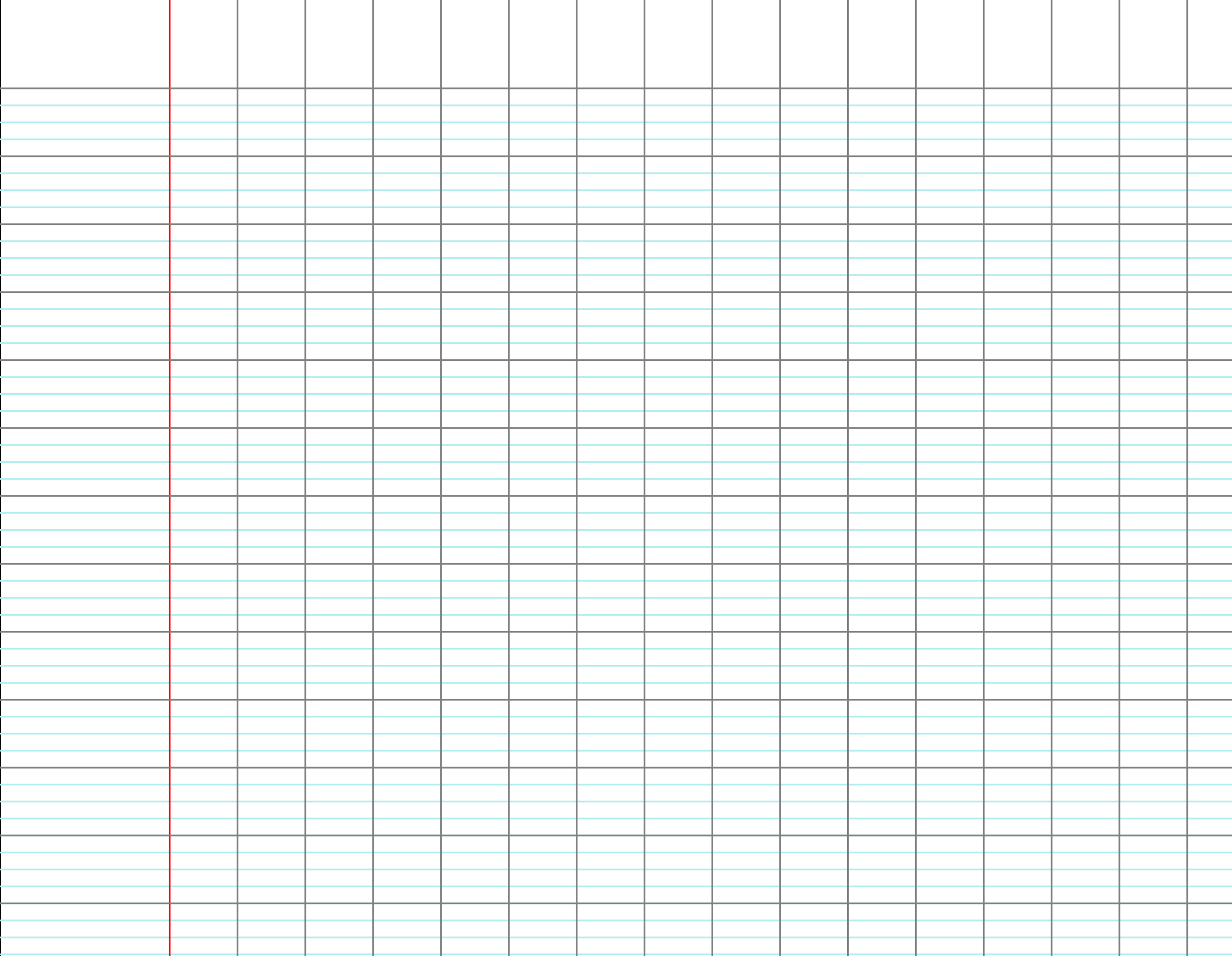 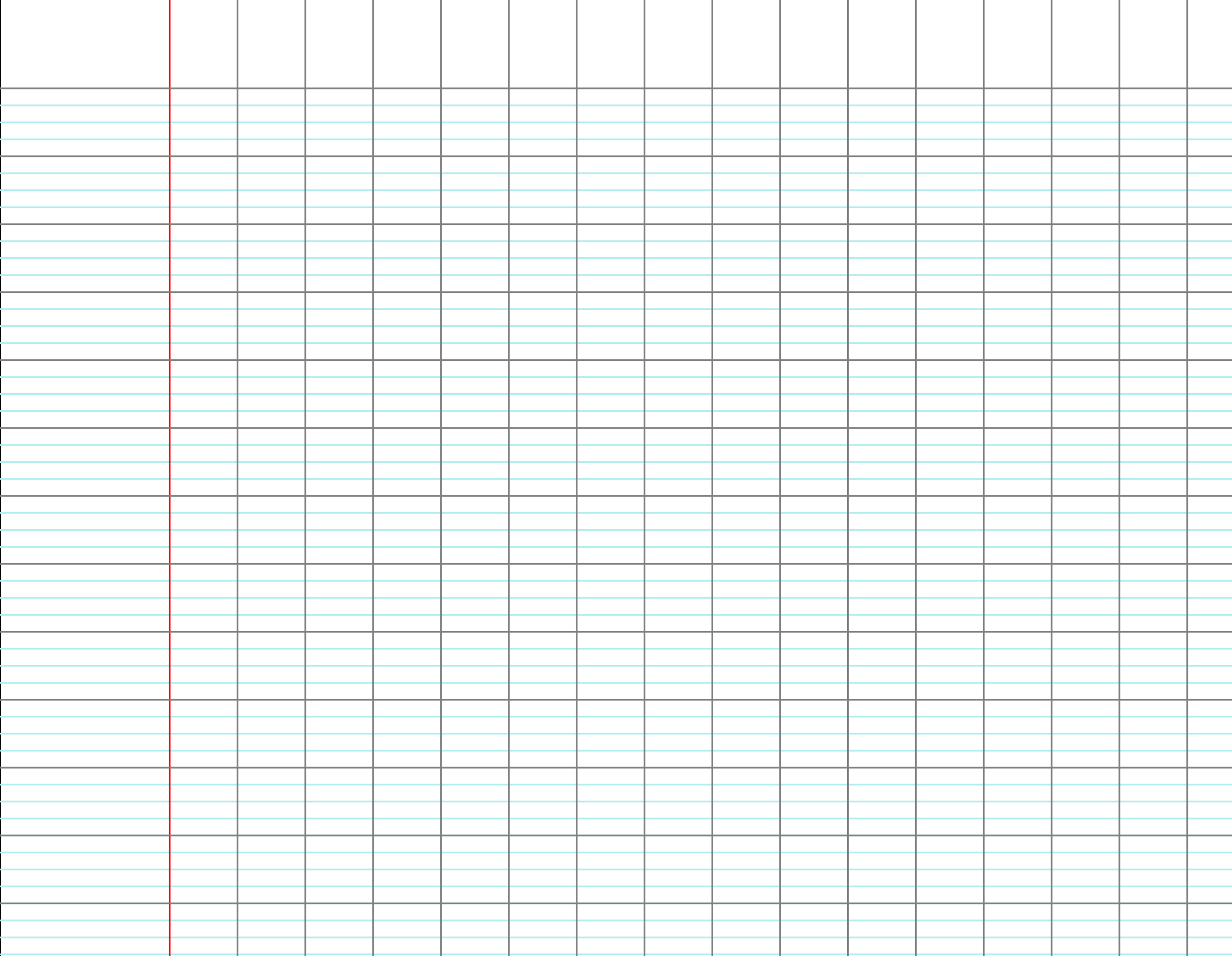 c)
c)
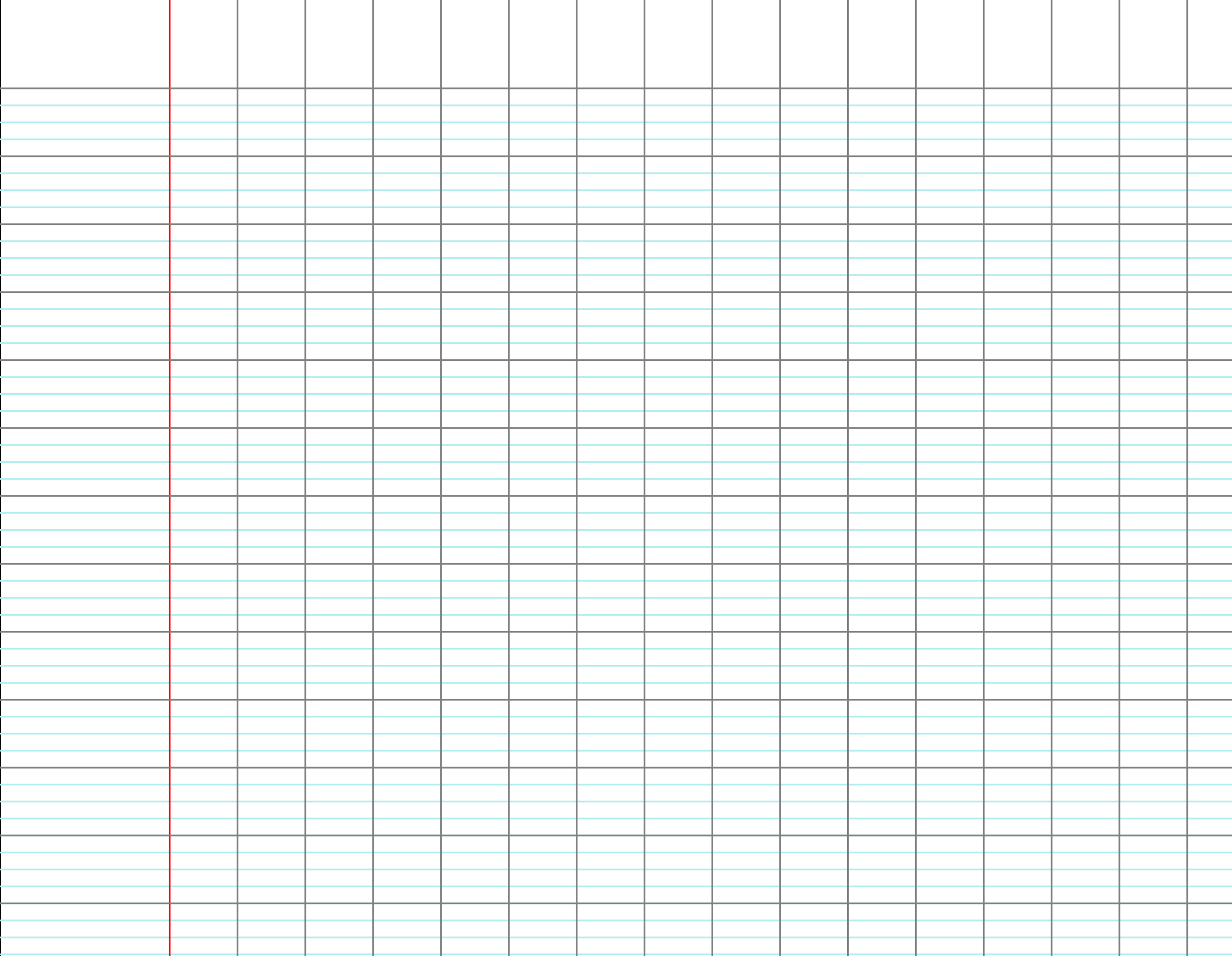 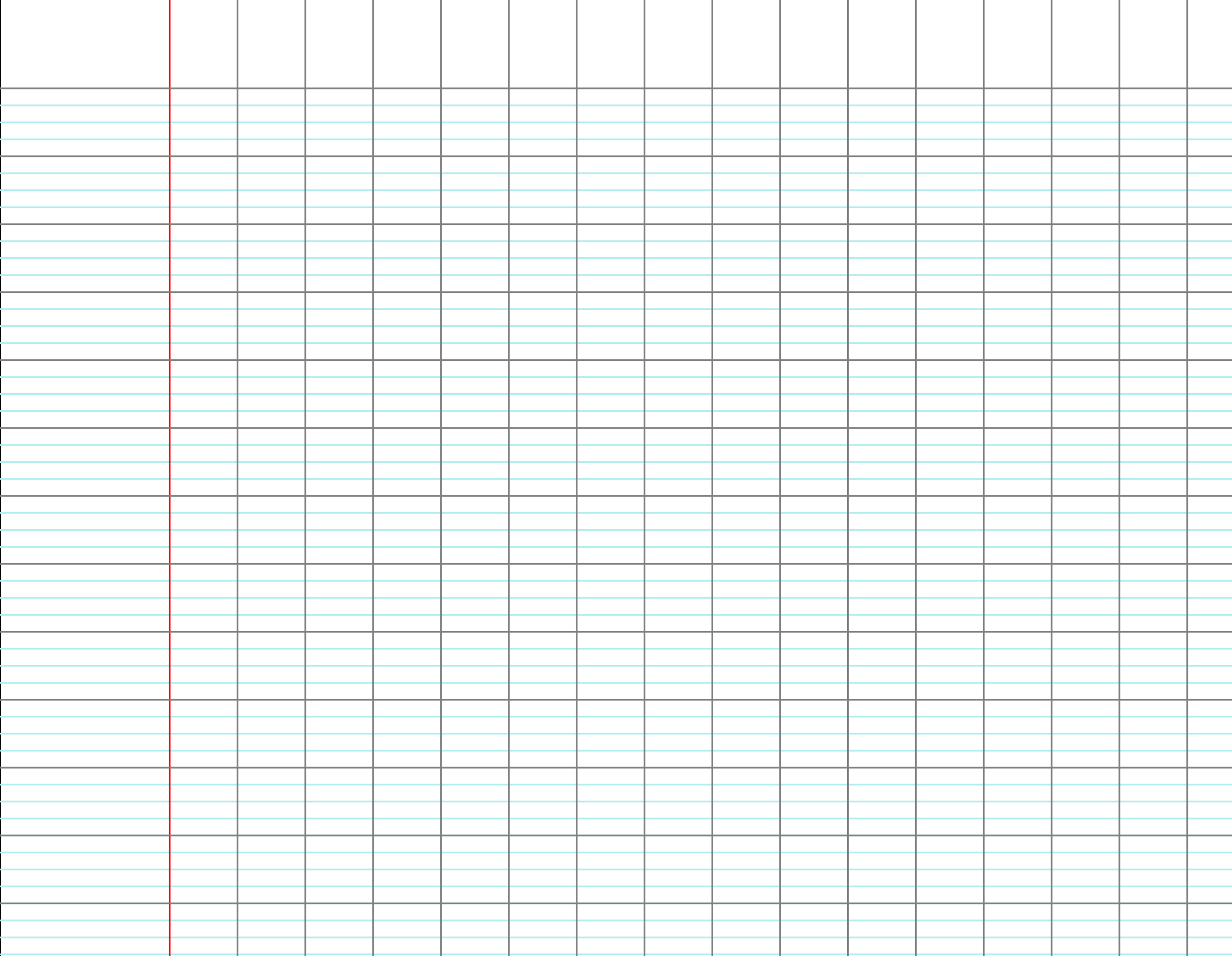 d)
d)
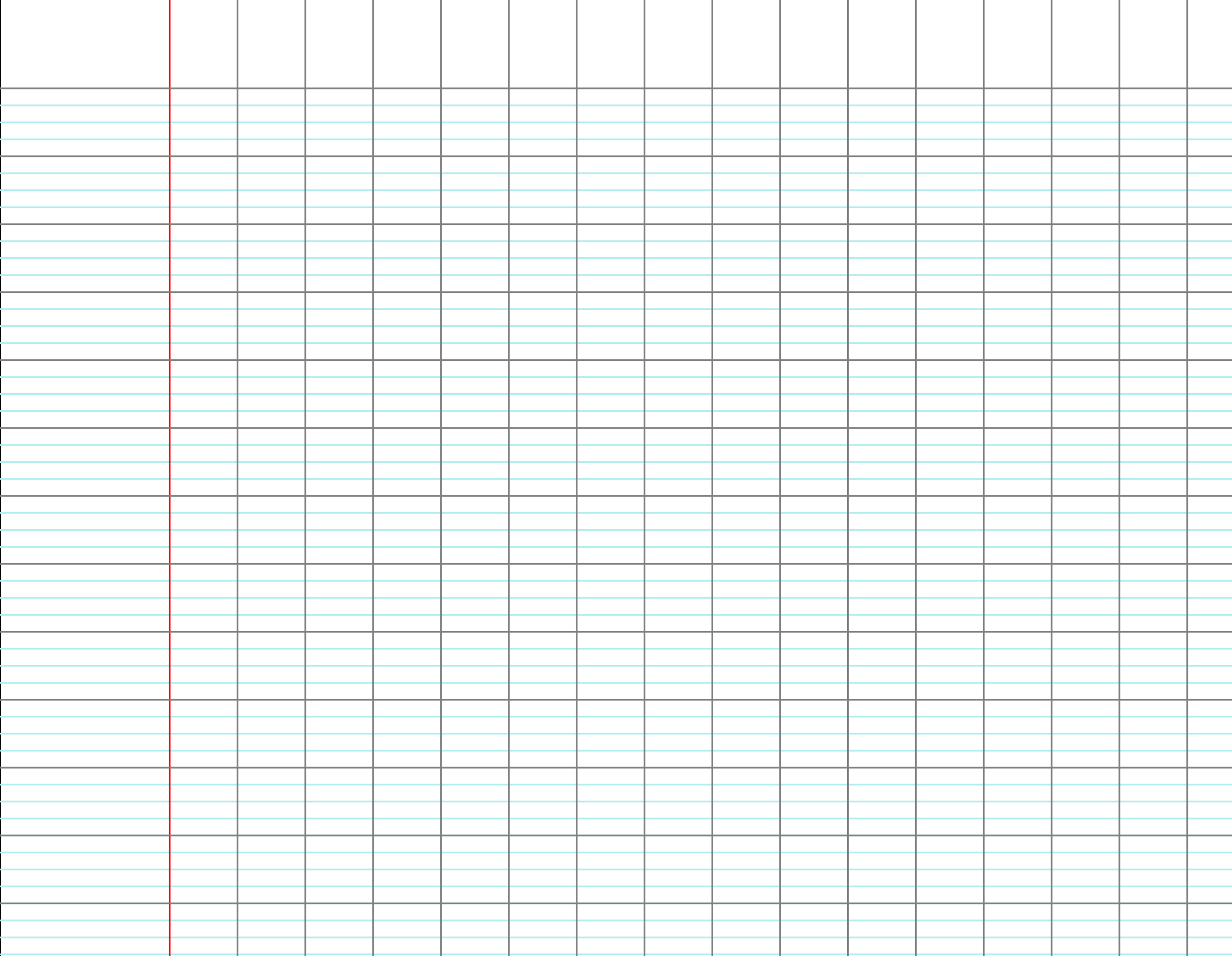 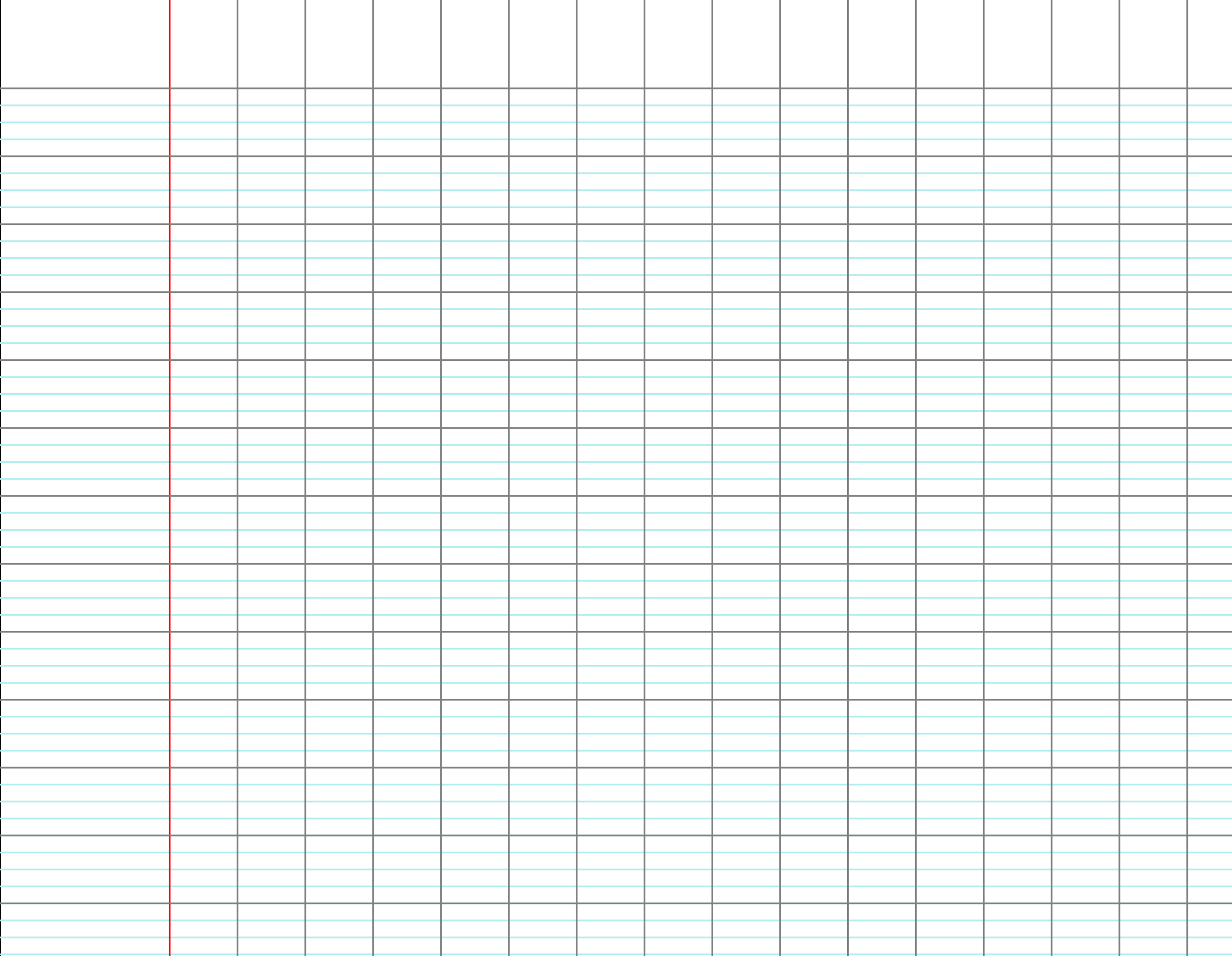 e)
e)
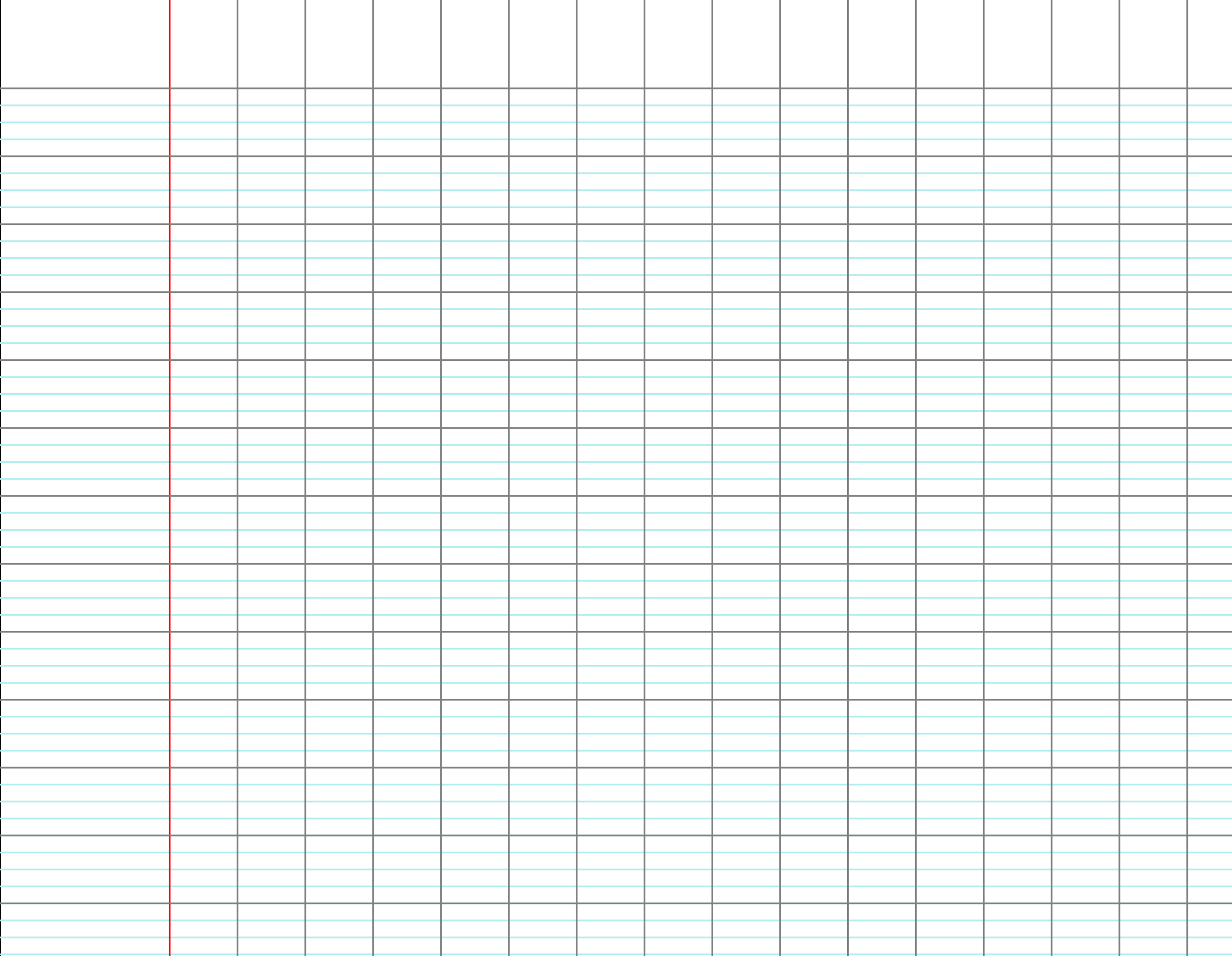 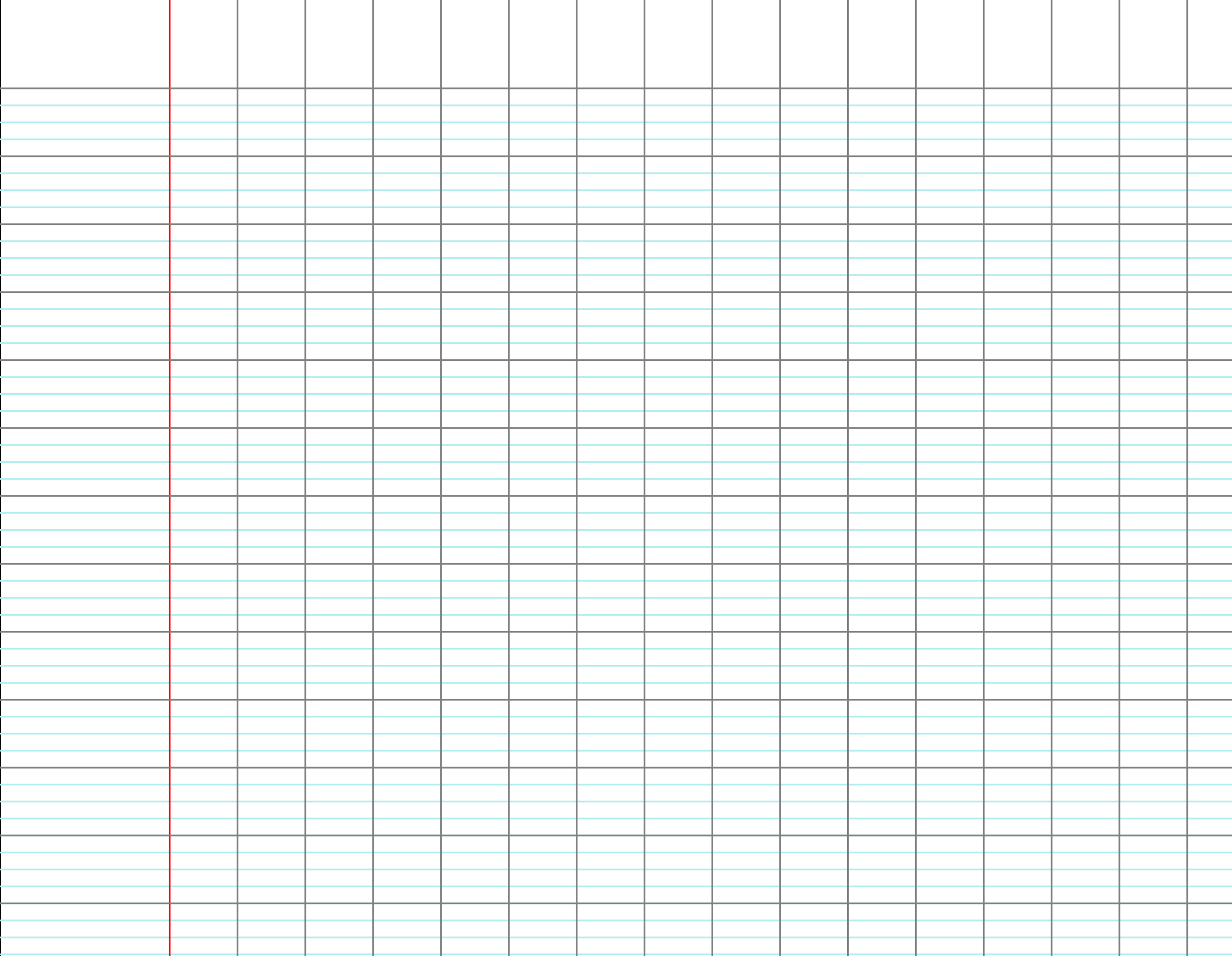 f)
f)
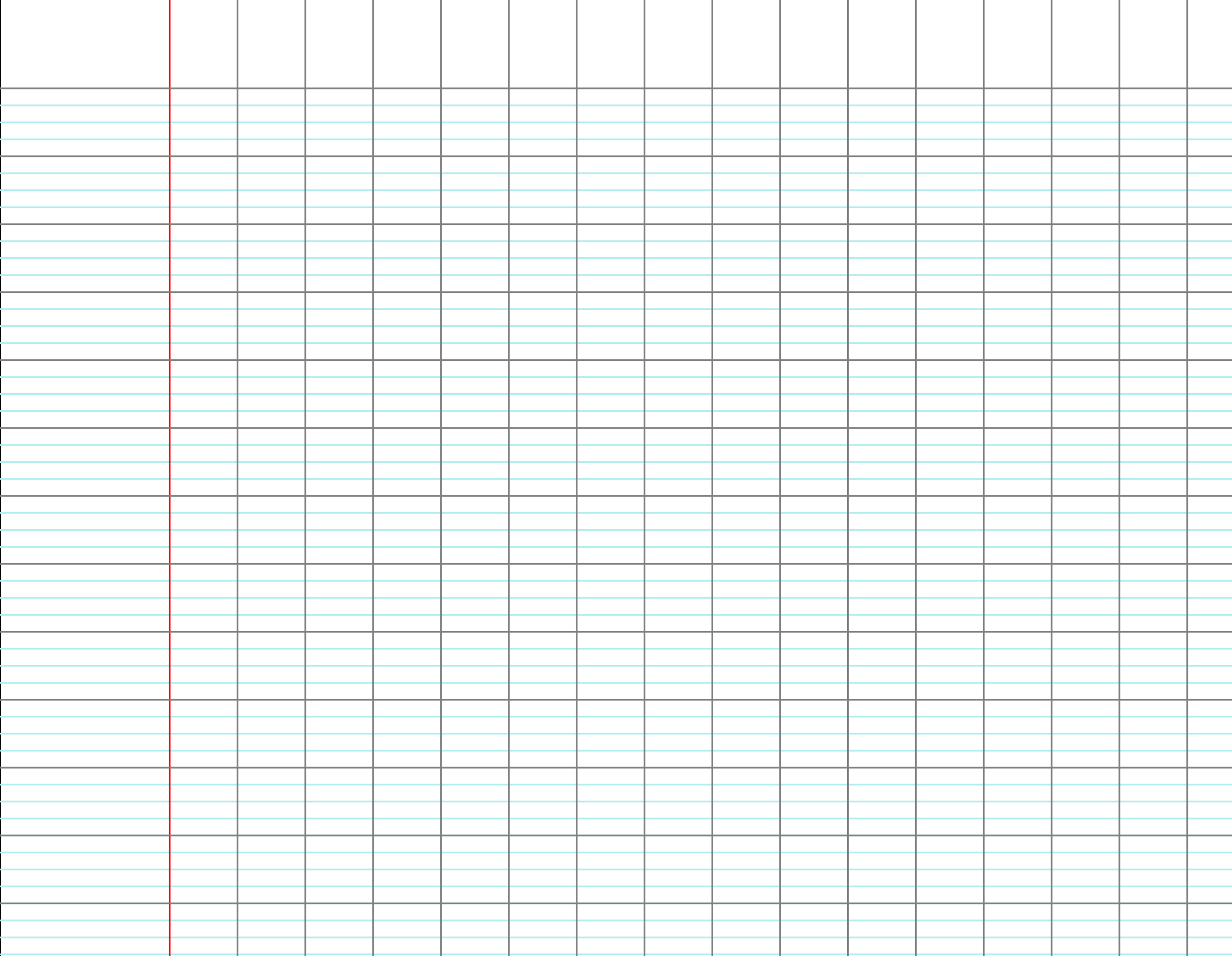 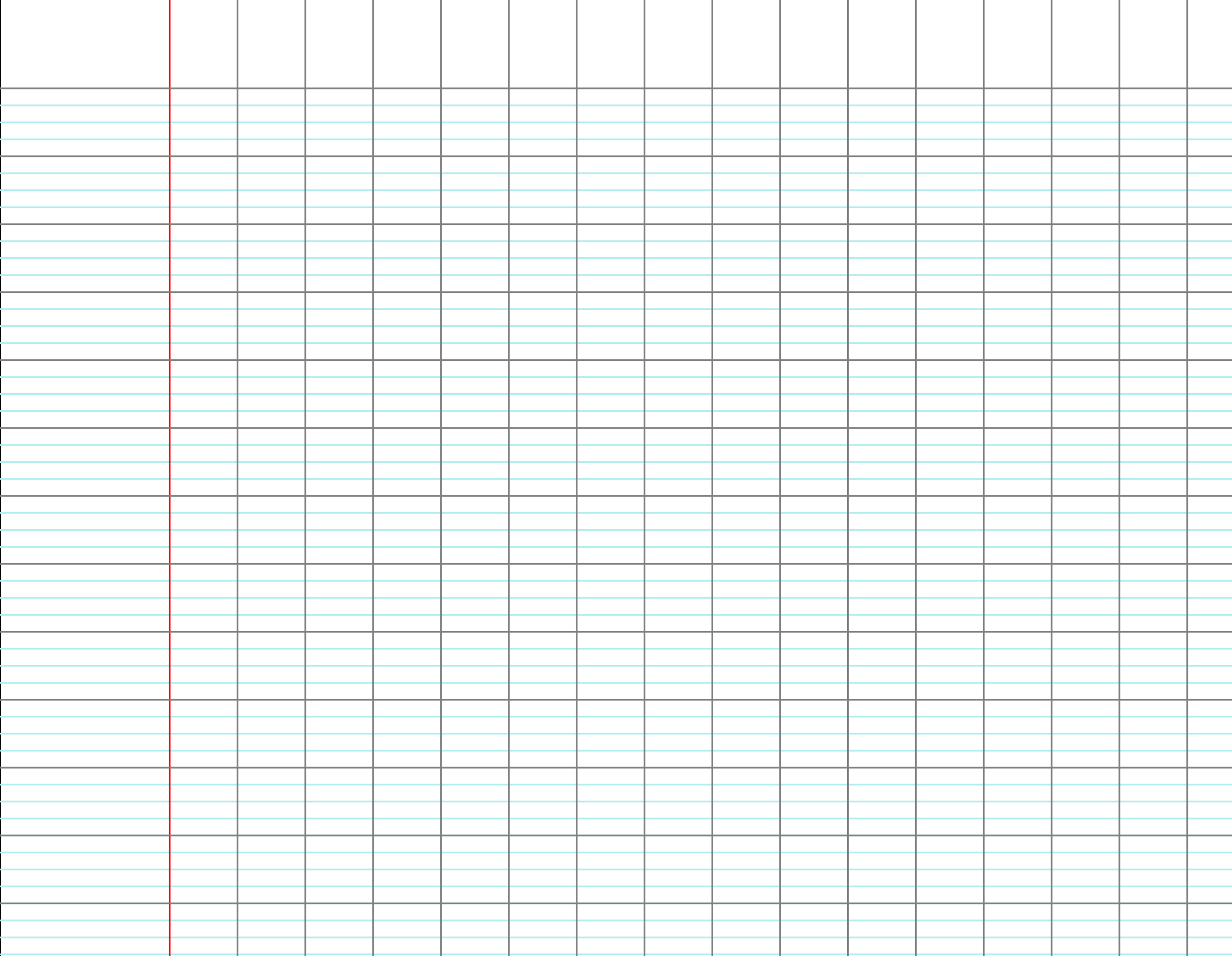 [Speaker Notes: F1 – ligne D]
CM2
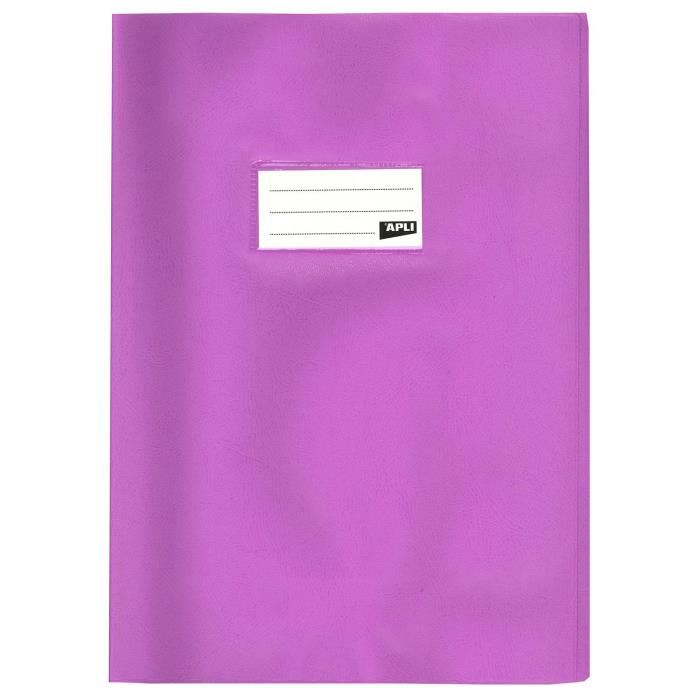 CM1
Cahier du jour
J’écris les fractions en chiffres.
a)
a)
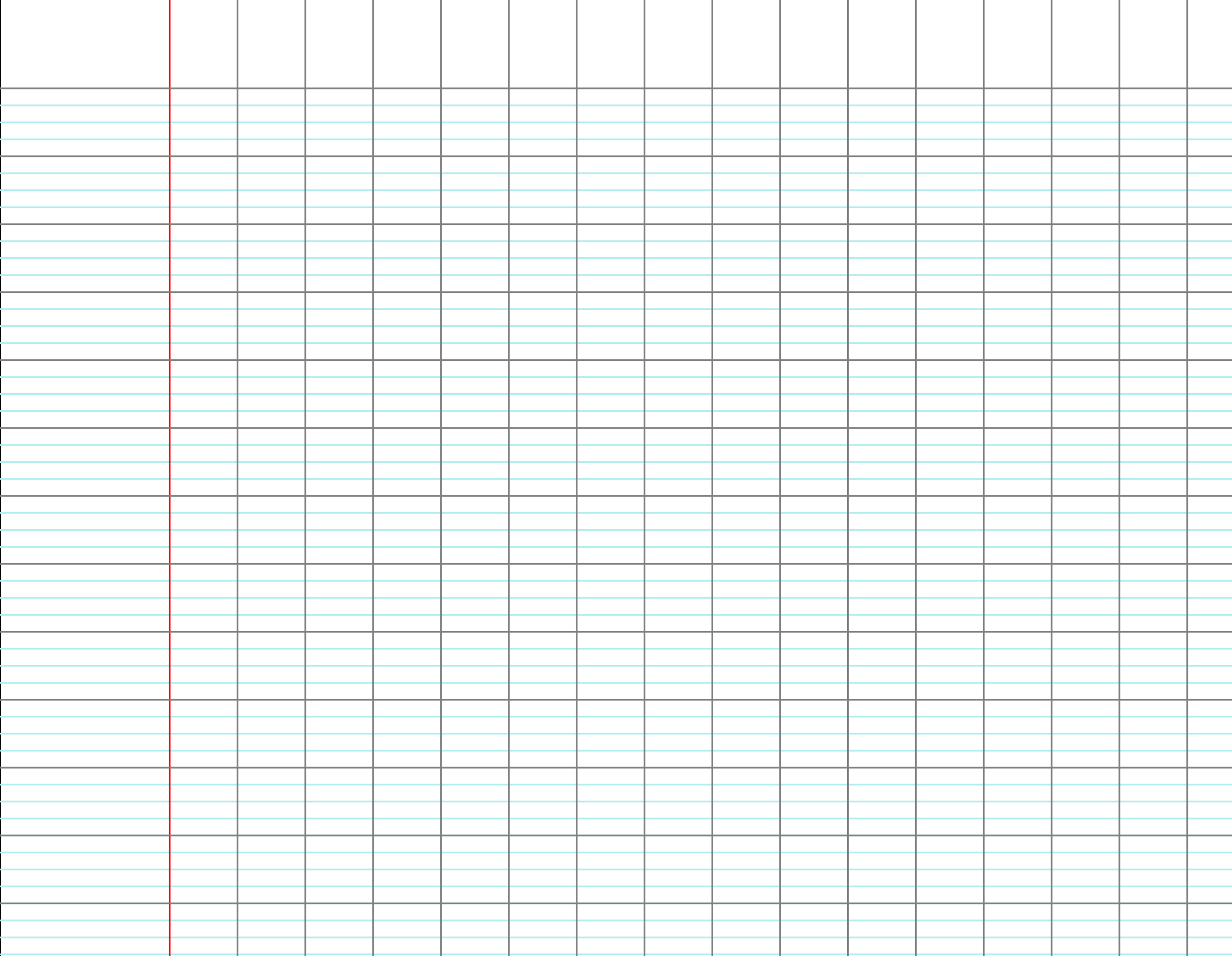 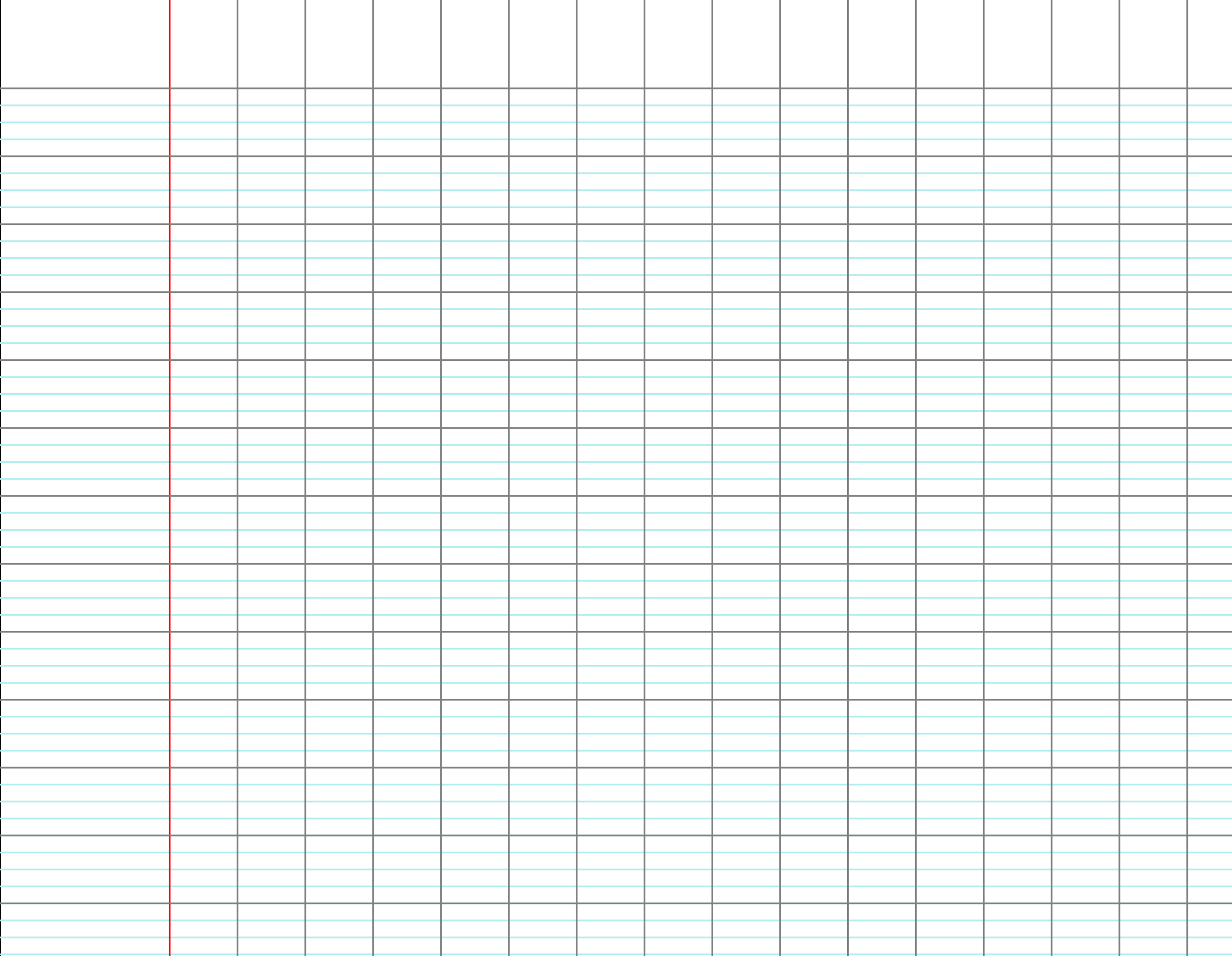 b)
b)
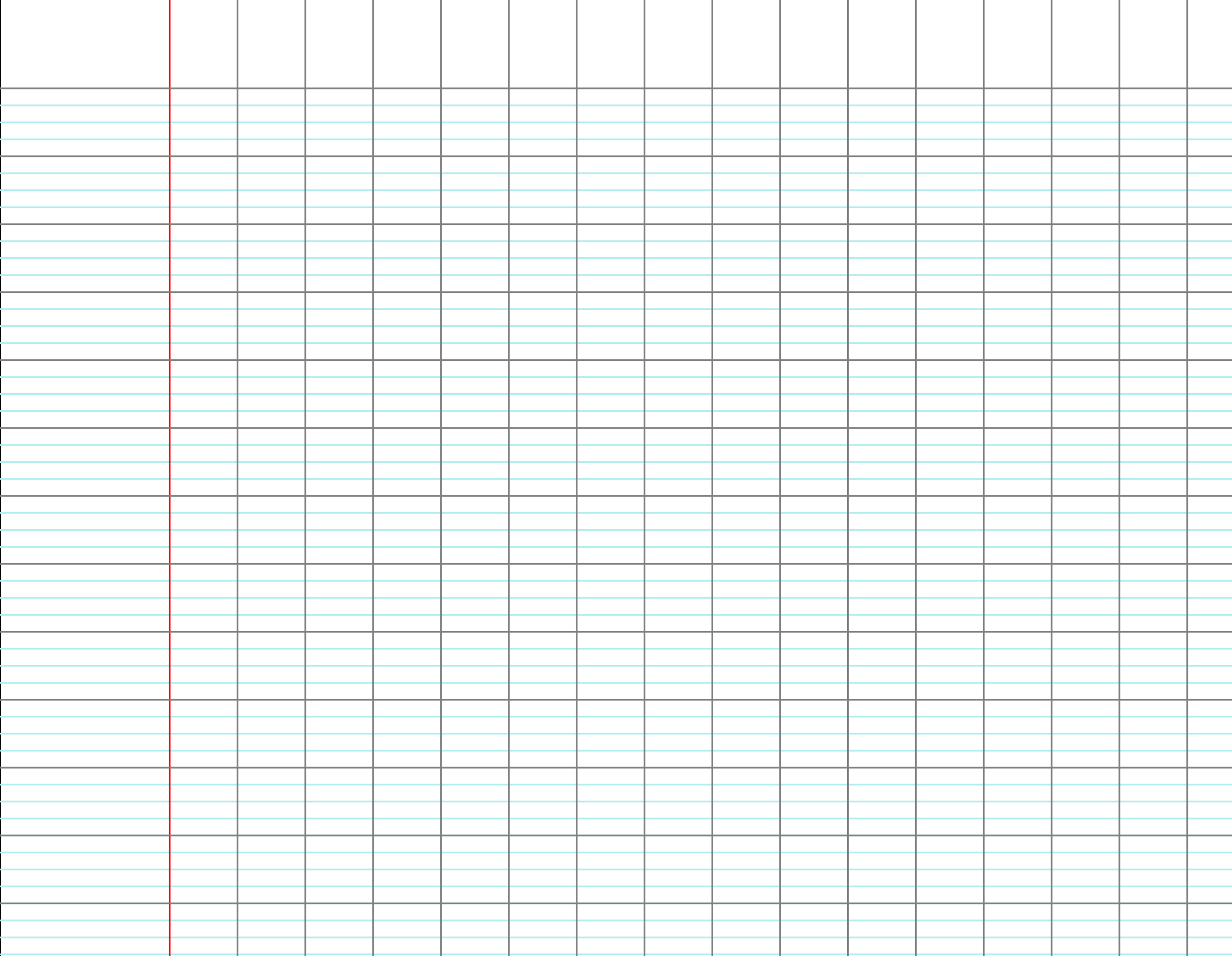 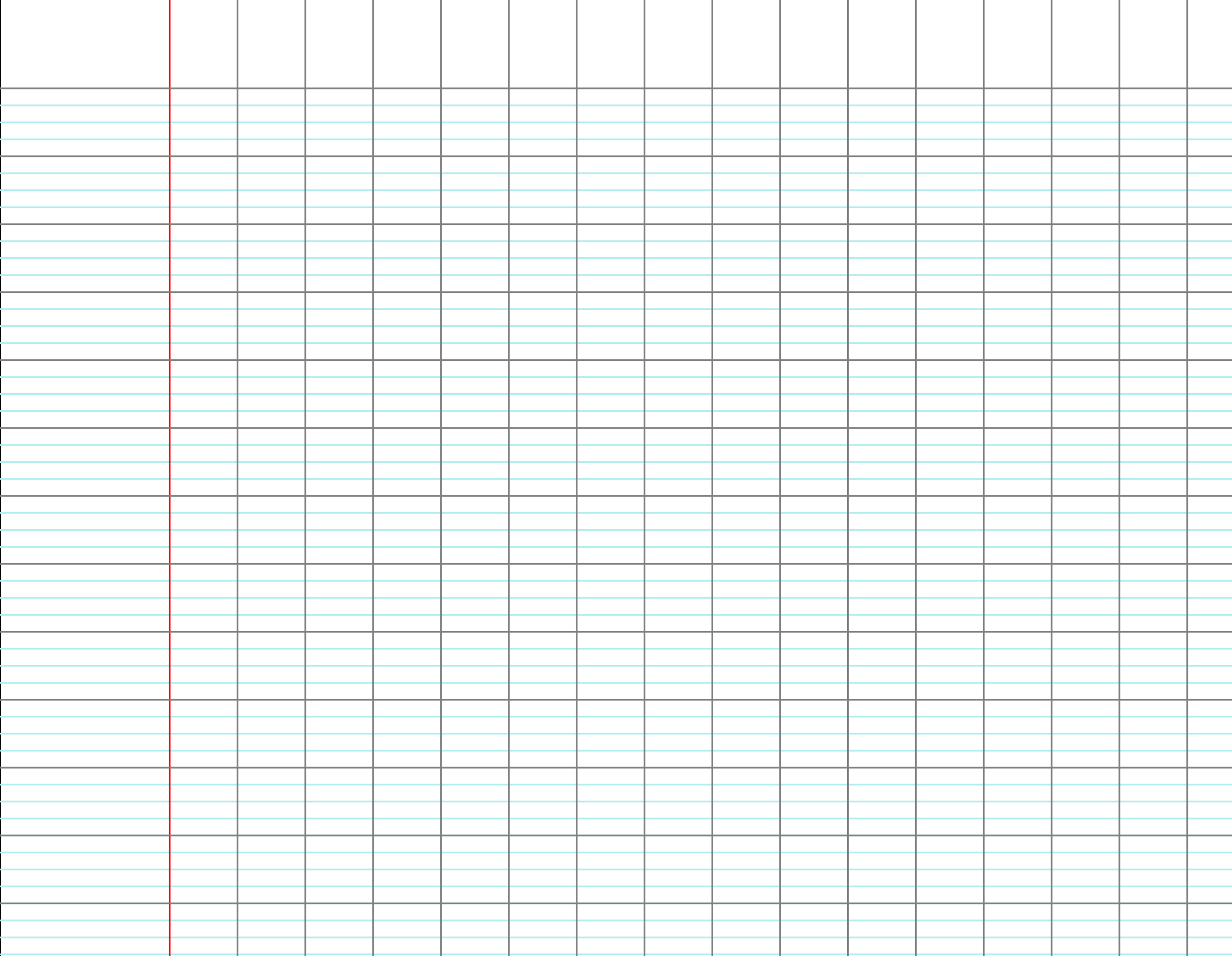 c)
c)
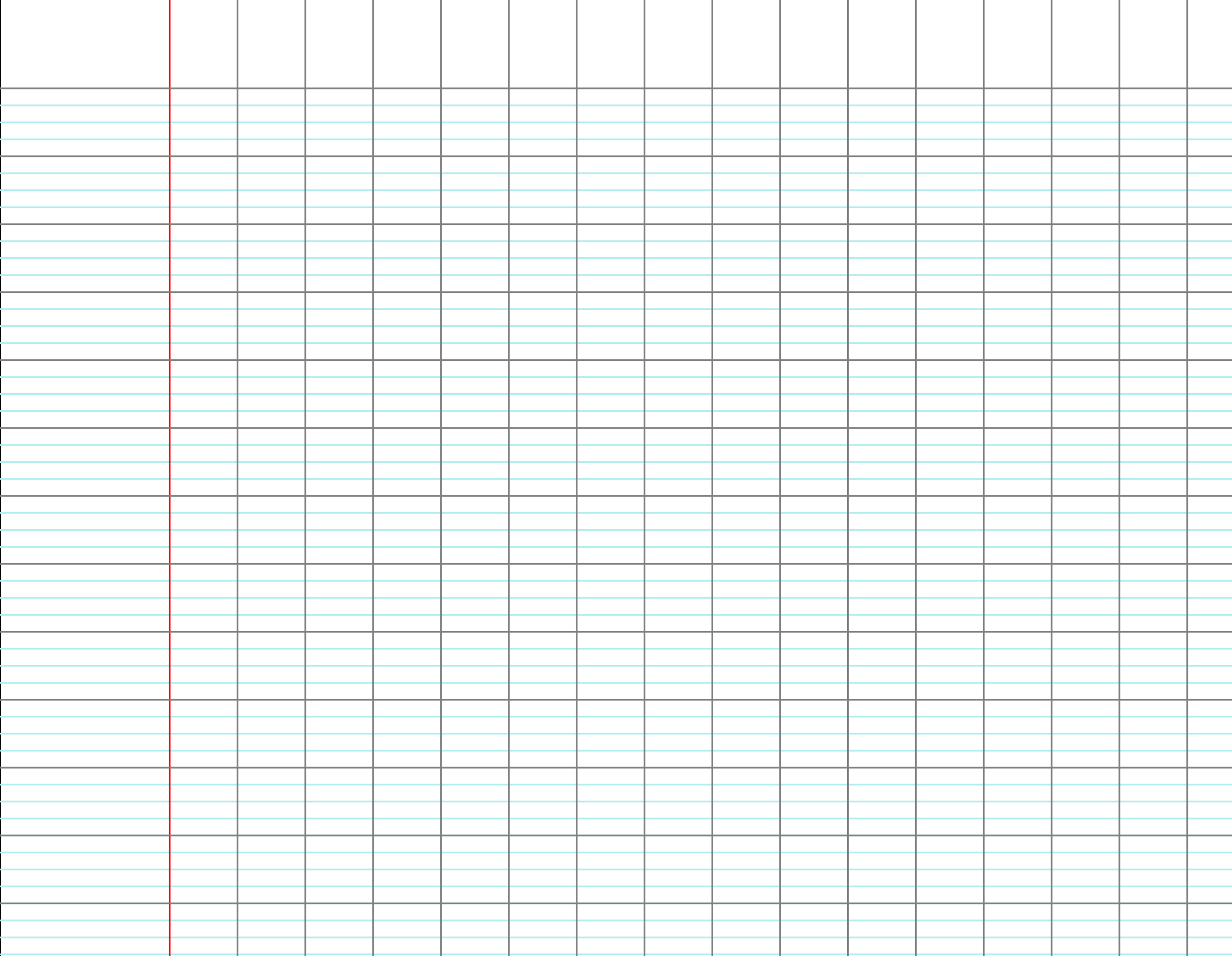 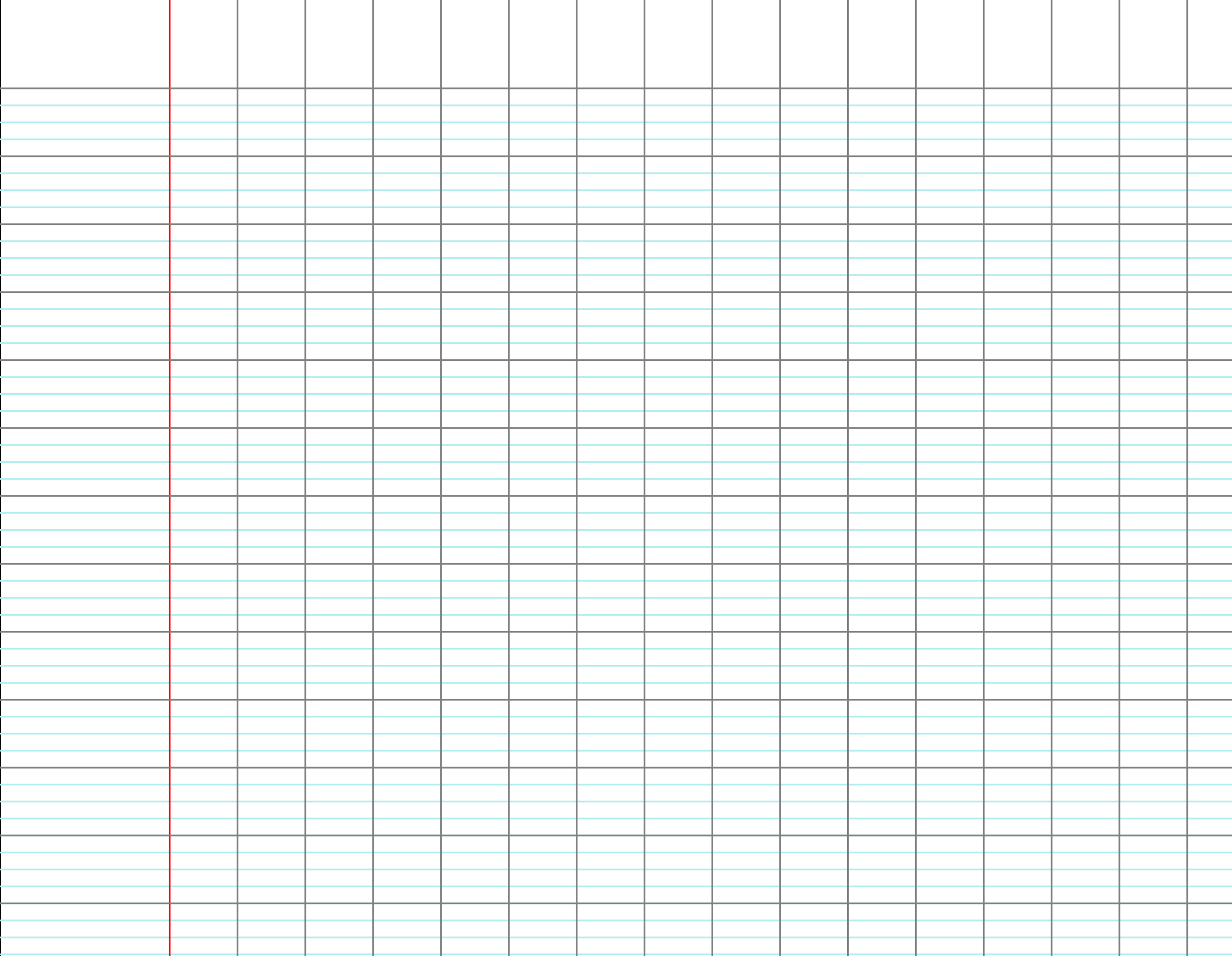 d)
d)
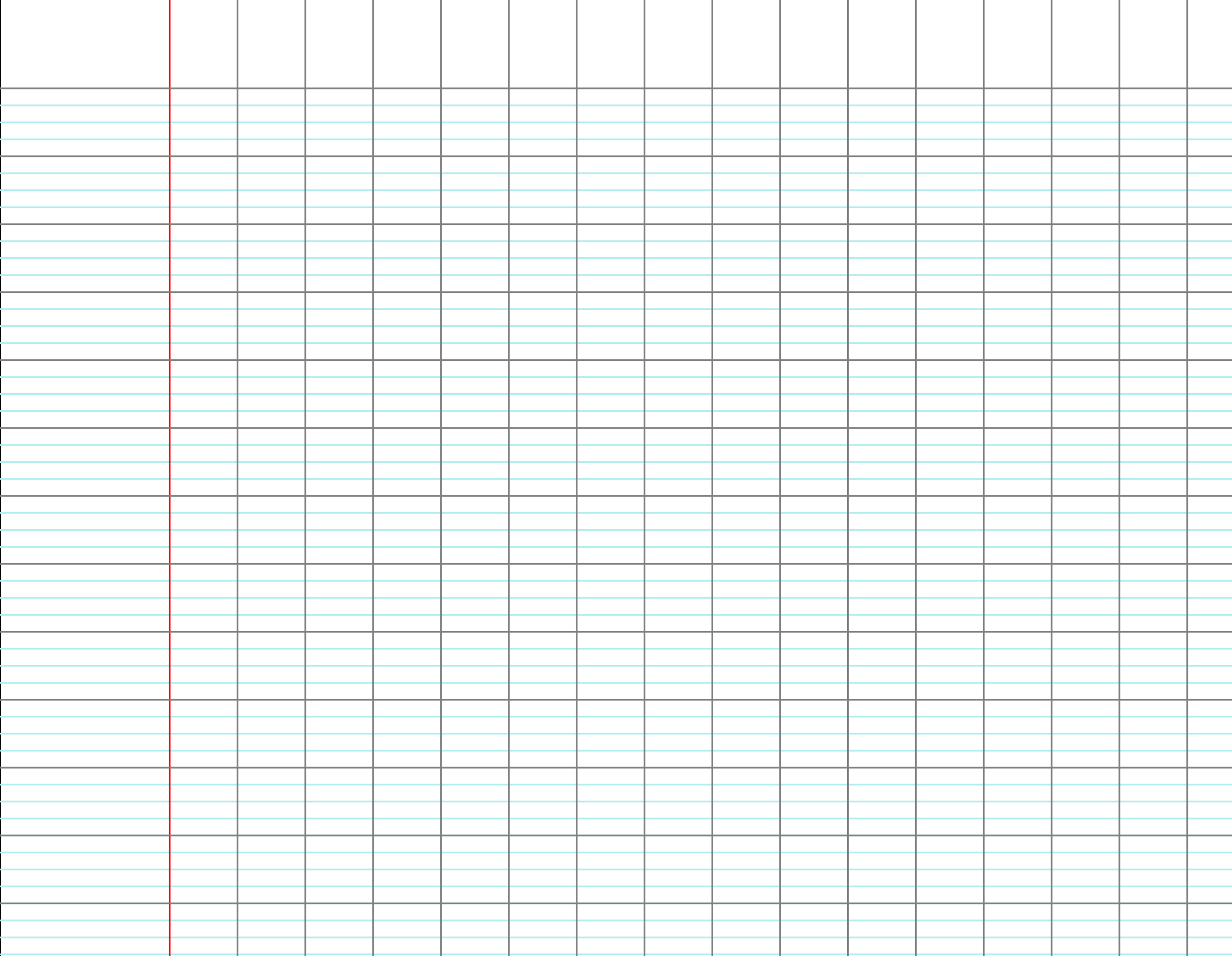 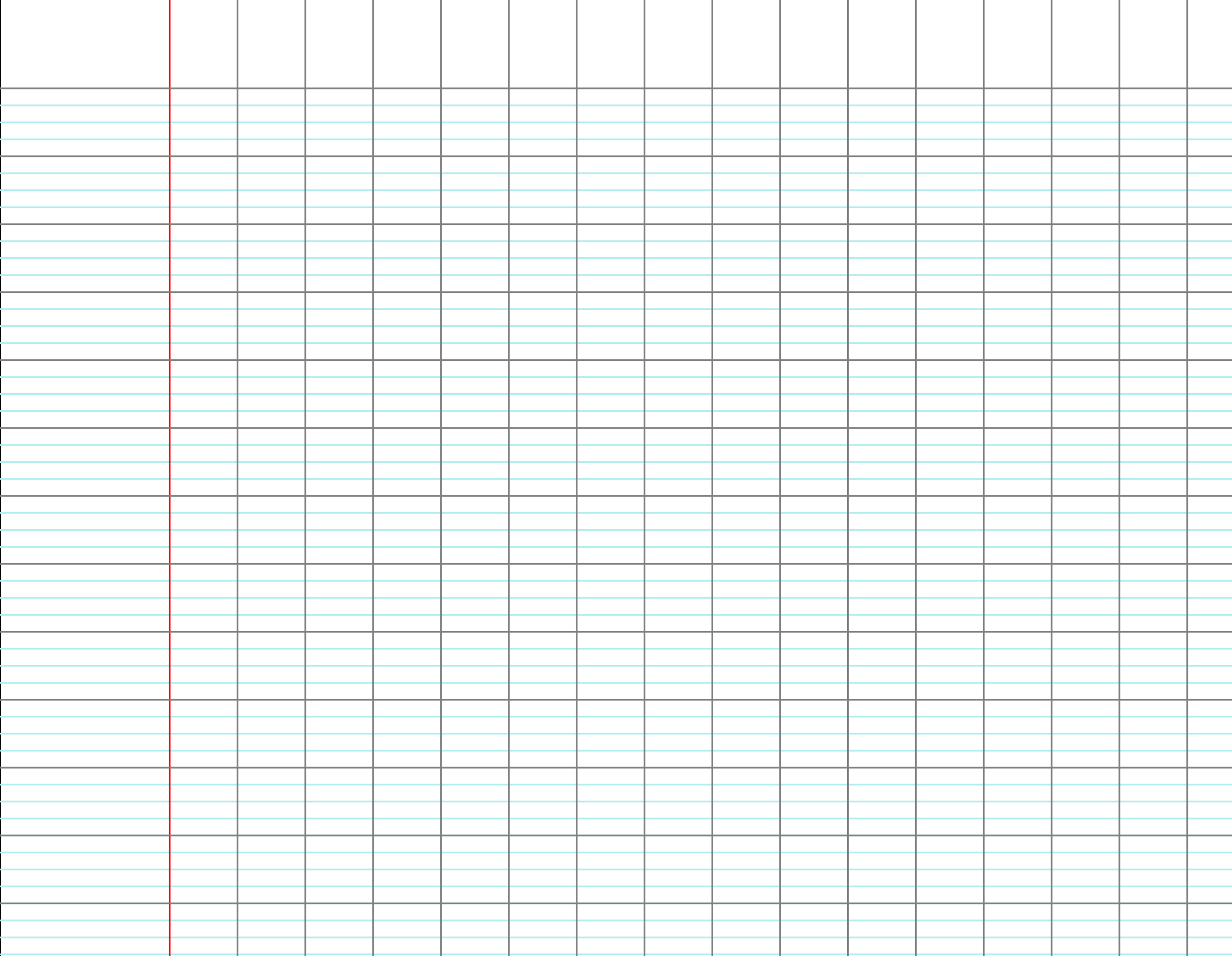 e)
e)
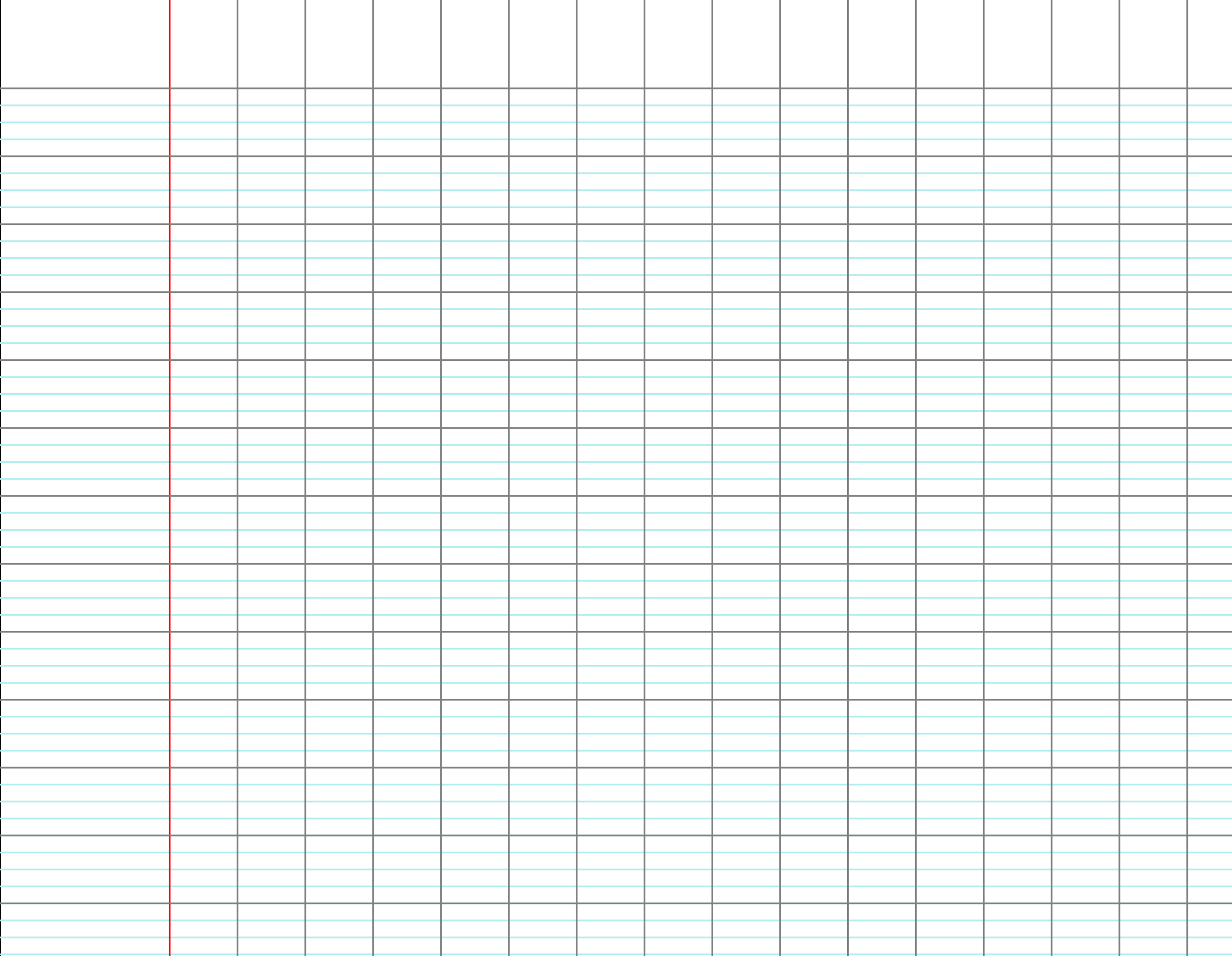 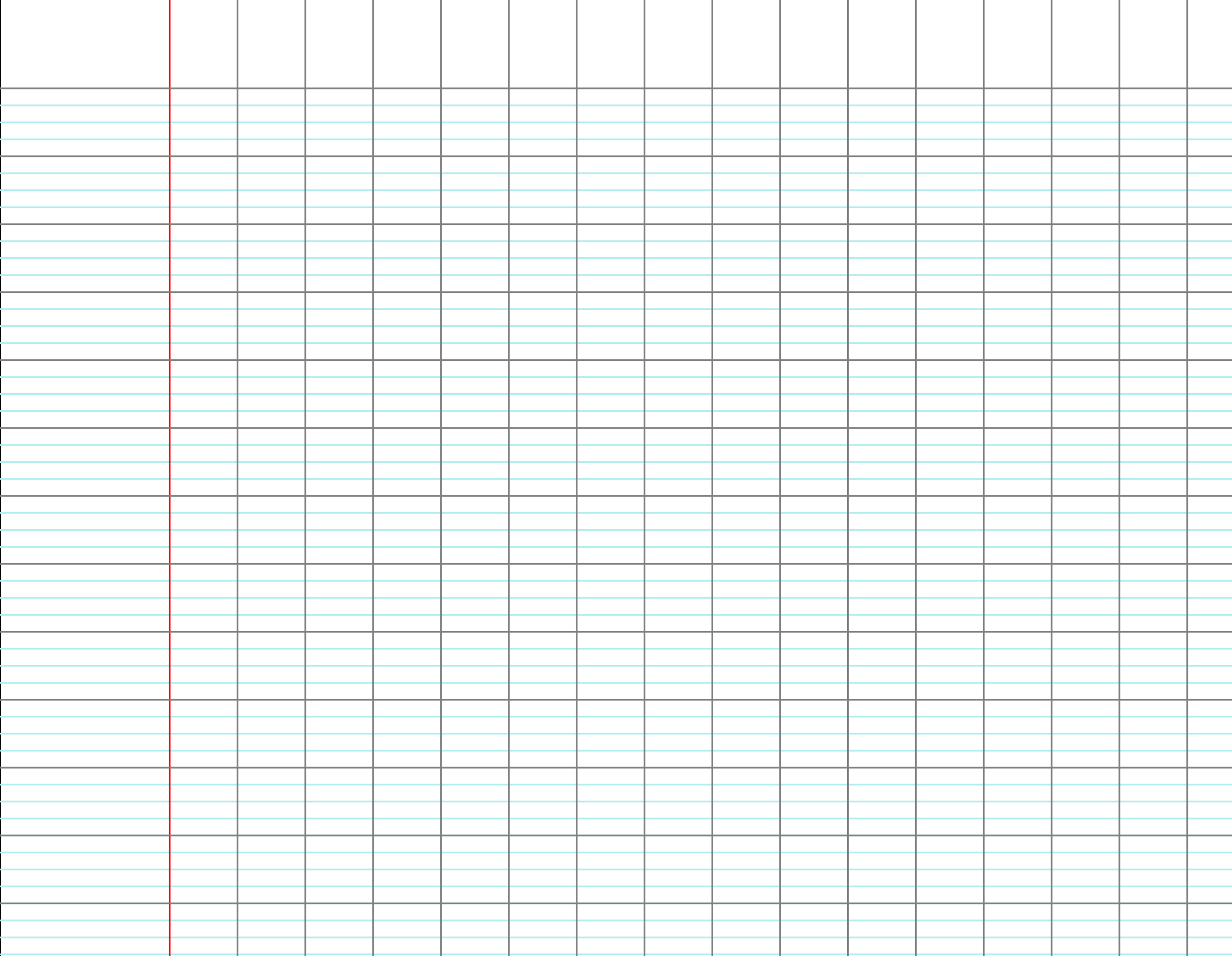 f)
f)
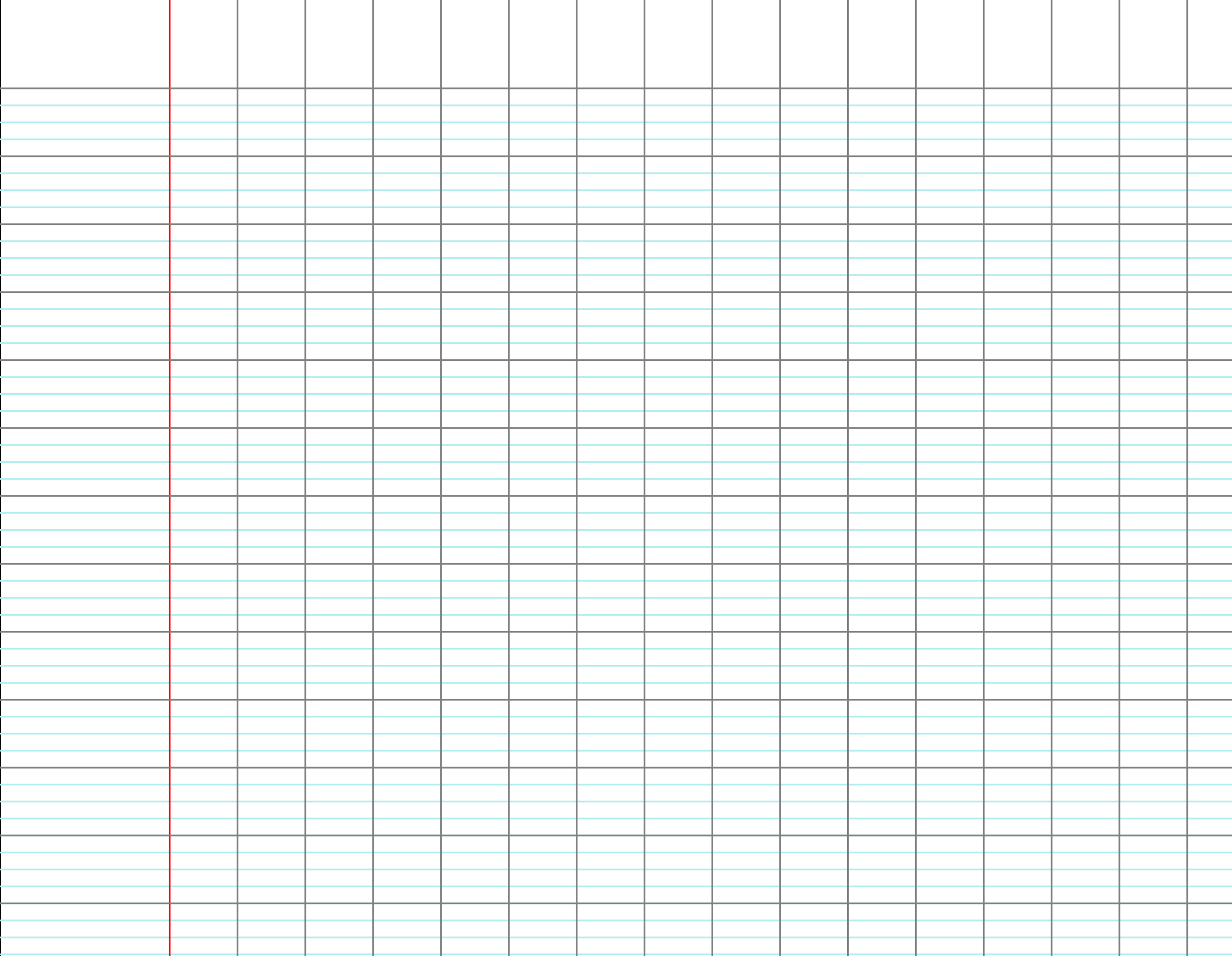 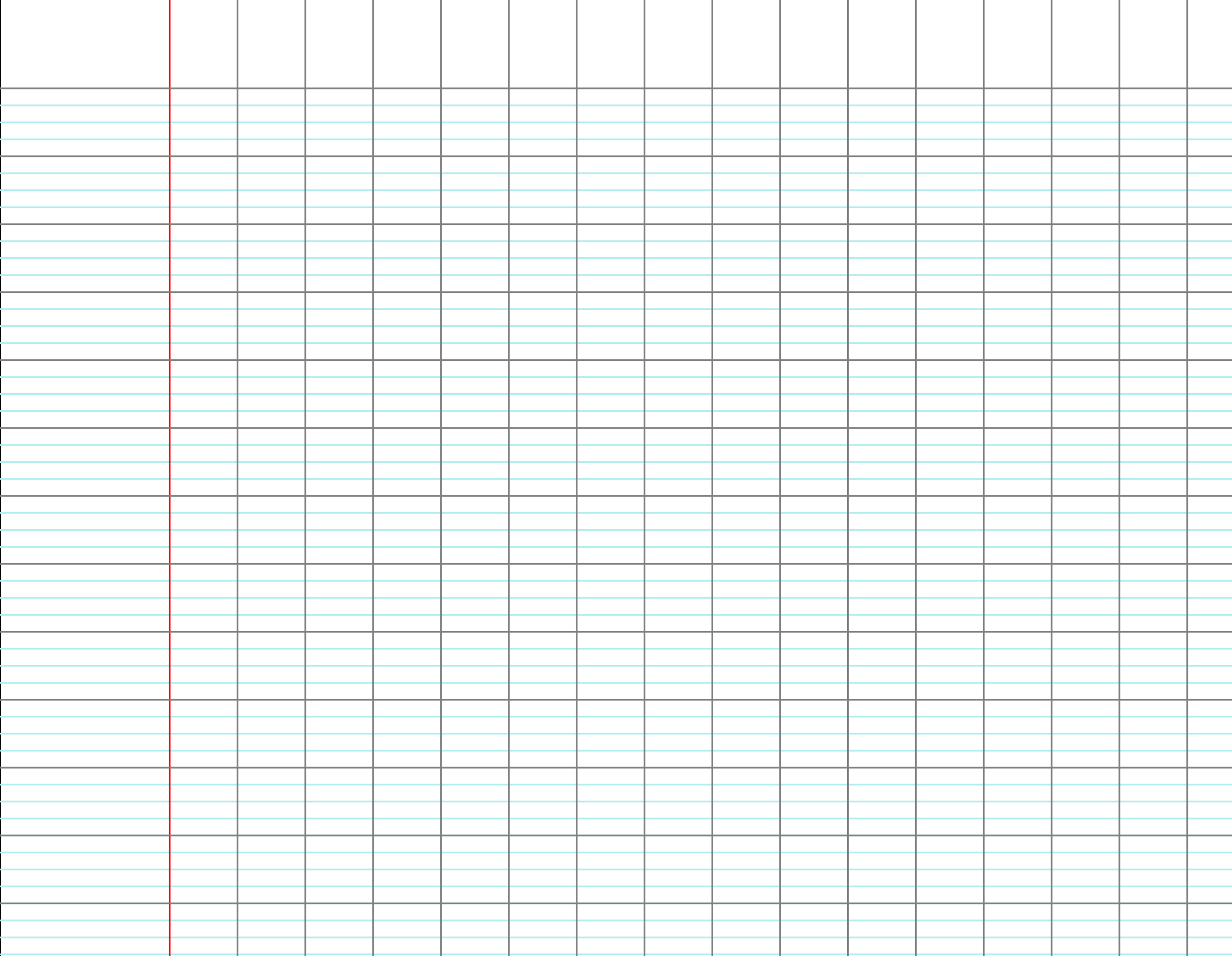 [Speaker Notes: F1 – ligne D]
CM2
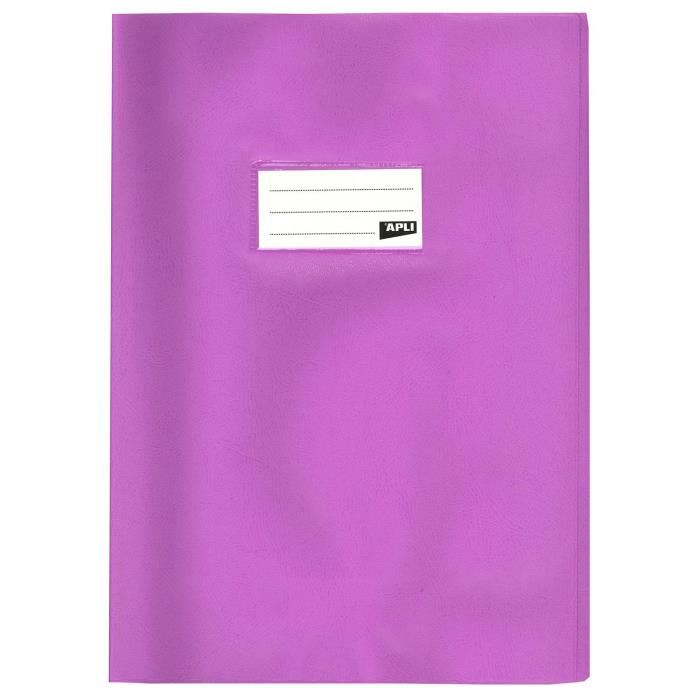 CM1
Cahier du jour
J’écris les fractions en lettres.
a)
a)
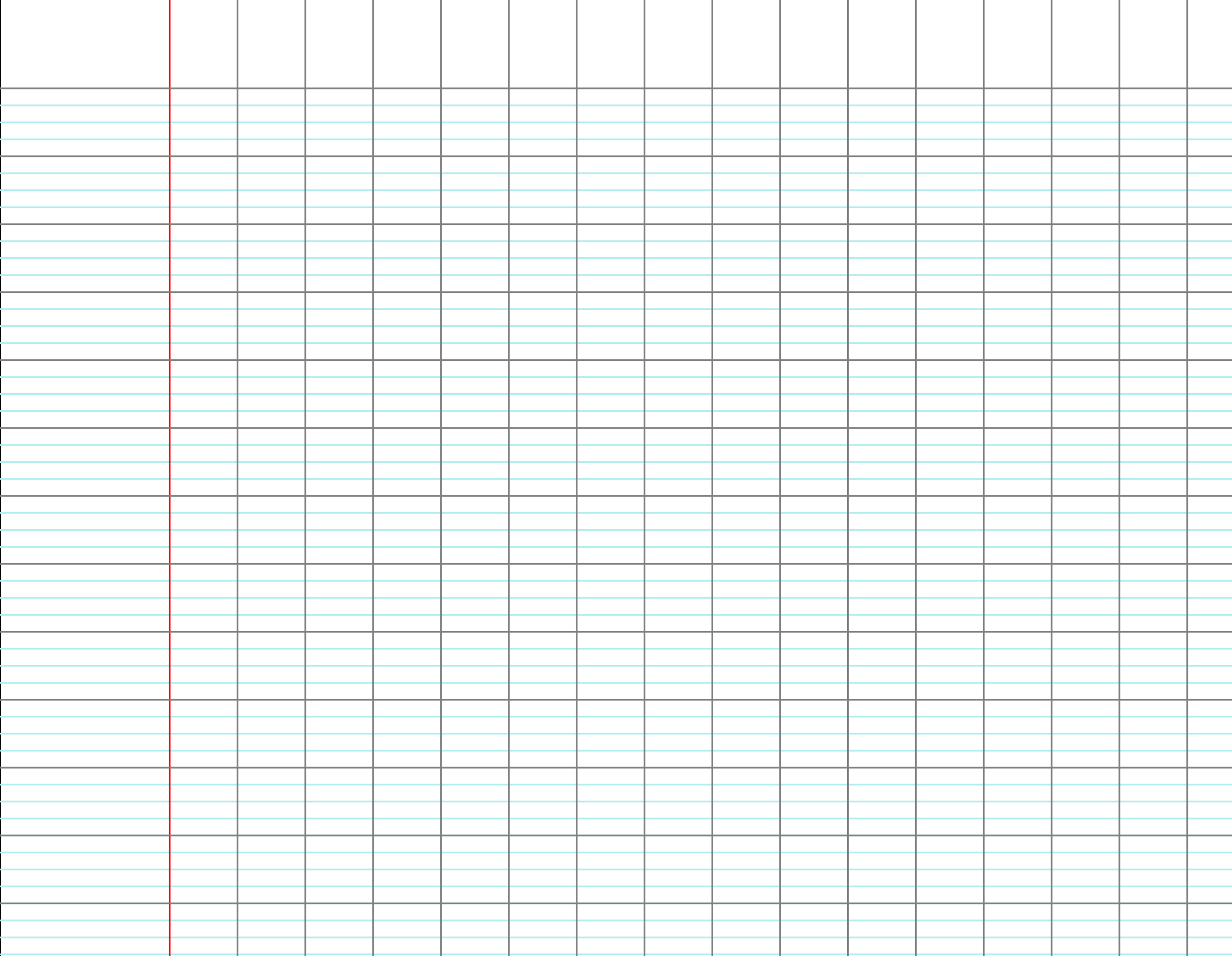 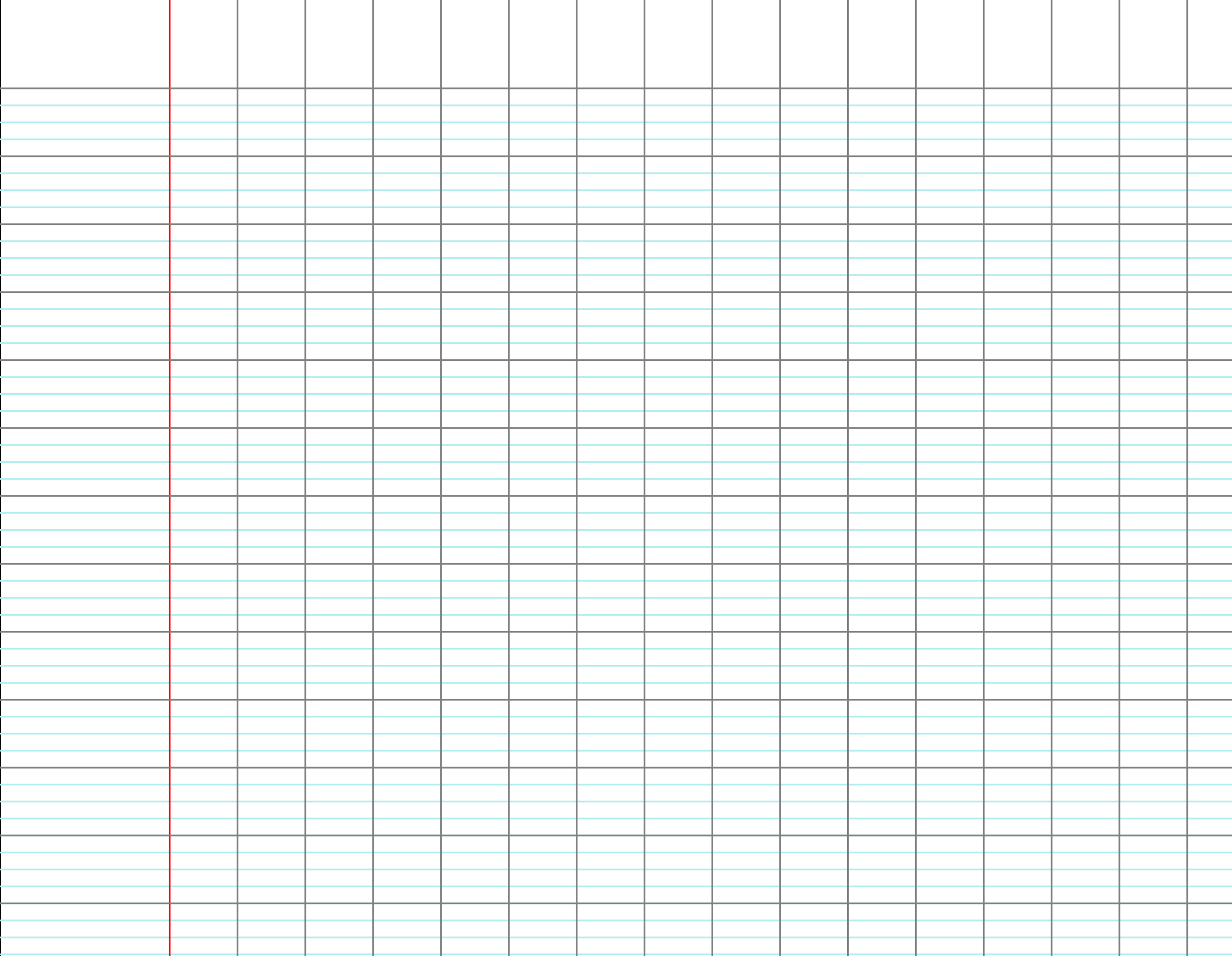 b)
b)
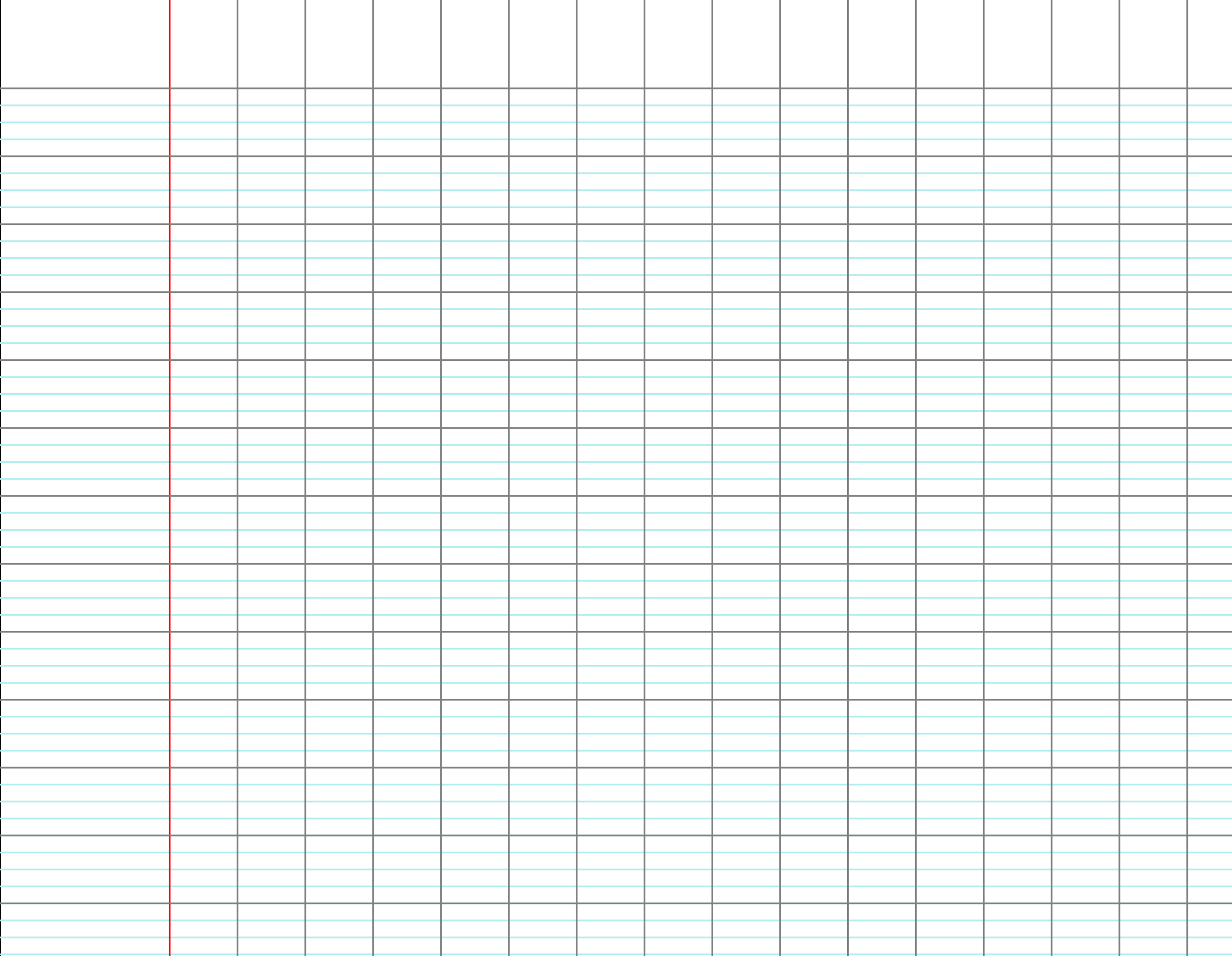 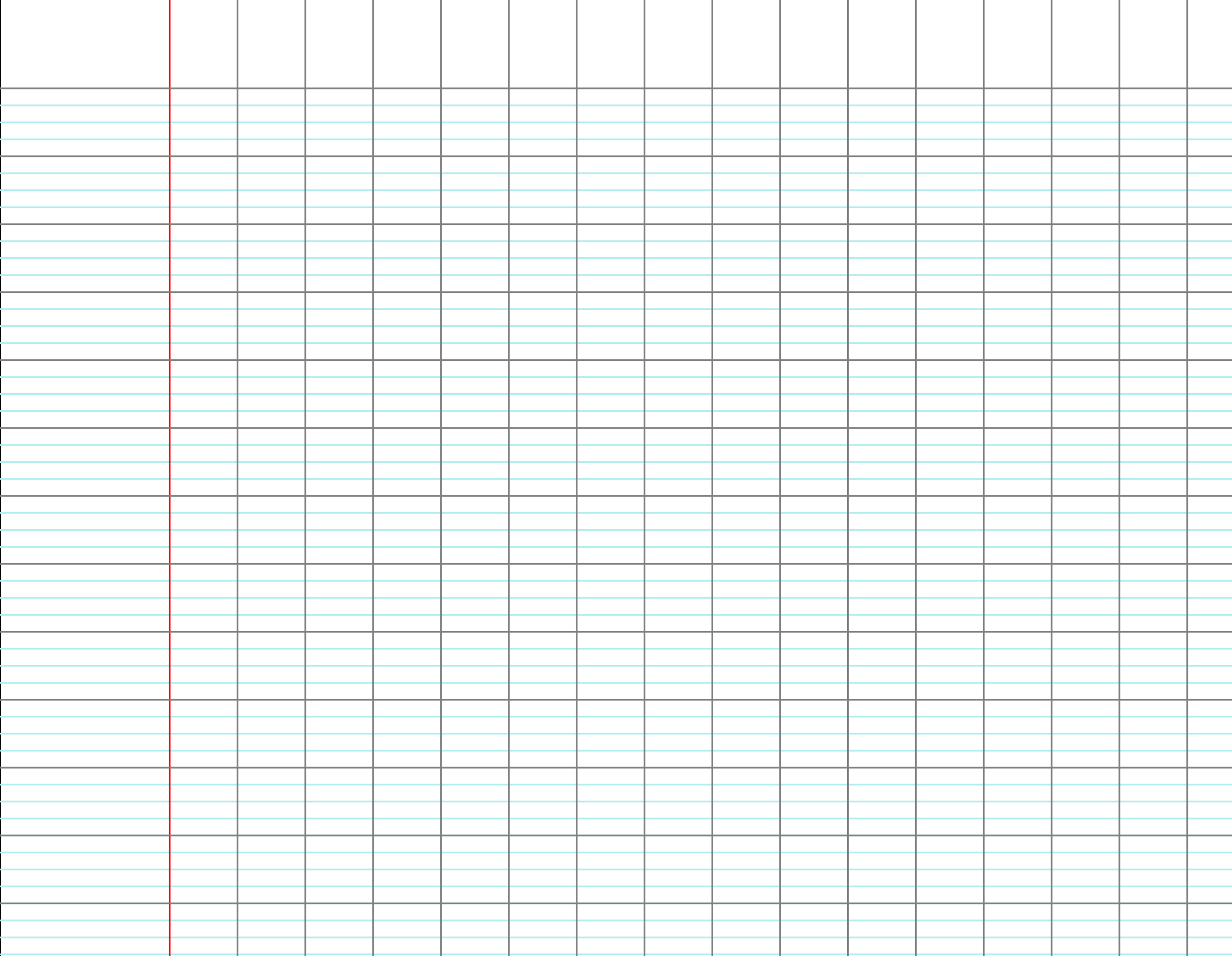 c)
c)
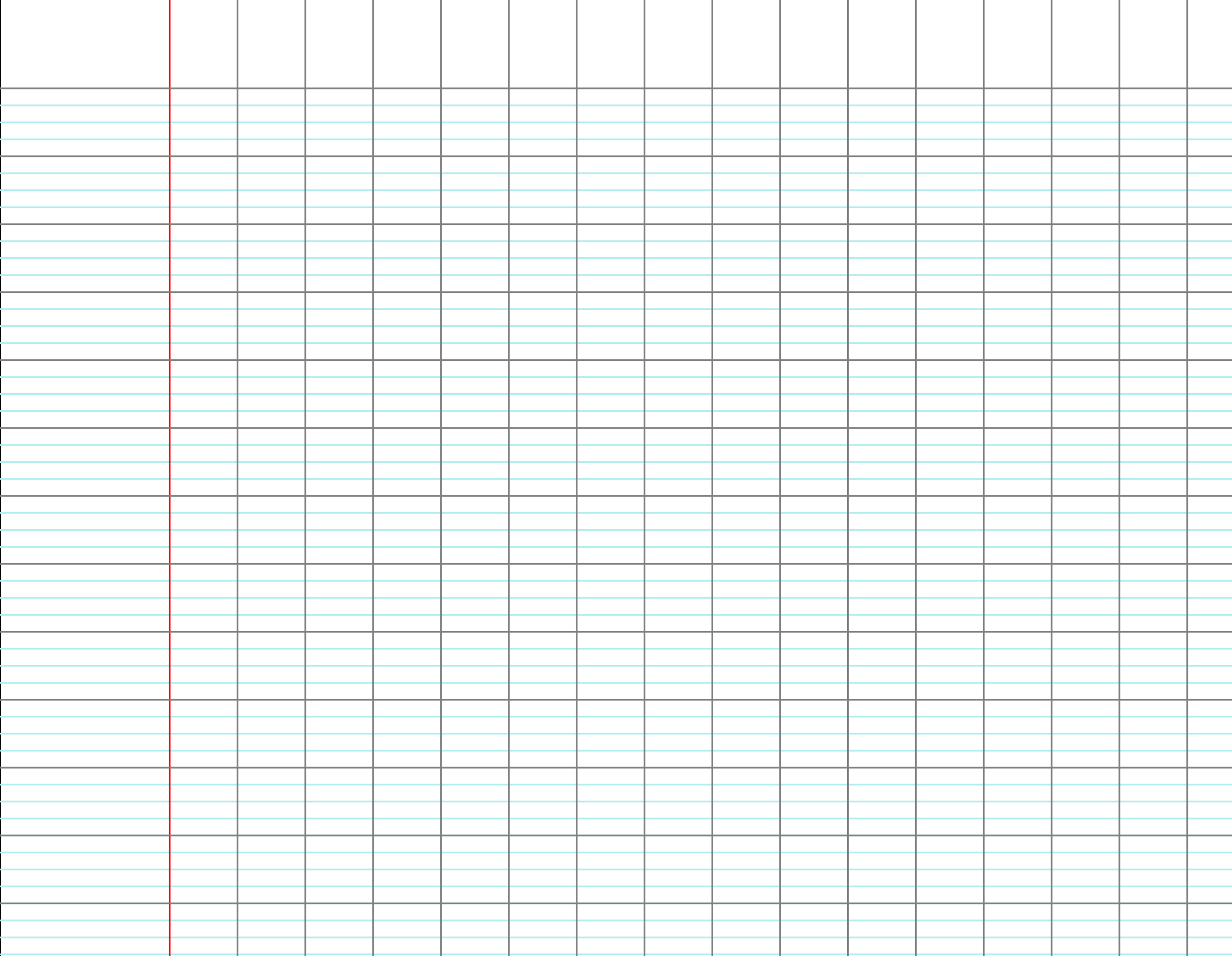 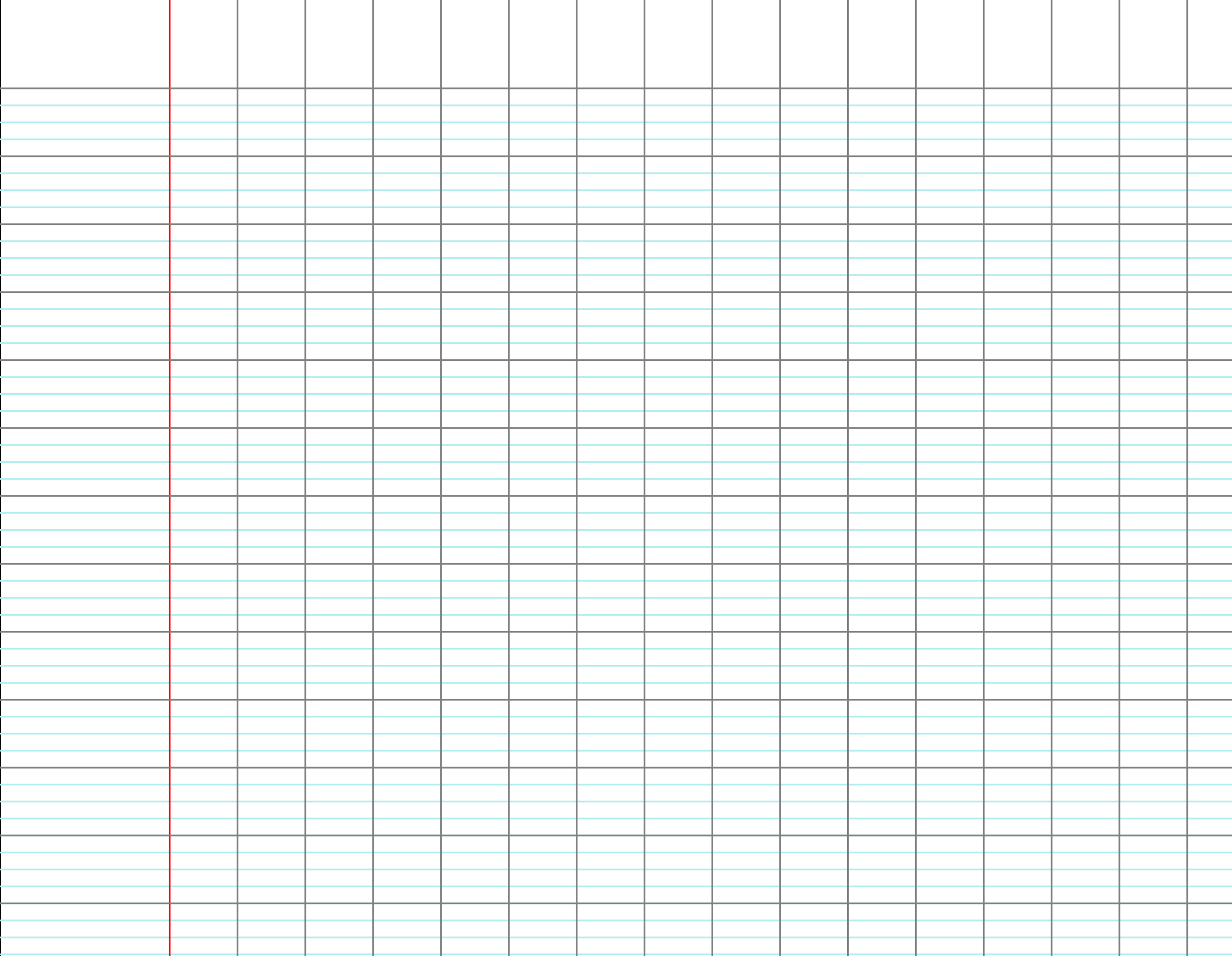 d)
d)
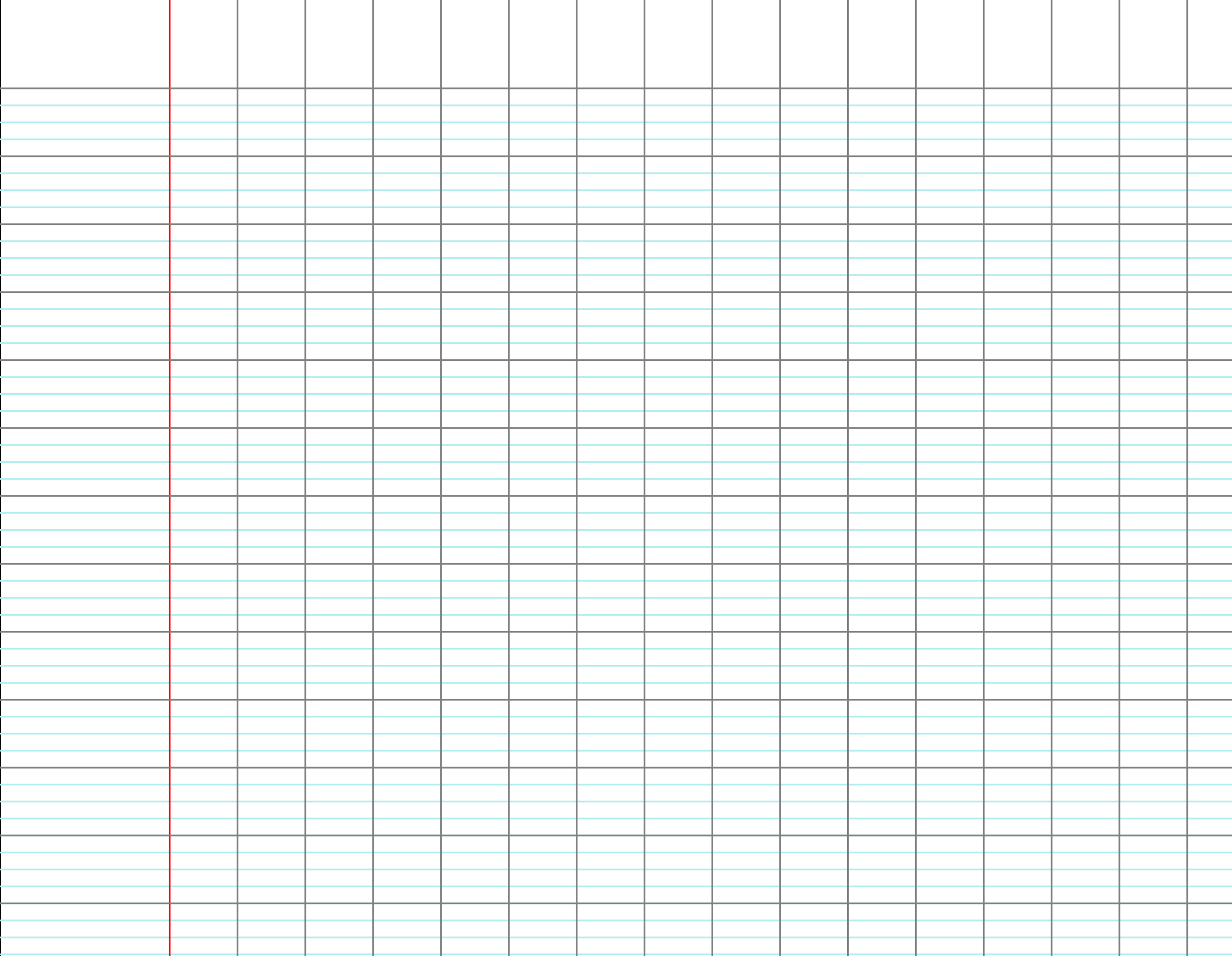 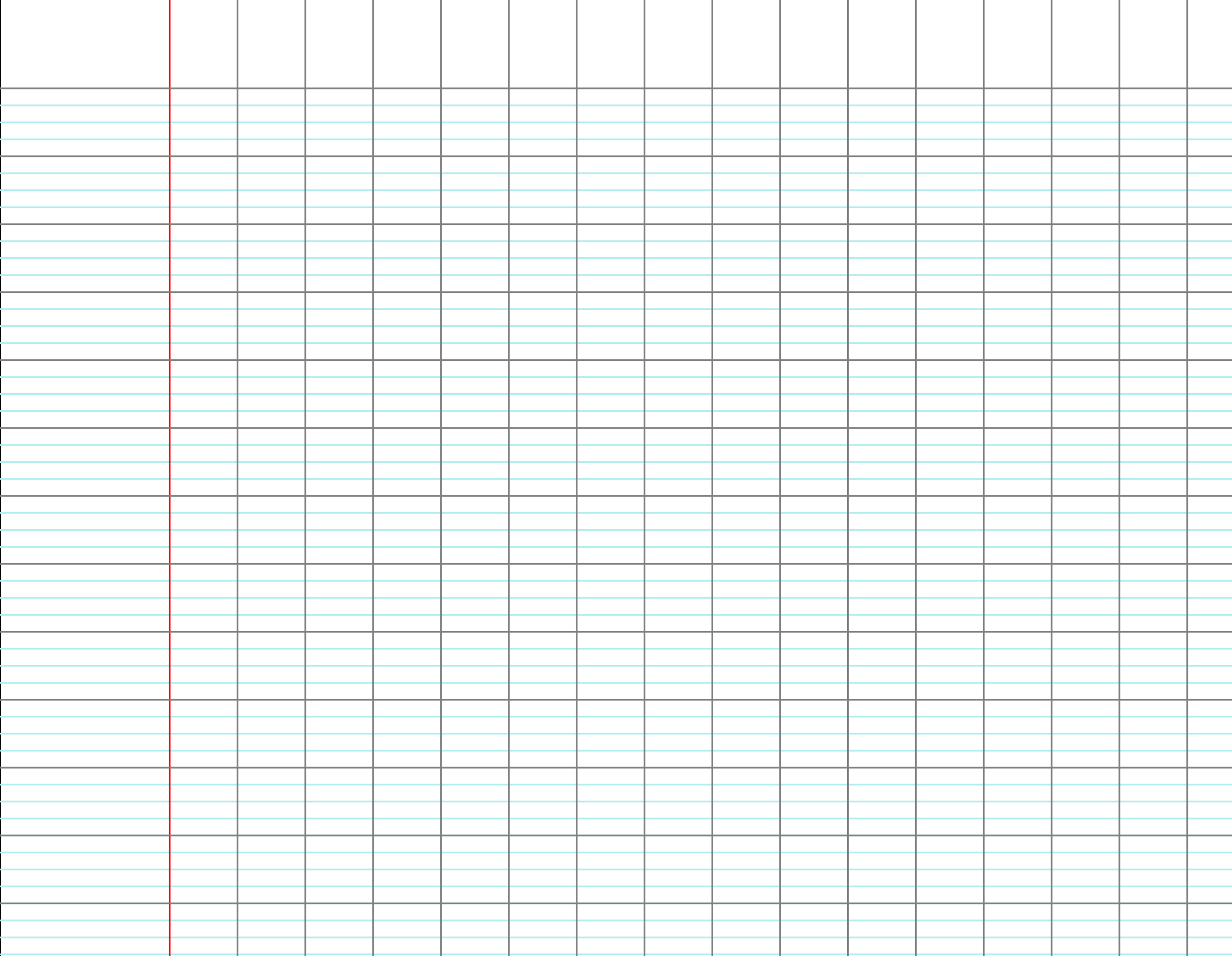 e)
e)
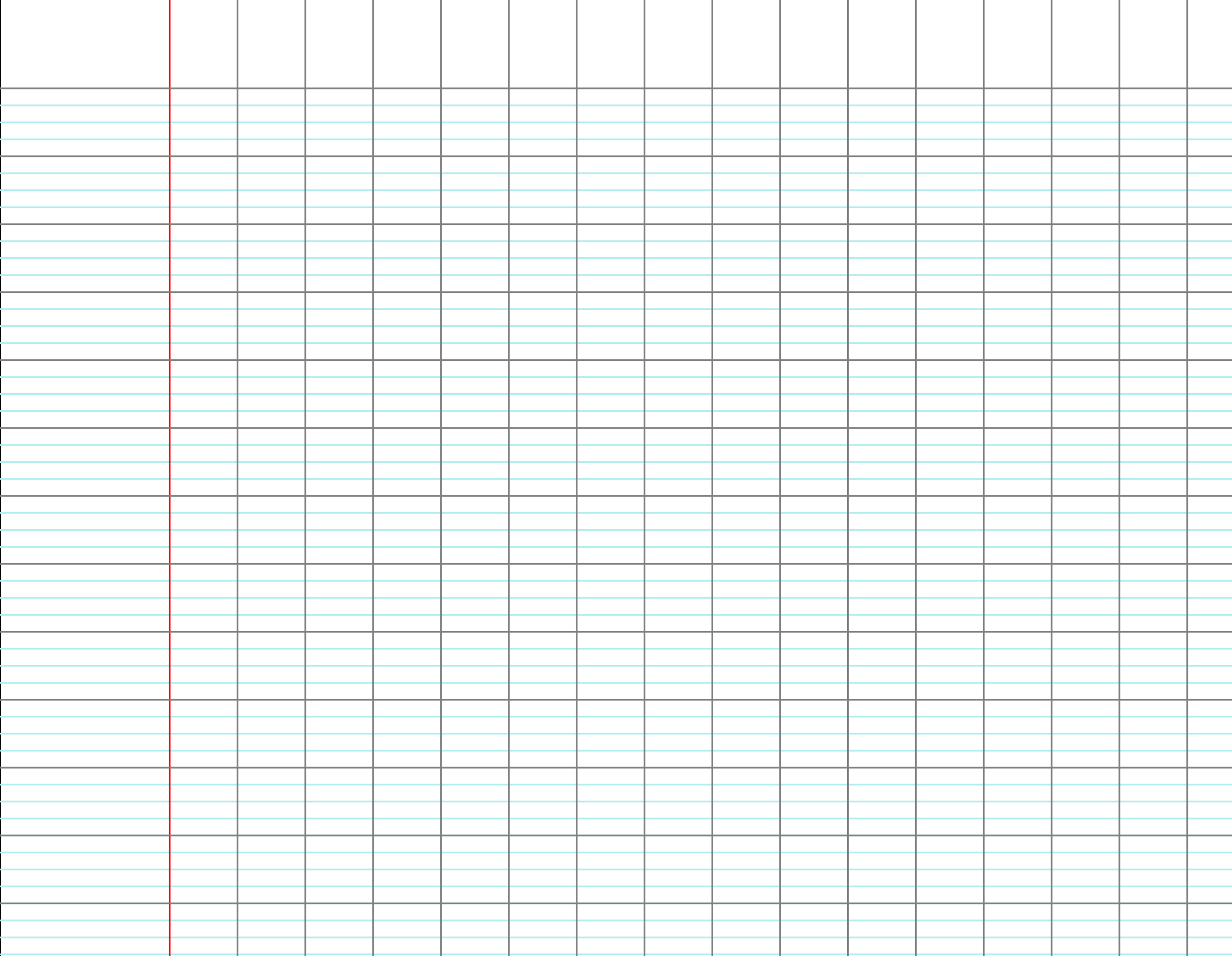 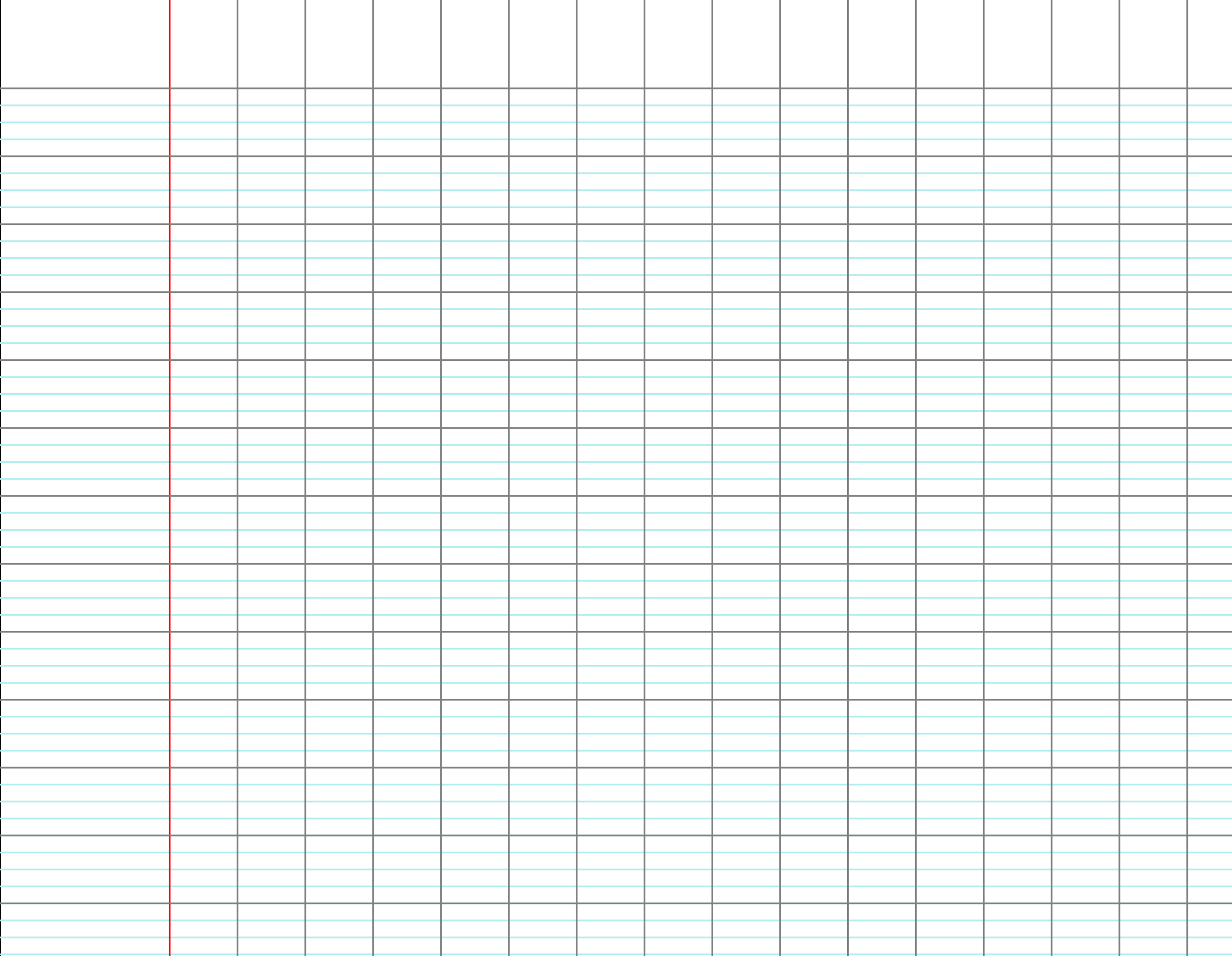 f)
f)
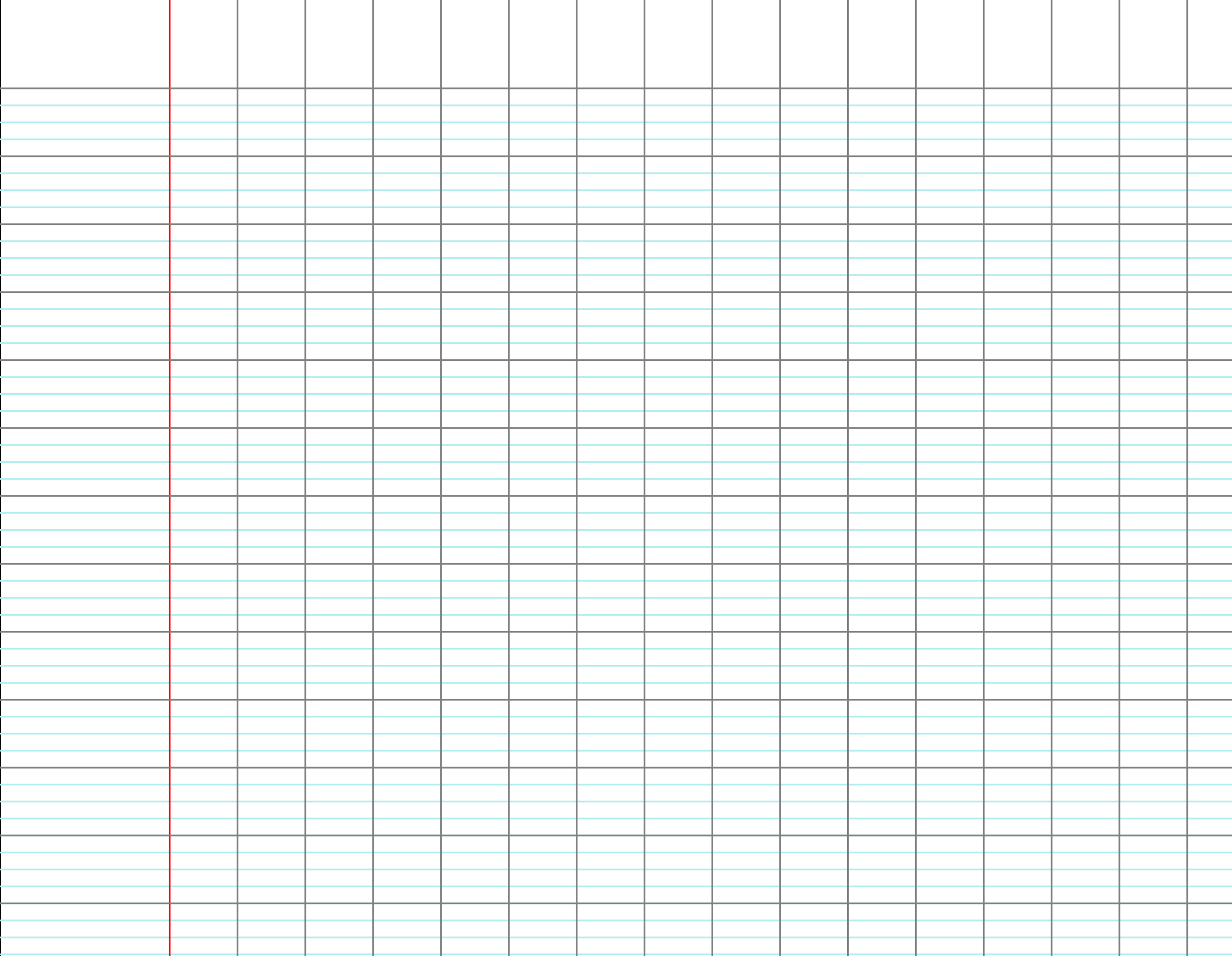 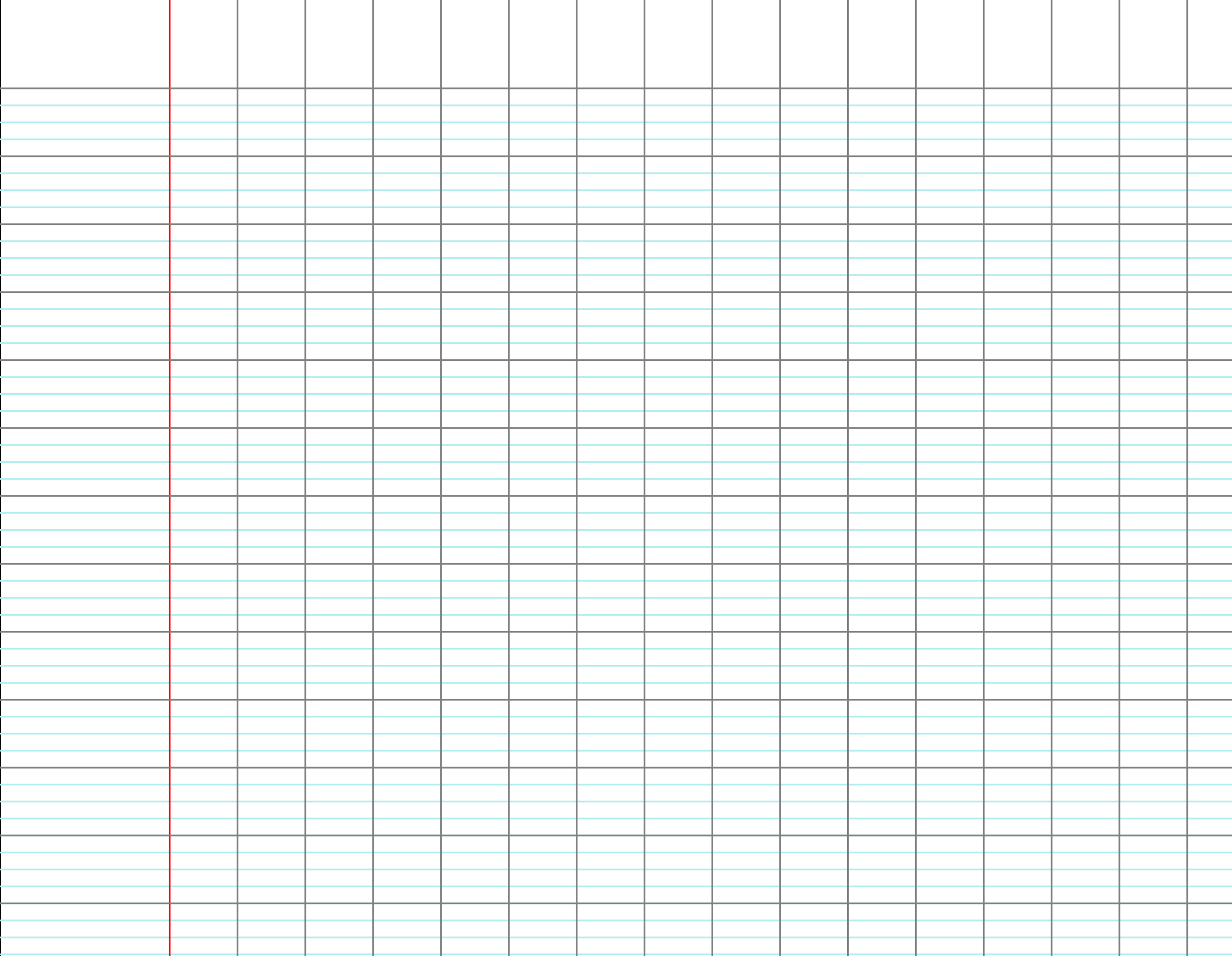 [Speaker Notes: F1 – ligne D]
CM2
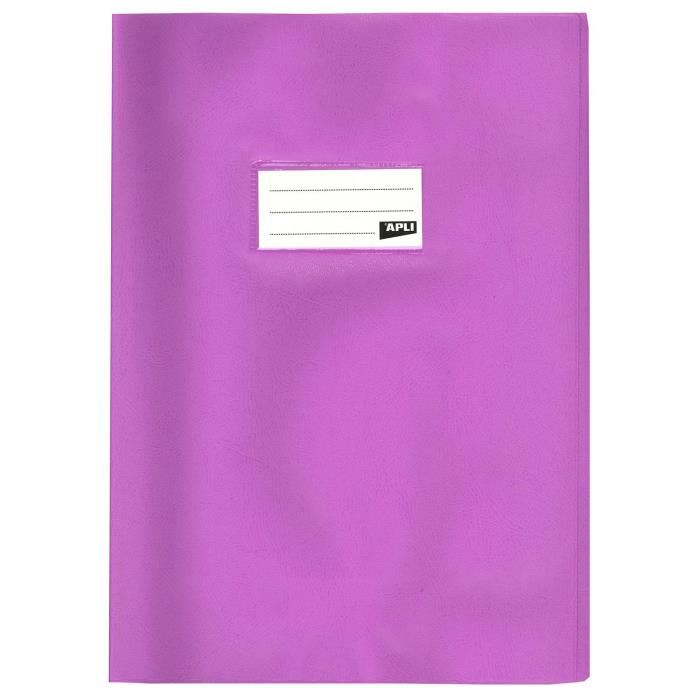 CM1
Cahier du jour
J’écris les fractions en lettres.
a)
a)
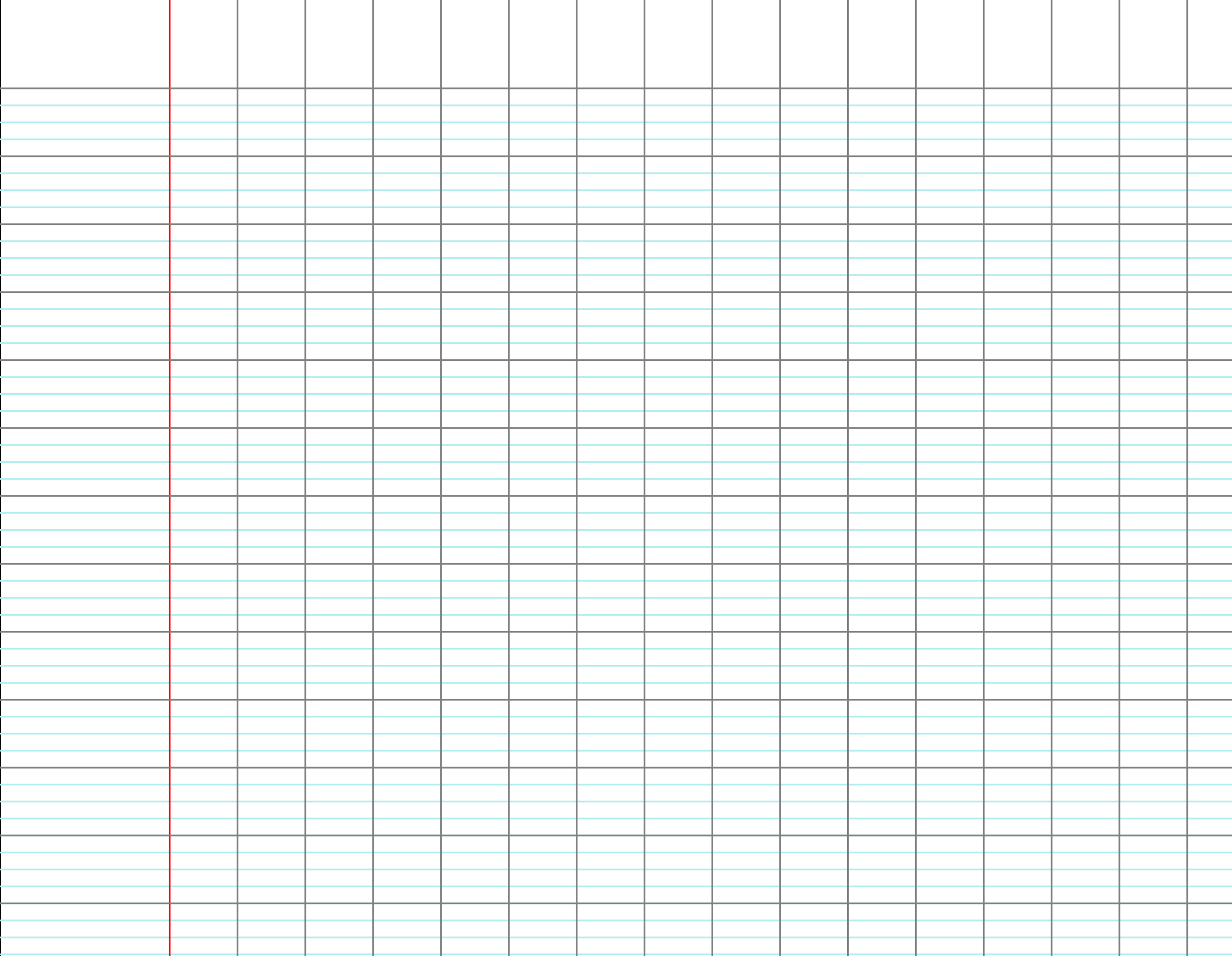 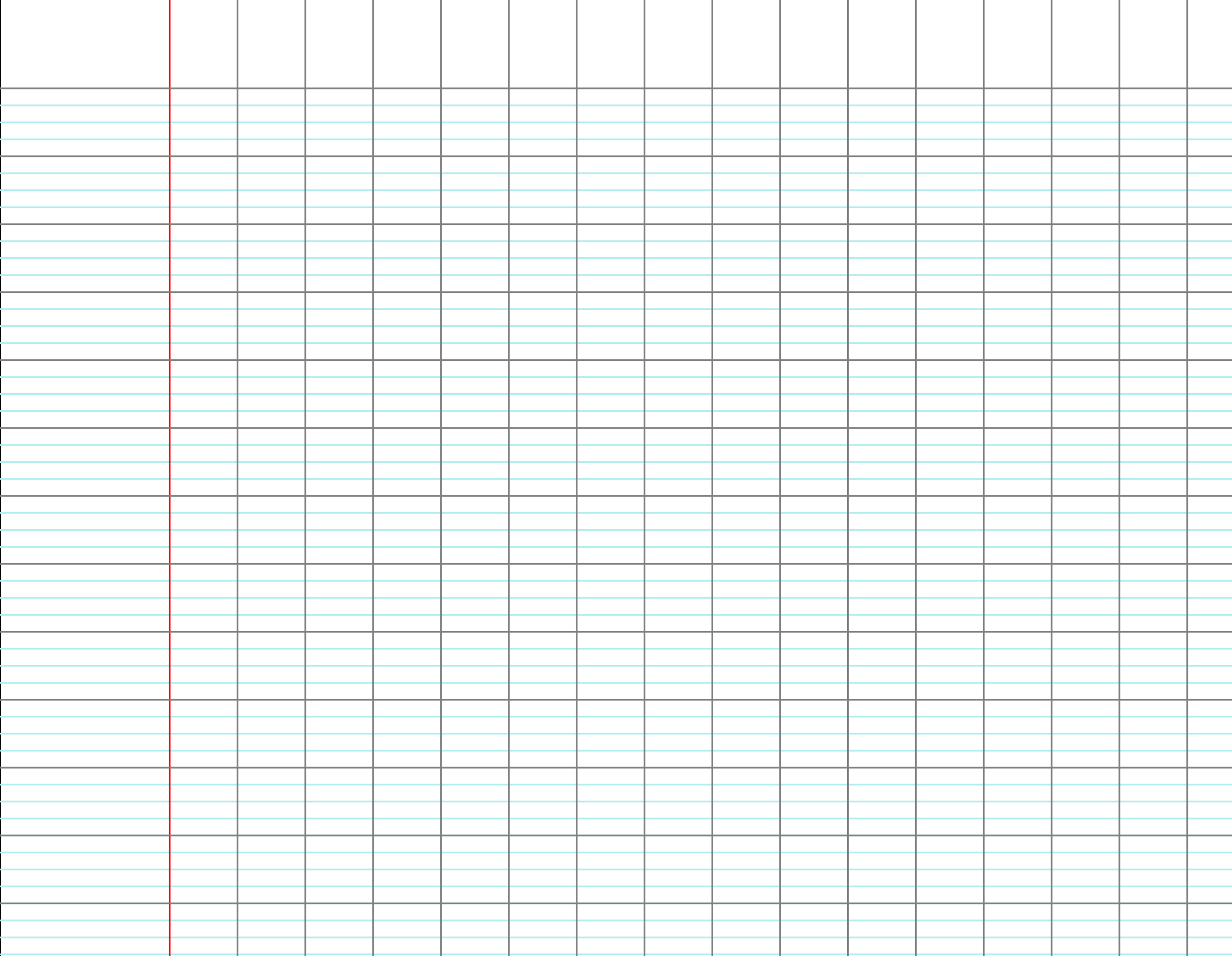 un quart
deux tier$
b)
b)
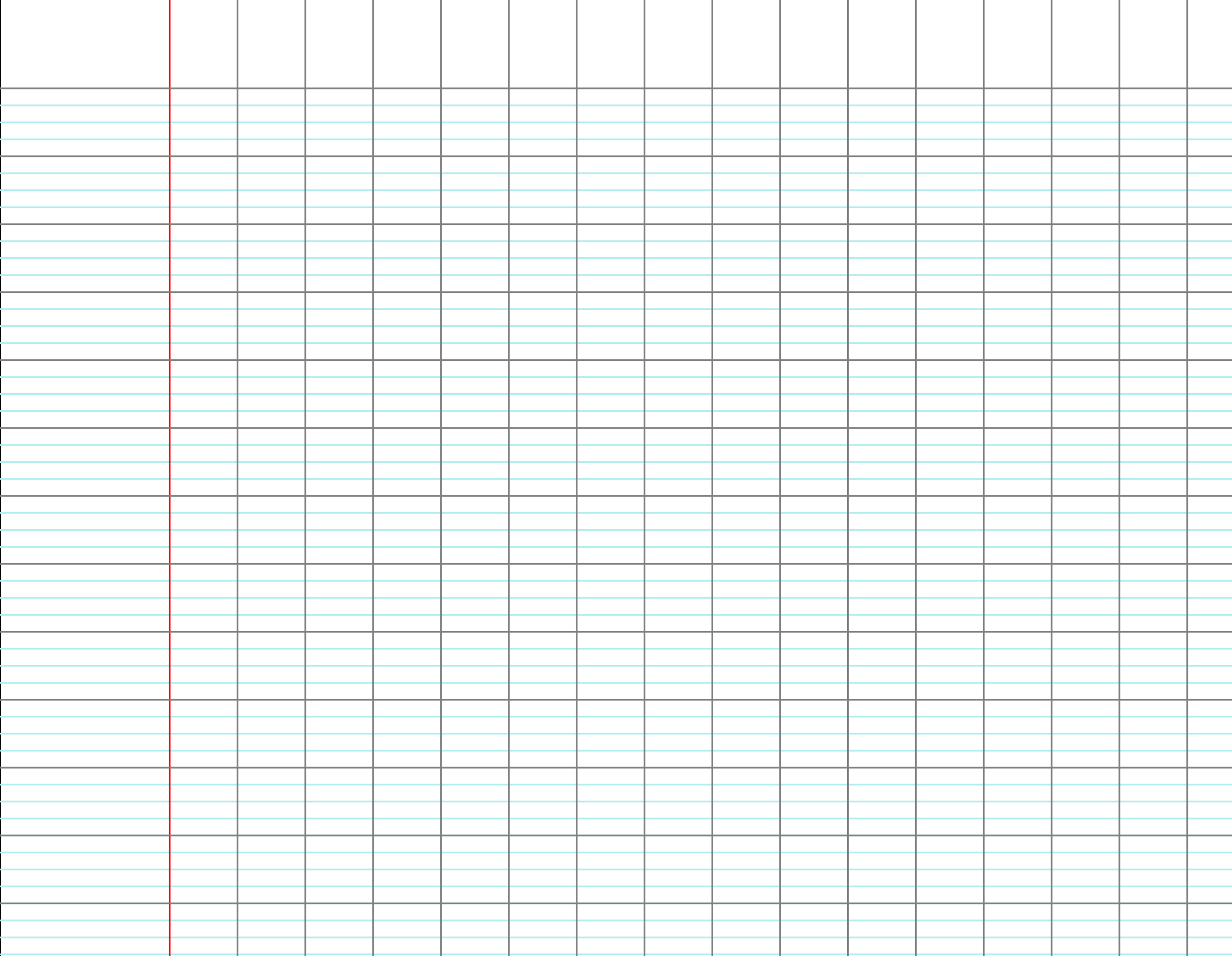 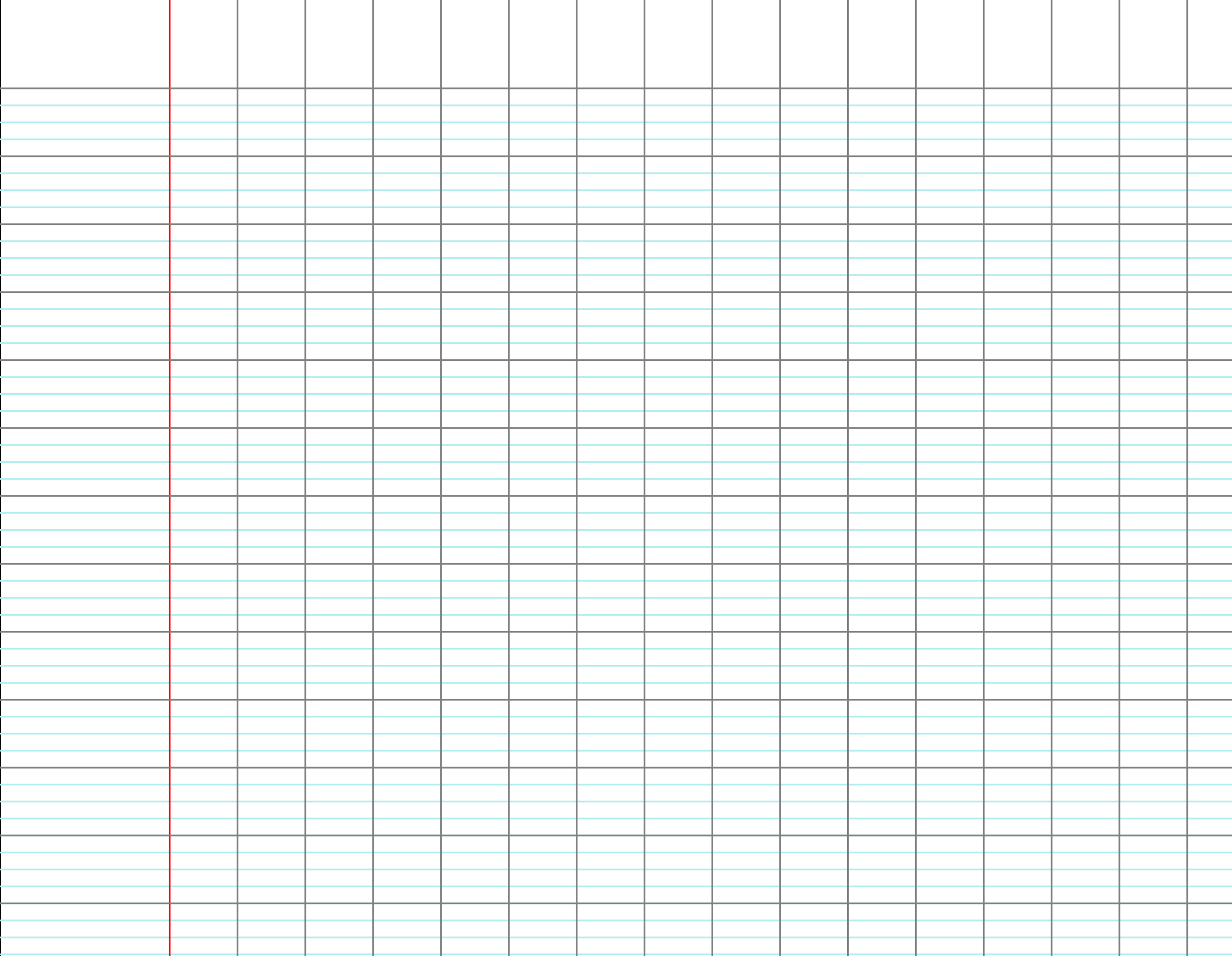 sept onzième$
onze quarante-deuxième$
c)
c)
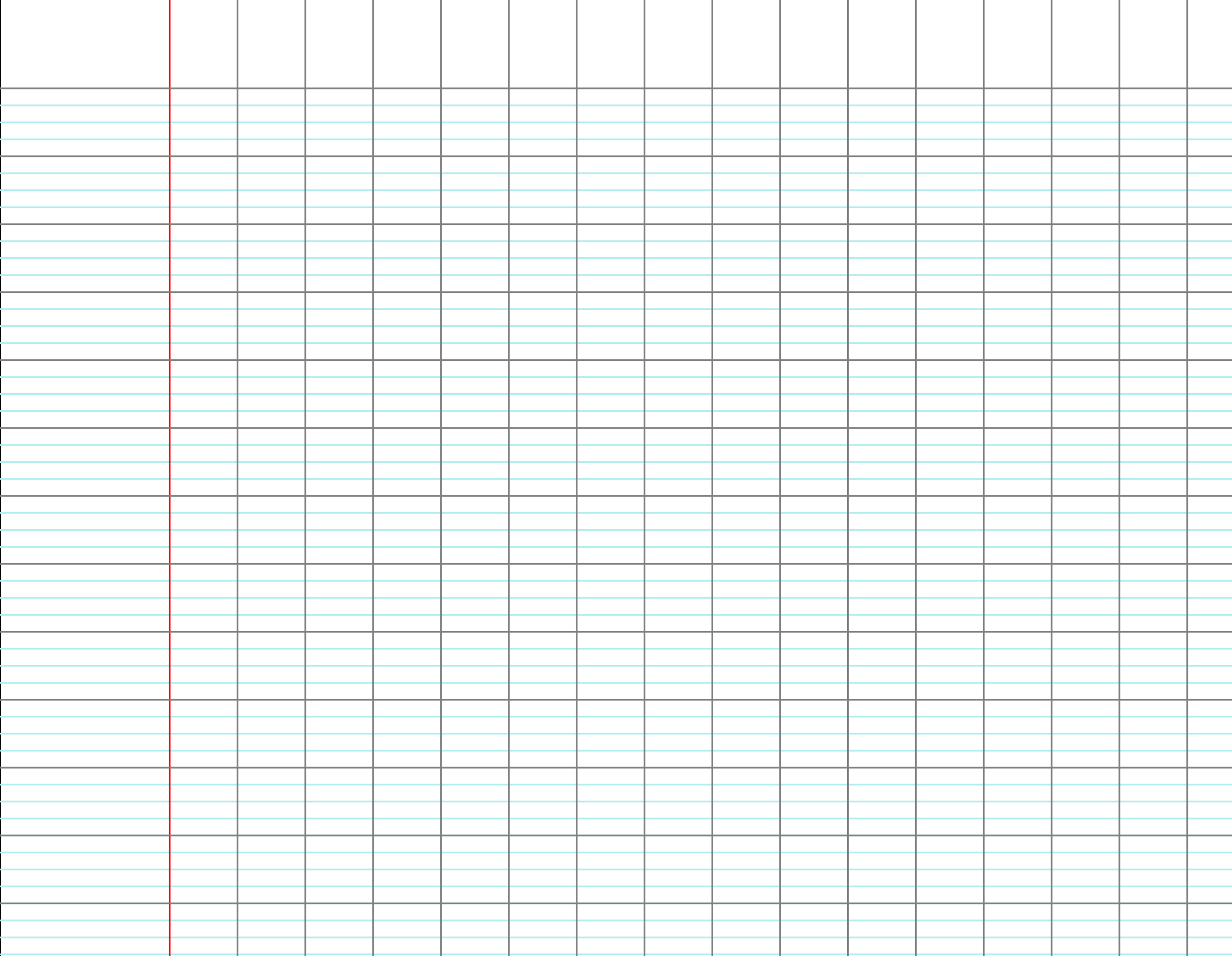 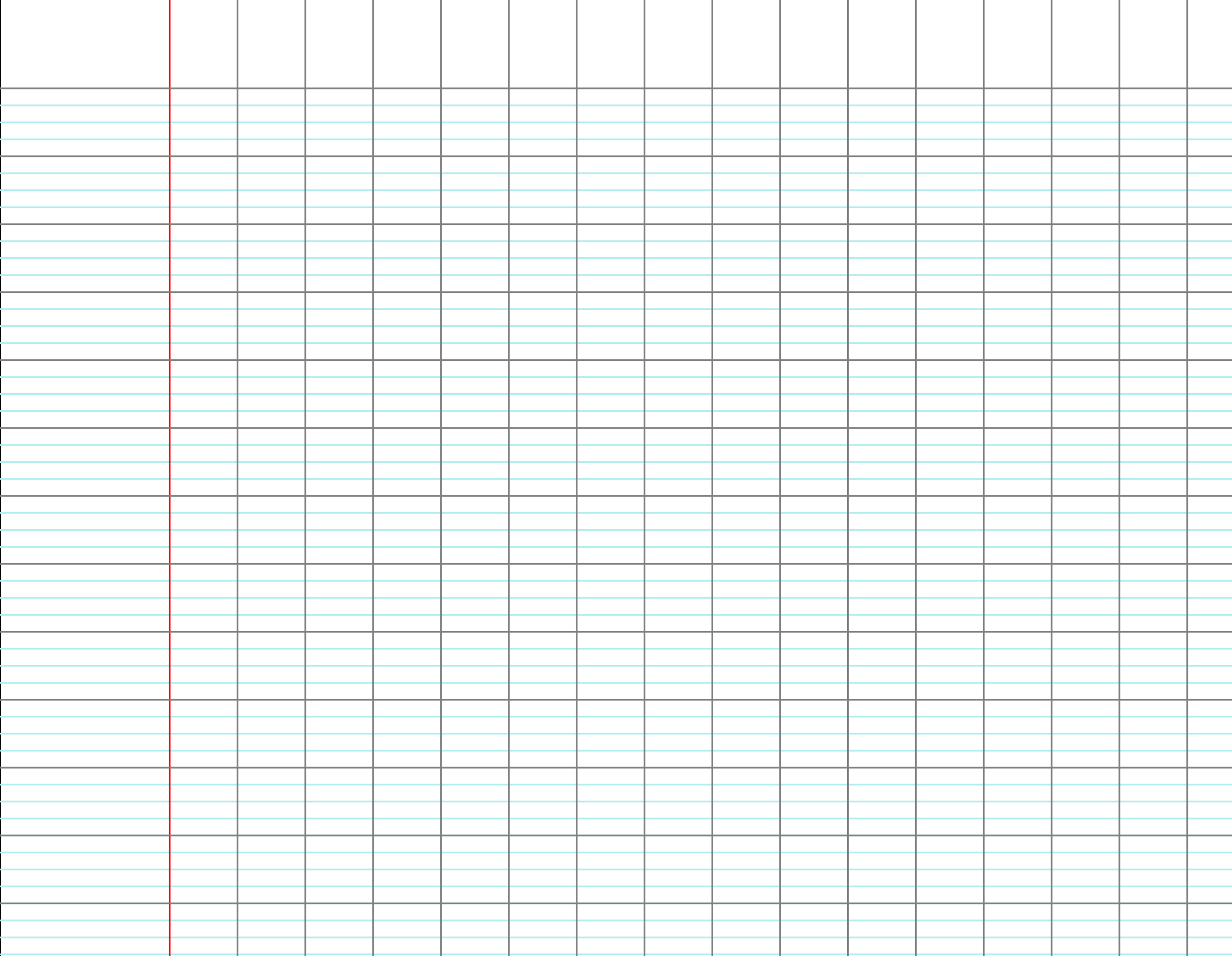 un demi
trente-quatre dixième$
d)
d)
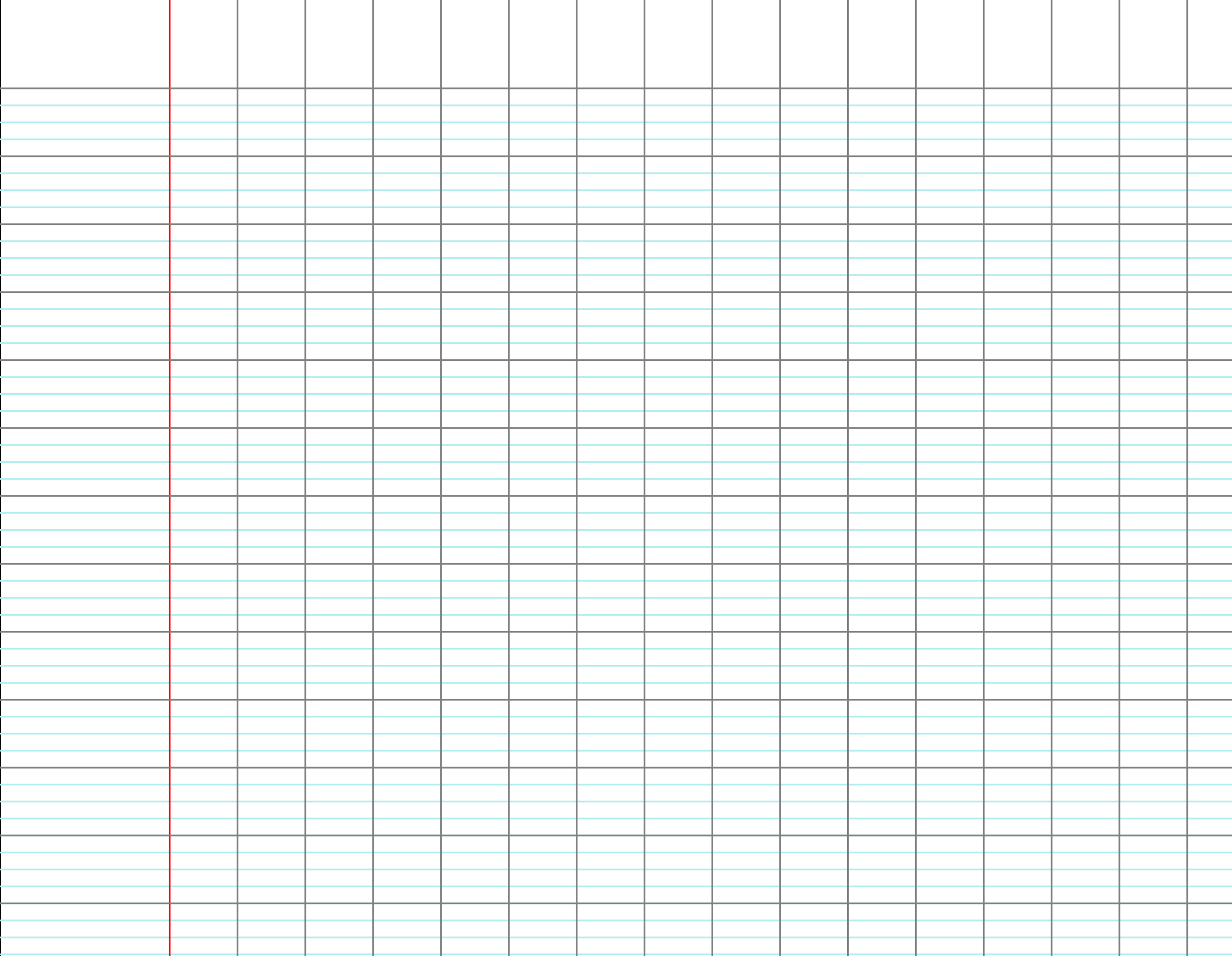 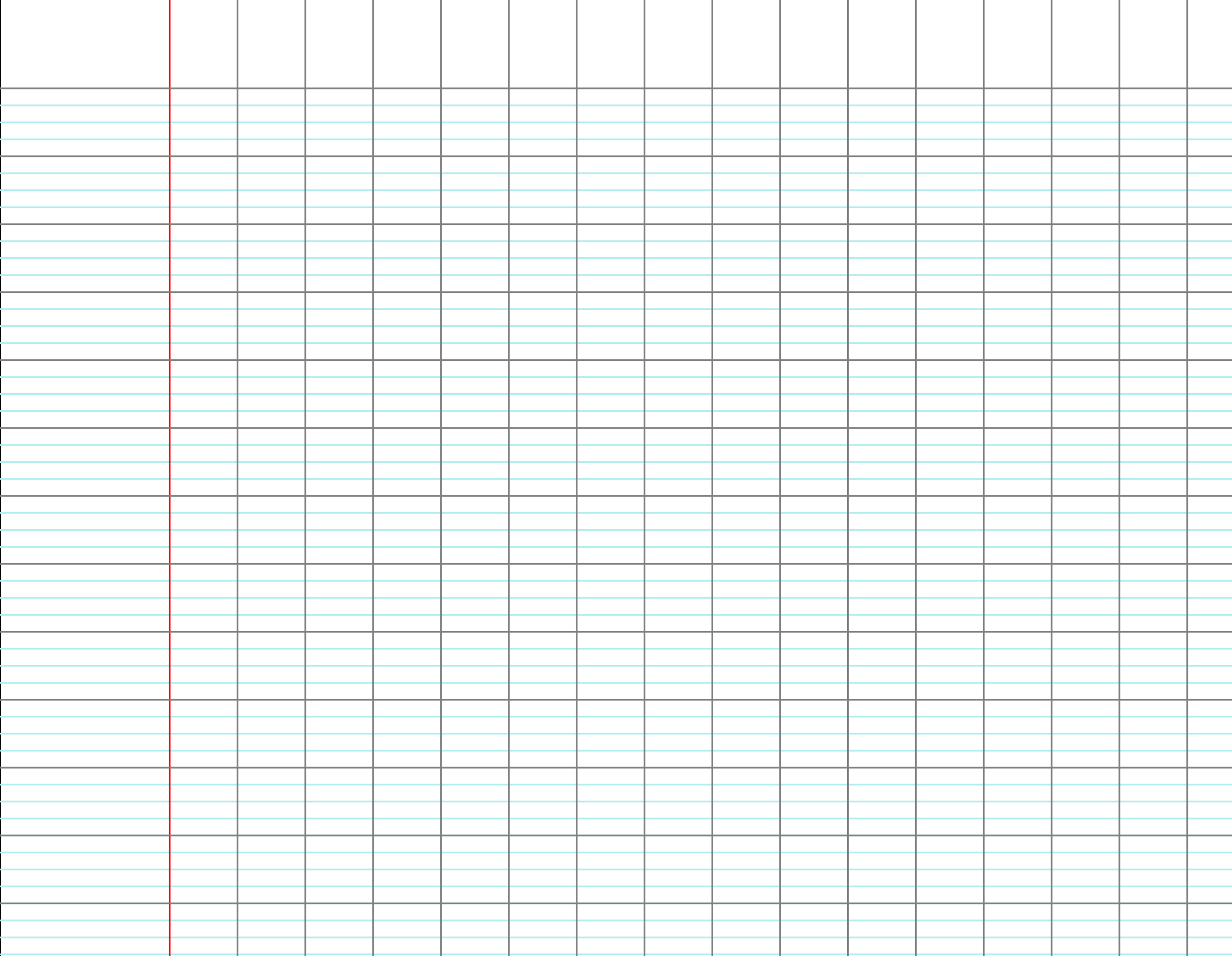 quatre sixième$
quatre-vingt-un centième$
e)
e)
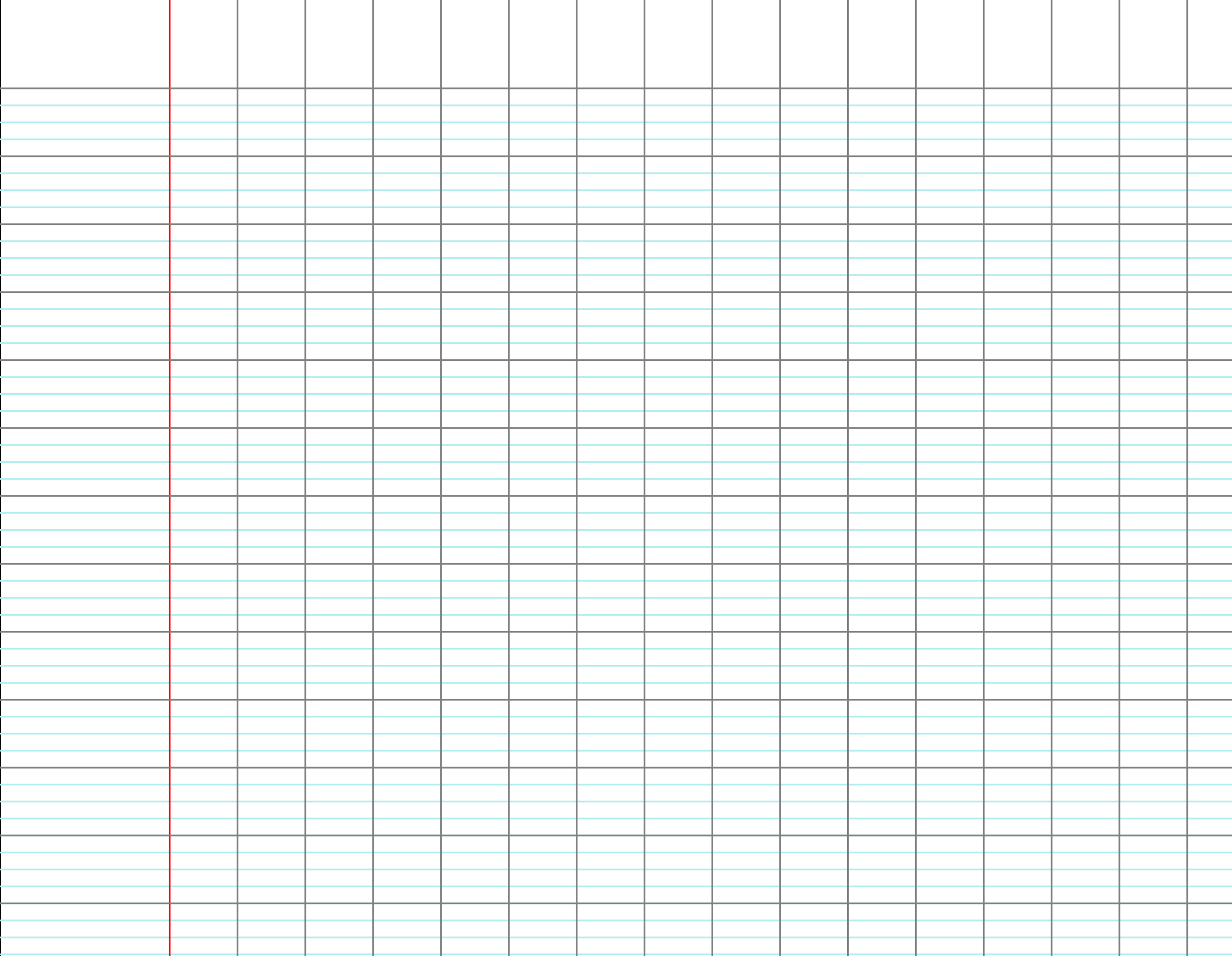 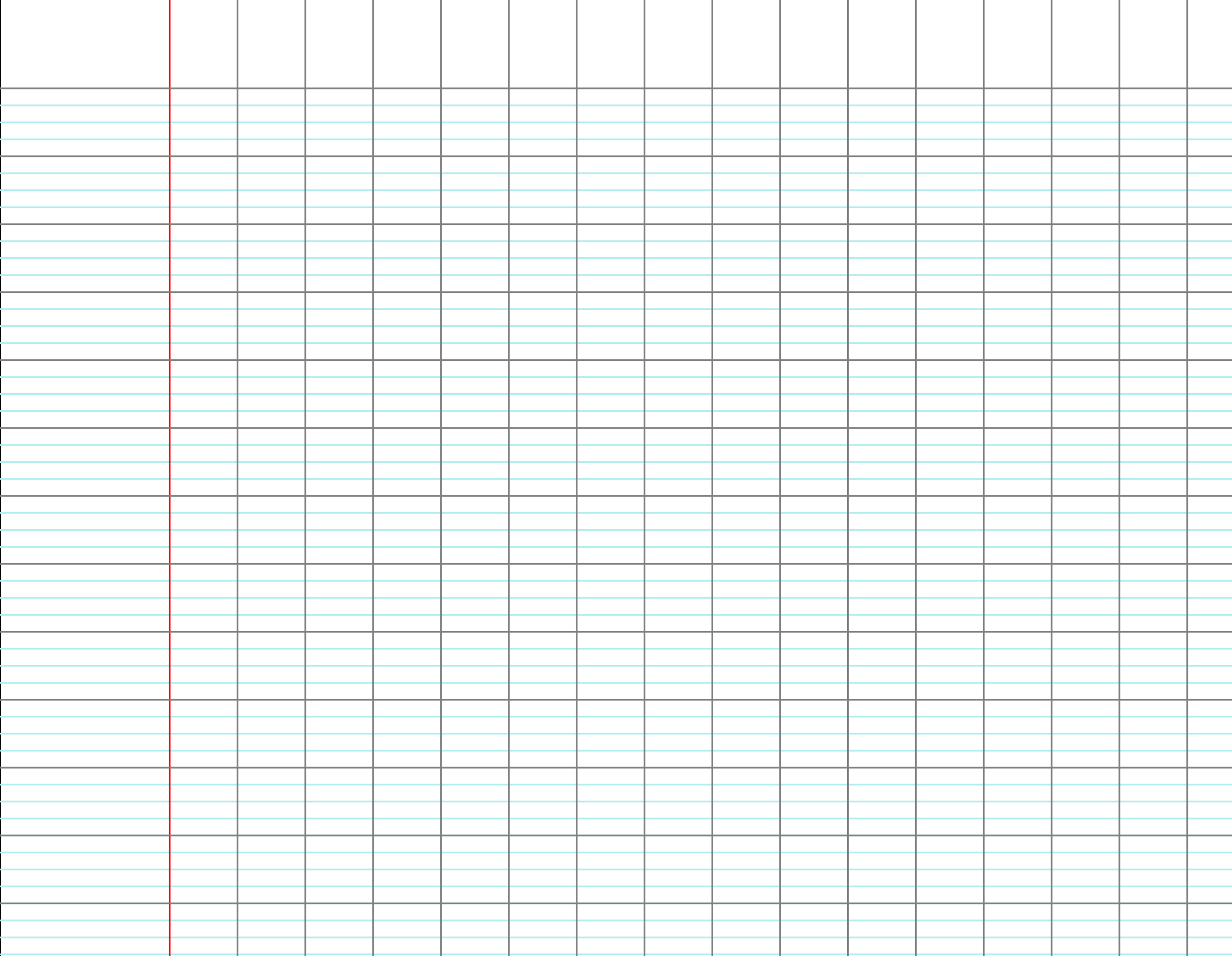 sept demi$
huit quinzième$
f)
f)
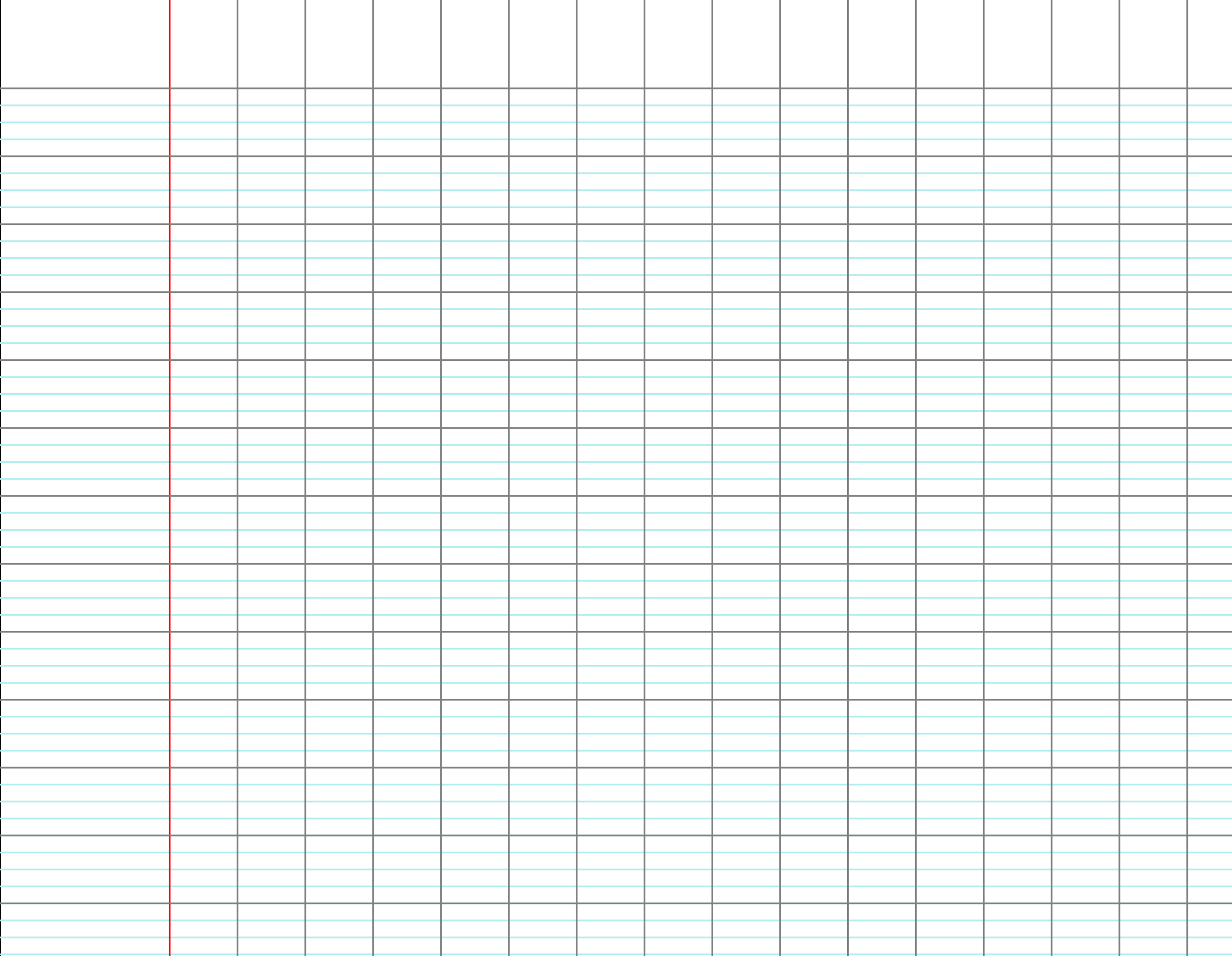 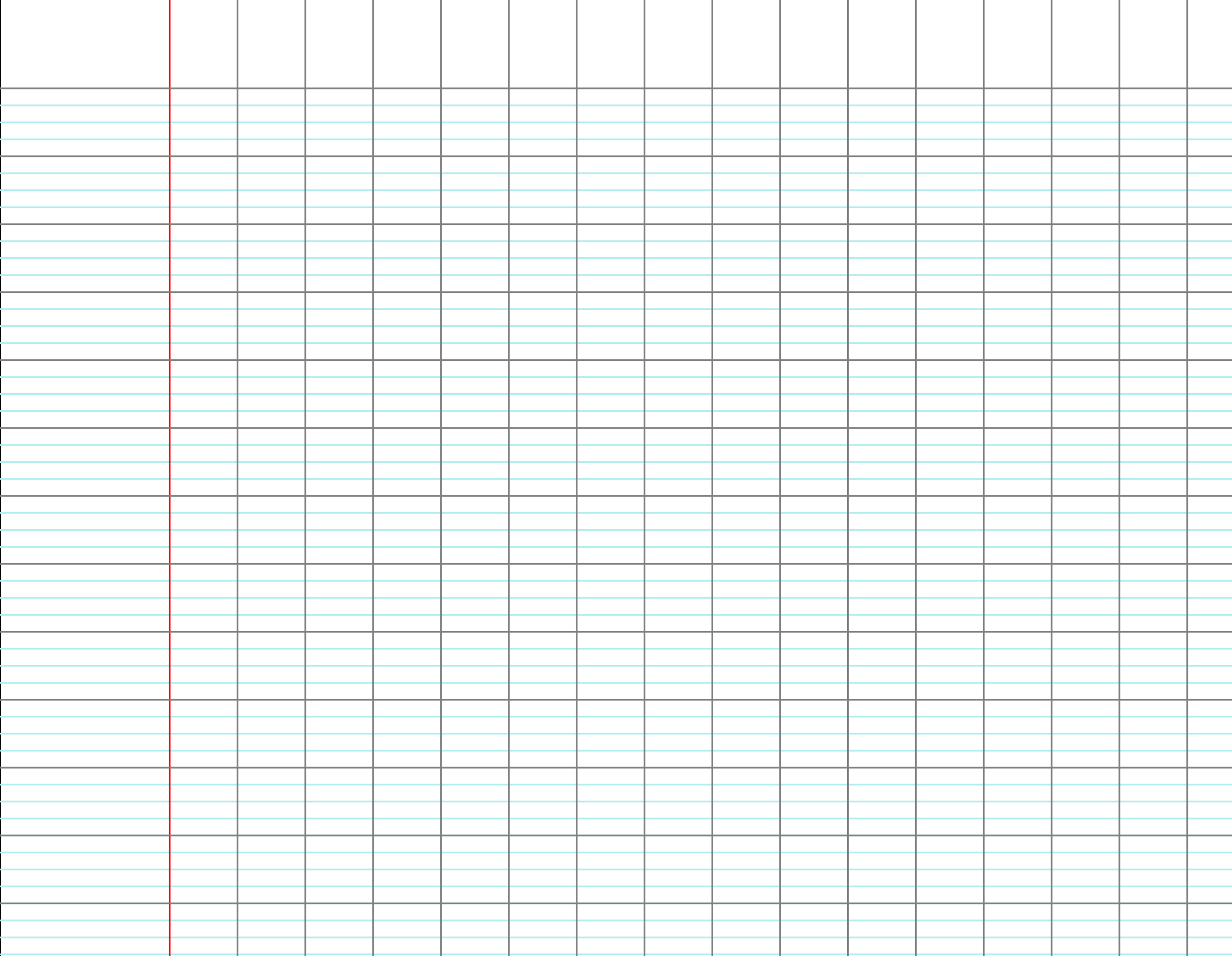 deux tier$
quatre quart$
[Speaker Notes: F1 – ligne D]